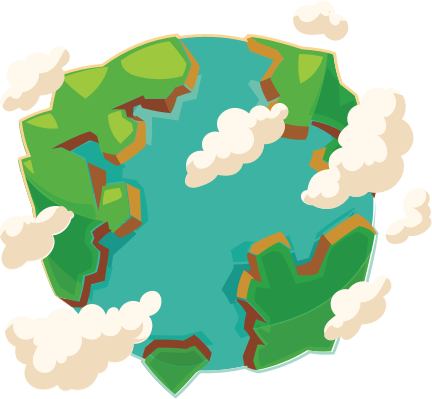 Quiz: QVHOEBI
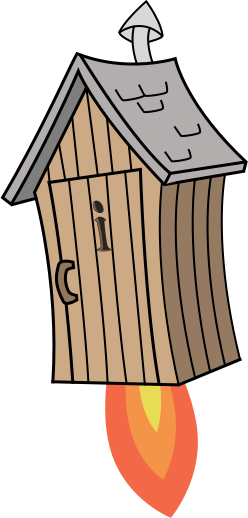 Stage 1 Autumn Block 2: Addition and Subtraction
Lesson 1: To be able to explore parts and wholes
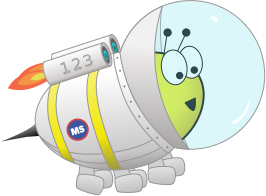 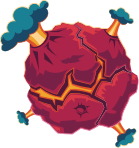 Block 2 – Addition and Subtraction
1
Autumn
To be able to explore parts and wholes
Success criteria:
I can describe two parts of an amount and the whole amount
I can explain my reasoning when finding parts and wholes of an amount
To be able to explore parts and wholes
Starter:
Which one doesn’t belong?






Explain your answer.
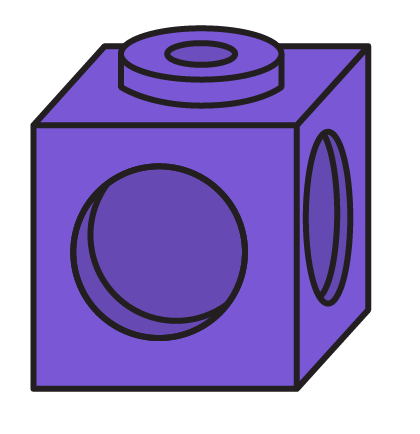 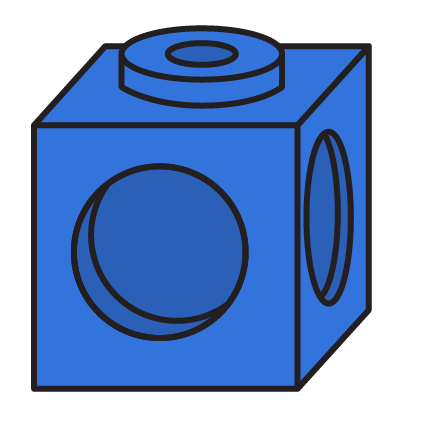 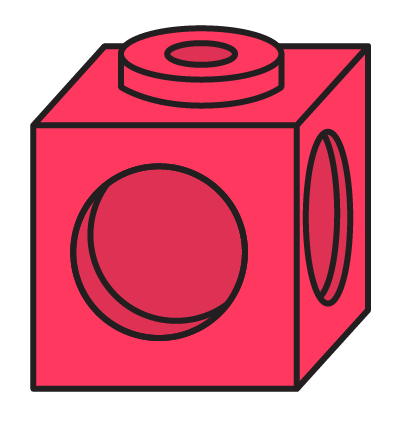 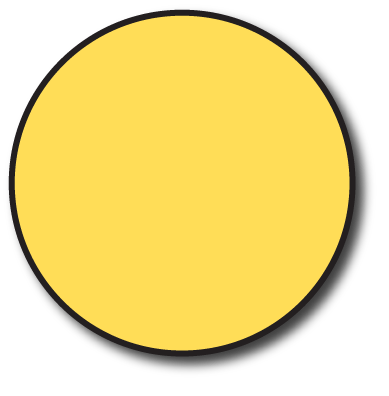 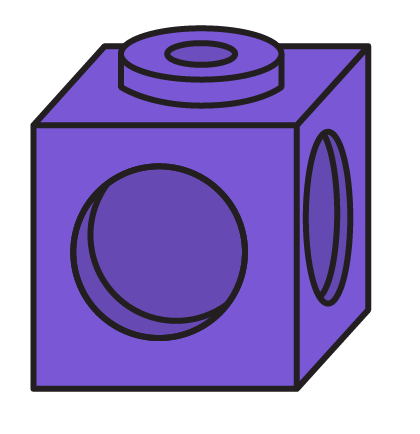 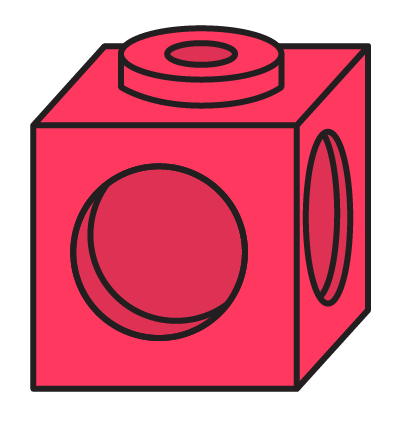 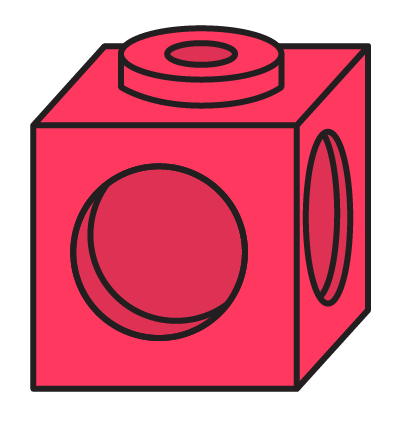 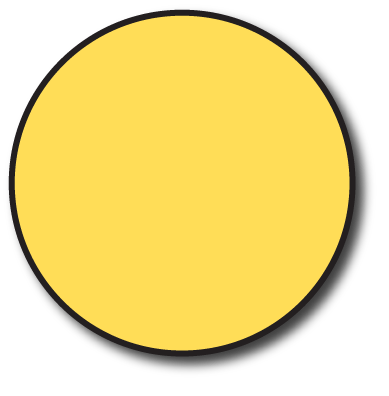 To be able to explore parts and wholes
Starter:
Which one doesn’t belong?






Either the red cubes don’t belong as there are 3, whereas the other objects are in groups of 2. Otherwise, the blue objects don’t belong as they are made up of different types of objects, whereas the red, yellow and purple objects are all the same type of object within their groupings.
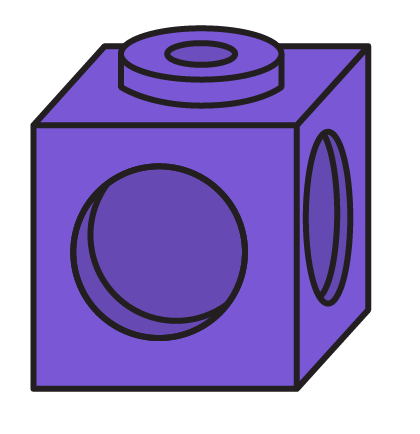 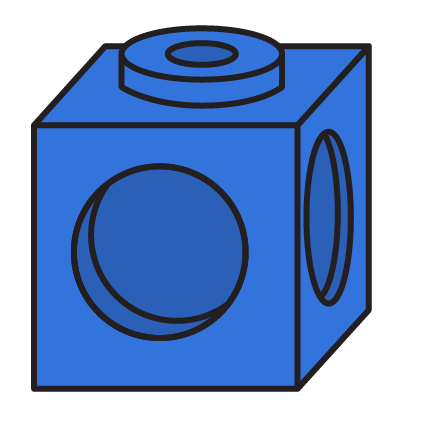 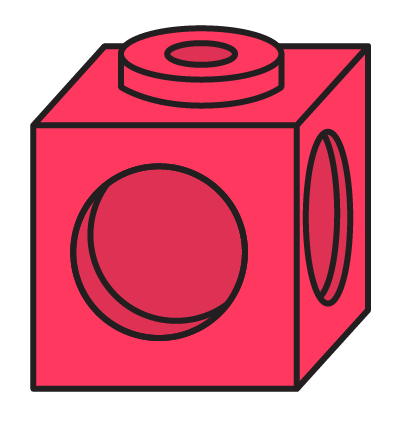 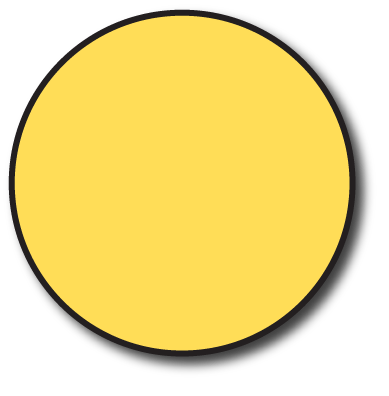 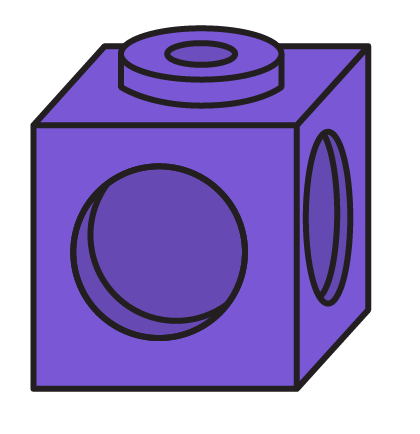 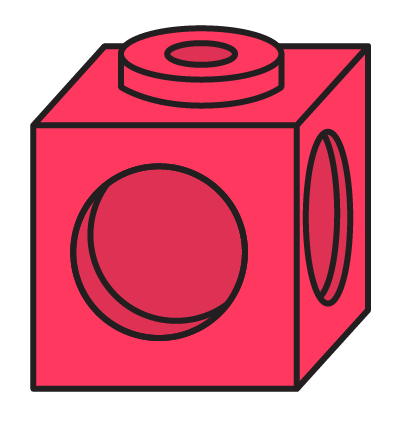 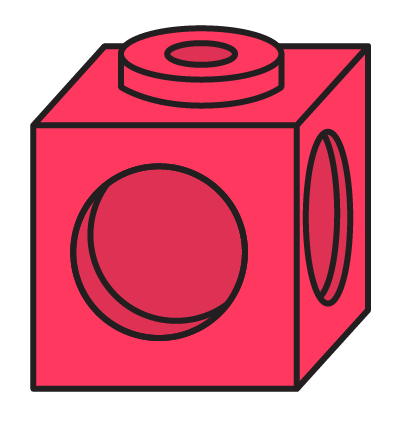 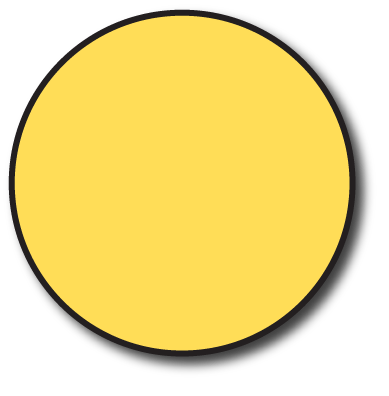 To be able to explore parts and wholes
Talking Time:
How many different ways can you put the counters in 2 groups?
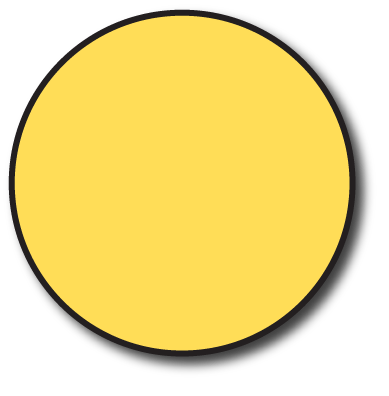 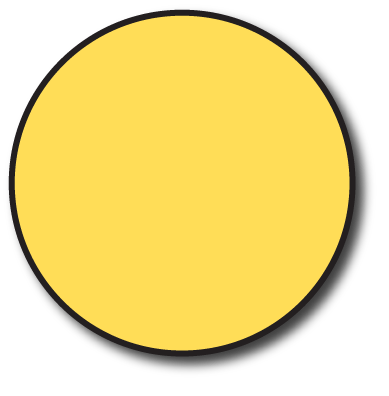 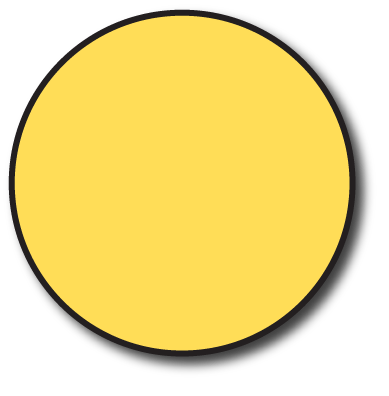 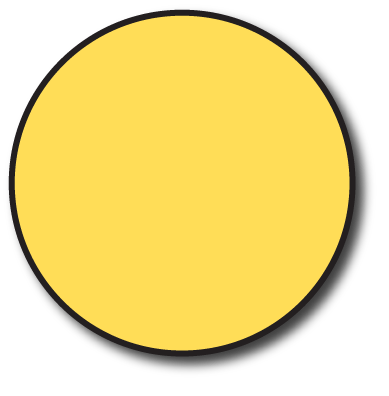 To be able to explore parts and wholes
Talking Time:
How many different ways can you put the counters in 2 groups?
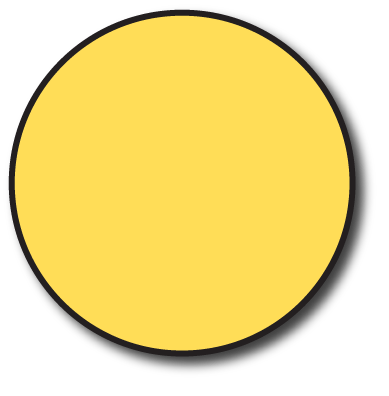 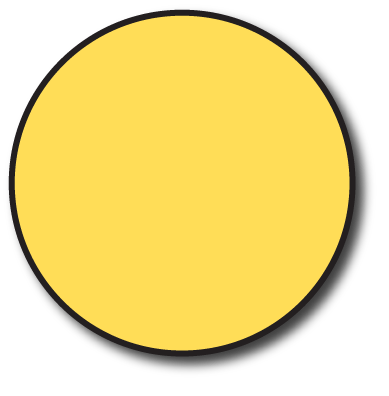 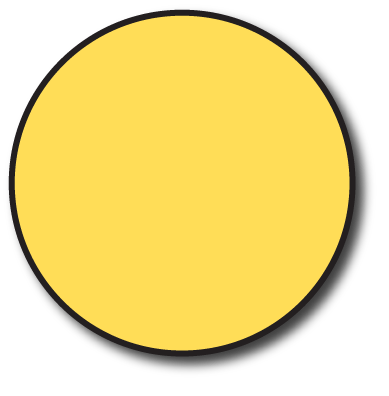 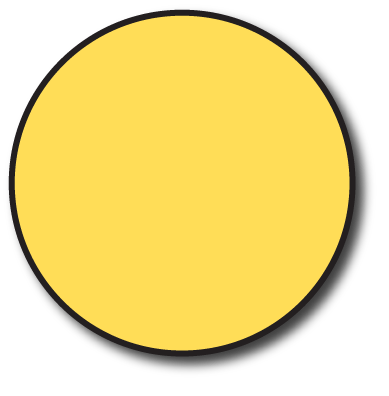 To be able to explore parts and wholes
Talking Time:
How many different ways can you put the counters in 2 groups?
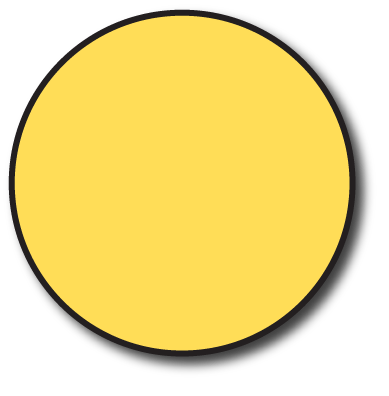 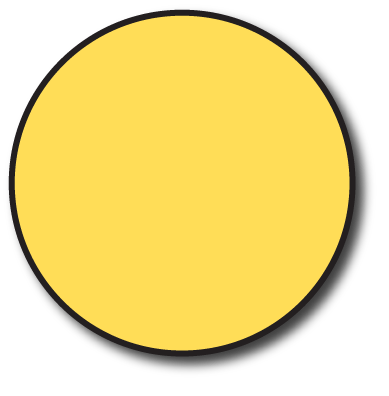 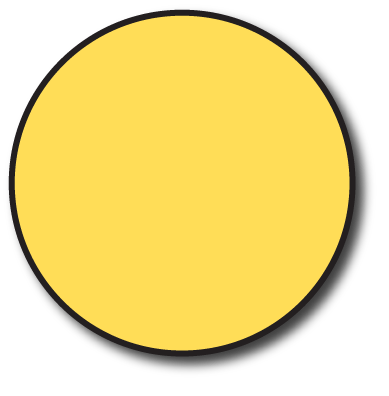 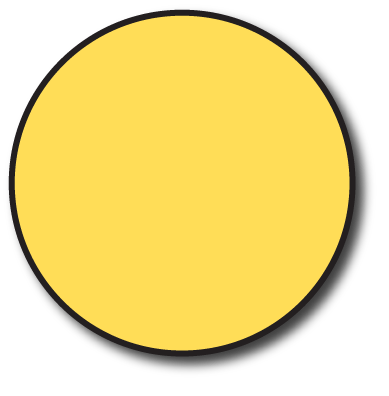 To be able to explore parts and wholes
Talking Time:
How many different ways can you put the counters in 2 groups?
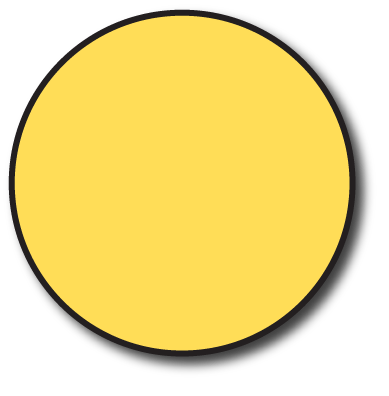 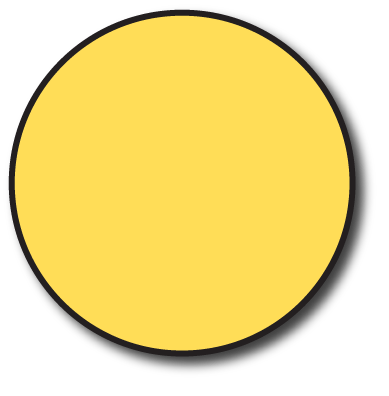 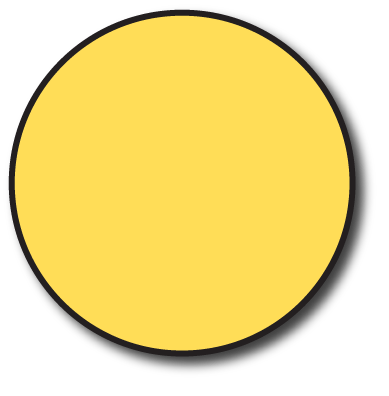 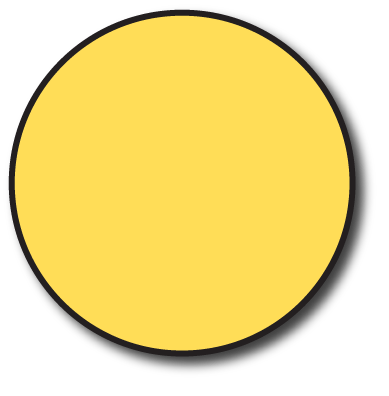 To be able to explore parts and wholes
Activity 1:
How many different ways can you put the counters in 2 groups? You might want to have a go with the same number of counters in front of you.
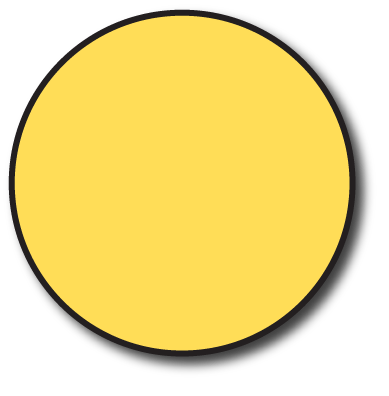 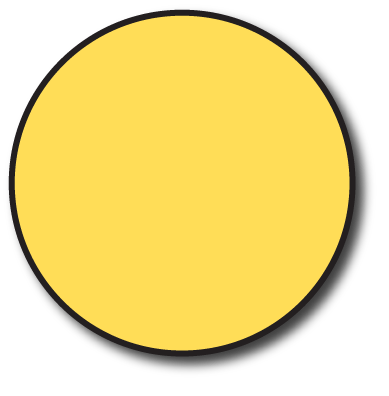 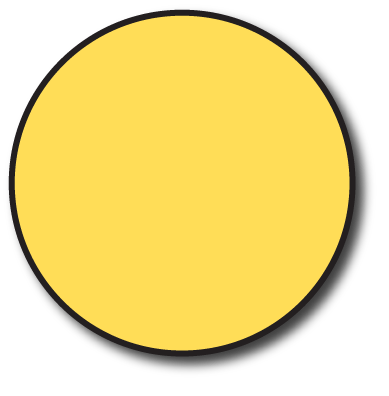 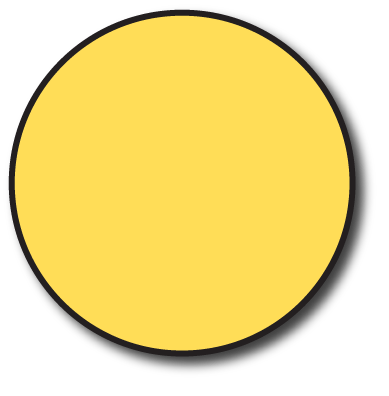 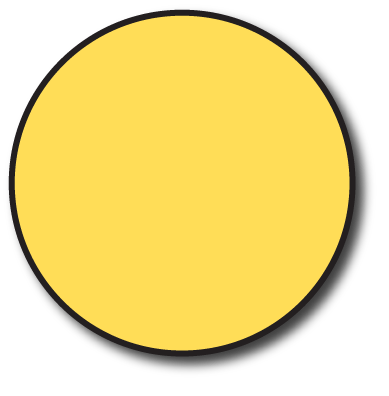 To be able to explore parts and wholes
Activity 1:
How many different ways can you put the counters in 2 groups? You might want to have a go with the same number of counters in front of you.
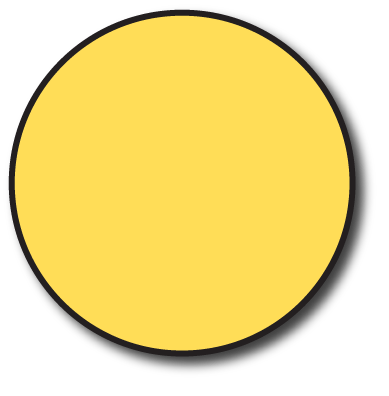 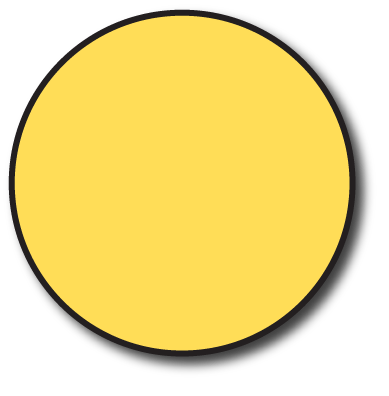 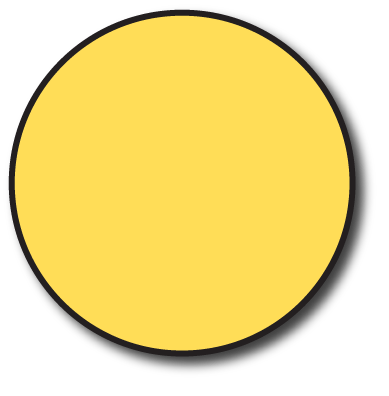 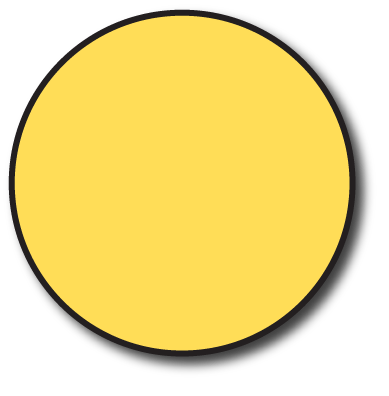 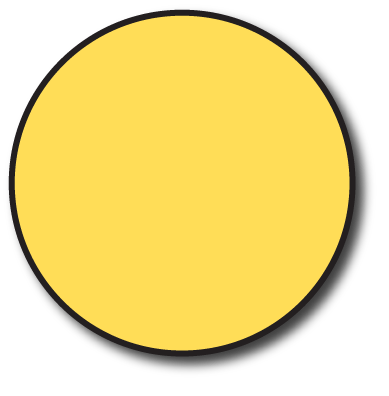 To be able to explore parts and wholes
Activity 1:
How many different ways can you put the counters in 2 groups? You might want to have a go with the same number of counters in front of you.
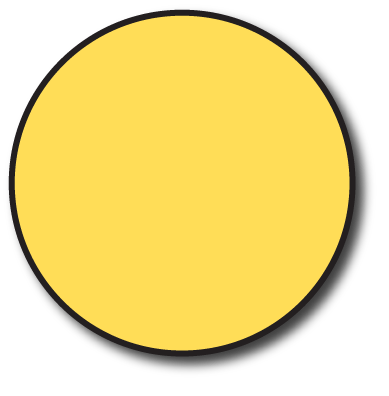 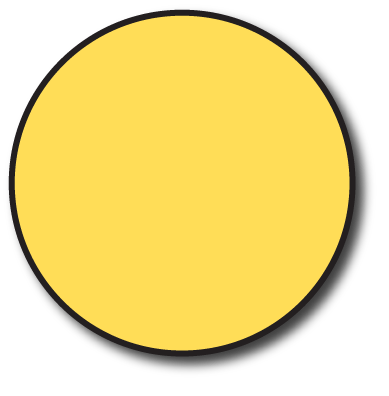 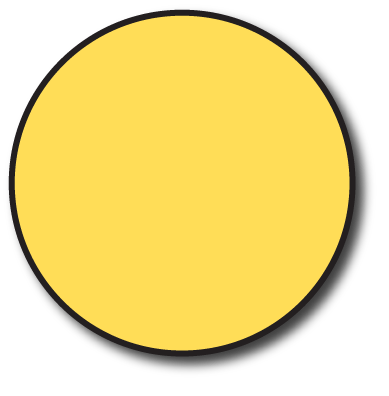 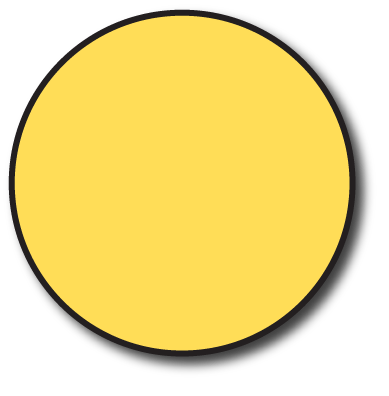 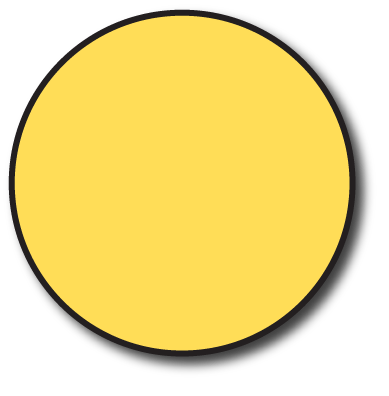 To be able to explore parts and wholes
Activity 1:
How many different ways can you put the counters in 2 groups? You might want to have a go with the same number of counters in front of you.
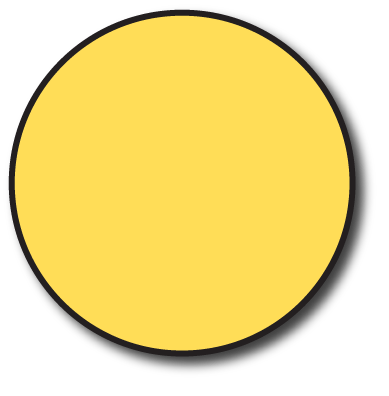 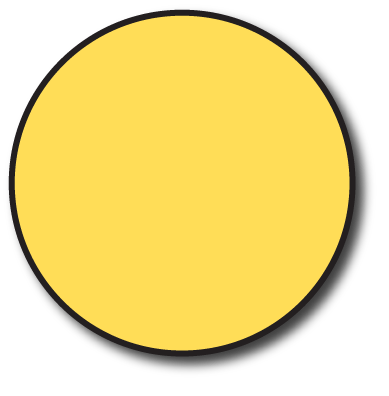 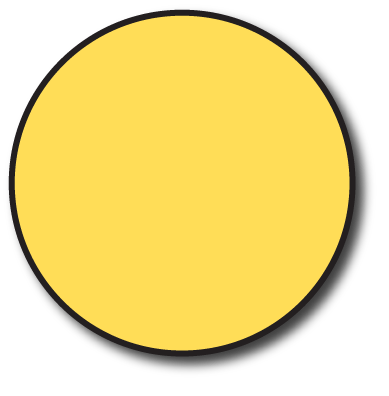 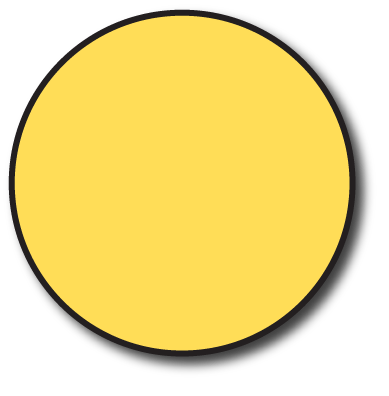 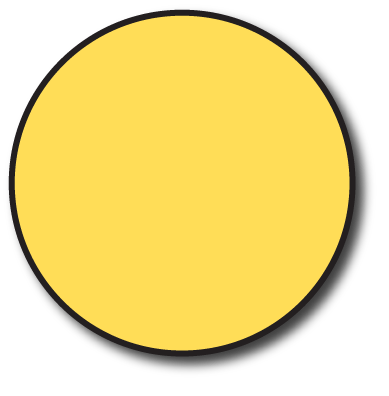 To be able to explore parts and wholes
Activity 1:
How many different ways can you put the counters in 2 groups? You might want to have a go with the same number of counters in front of you.
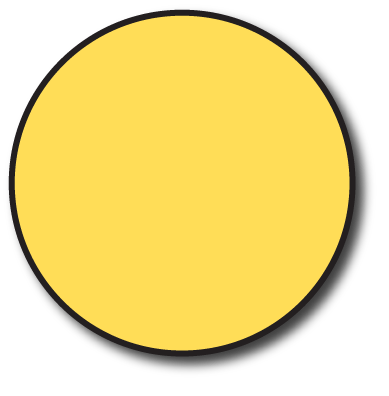 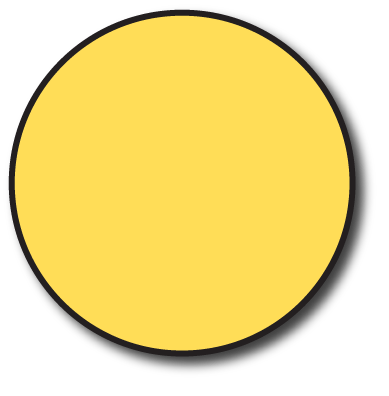 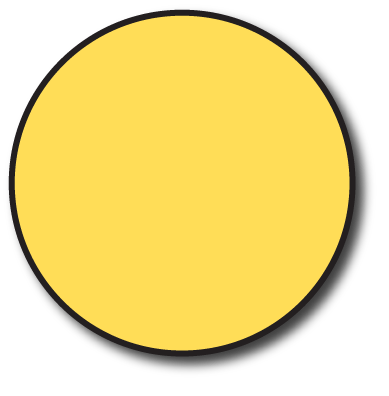 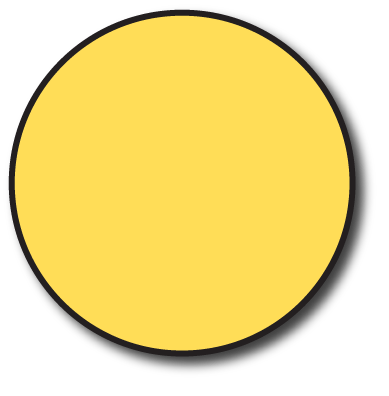 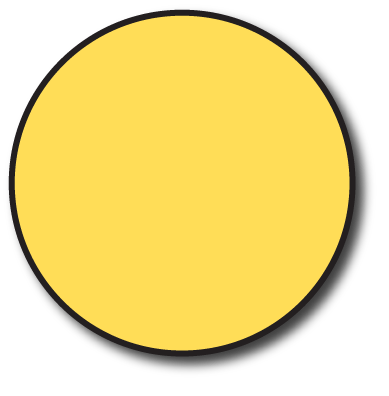 To be able to explore parts and wholes
Talking Time:
Can you complete the sentences?

_____ is a part	    _____ is the whole
_____ is a part
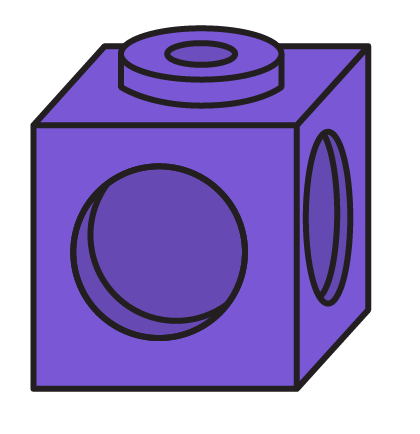 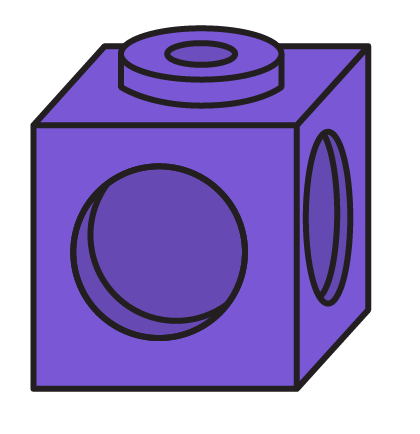 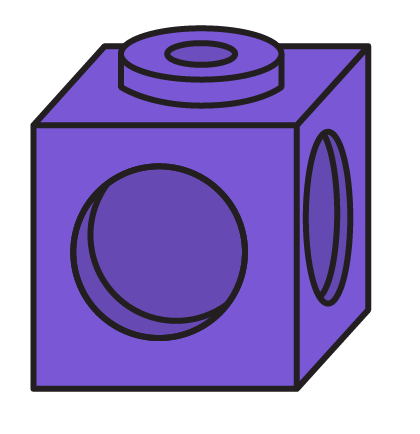 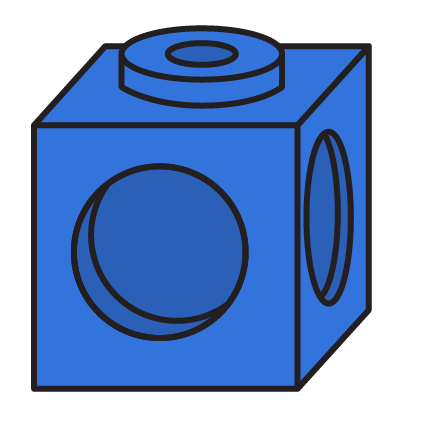 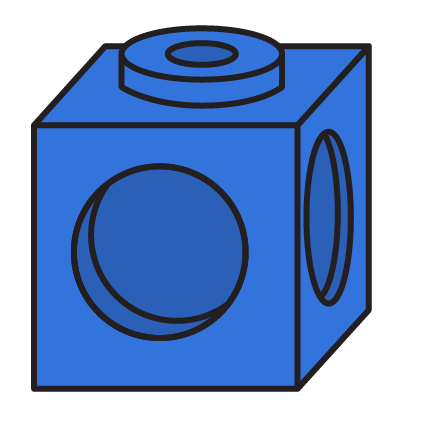 To be able to explore parts and wholes
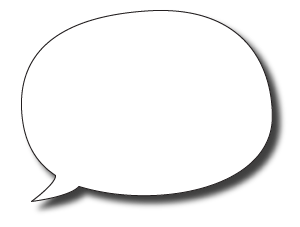 Talking Time:
Can you complete the sentences?

3 is a part	    5 is the whole
2 is a part
It does not matter which way round the groups are. The whole amount will still be the same.
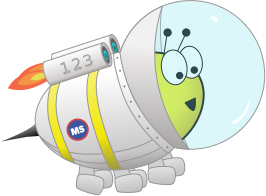 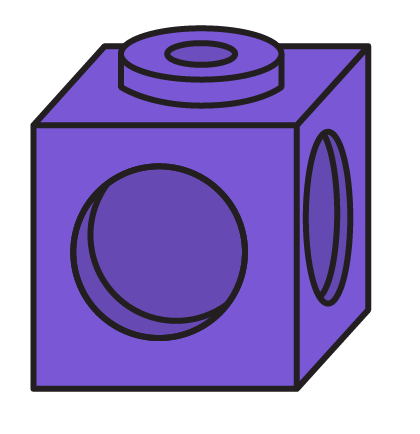 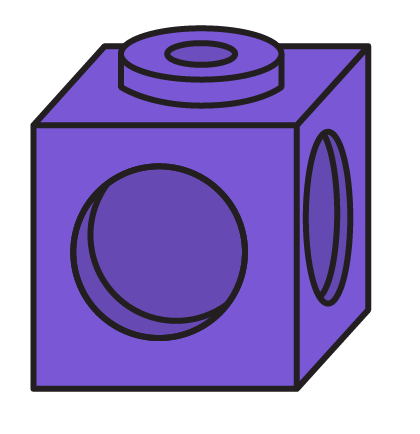 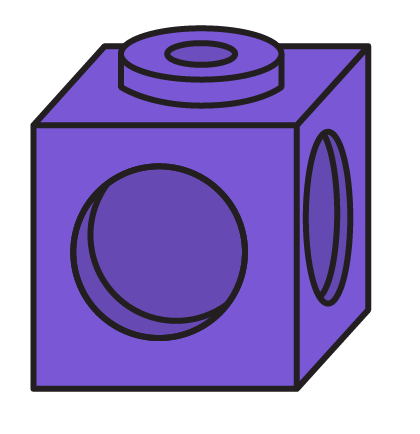 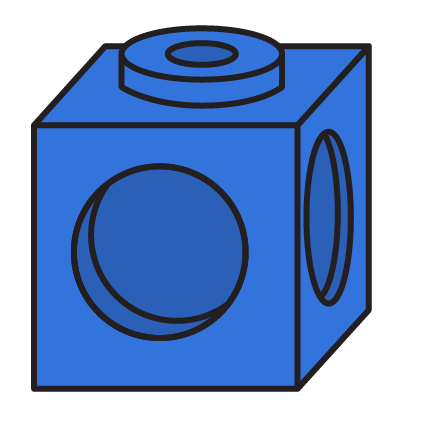 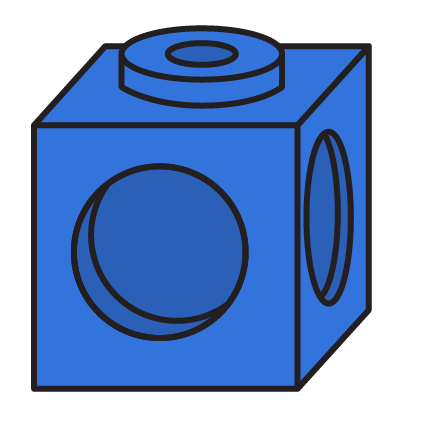 To be able to explore parts and wholes
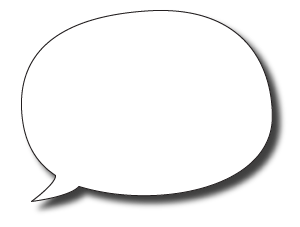 Talking Time:
Can you complete the sentences?

2 is a part	    5 is the whole
3 is a part
It does not matter which way round the groups are. The whole amount will still be the same.
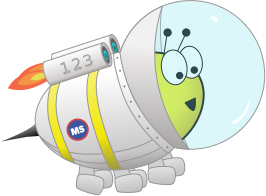 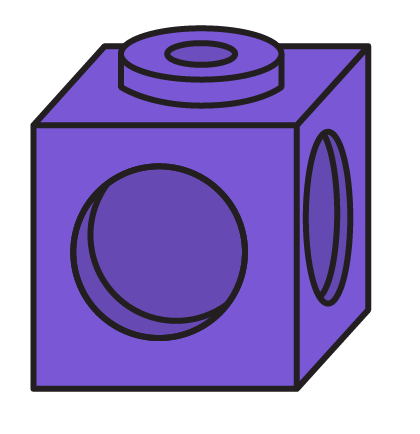 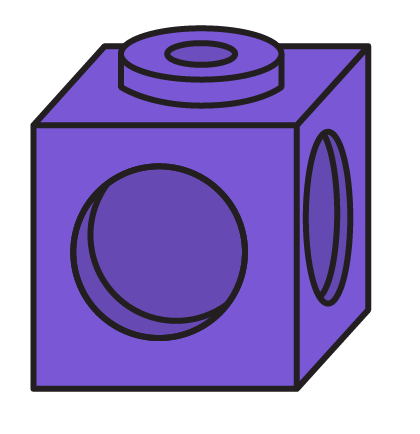 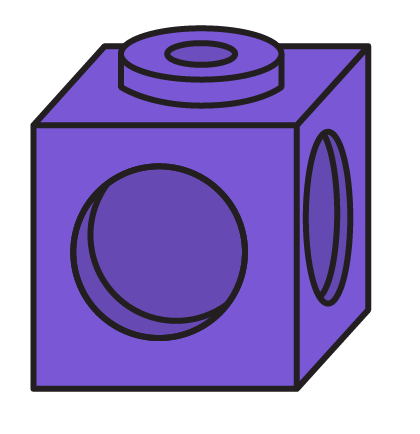 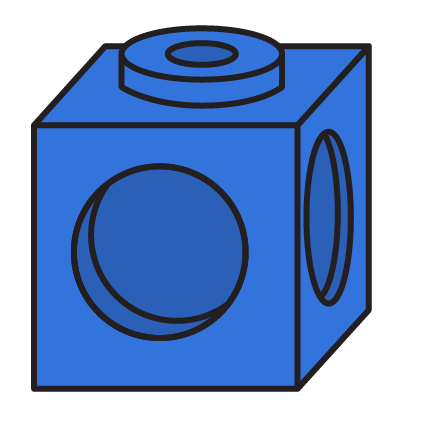 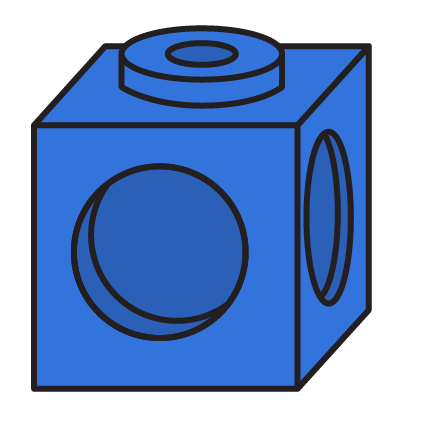 To be able to explore parts and wholes
Talking Time:
Con you complete the sentences? 

There are ______ aliens in the sky.

There are ______ aliens on the planet.

There are ______ aliens altogether.
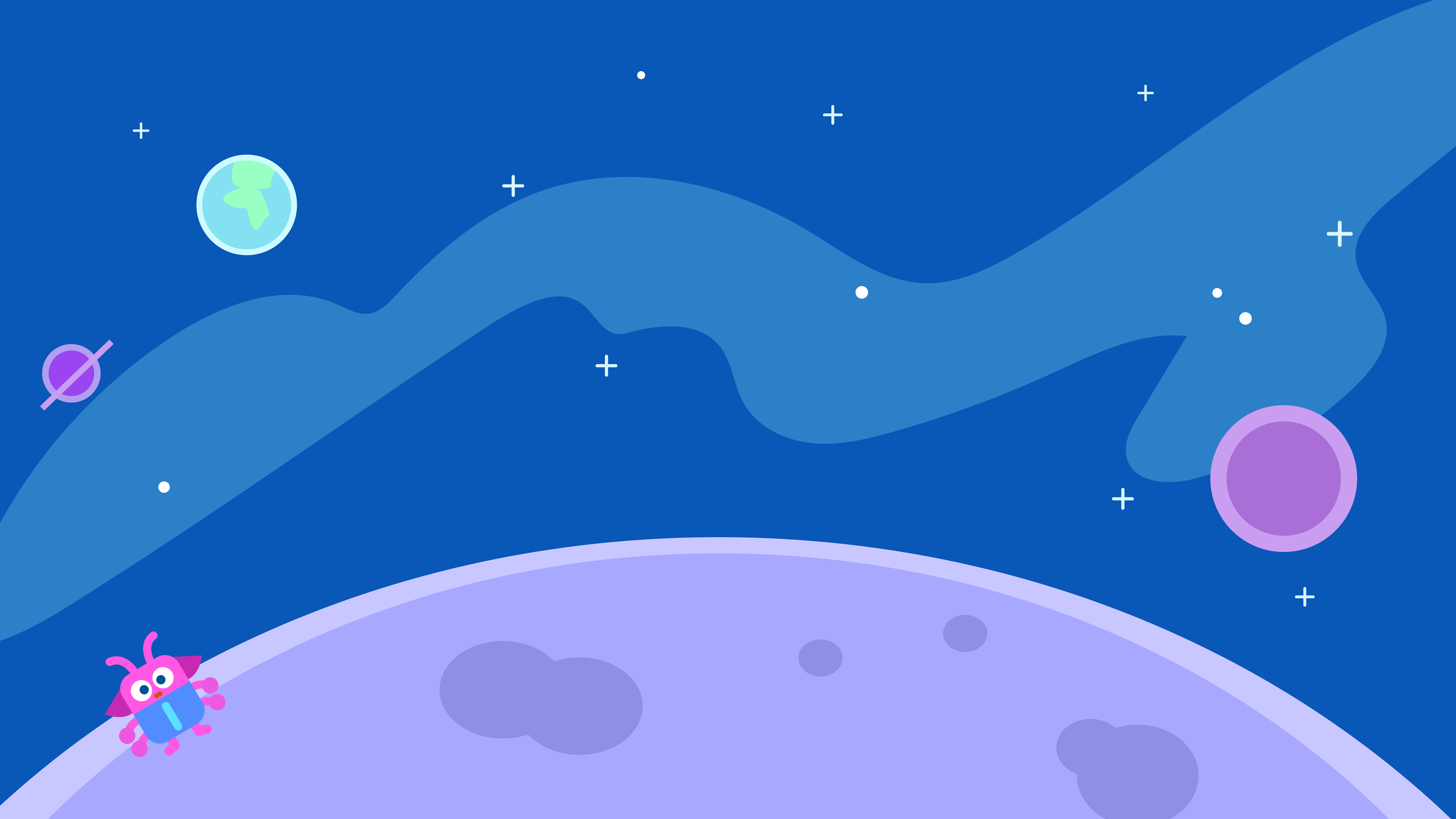 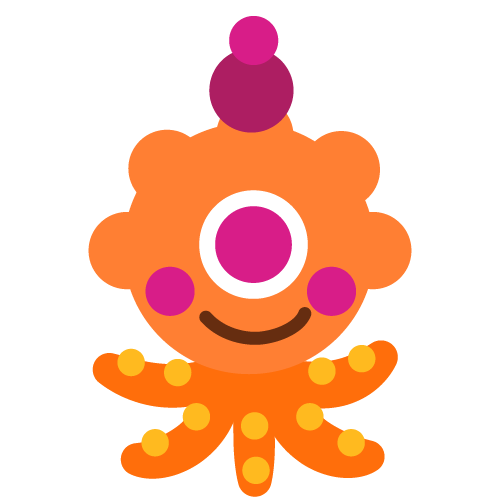 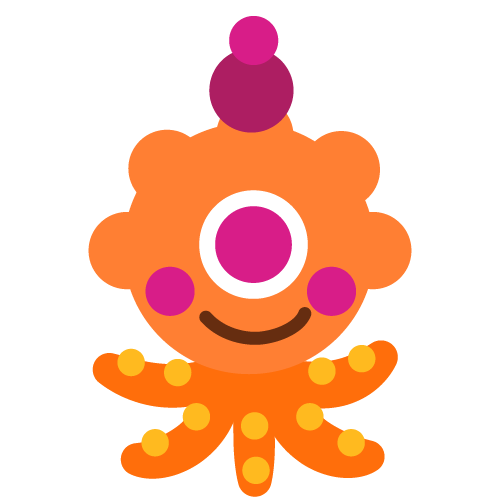 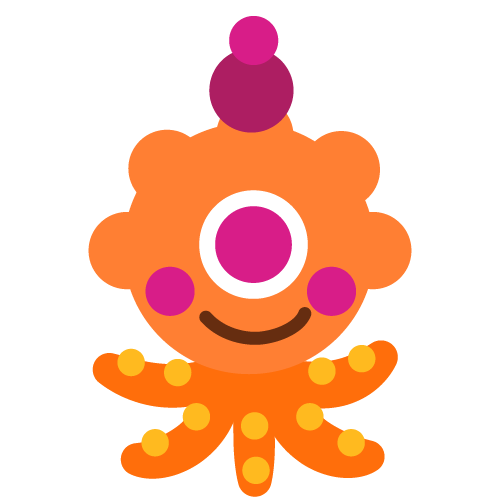 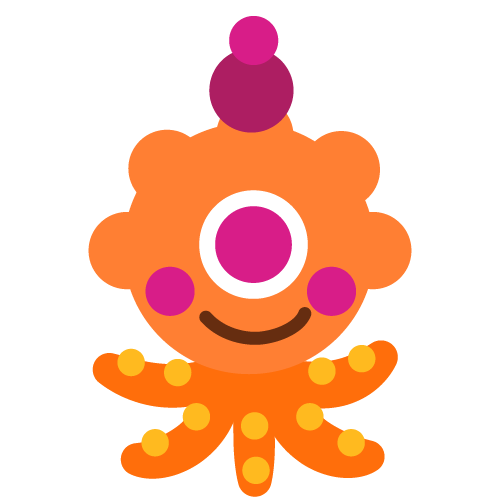 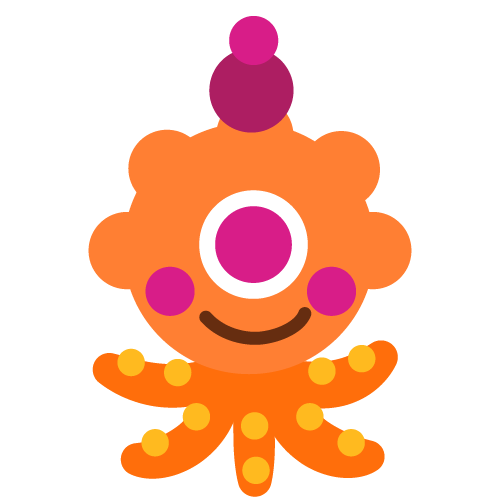 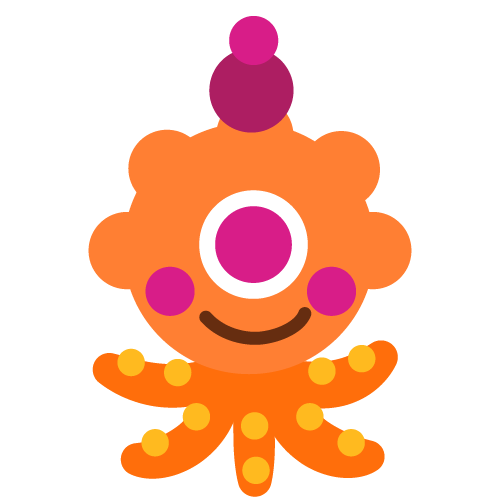 To be able to explore parts and wholes
Talking Time:
Con you complete the sentences? 

There are 2 aliens in the sky.

There are ______ aliens on the planet.

There are ______ aliens altogether.
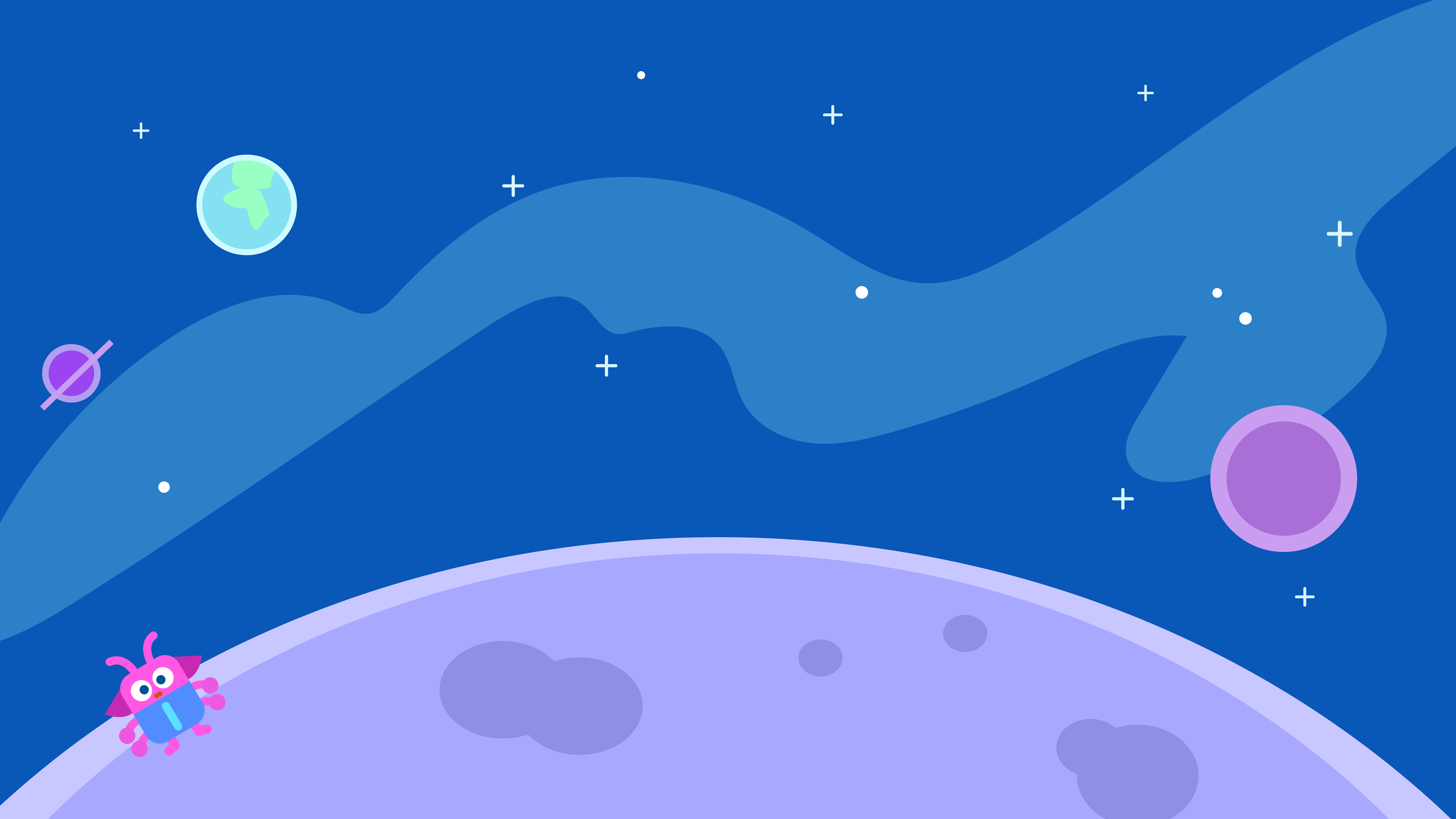 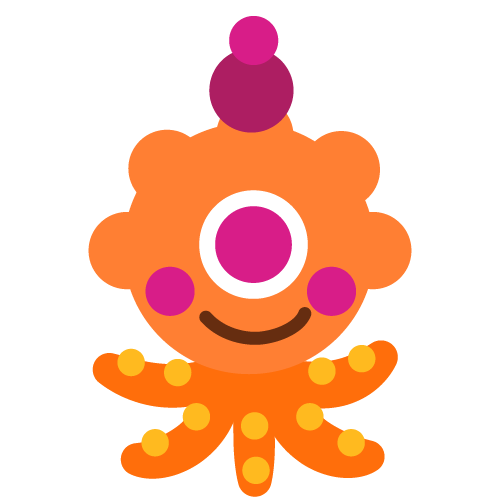 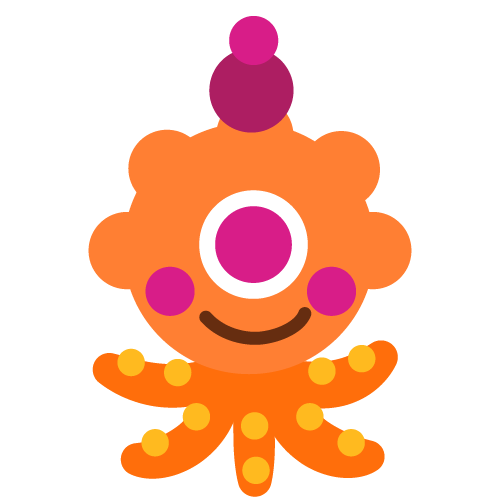 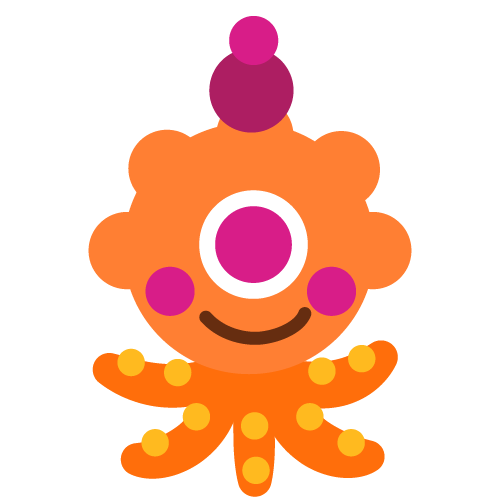 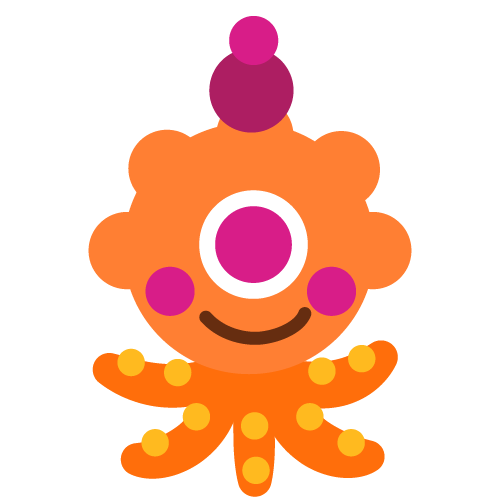 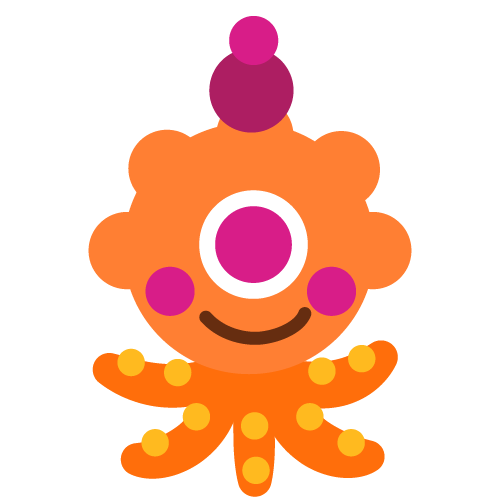 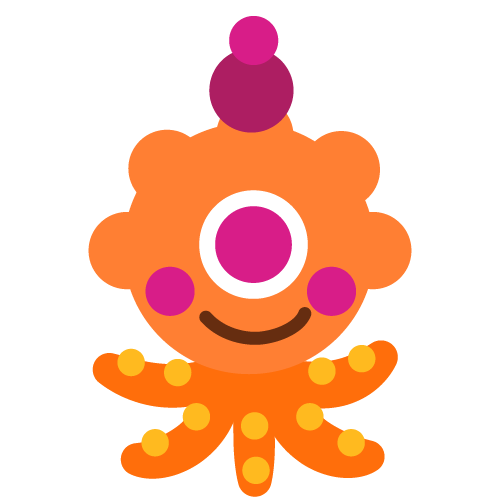 To be able to explore parts and wholes
Talking Time:
Con you complete the sentences? 

There are 2 aliens in the sky.

There are 4 aliens on the planet.

There are ______ aliens altogether.
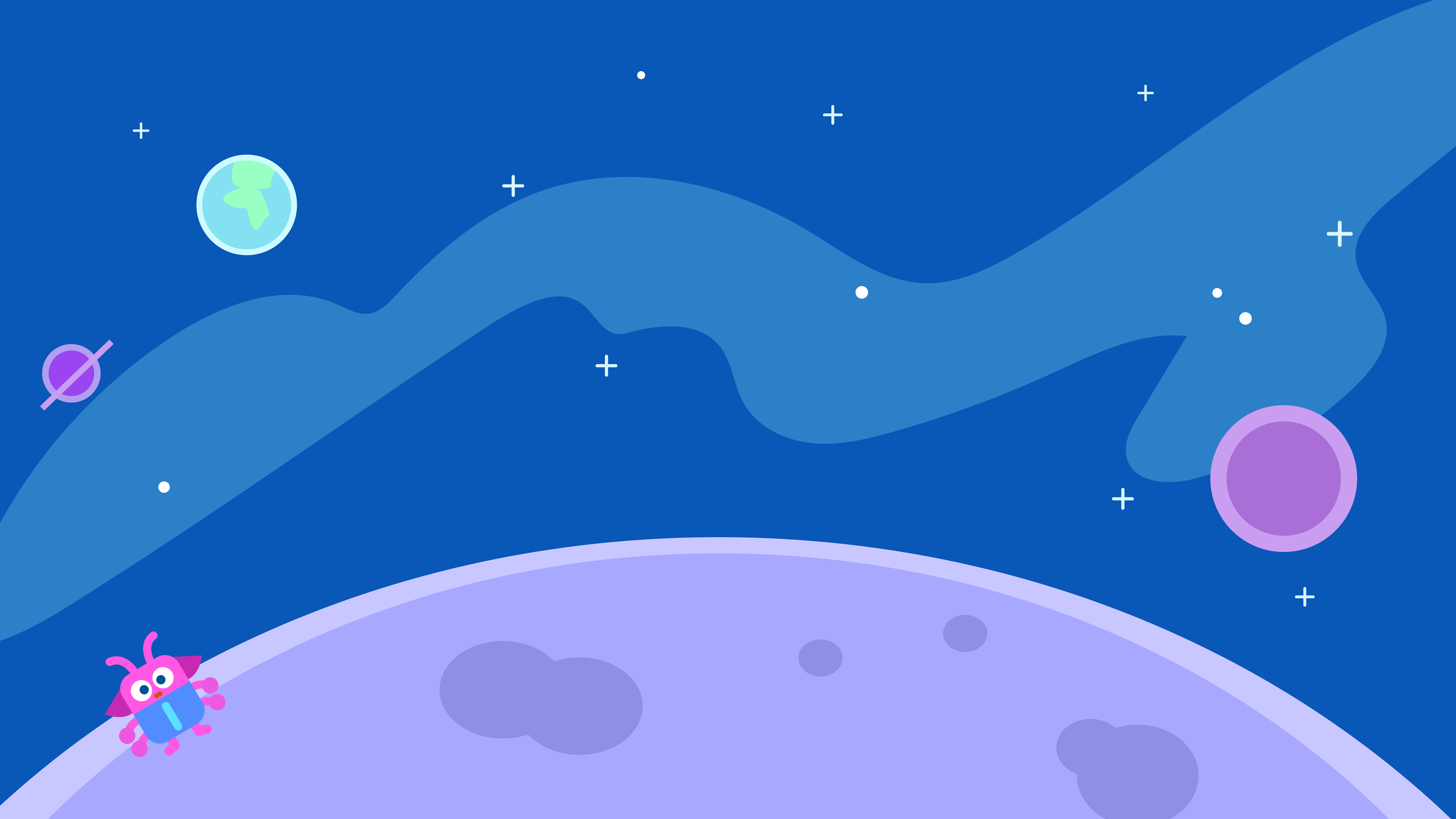 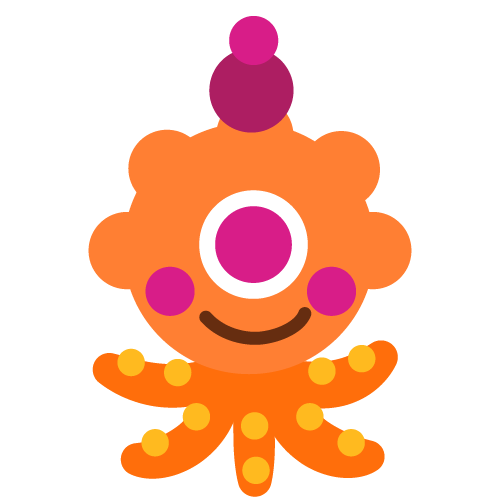 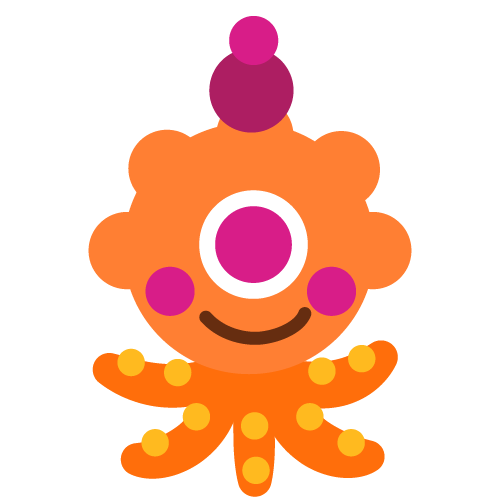 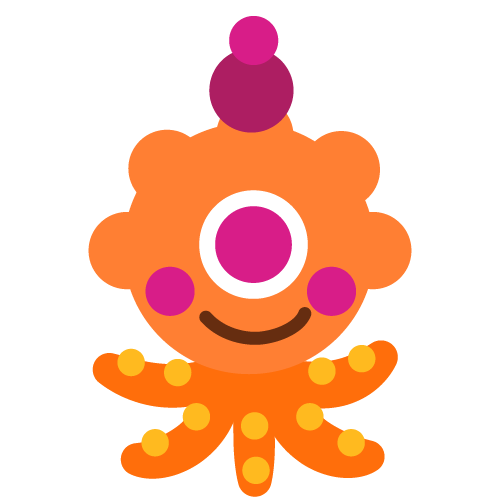 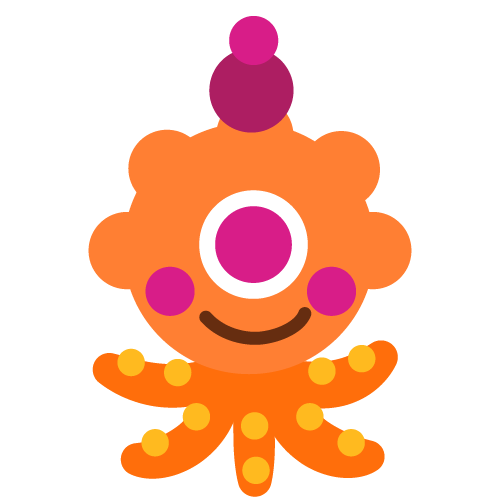 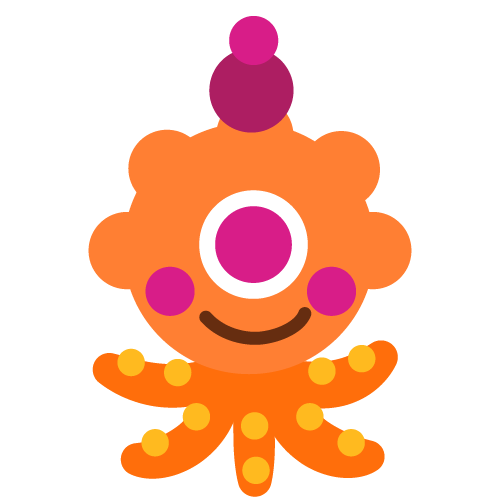 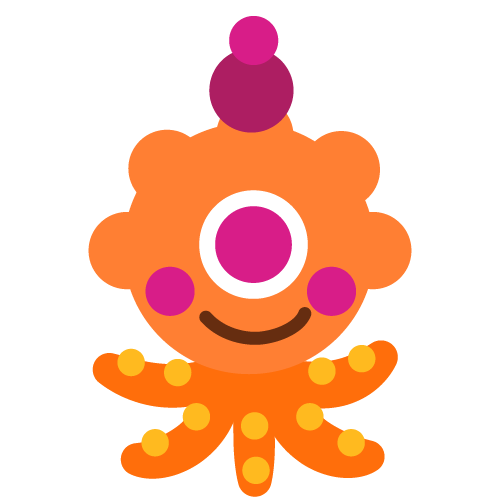 To be able to explore parts and wholes
Talking Time:
Con you complete the sentences? 

There are 2 aliens in the sky.

There are 4 aliens on the planet.

There are 6 aliens altogether.
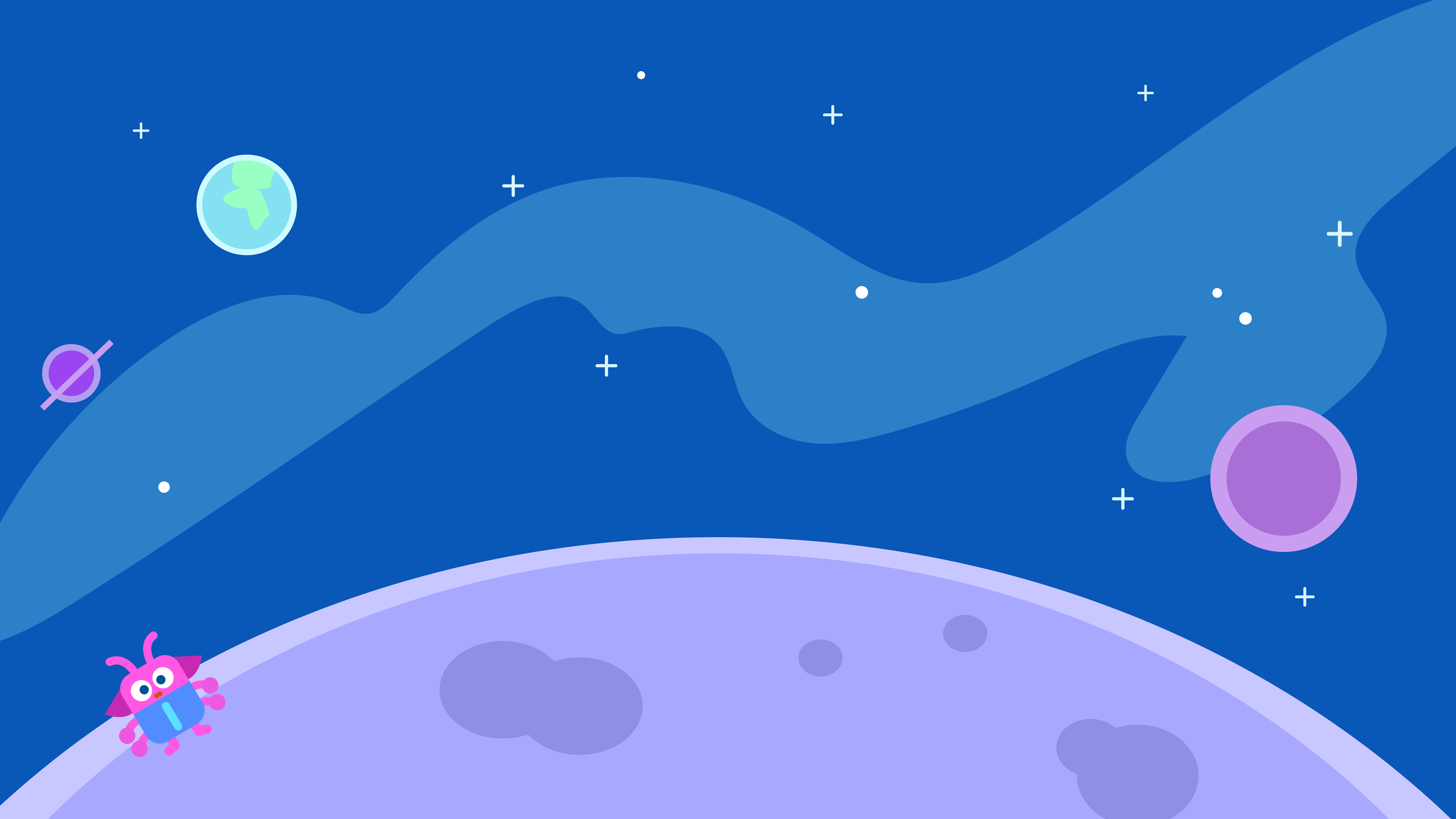 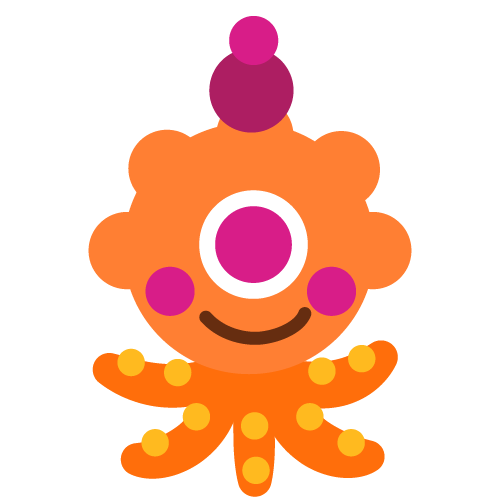 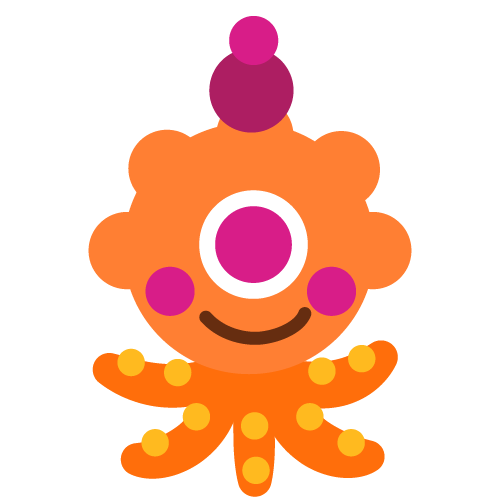 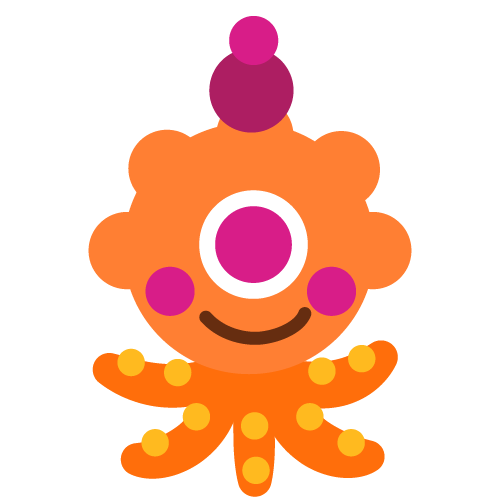 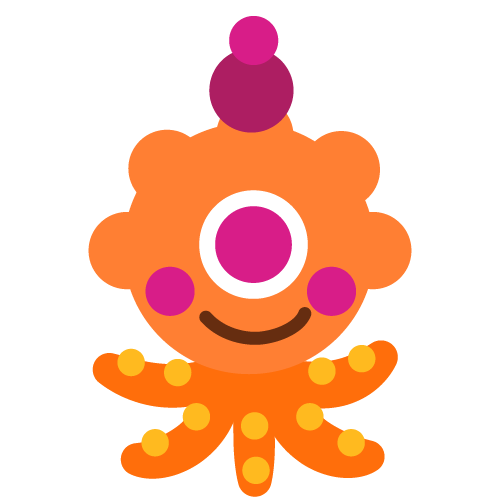 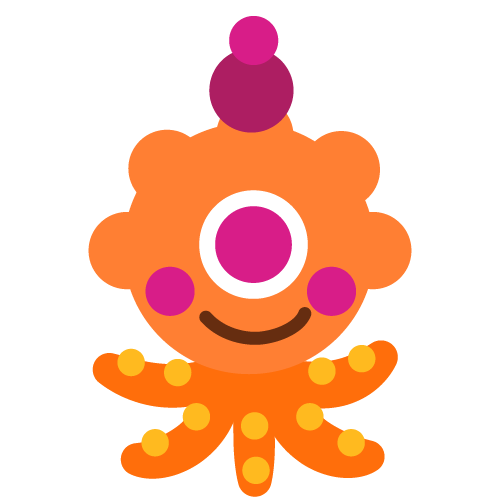 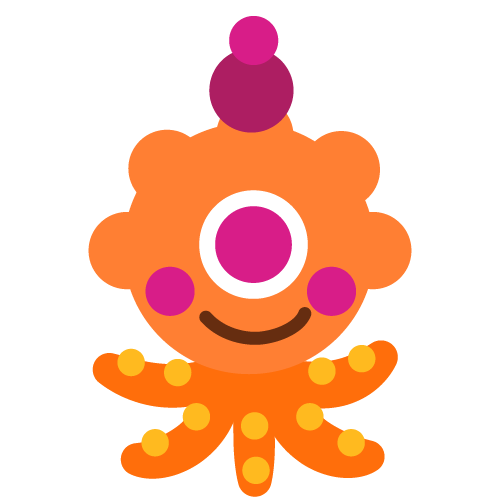 To be able to explore parts and wholes
Talking Time:
Con you complete the sentences? 

There are ______ parrots in the trees.

There are ______ parrots on the beach.

There are ______ parrots altogether.
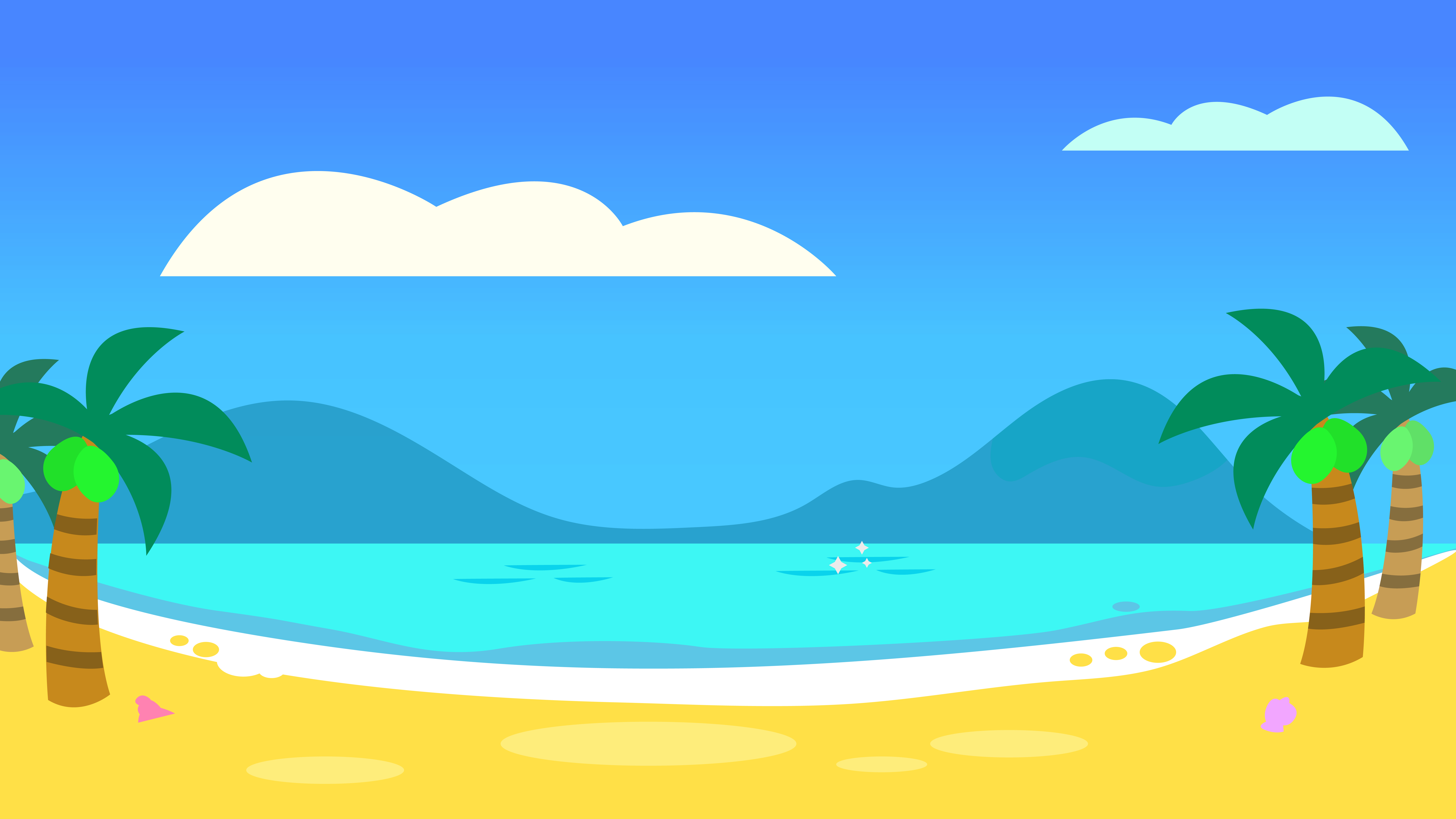 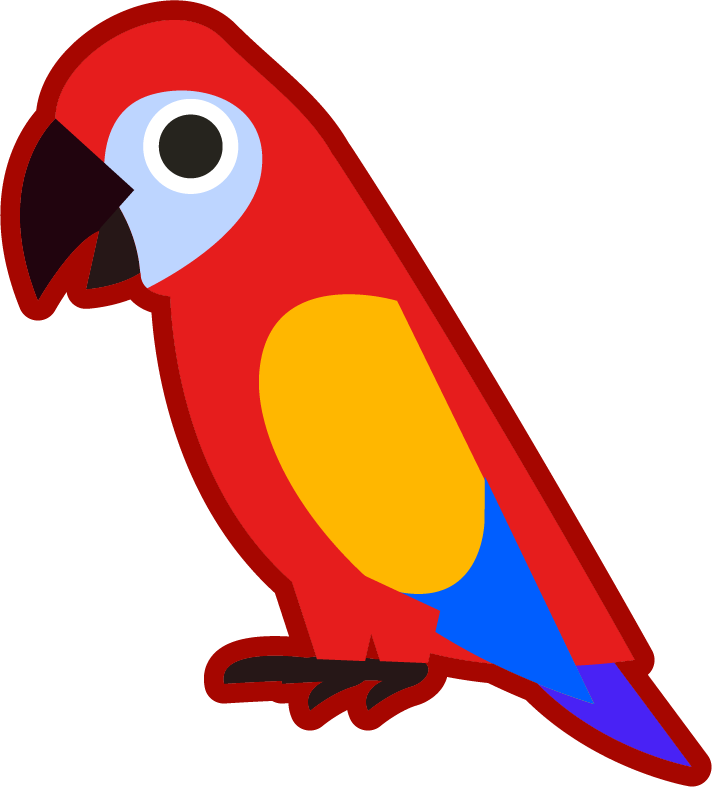 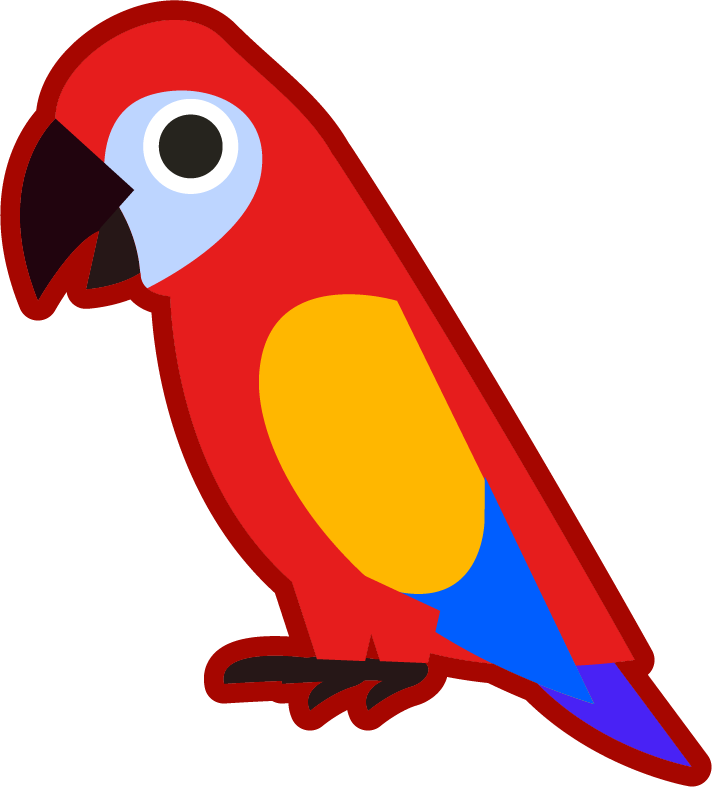 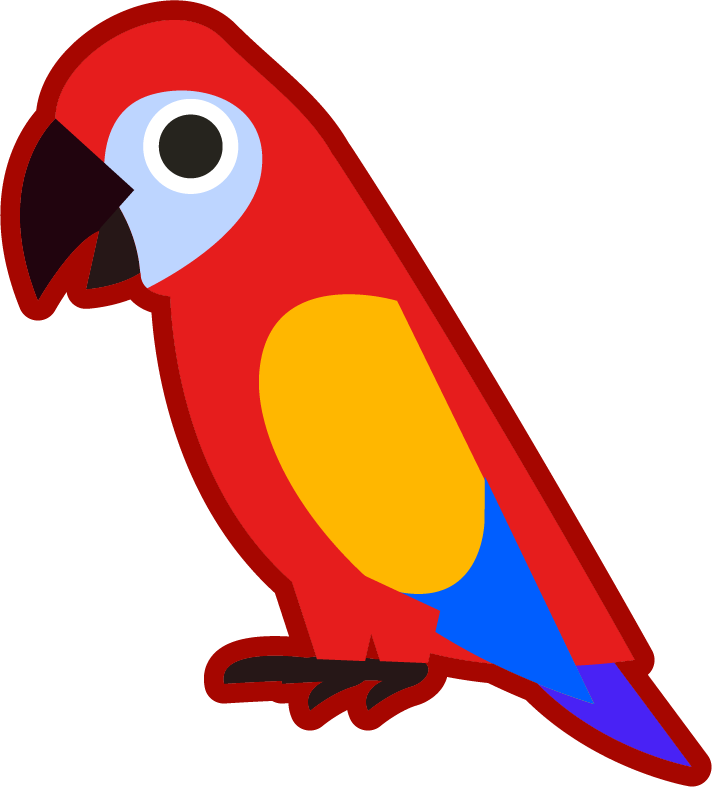 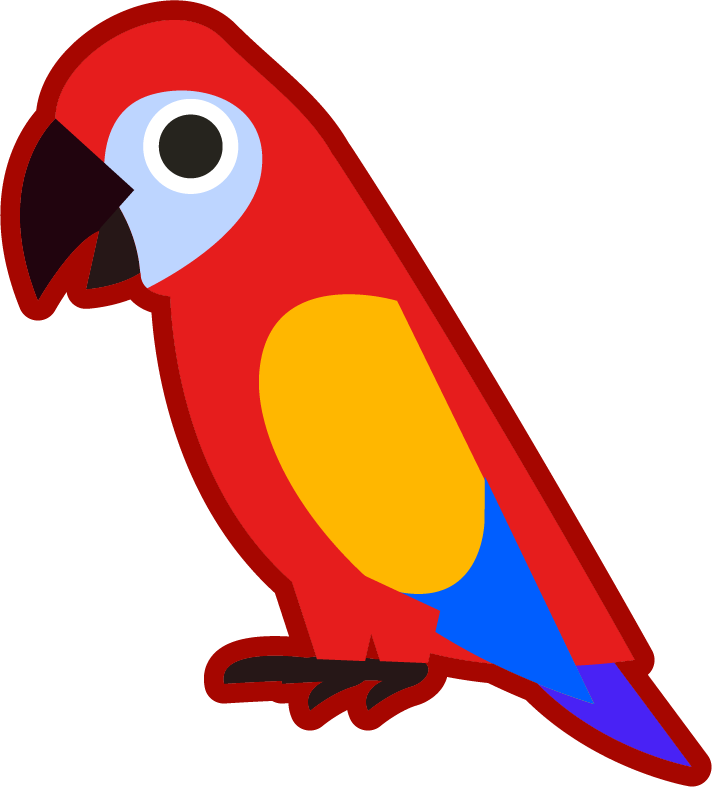 To be able to explore parts and wholes
Talking Time:
Con you complete the sentences? 

There are 2 parrots in the trees.

There are ______ parrots on the beach.

There are ______ parrots altogether.
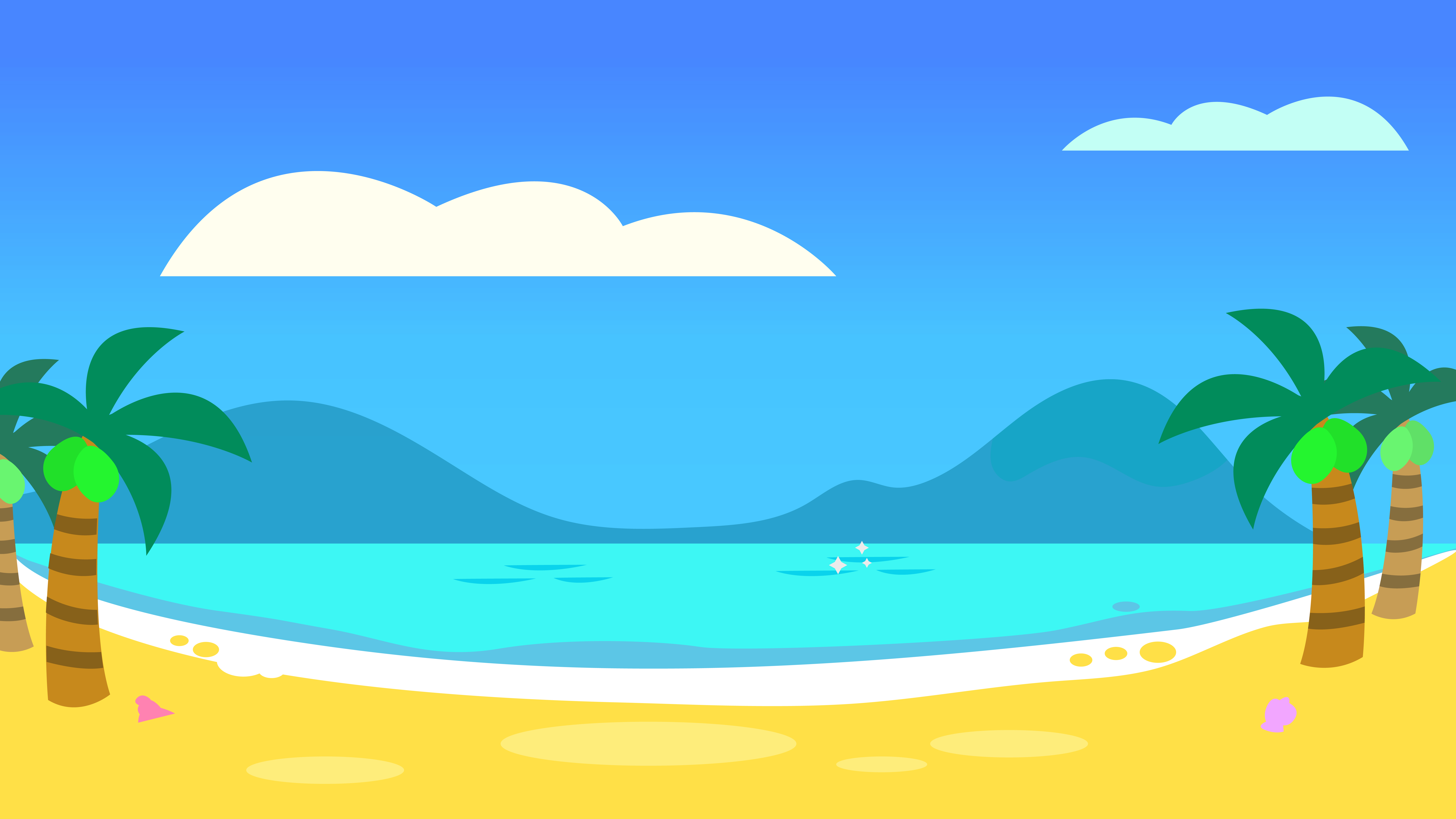 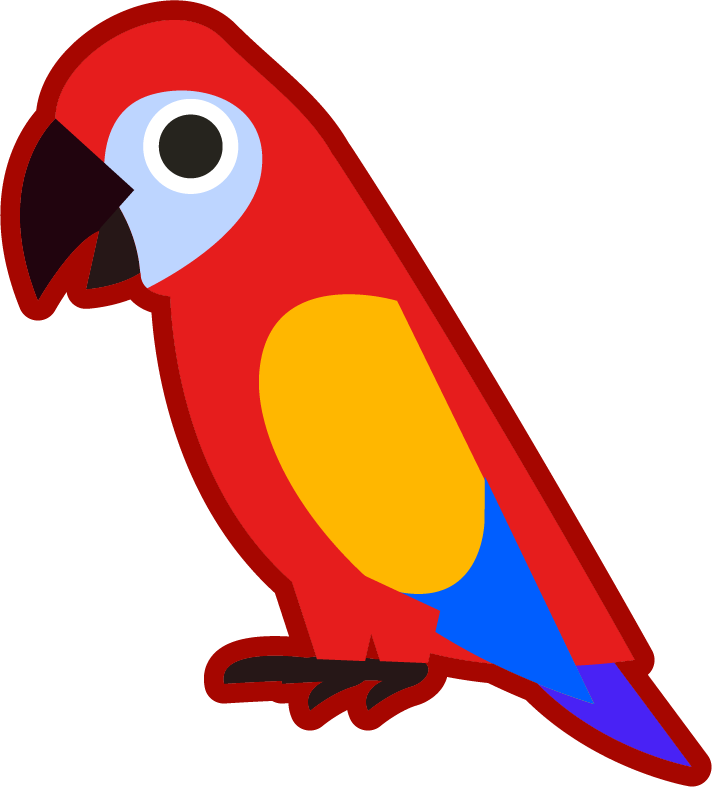 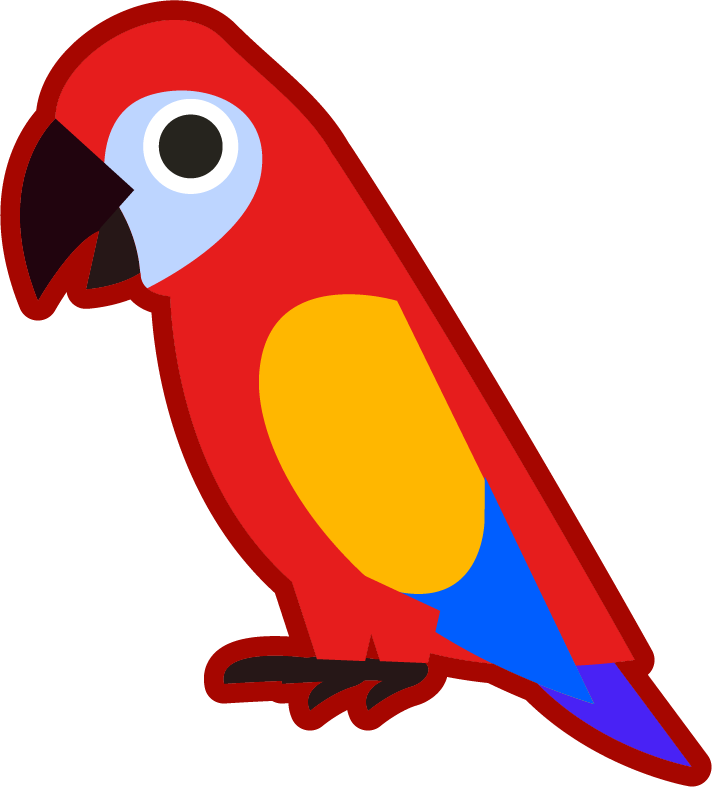 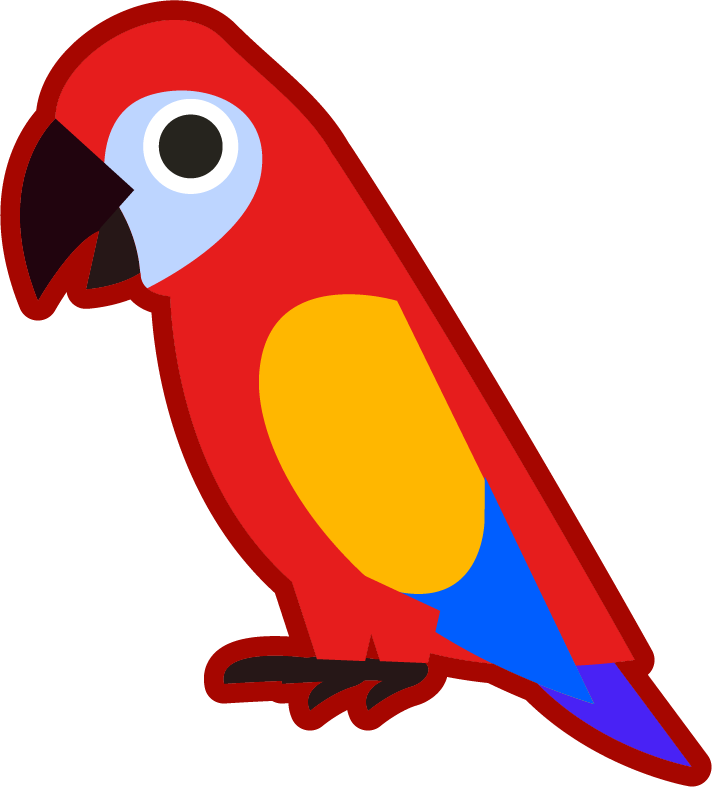 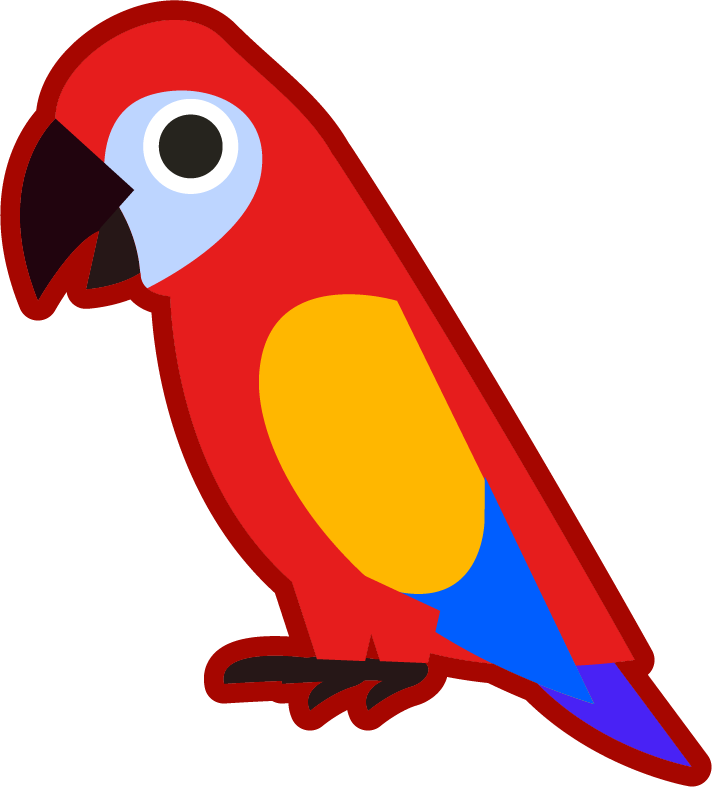 To be able to explore parts and wholes
Talking Time:
Con you complete the sentences? 

There are 2 parrots in the trees.

There are 2 parrots on the beach.

There are ______ parrots altogether.
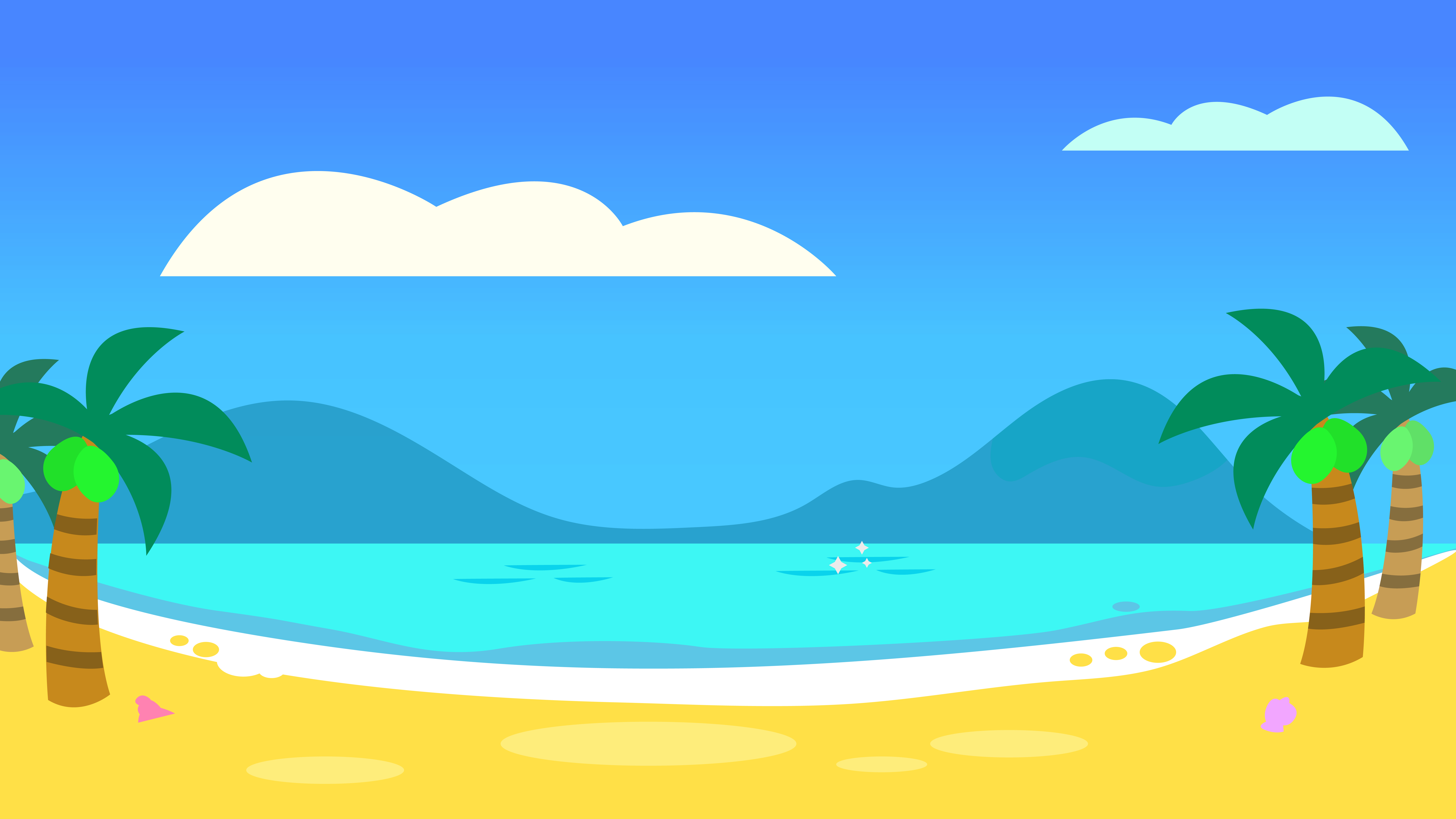 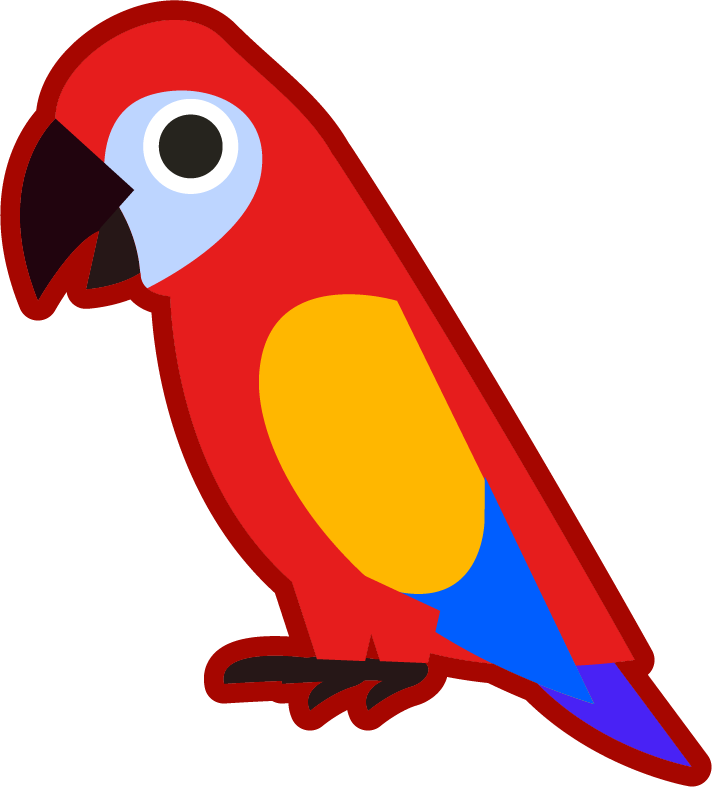 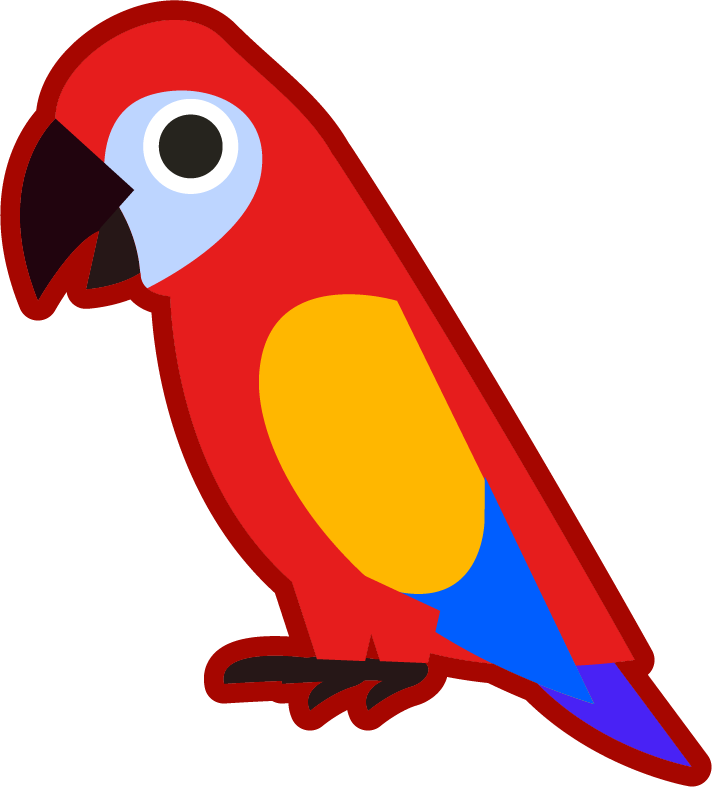 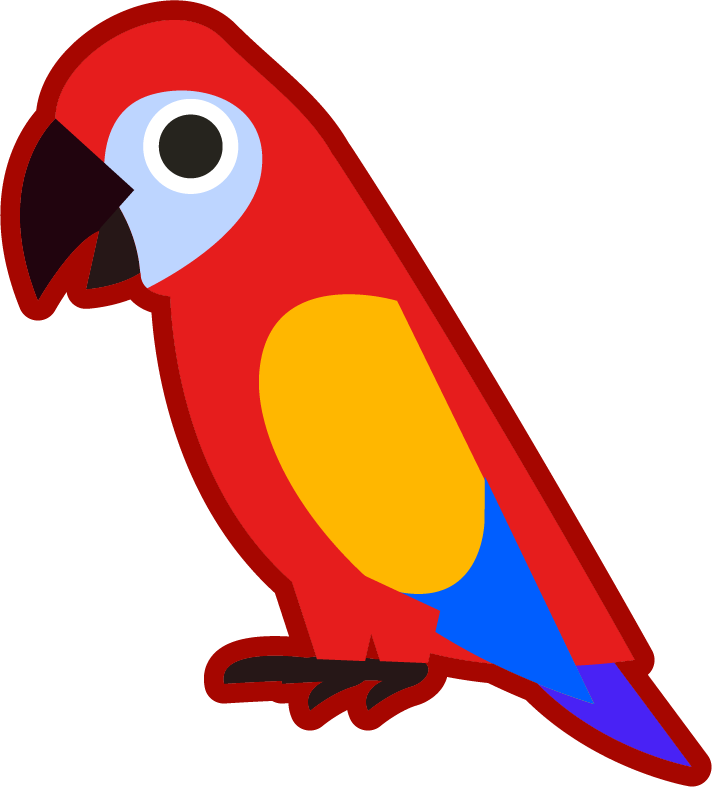 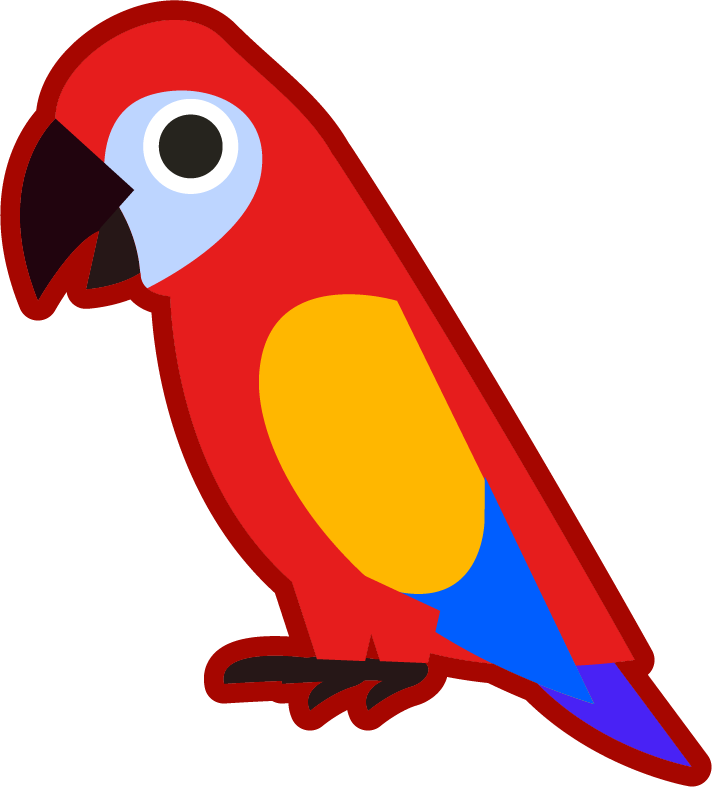 To be able to explore parts and wholes
Talking Time:
Con you complete the sentences? 

There are 2 parrots in the trees.

There are 2 parrots on the beach.

There are 4 parrots altogether.
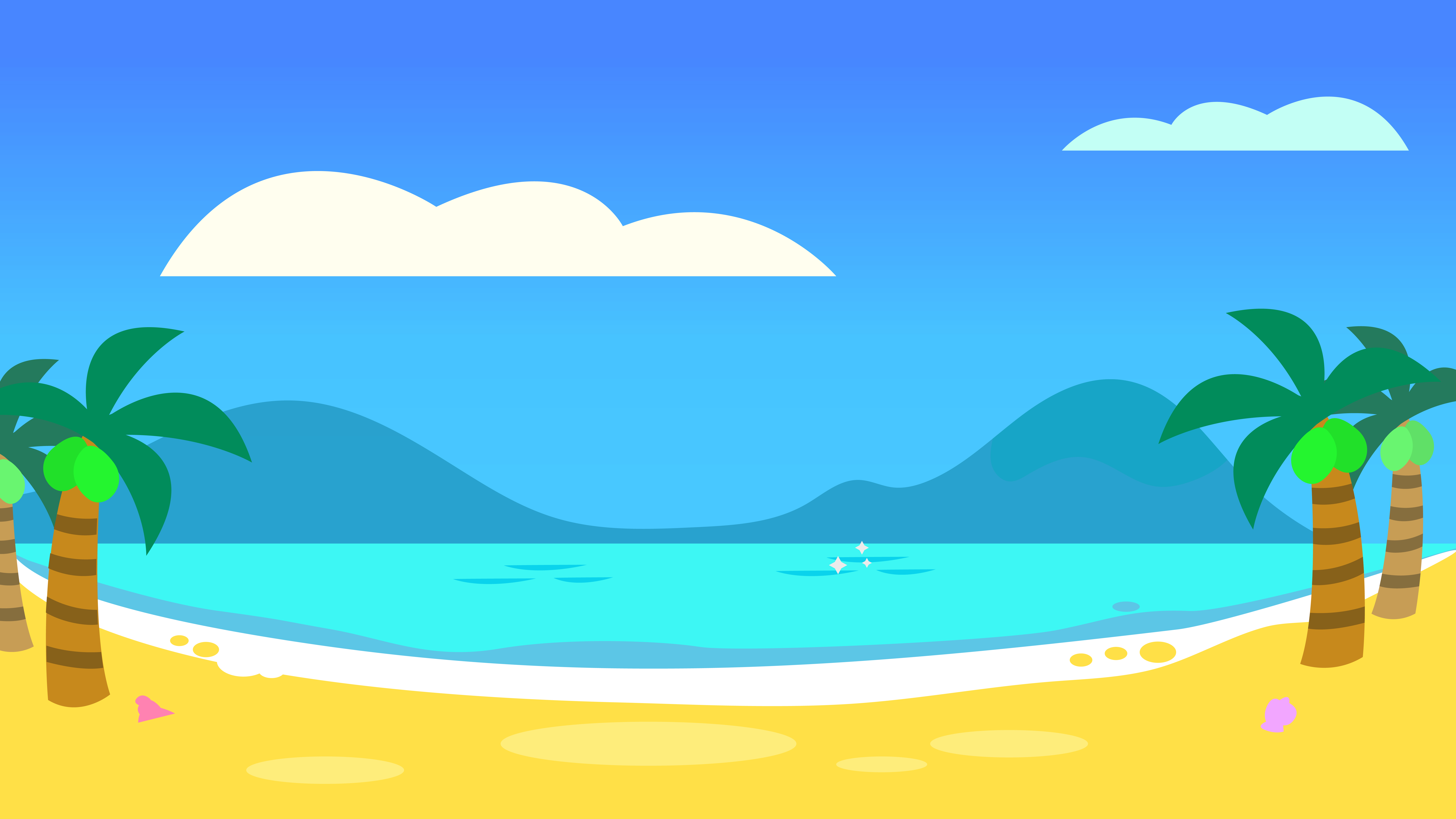 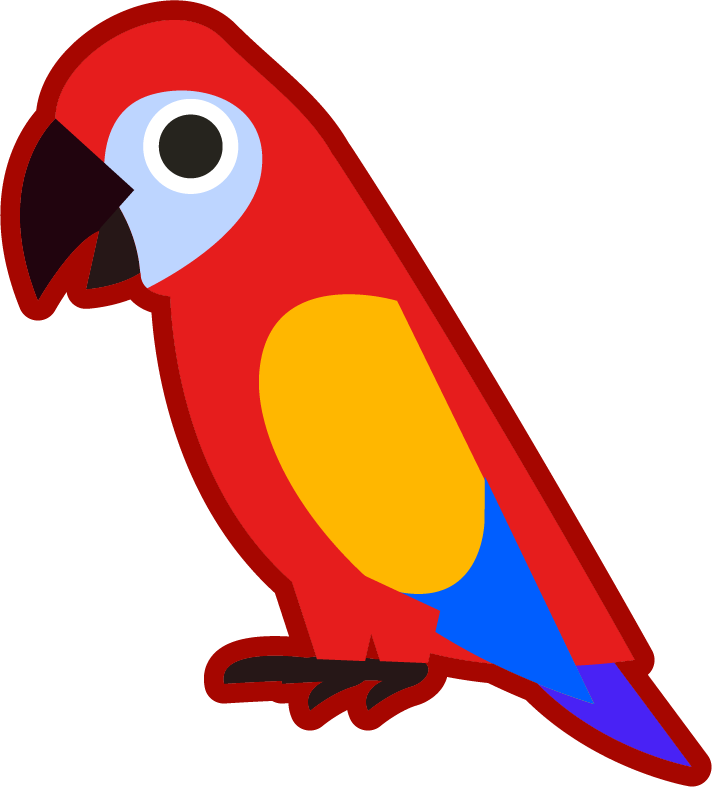 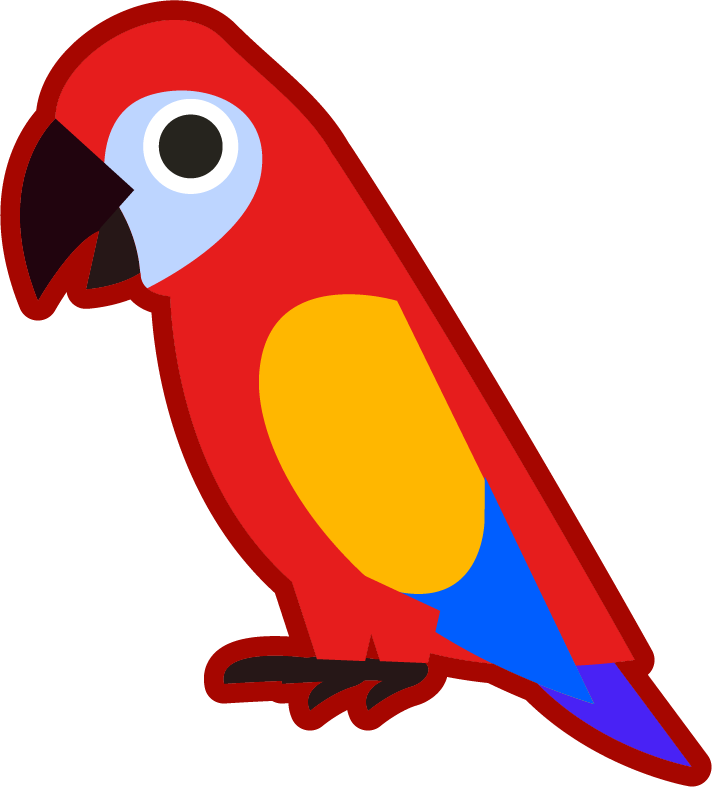 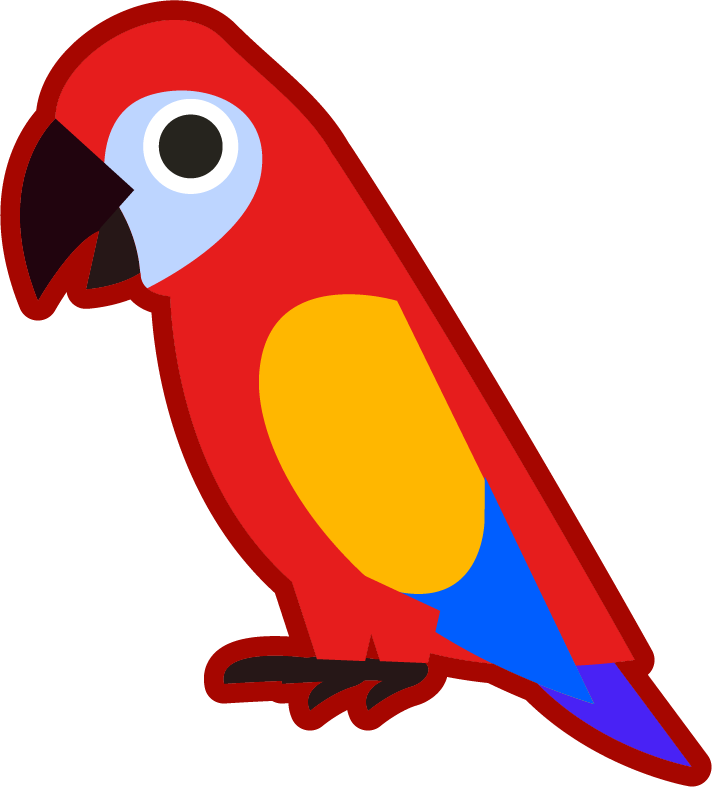 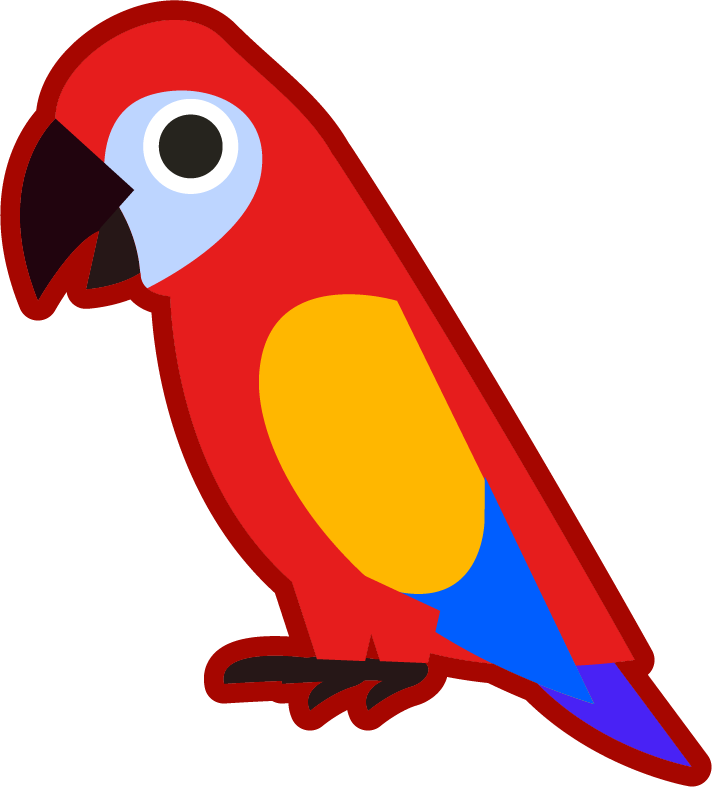 To be able to explore parts and wholes
Activity 2:
Con you complete the sentences? 

There are _____ parrots in the trees.

There are _____ parrots on the beach.

There are _____ parrots altogether.
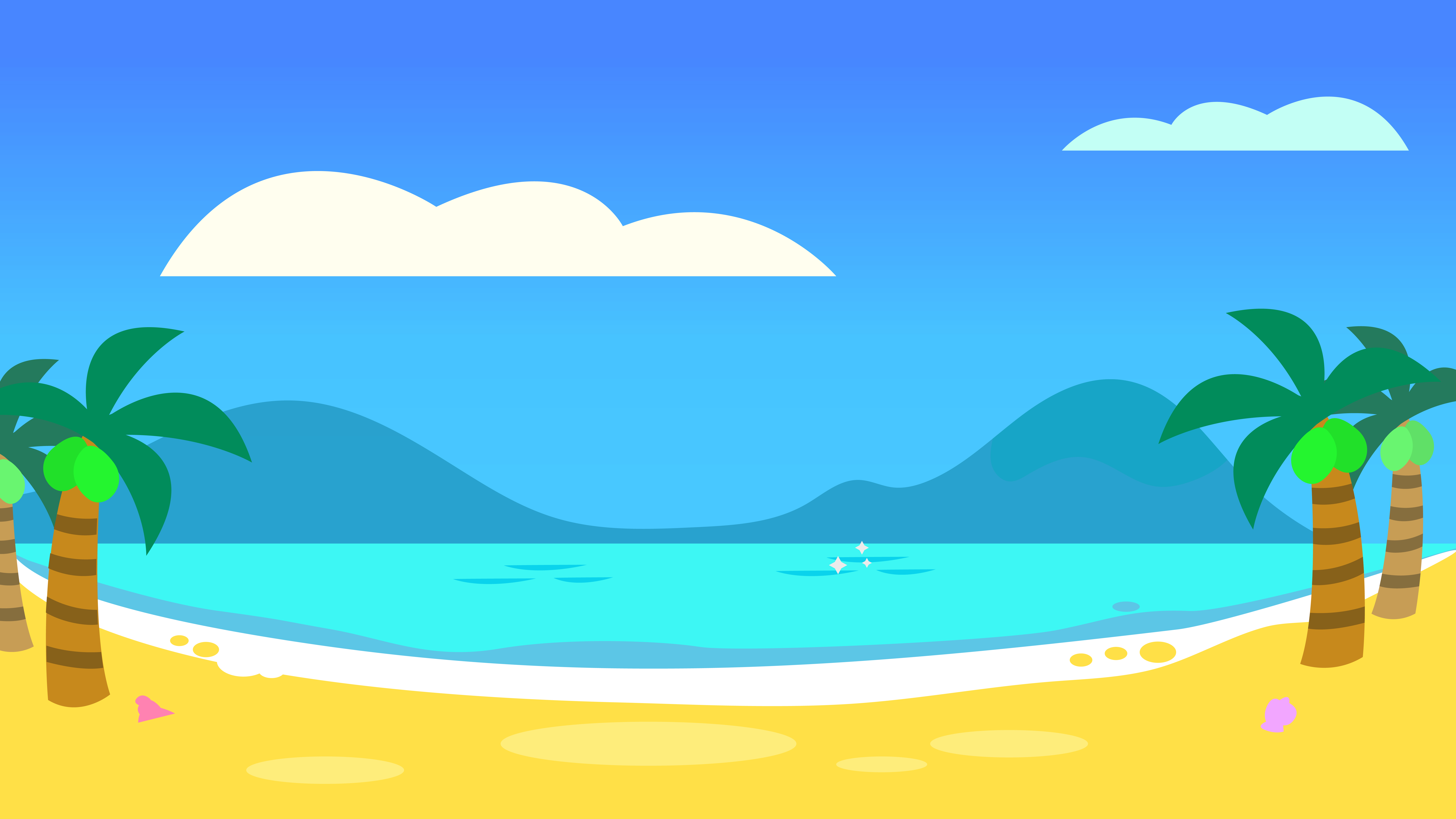 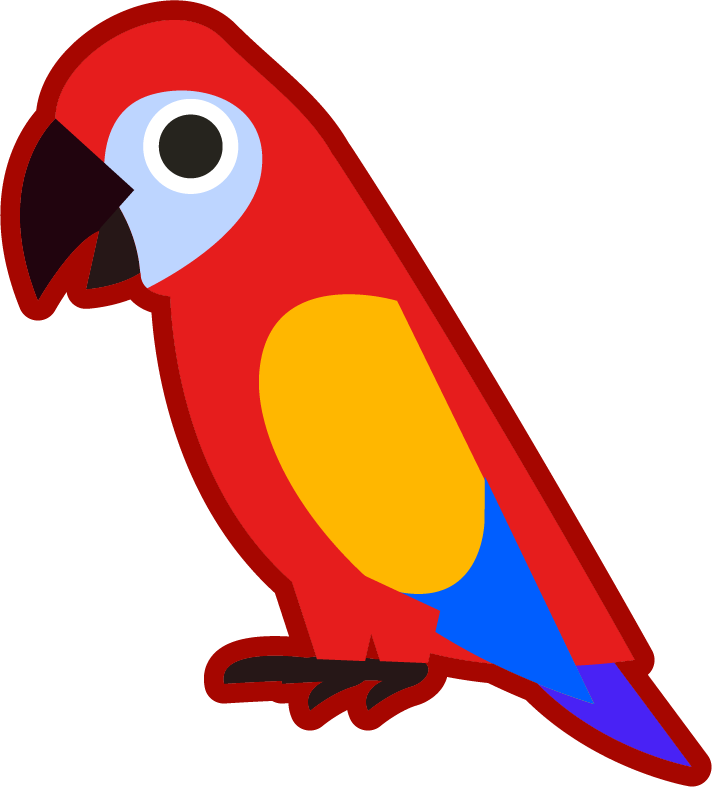 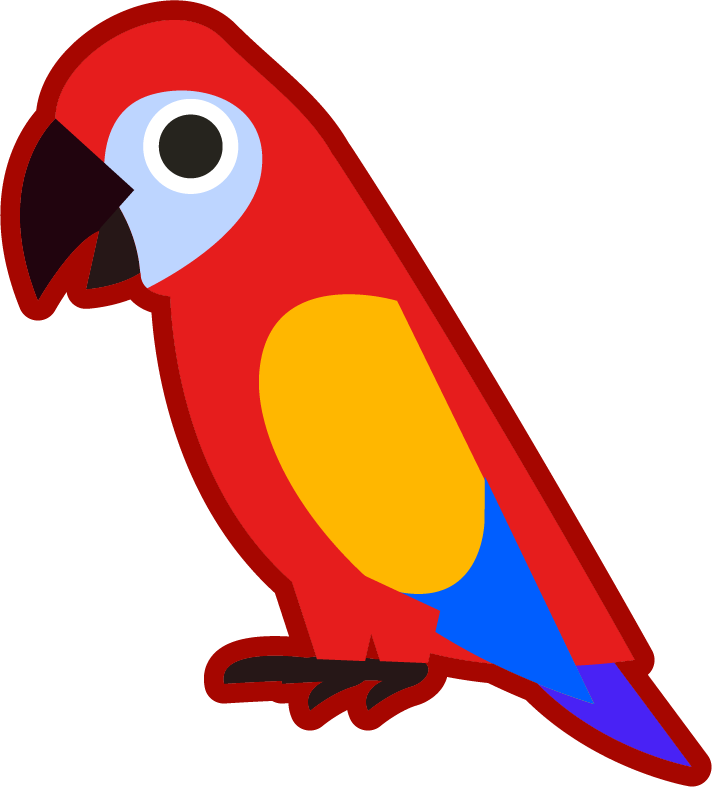 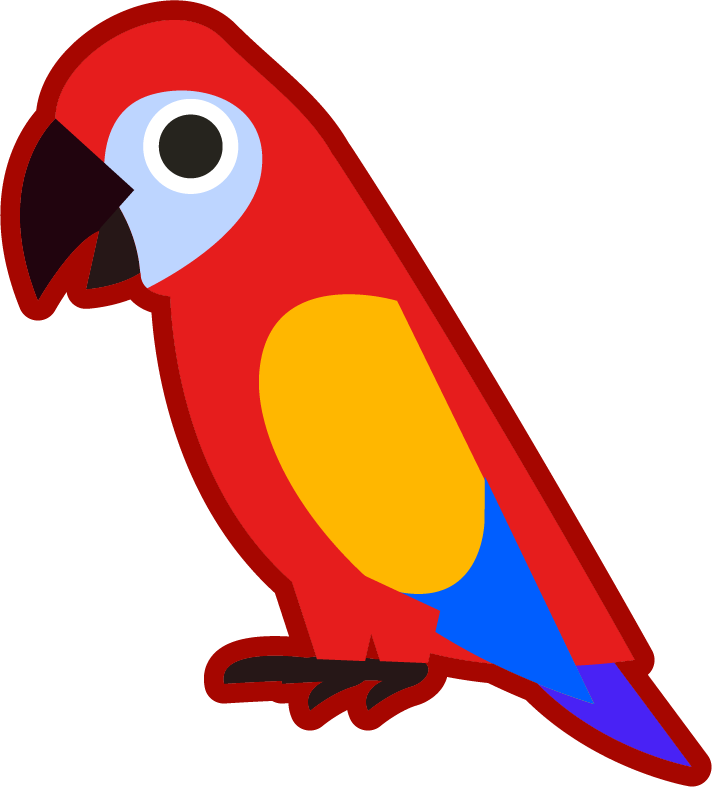 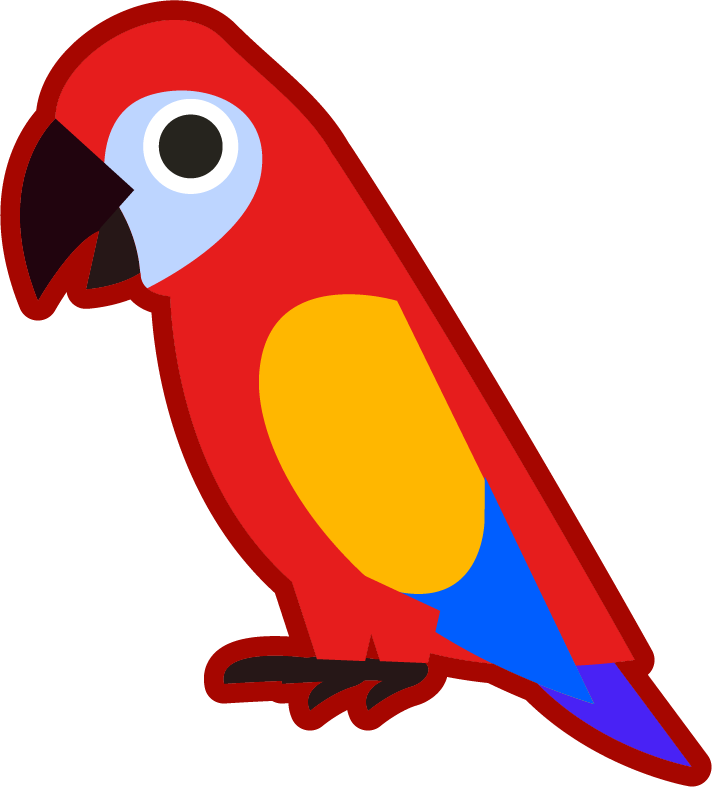 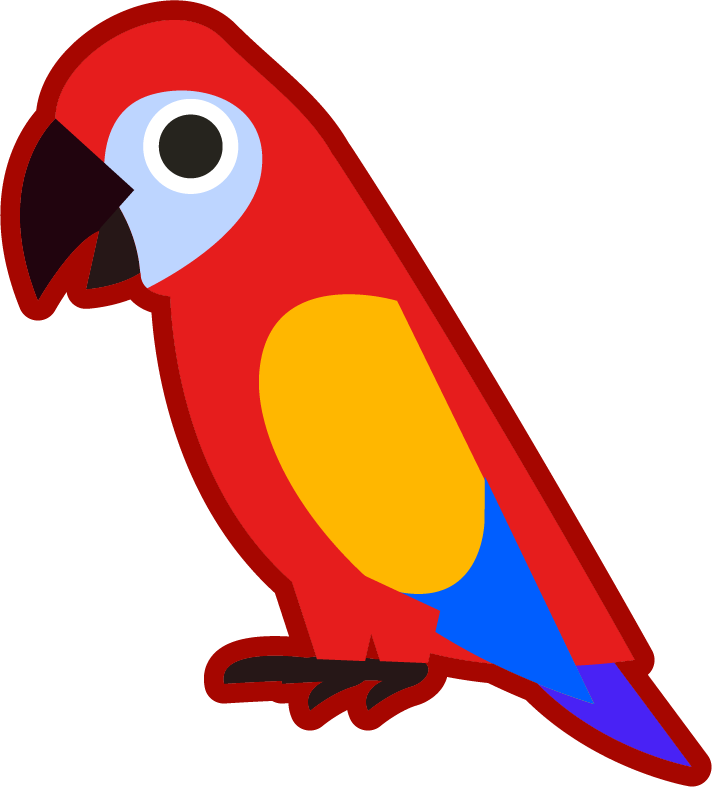 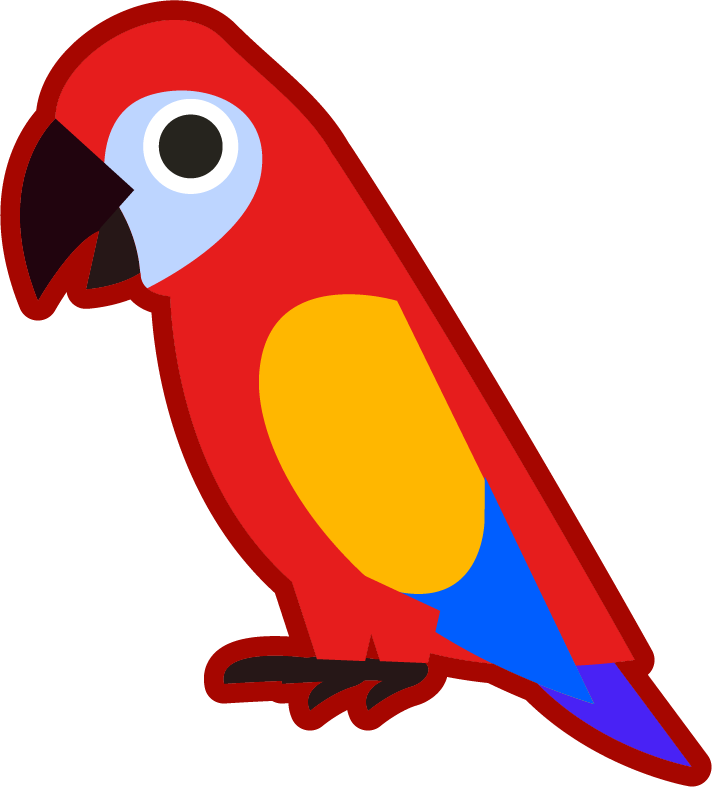 To be able to explore parts and wholes
Activity 2:
Con you complete the sentences? 

There are 3 parrots in the trees.

There are 3 parrots on the beach.

There are 6 parrots altogether.
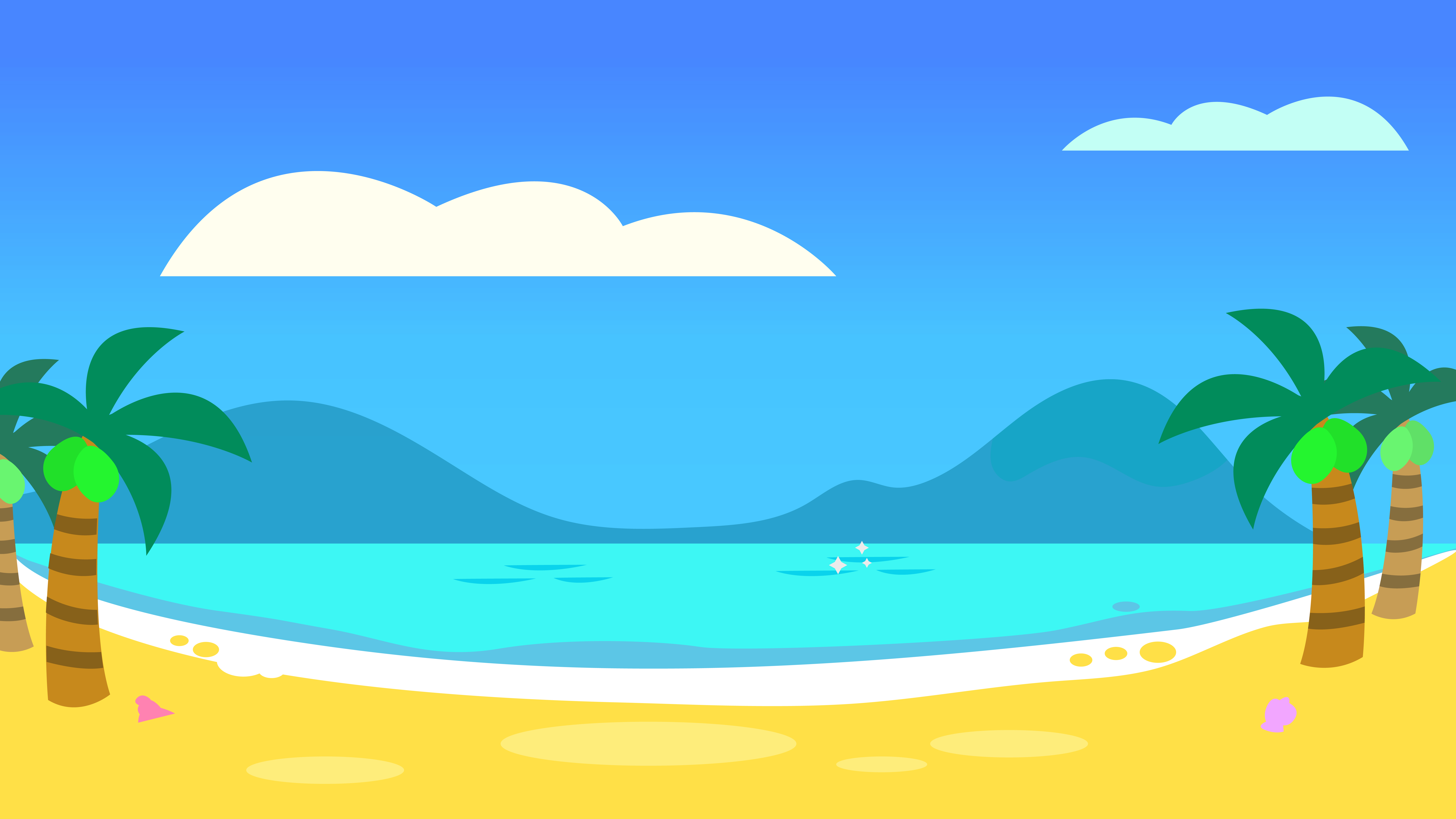 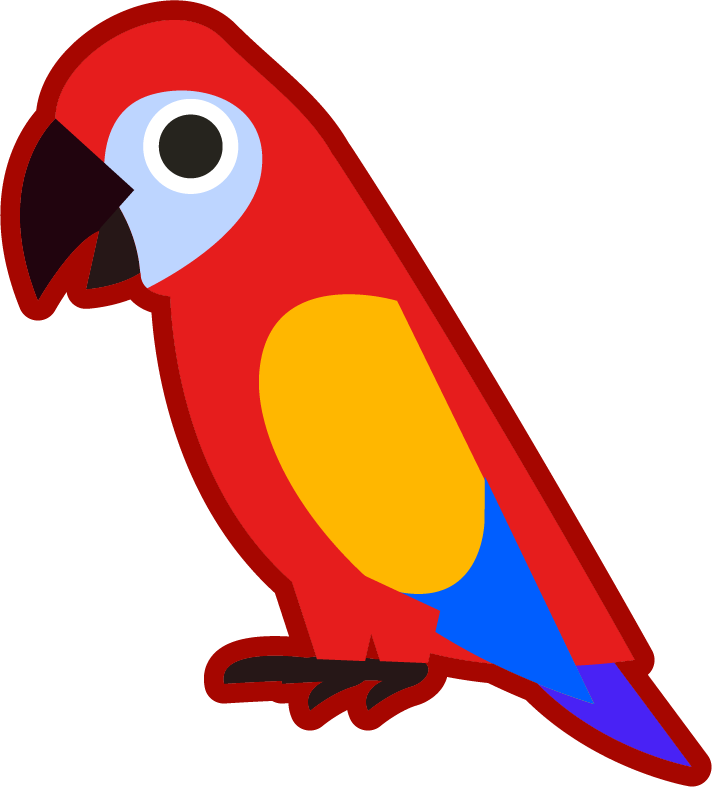 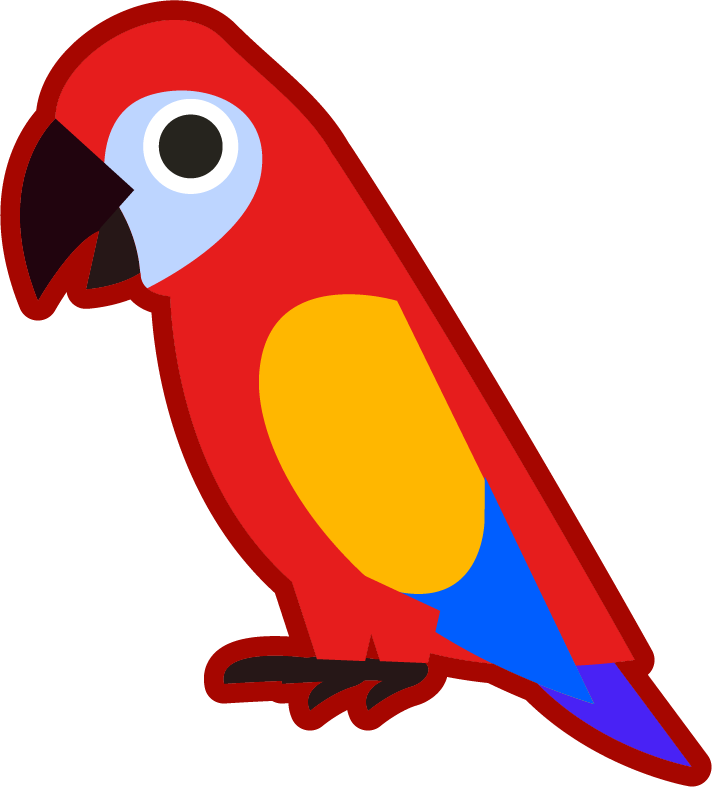 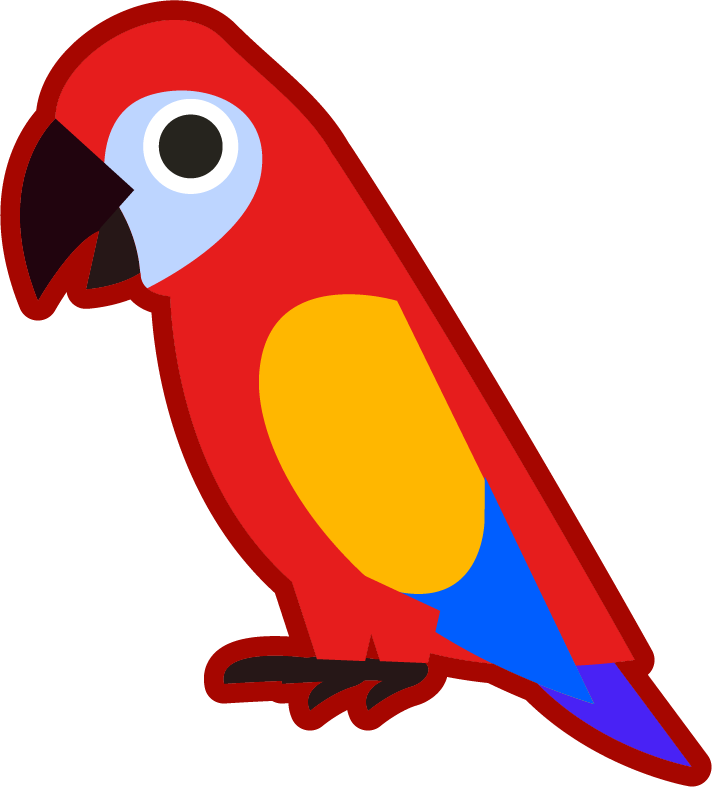 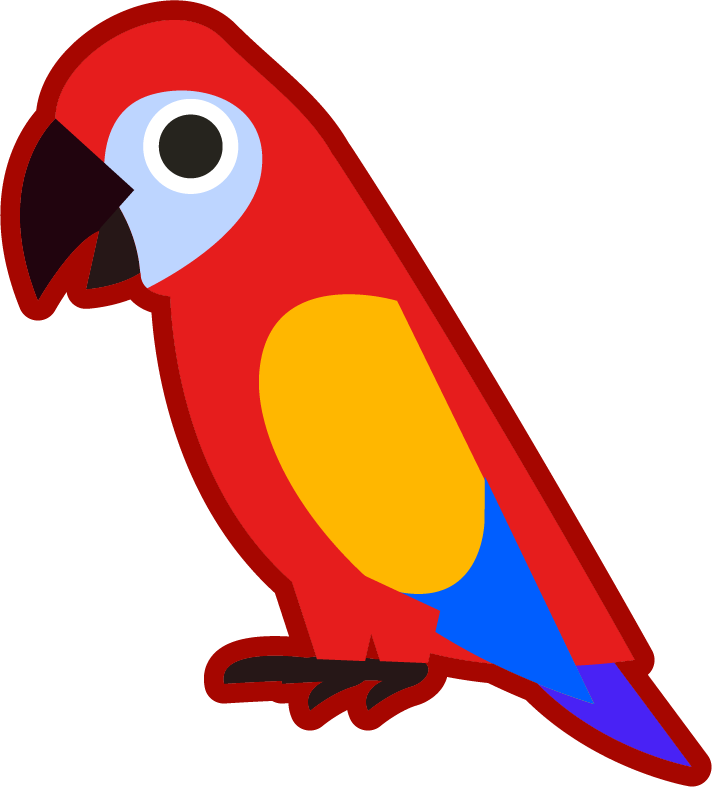 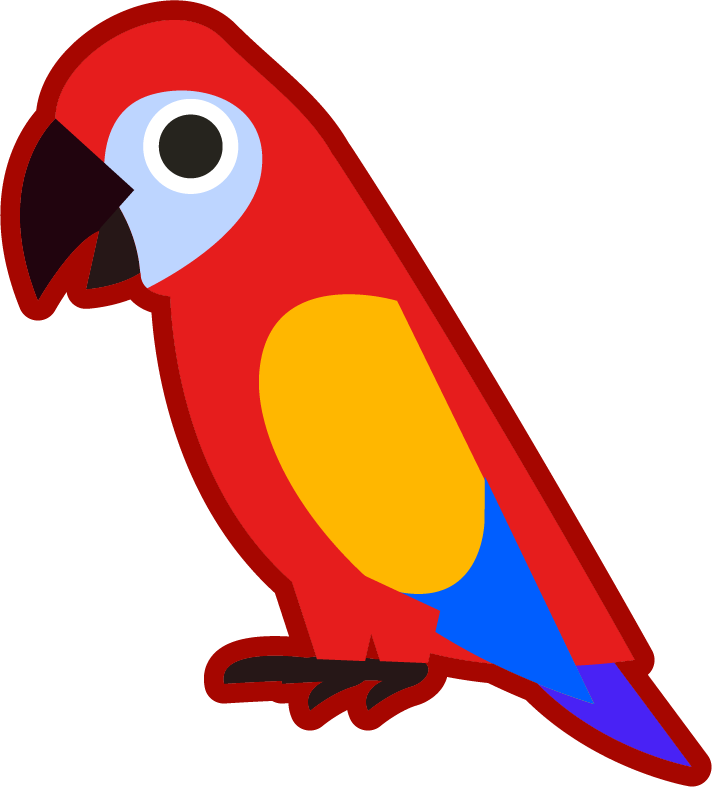 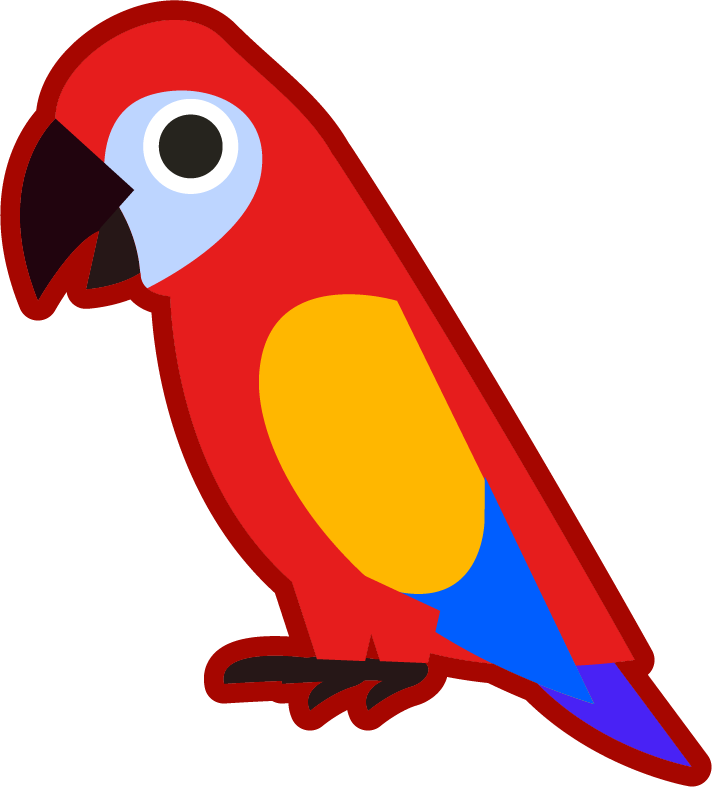 To be able to explore parts and wholes
Talking Time:
Astrobee is sorting the fruit
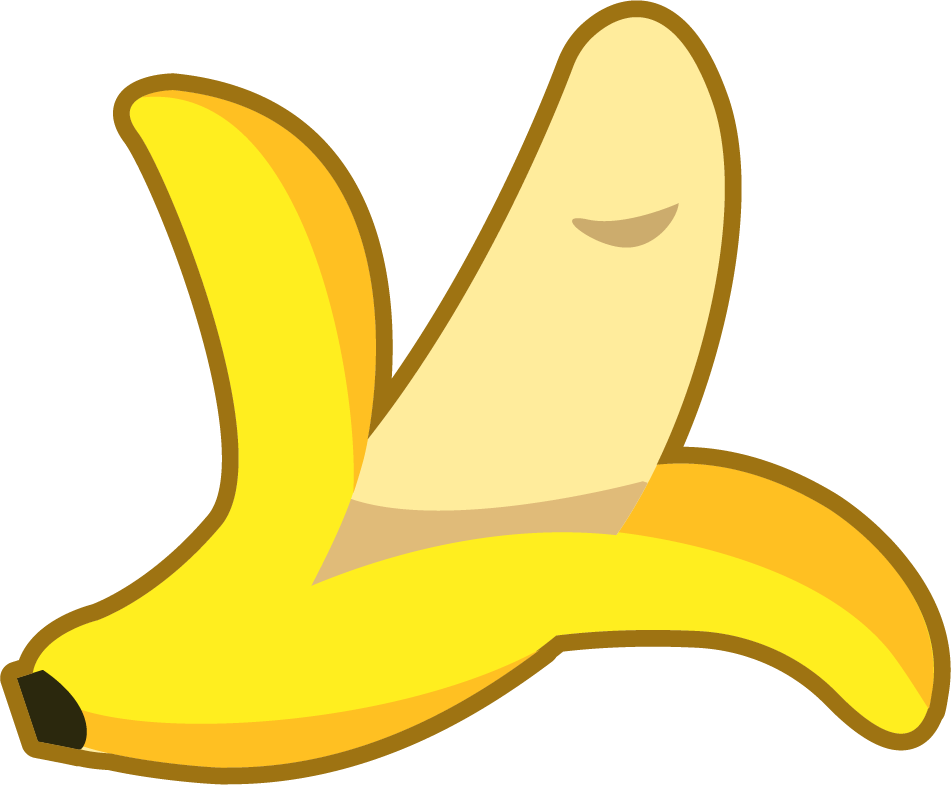 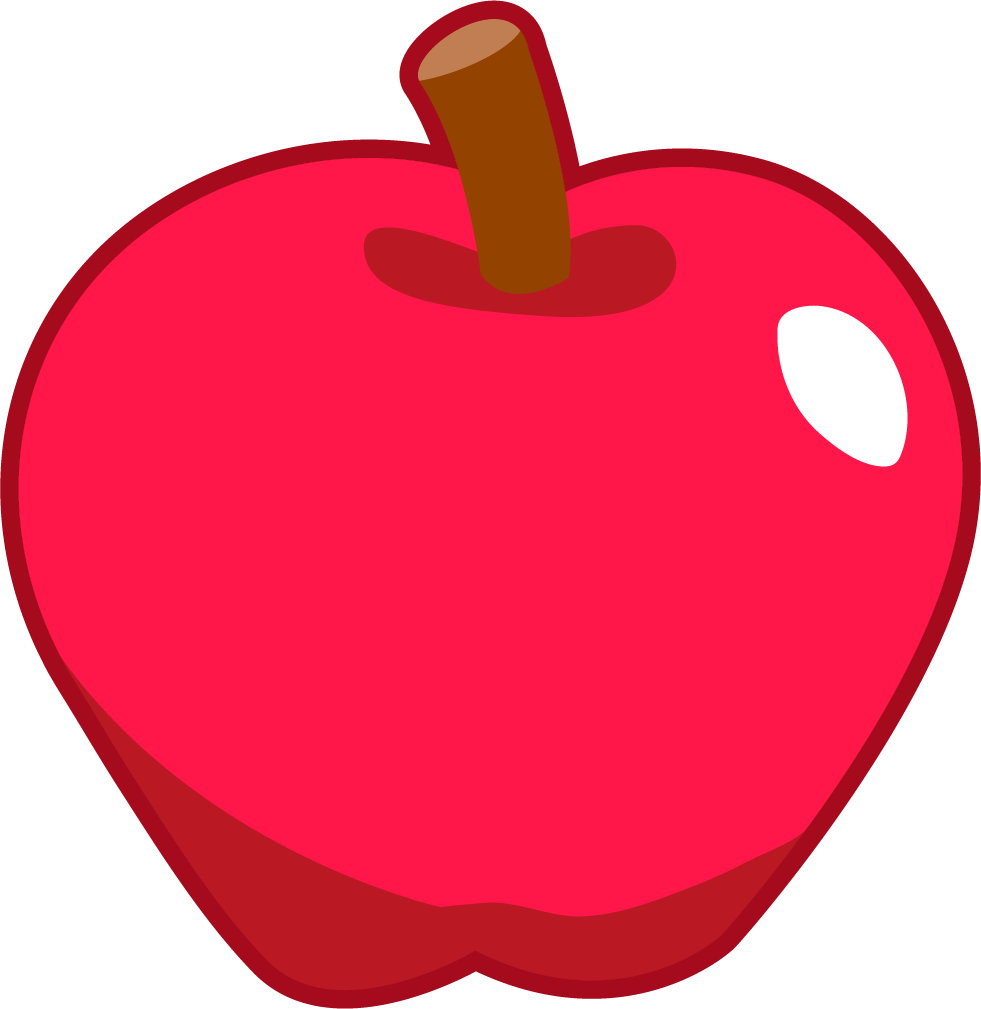 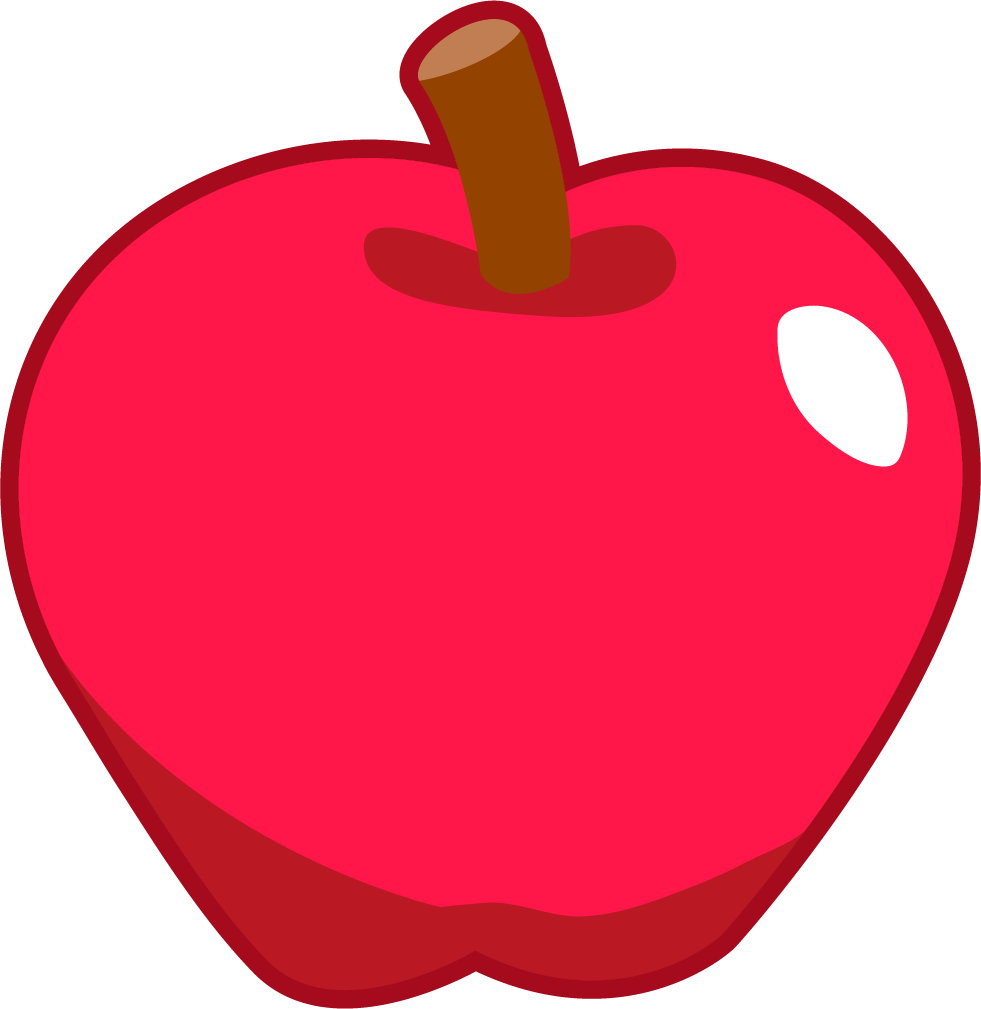 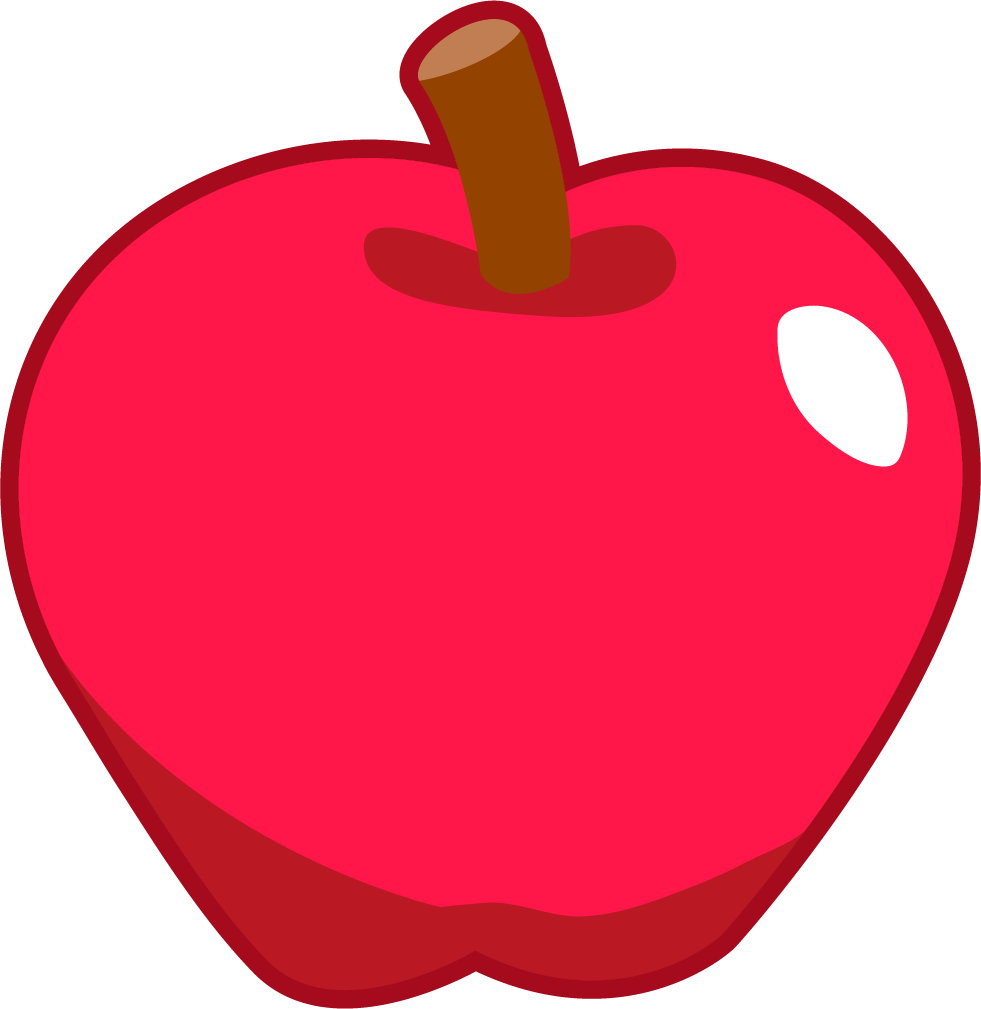 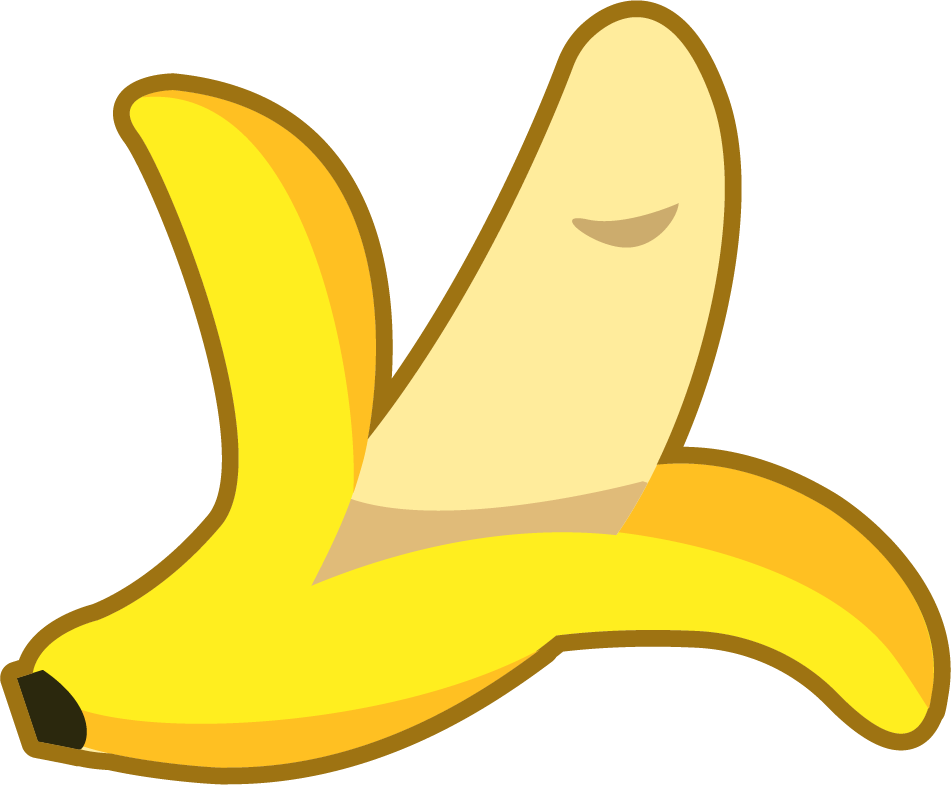 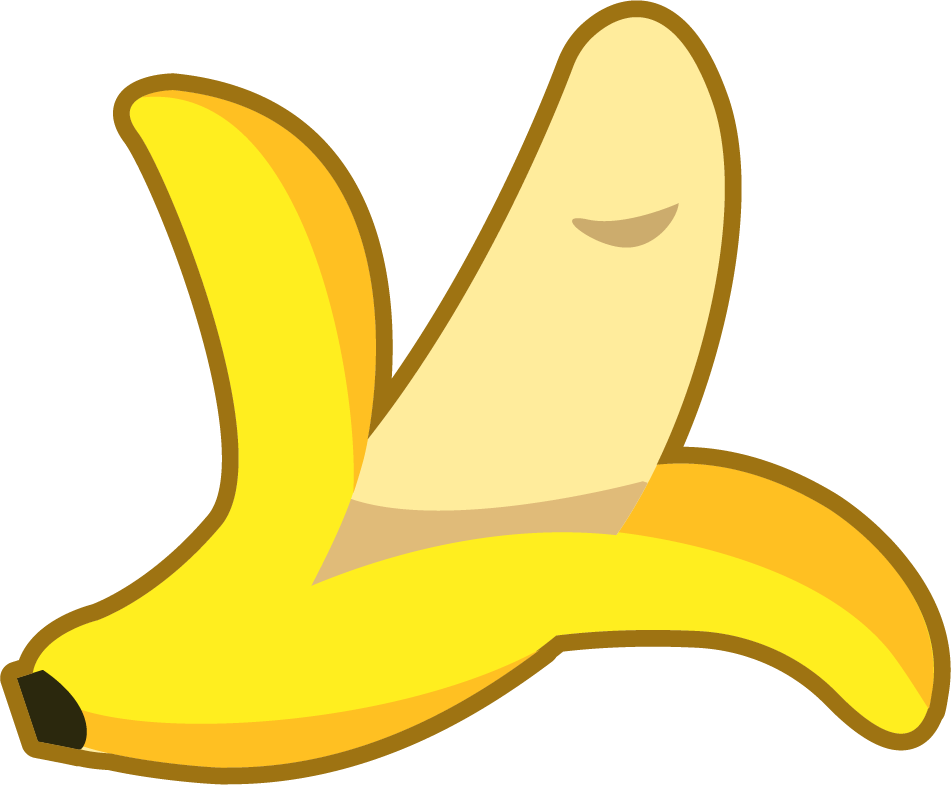 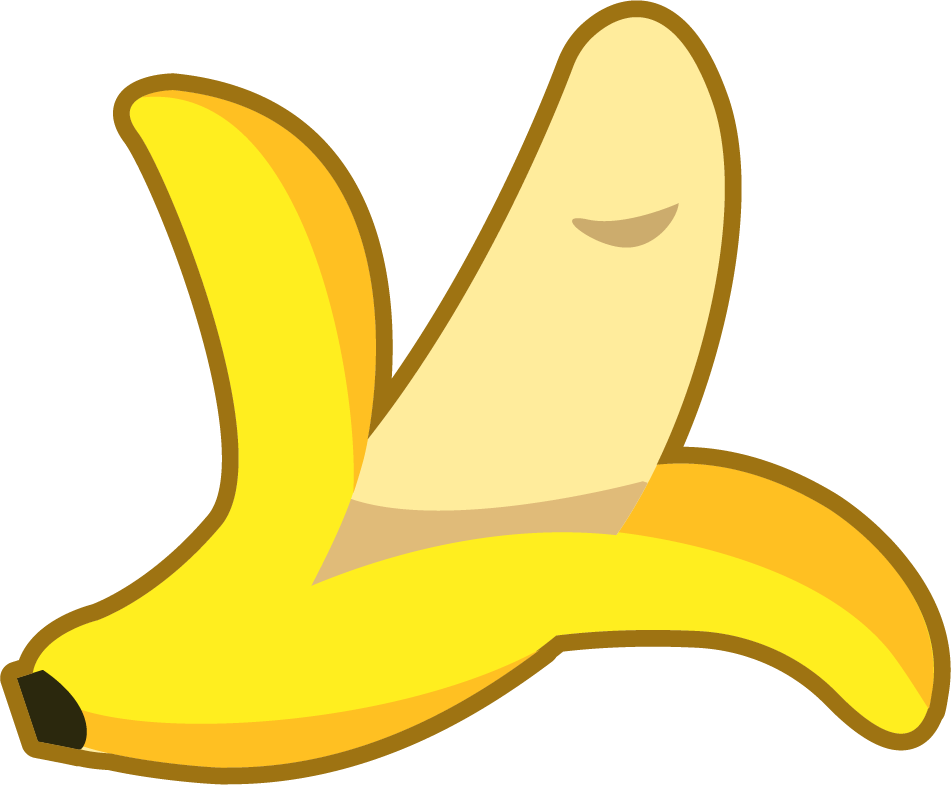 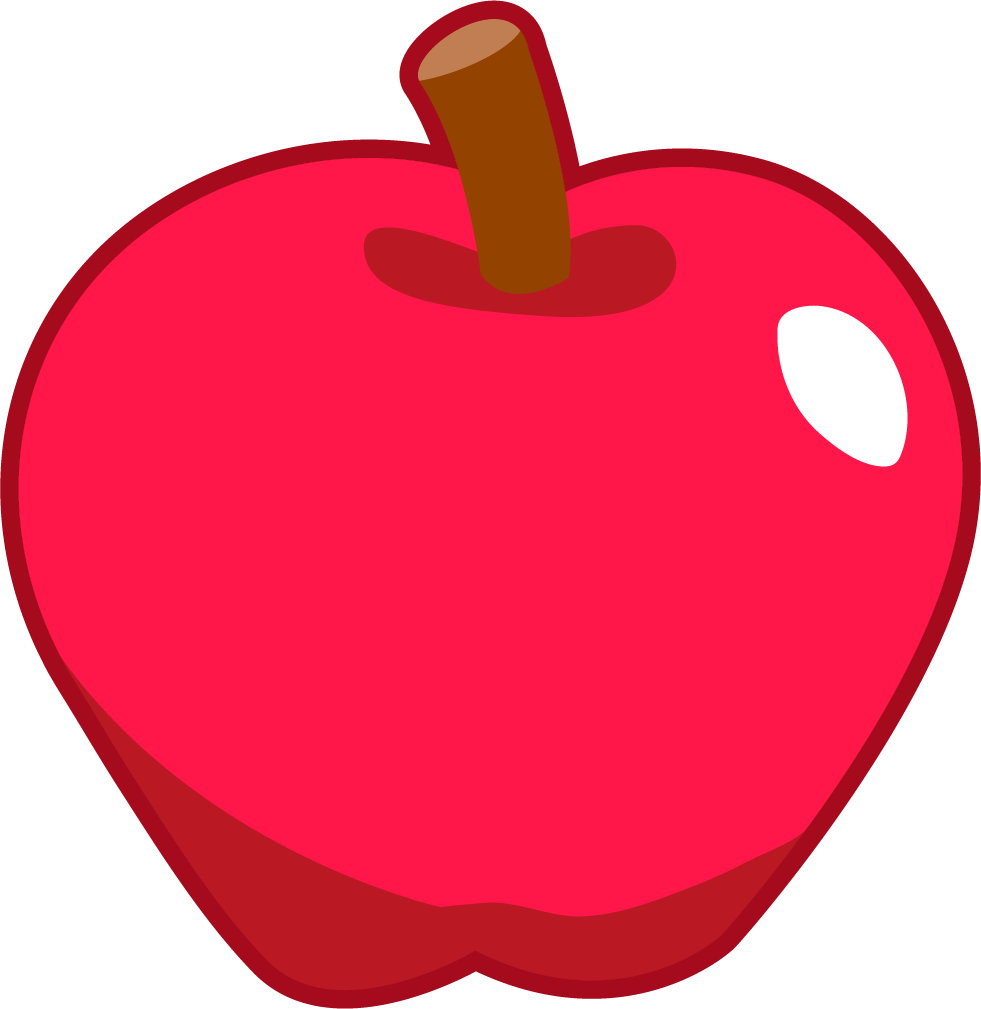 apples
bananas
To be able to explore parts and wholes
Talking Time:
Astrobee is sorting the fruit
apples
bananas
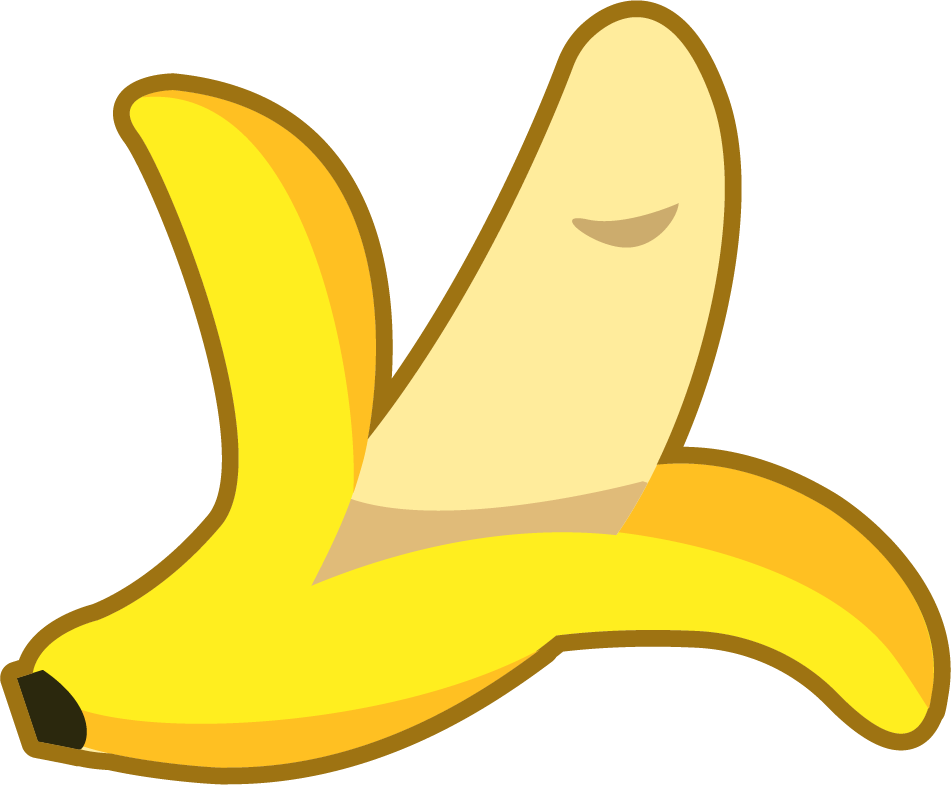 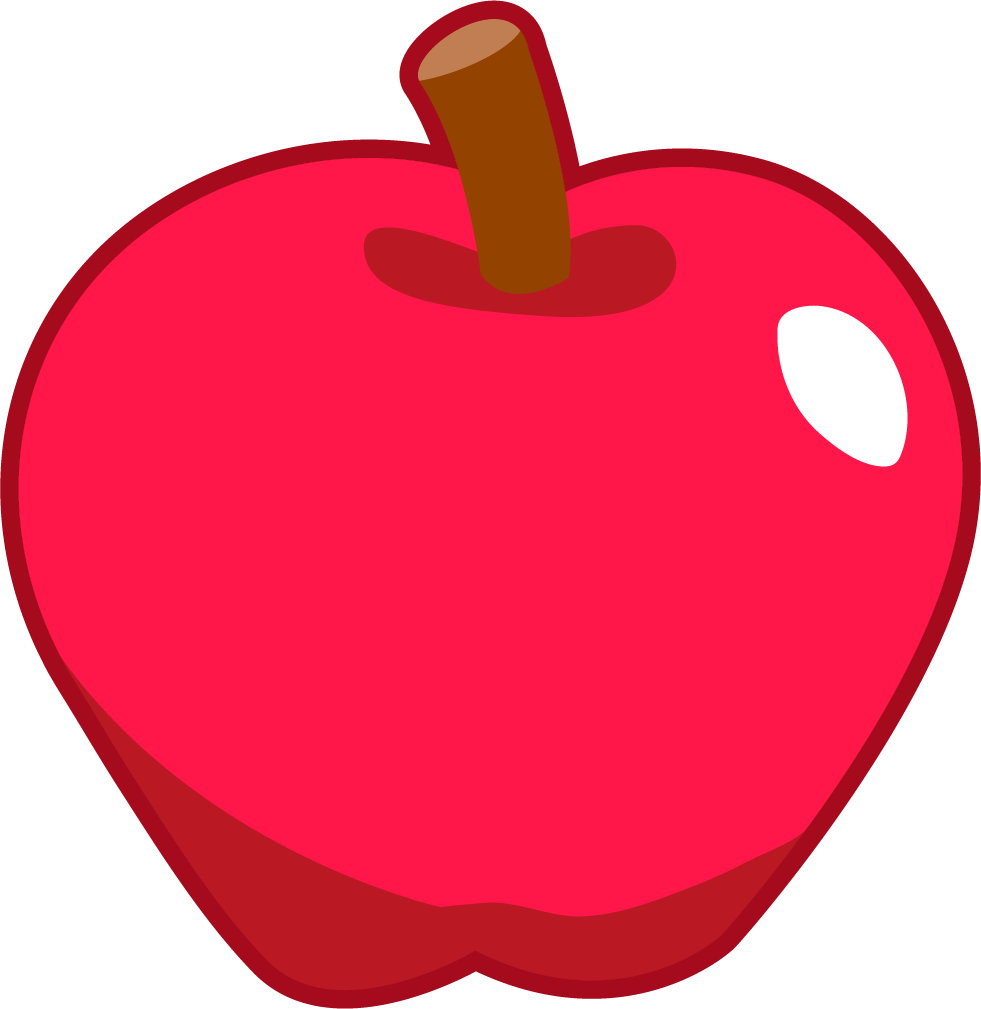 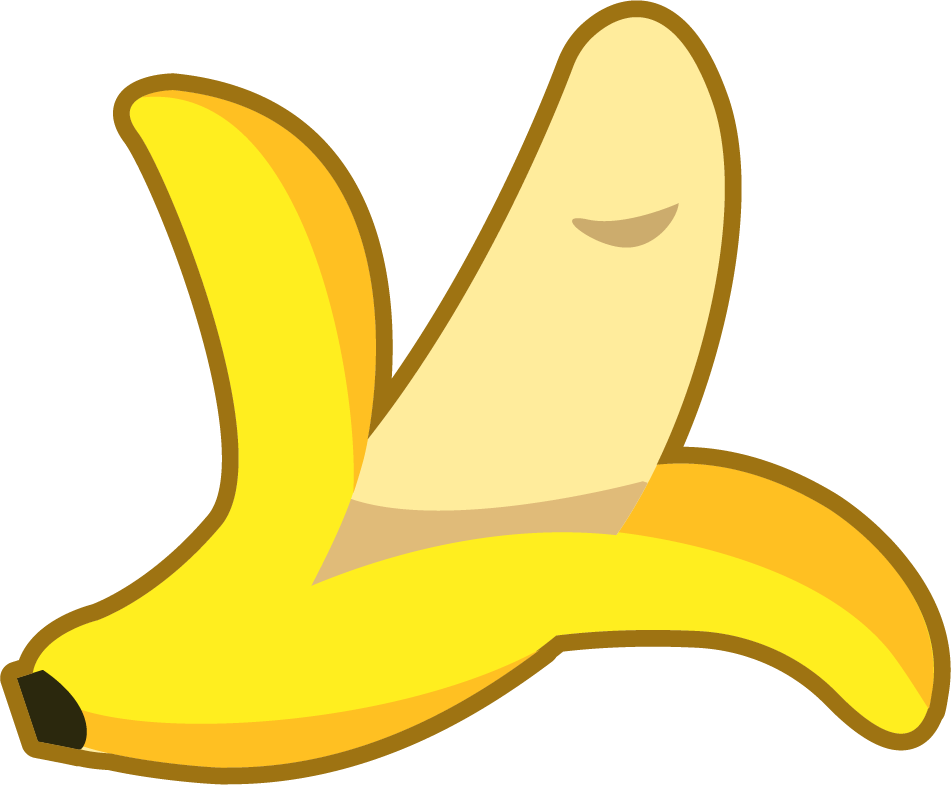 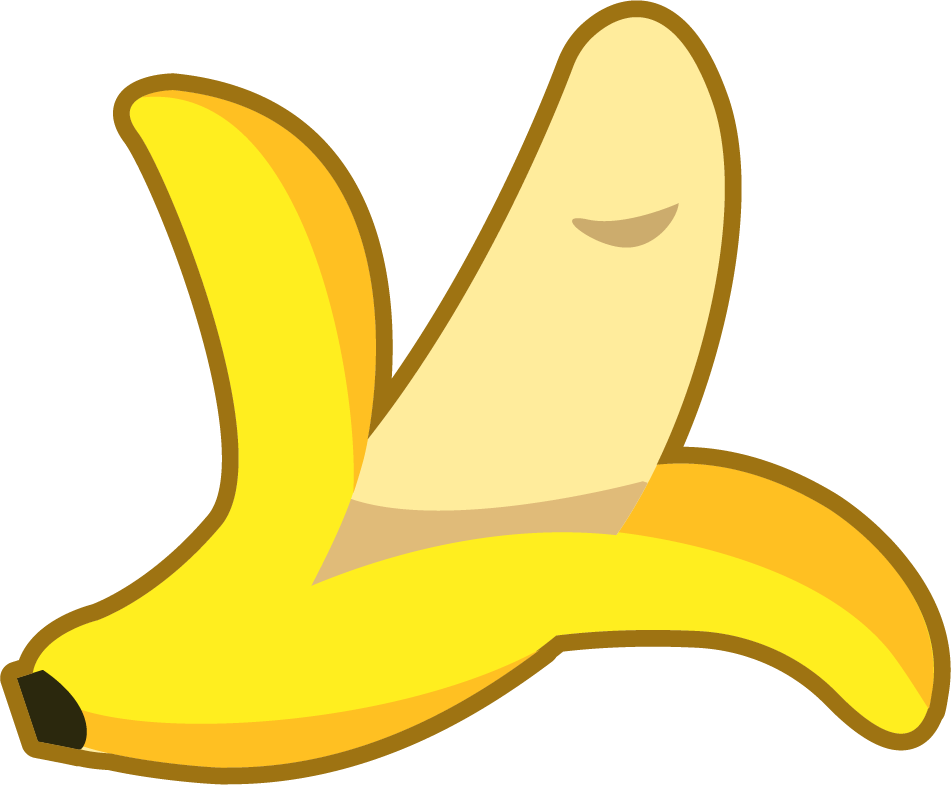 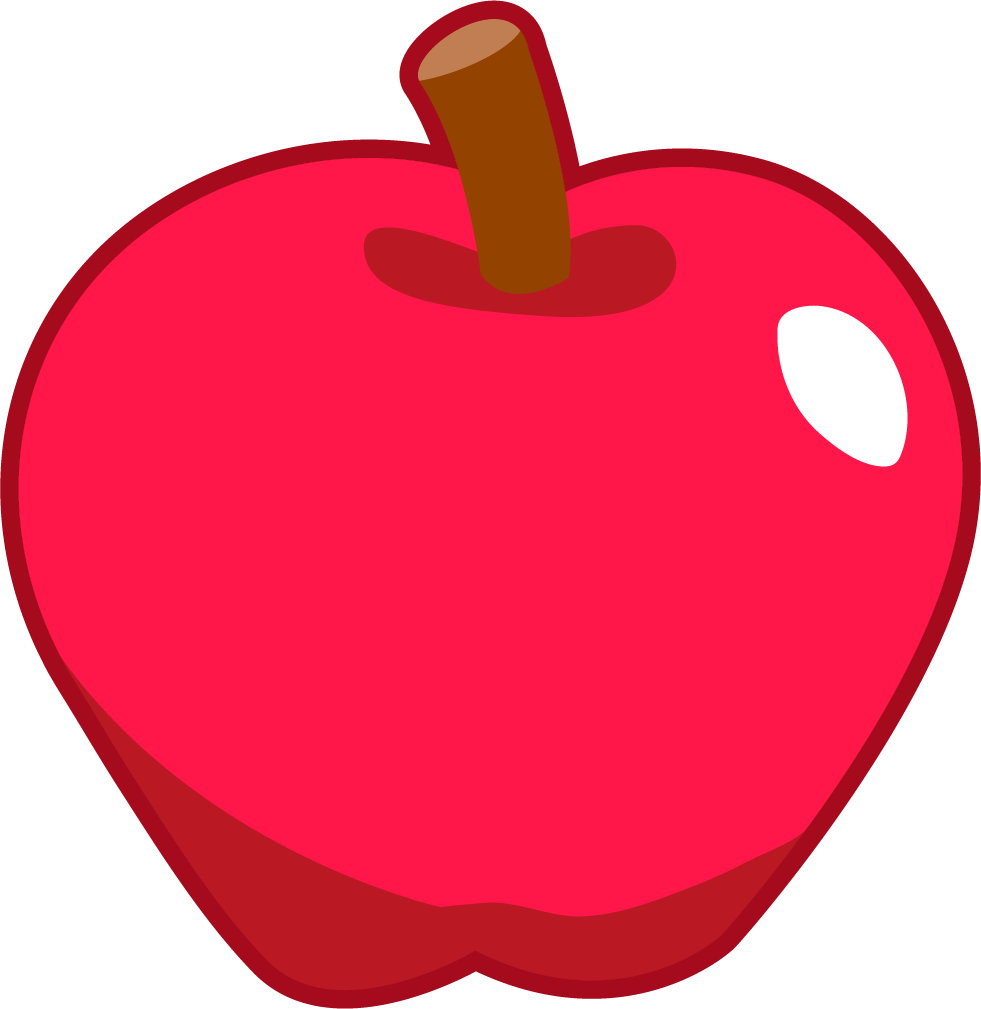 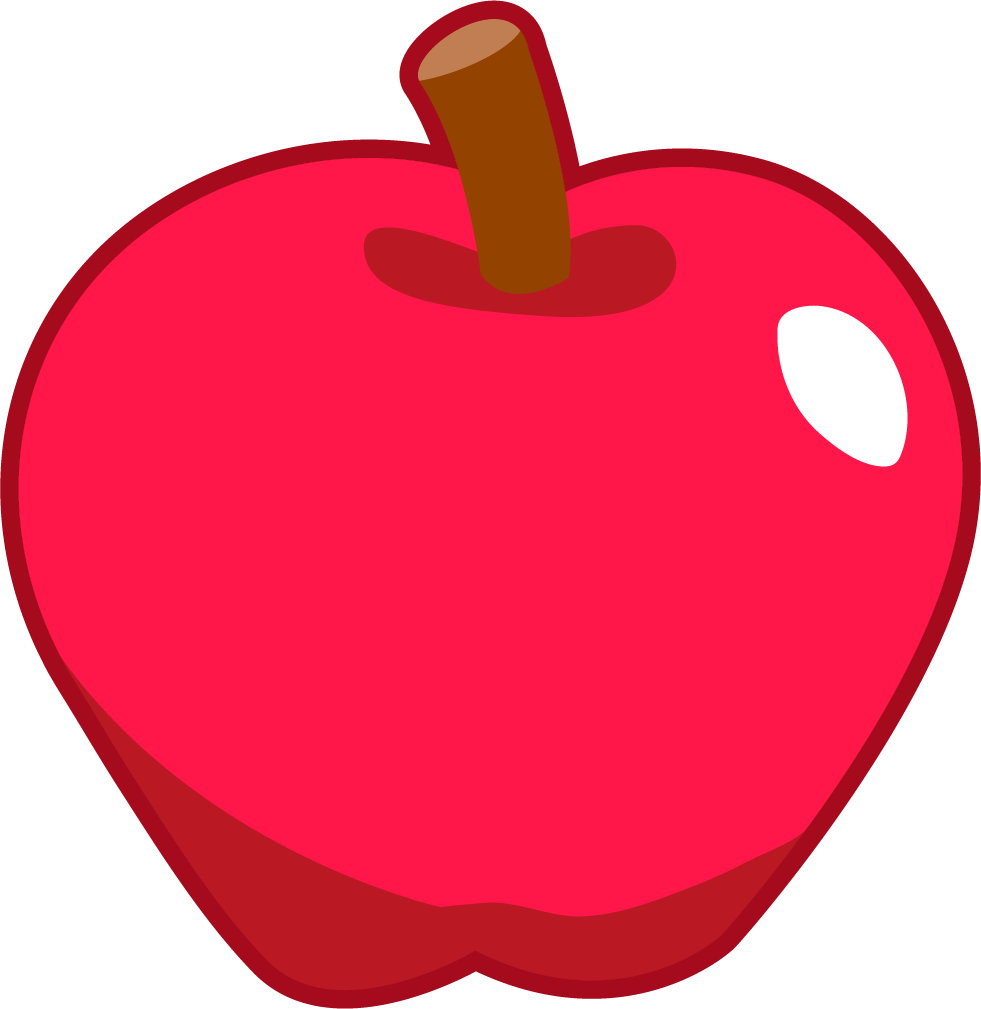 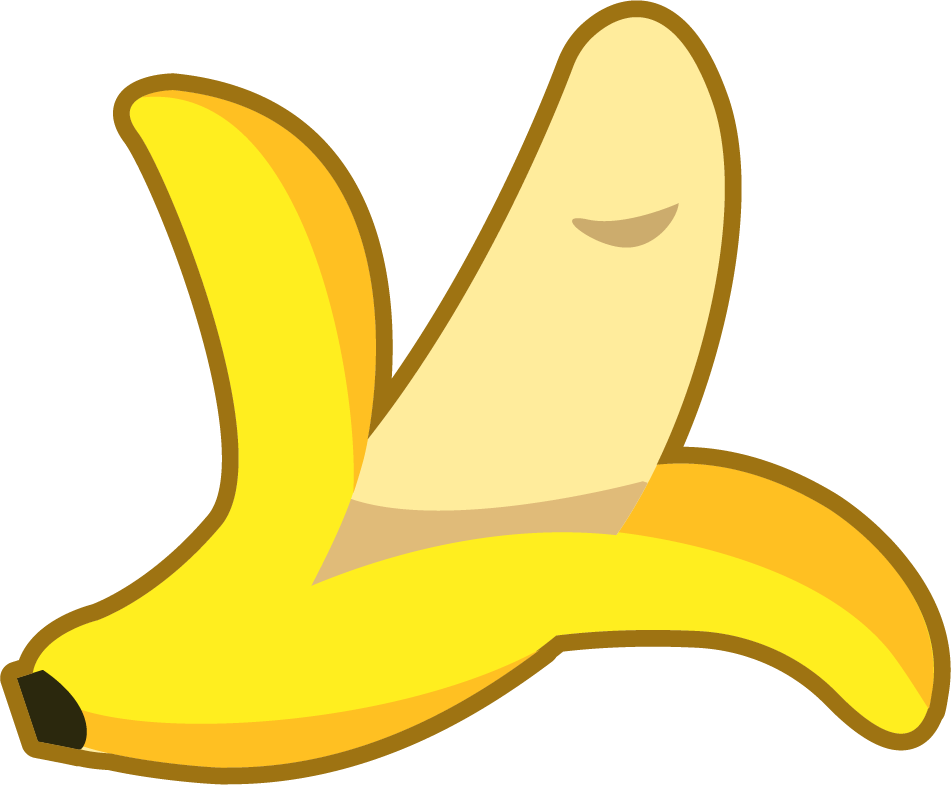 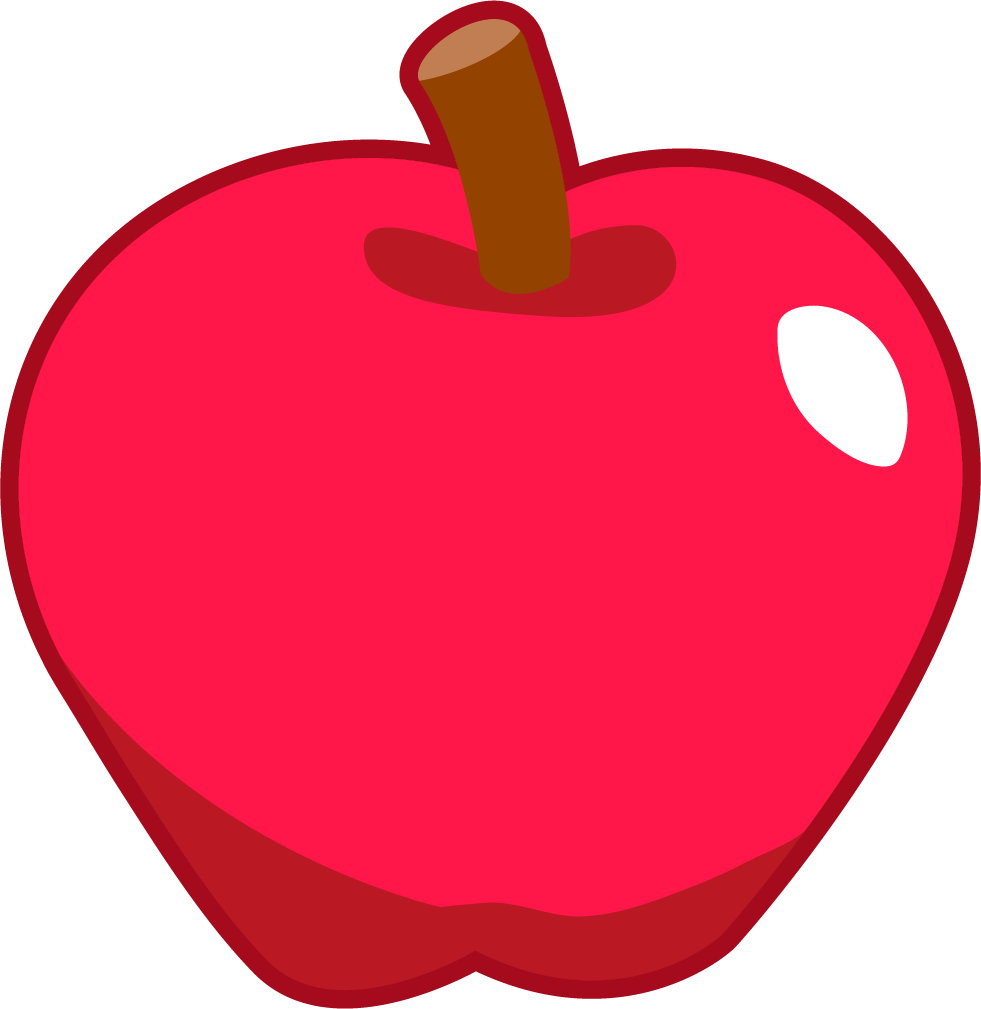 To be able to explore parts and wholes
Talking Time:
Astrobee is sorting the fruit.
______ is a part.
______ is a part.
______ is the whole.
apples
bananas
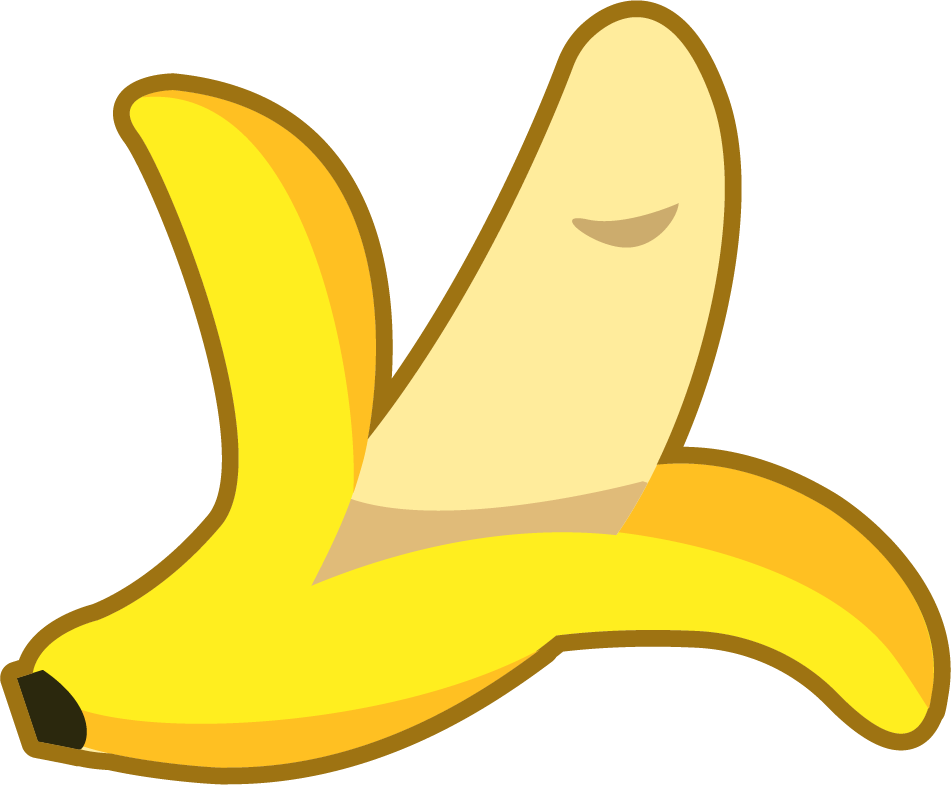 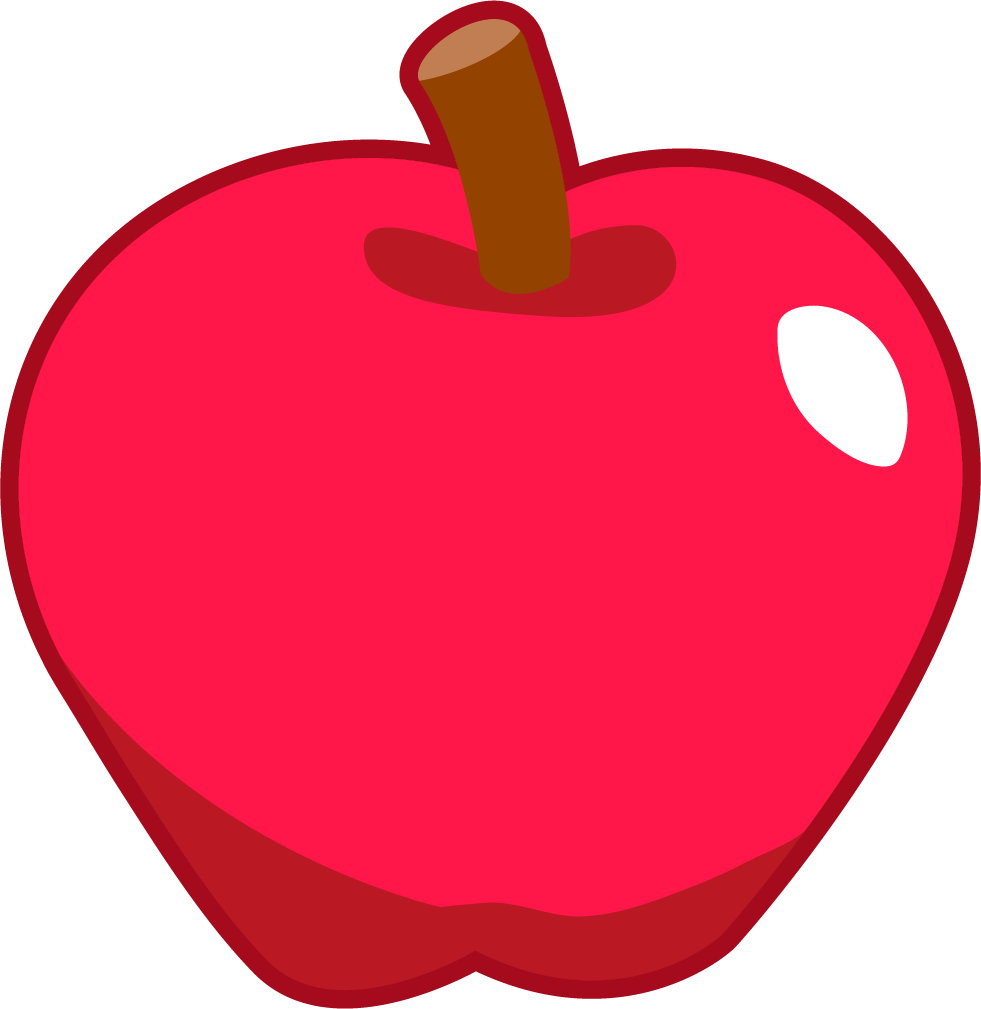 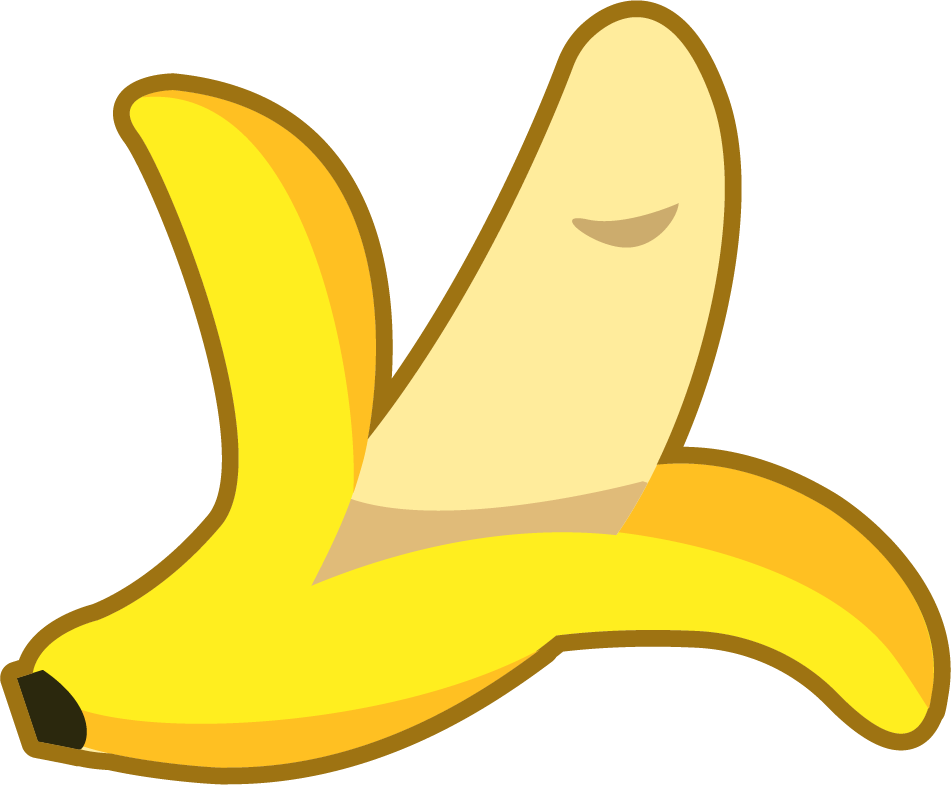 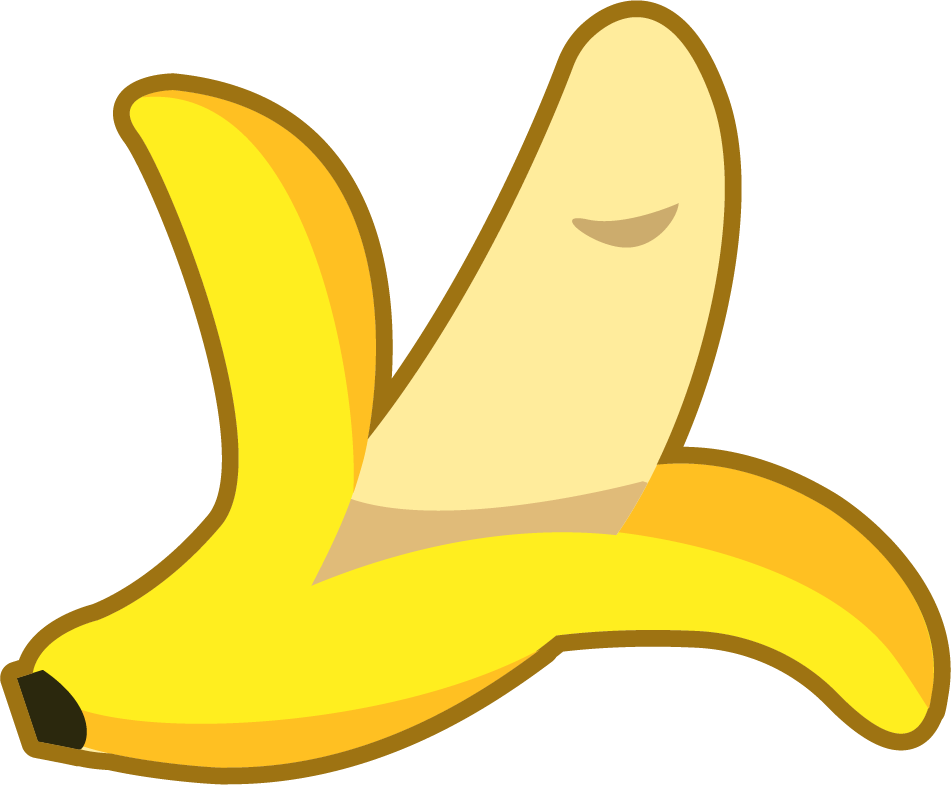 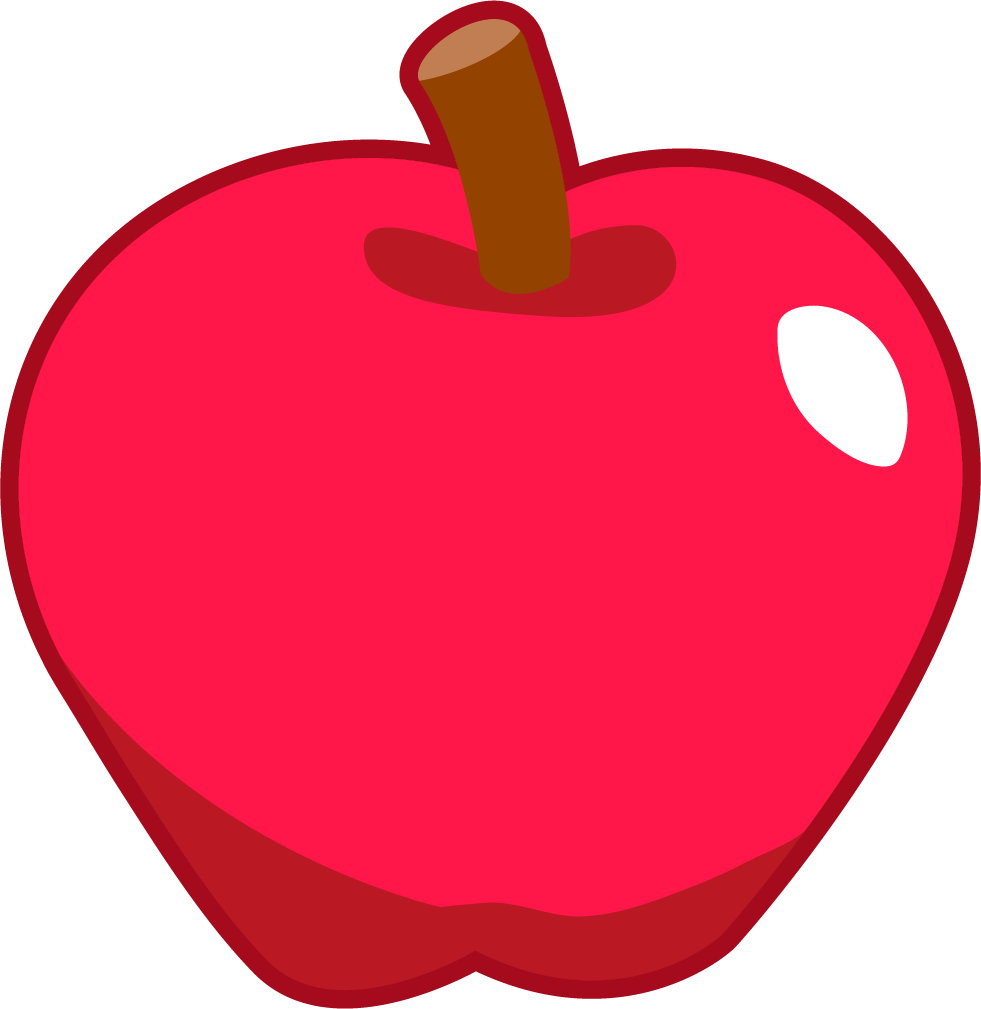 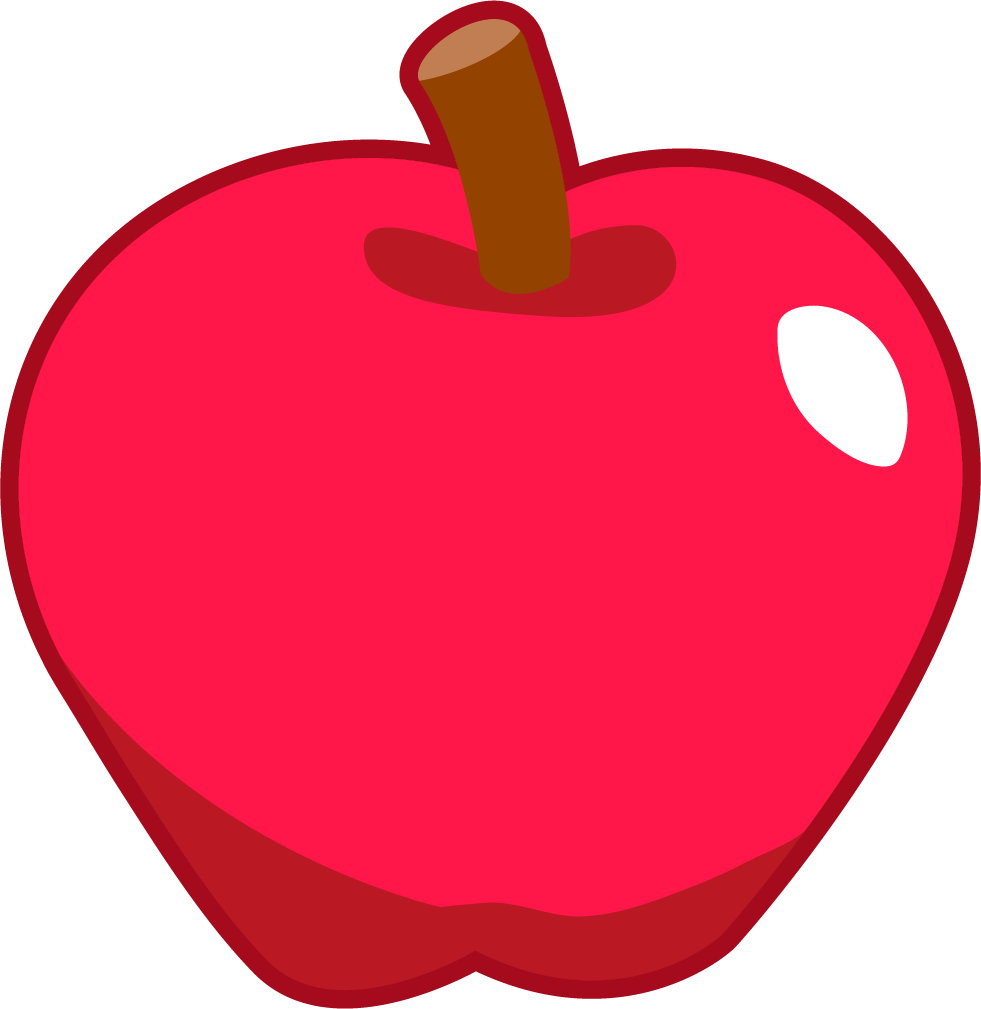 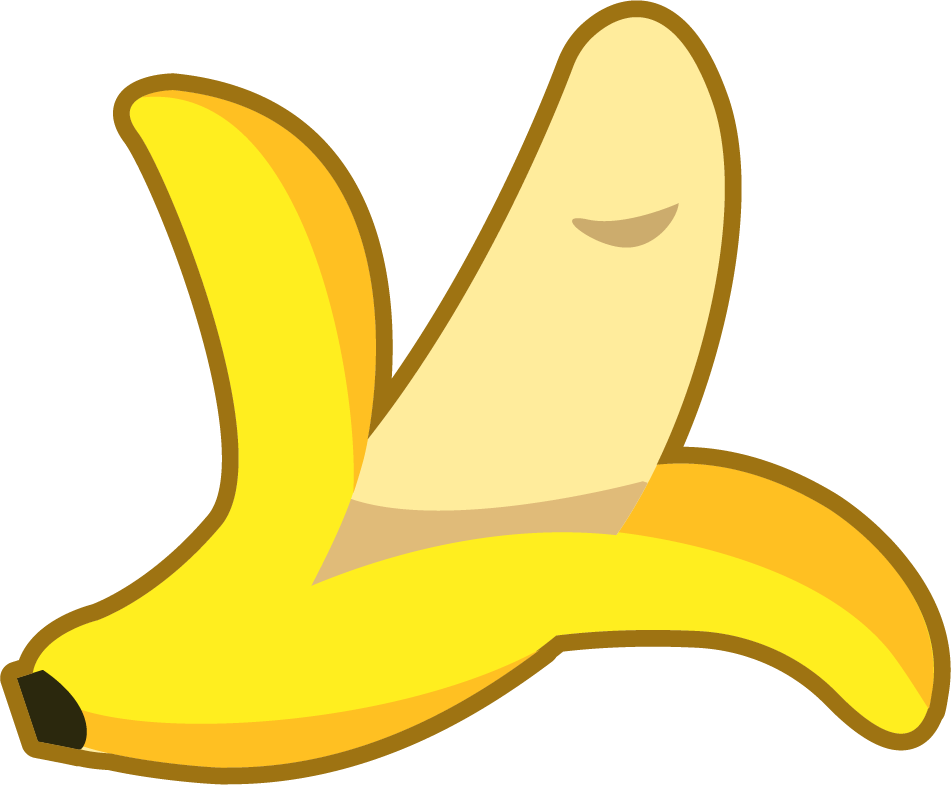 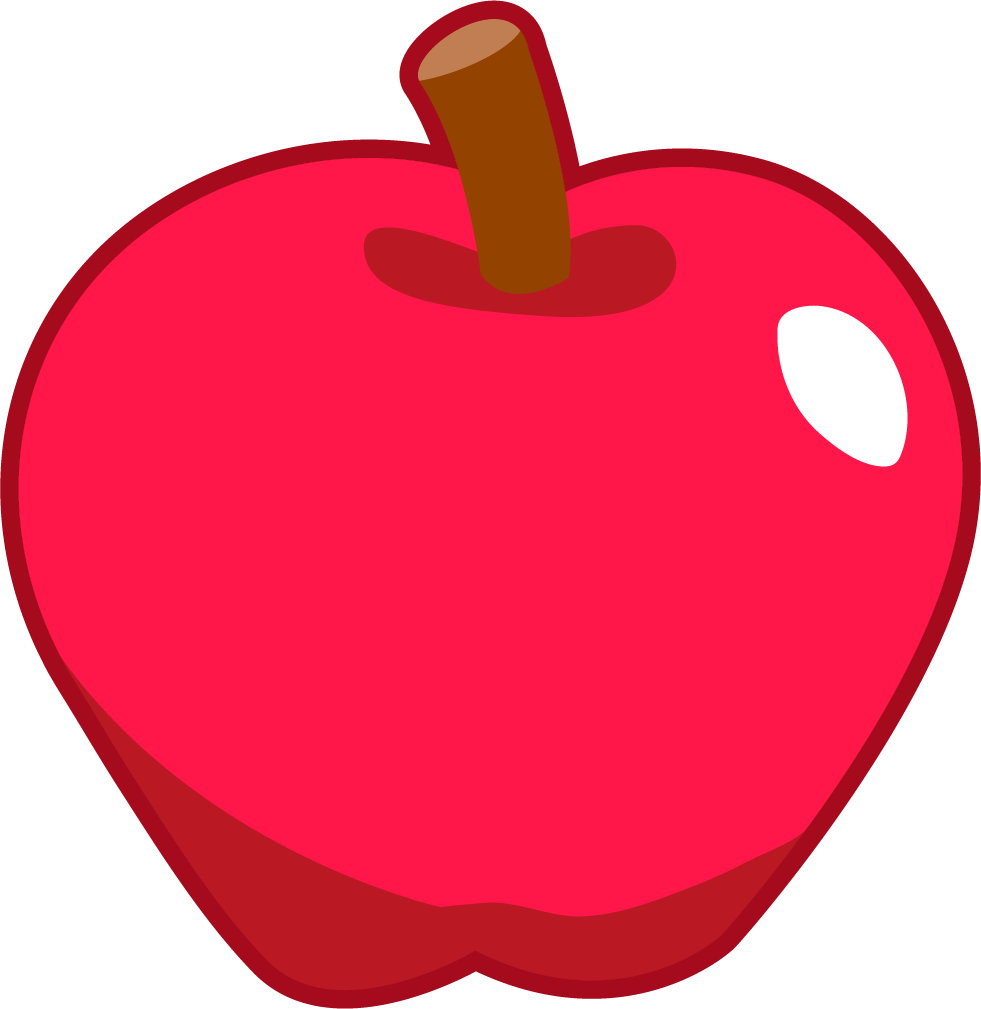 To be able to explore parts and wholes
Talking Time:
Astrobee is sorting the fruit.
4 is a part.
4 is a part.
8 is the whole.
apples
bananas
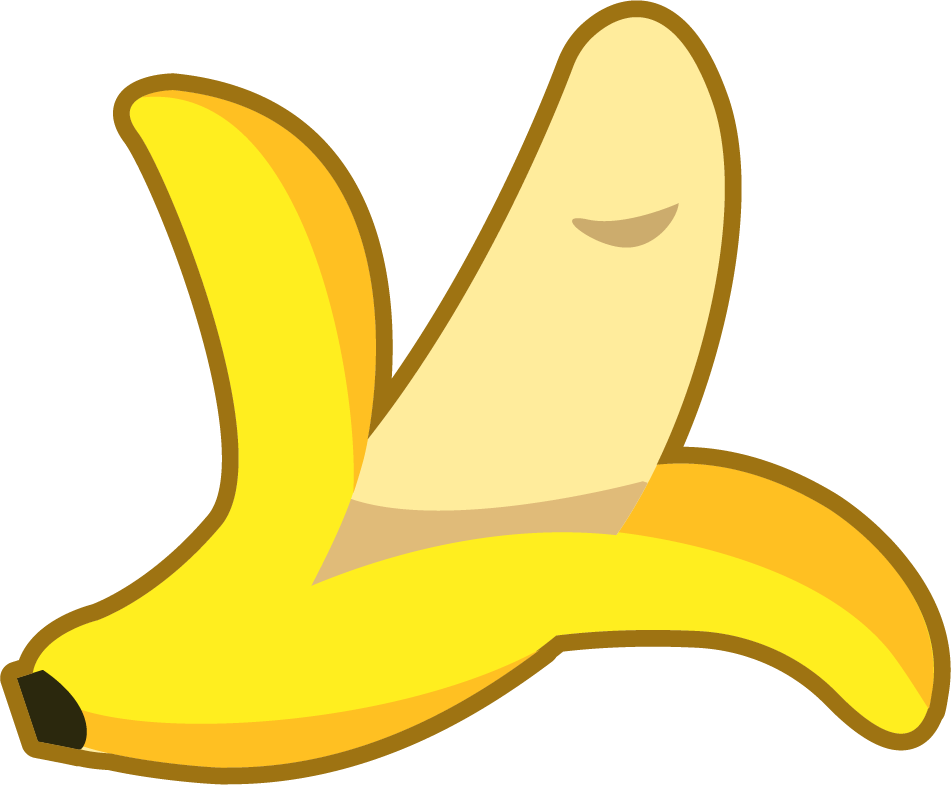 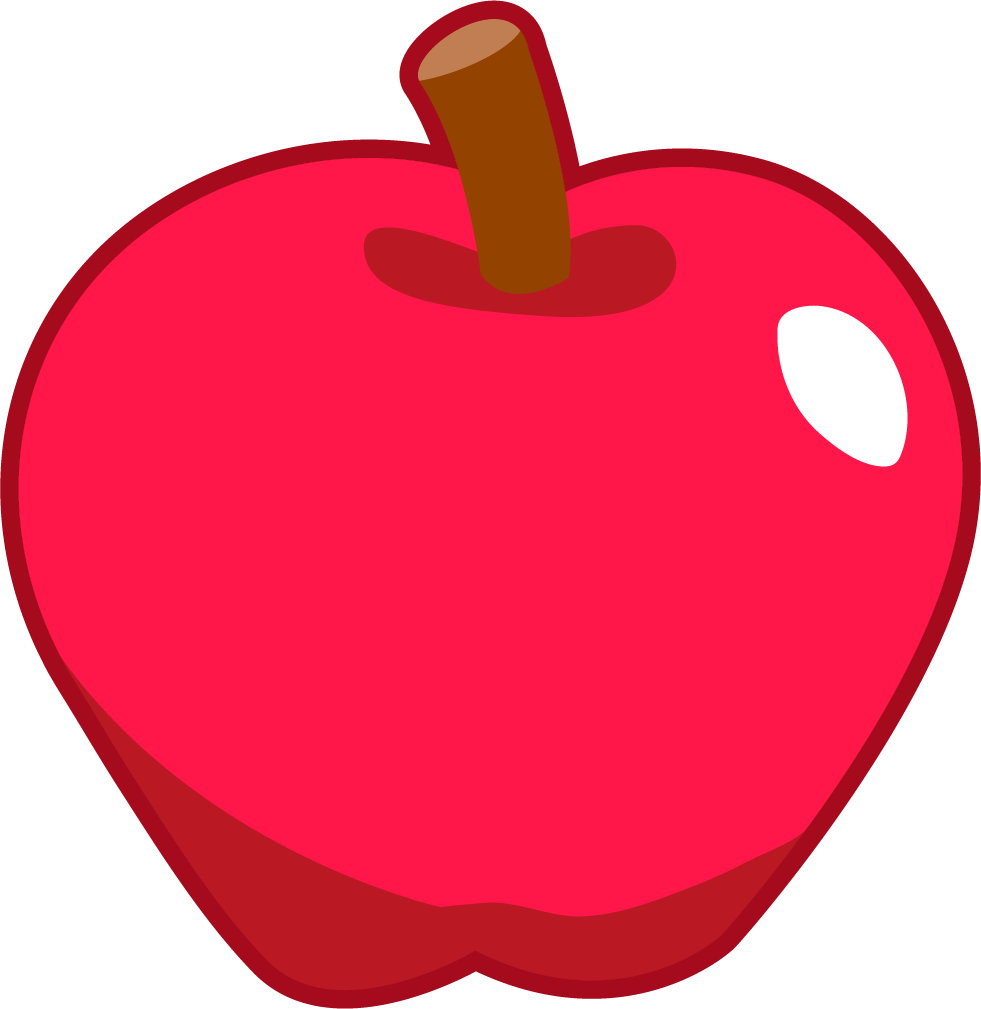 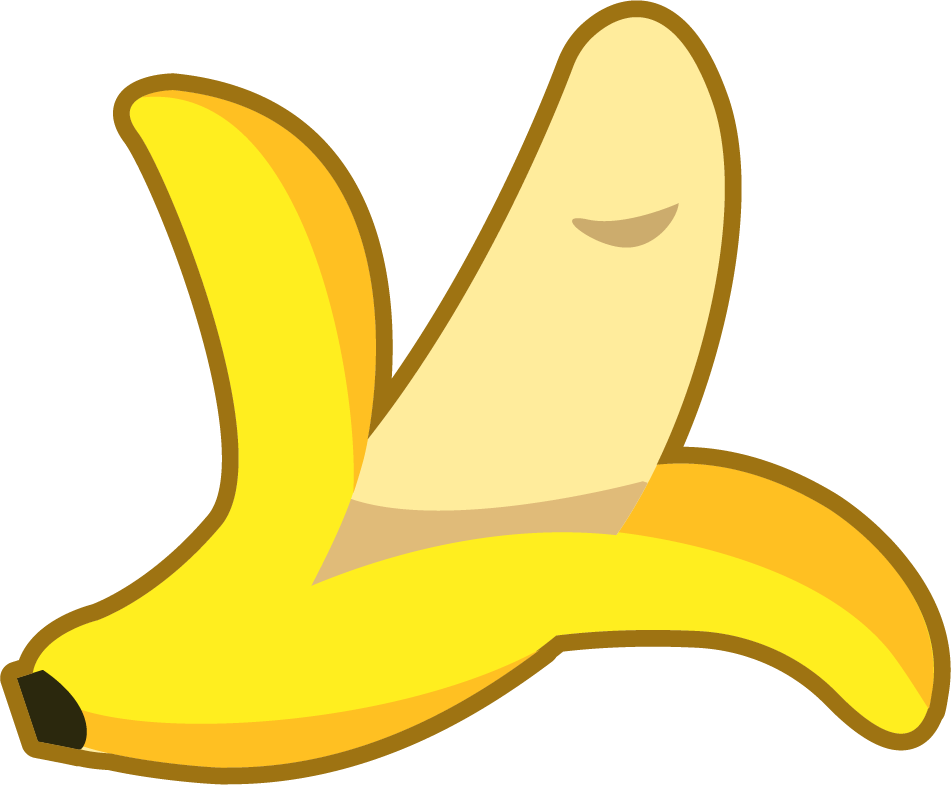 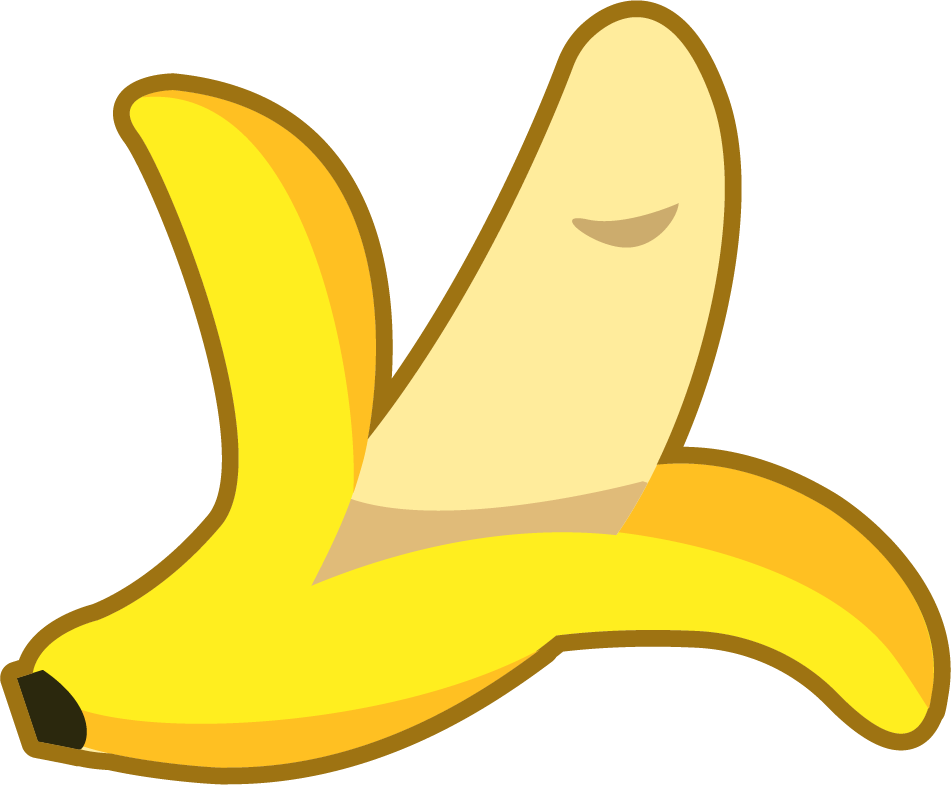 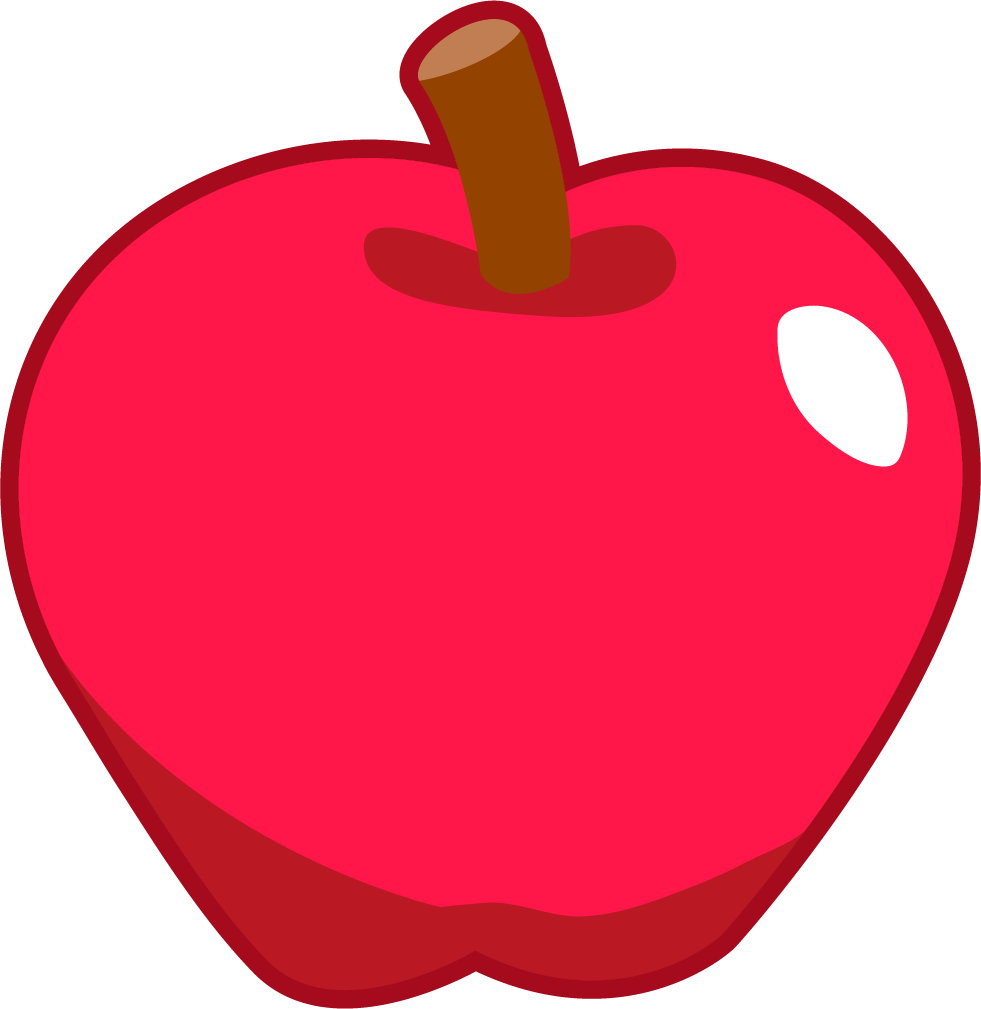 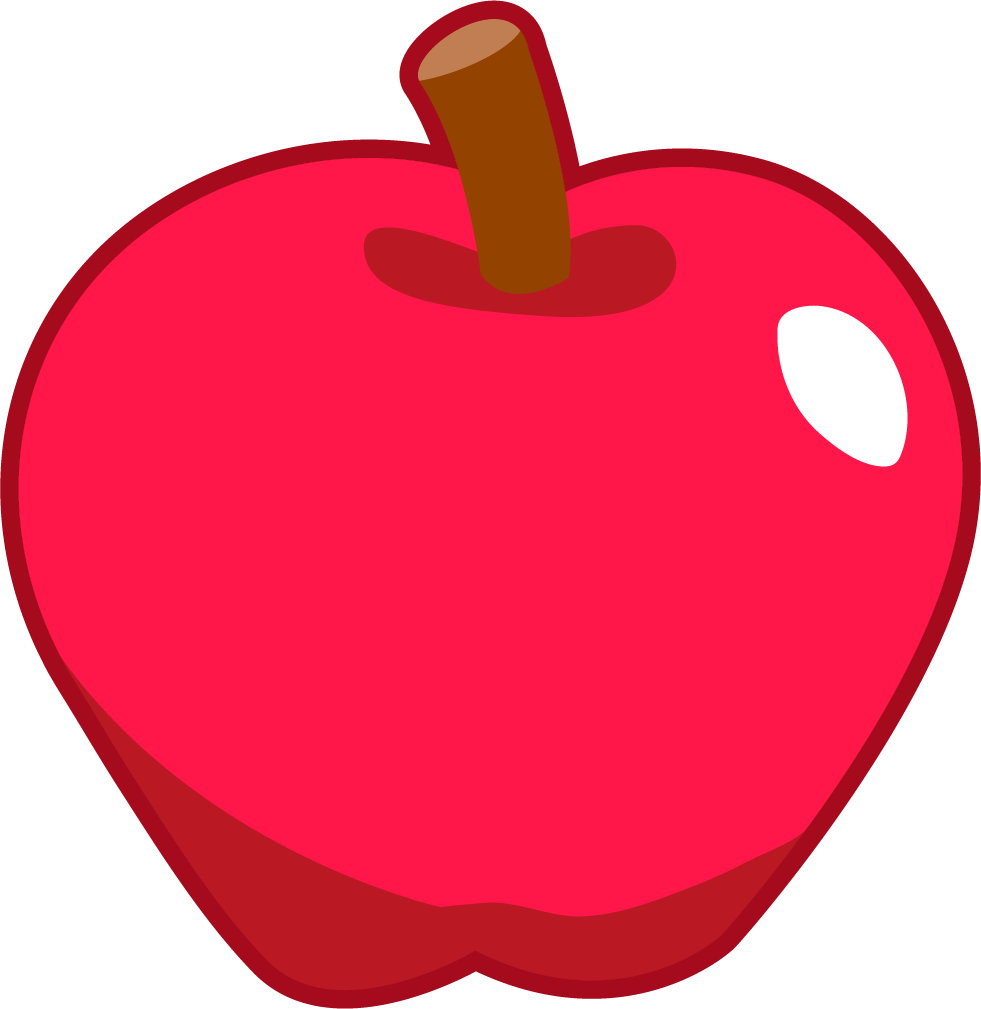 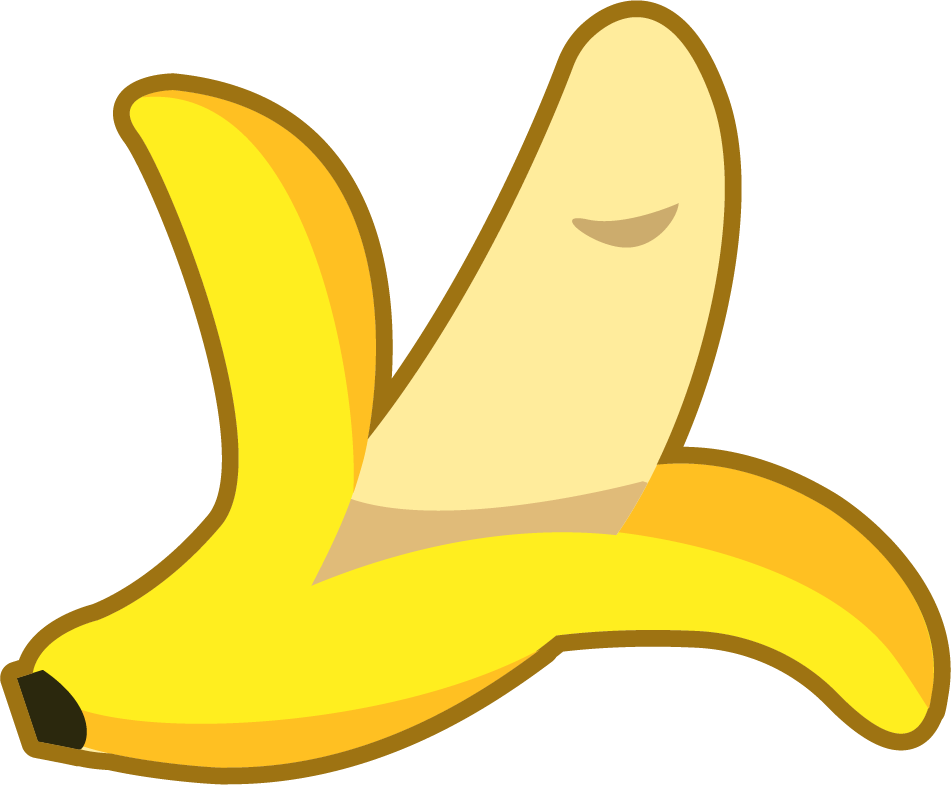 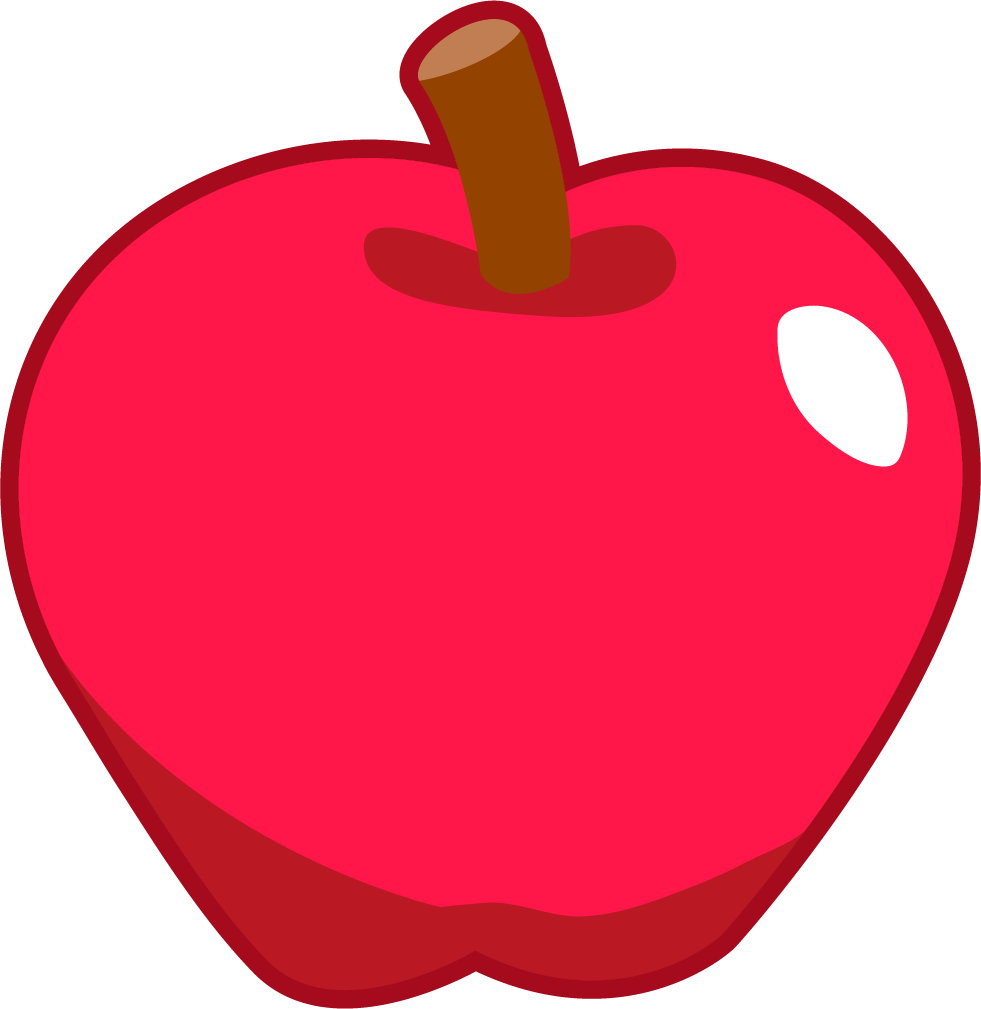 To be able to explore parts and wholes
Talking Time:
Astrobee is sorting the fruit
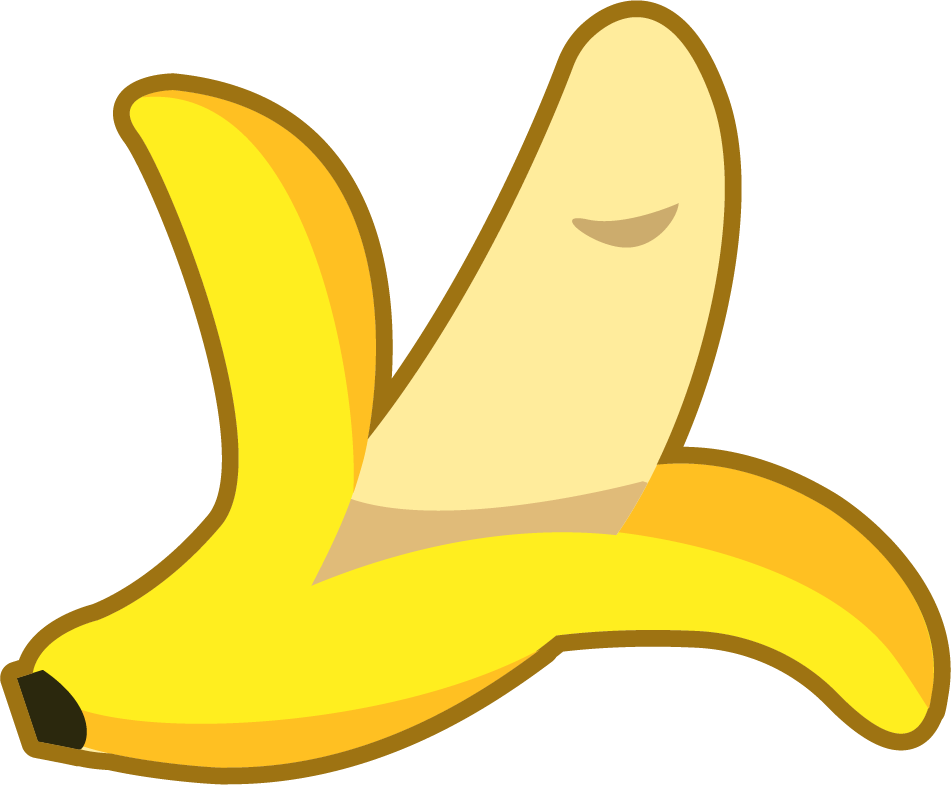 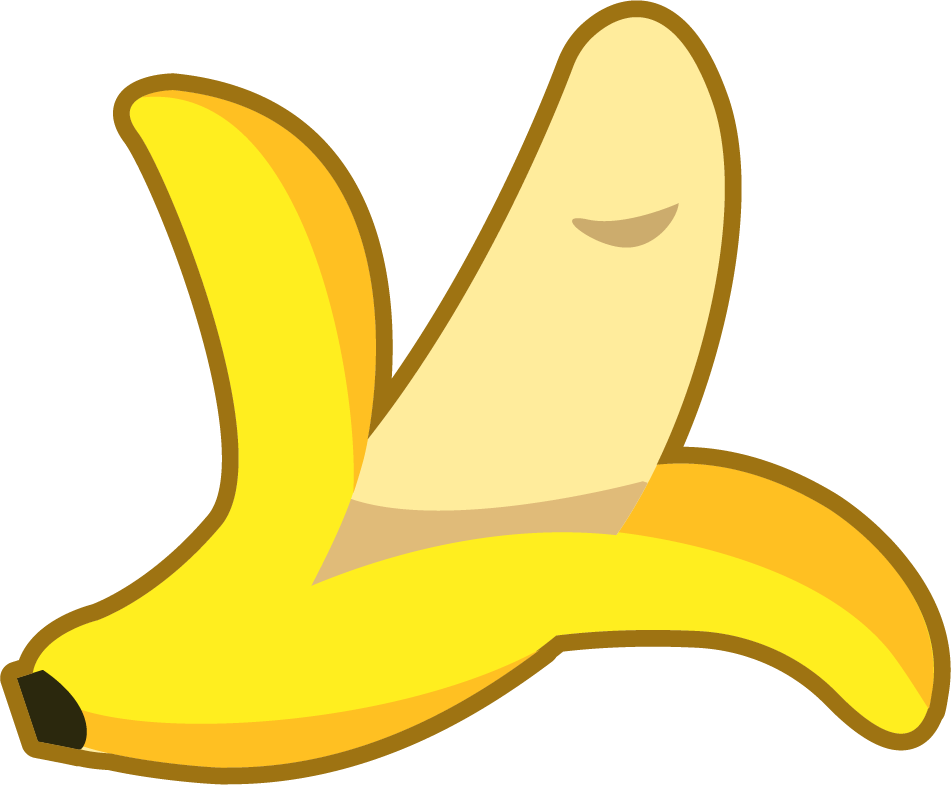 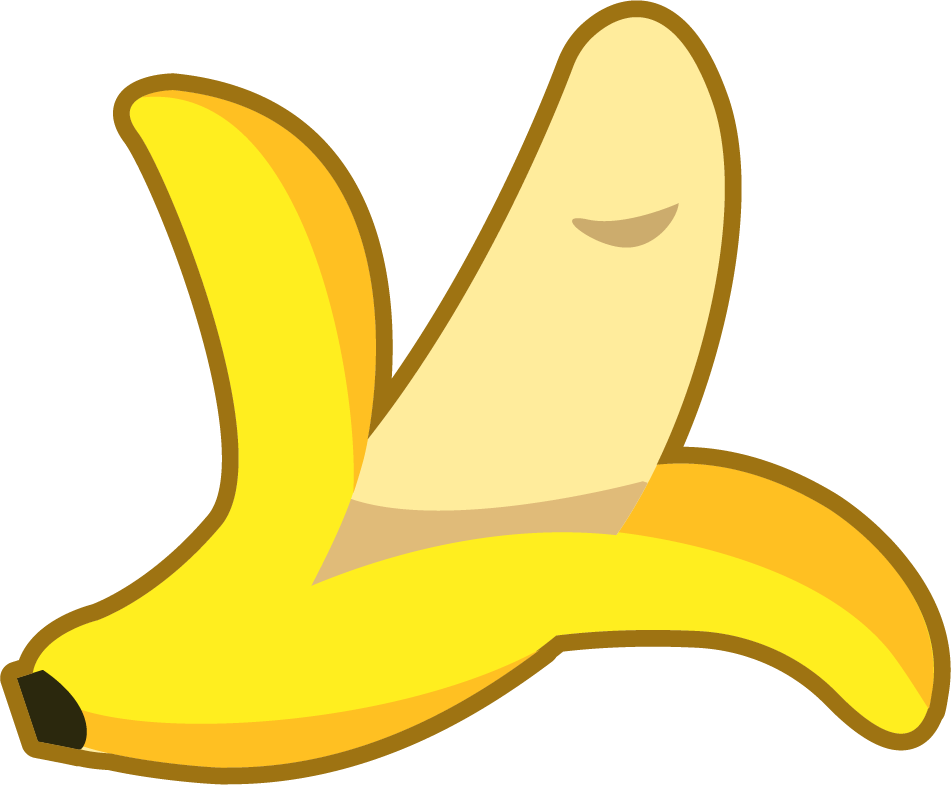 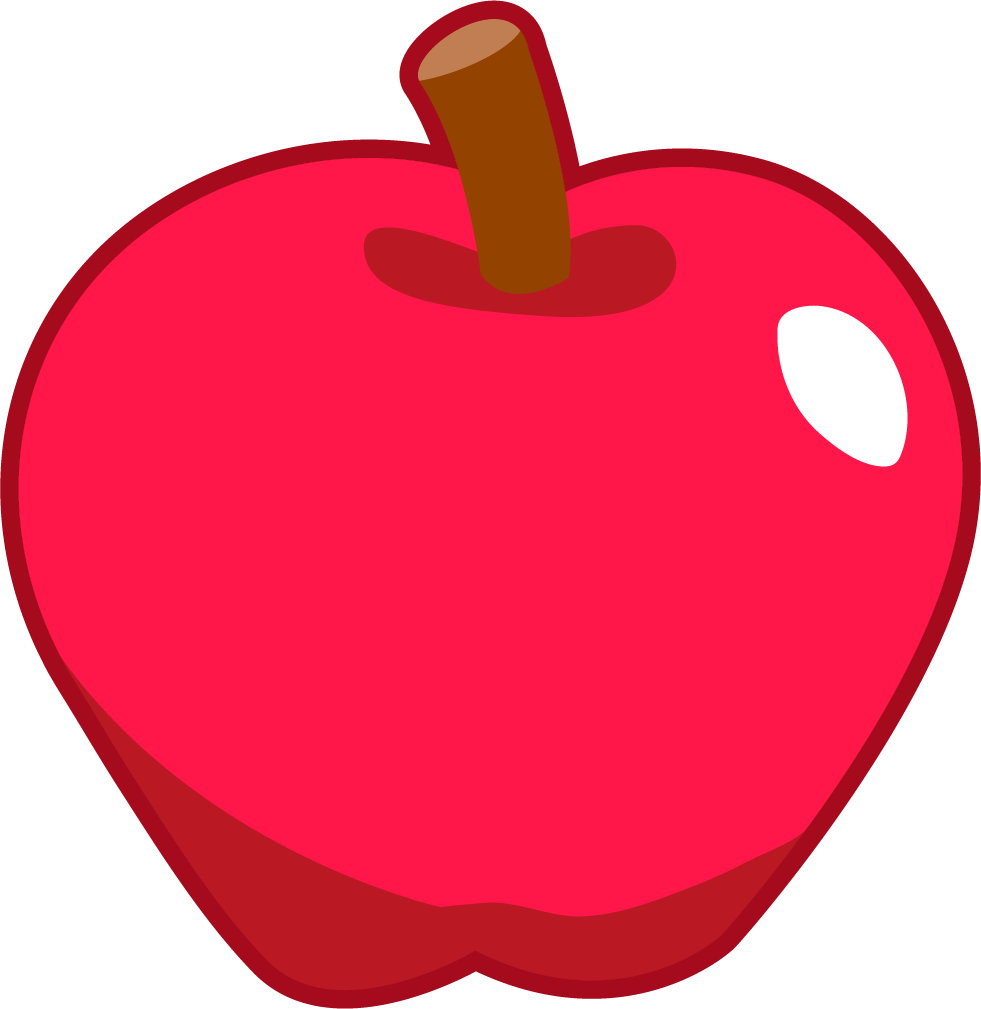 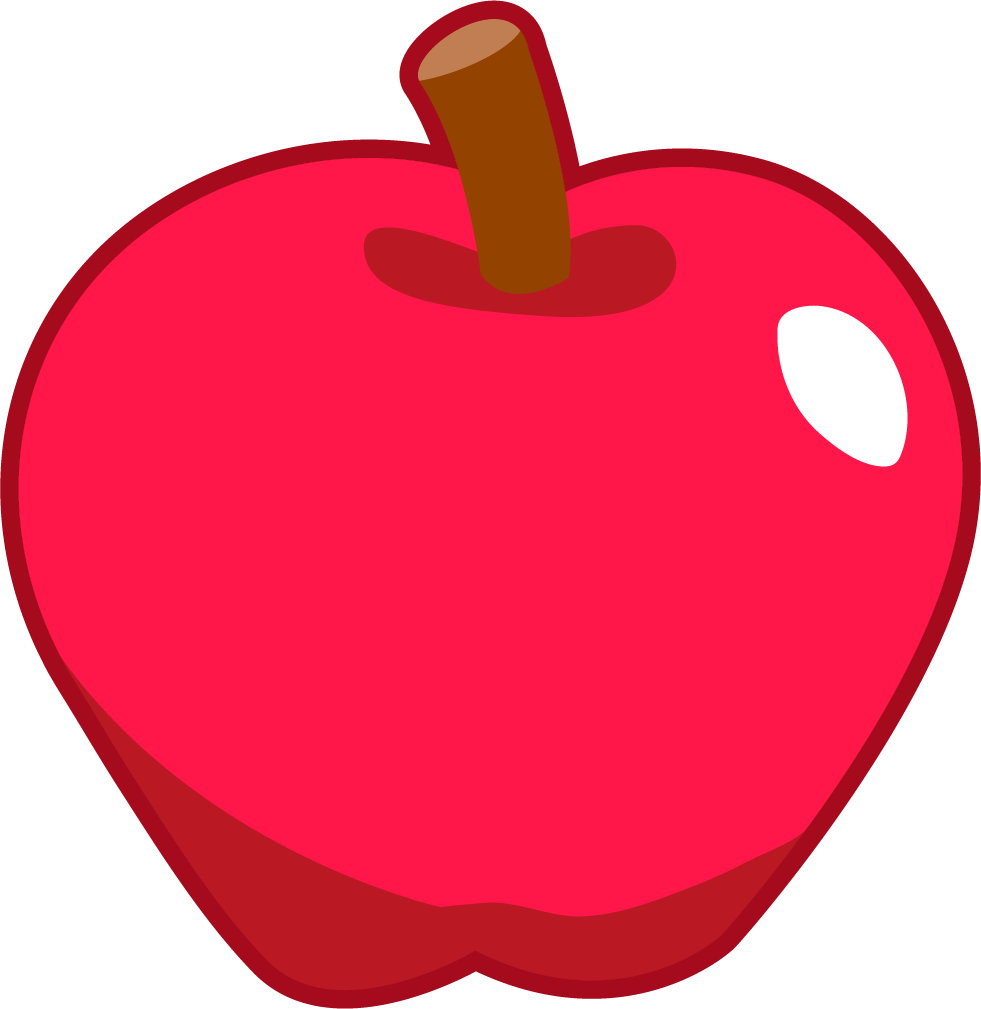 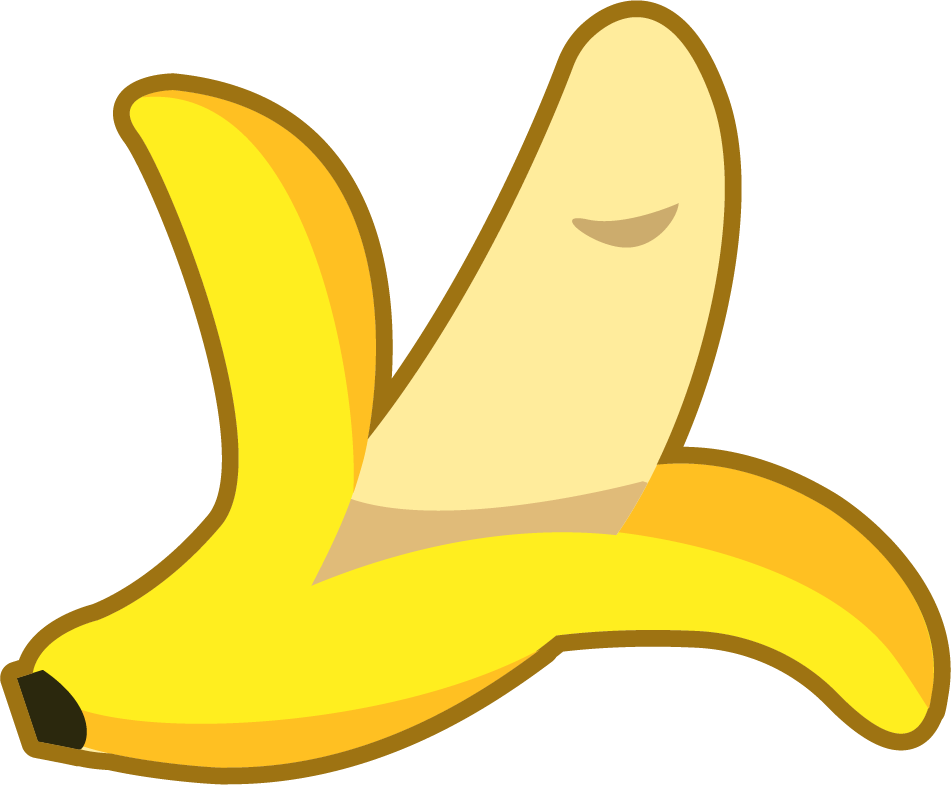 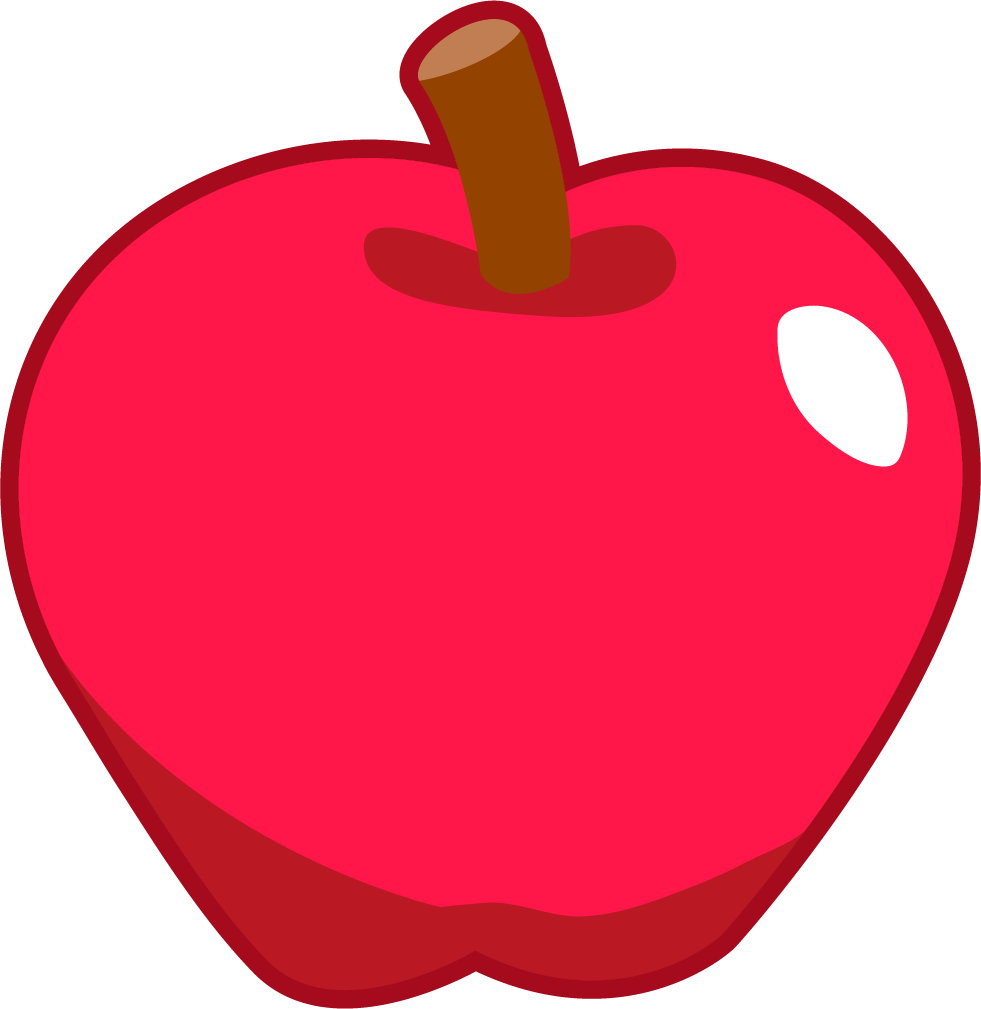 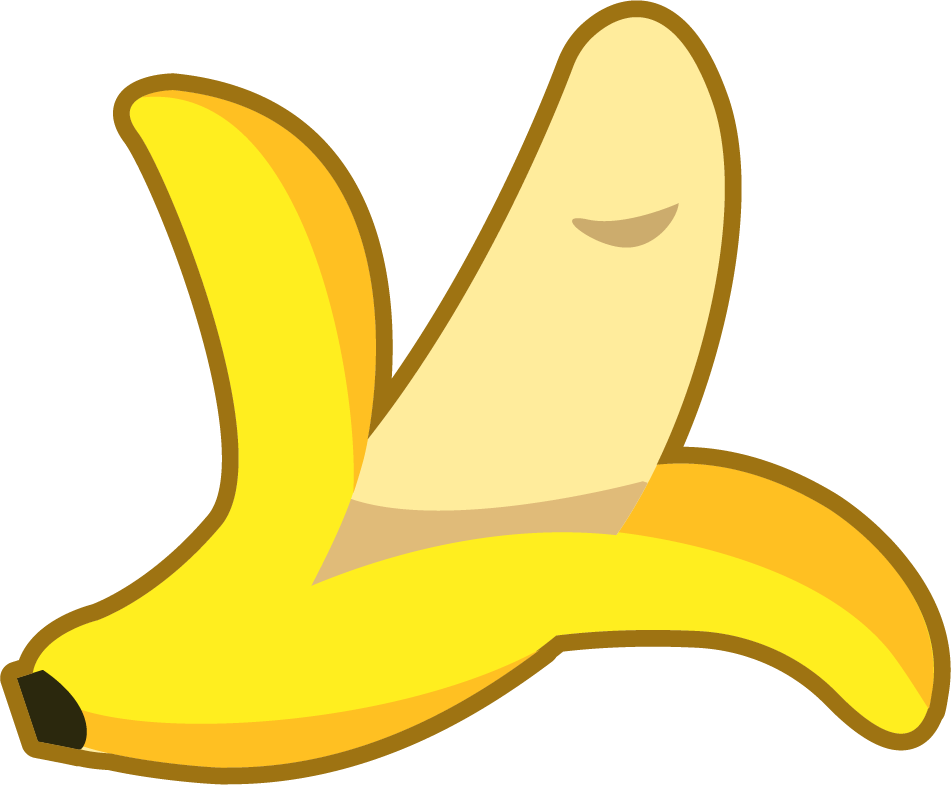 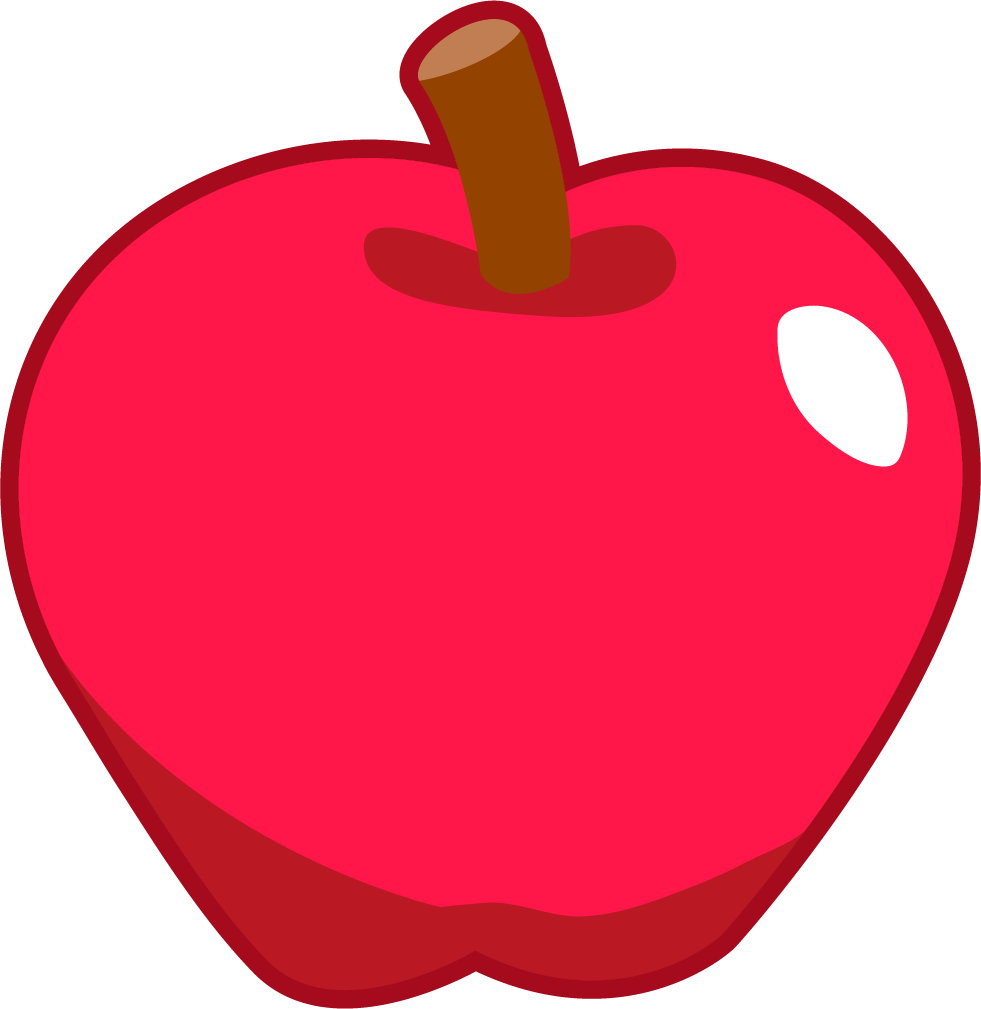 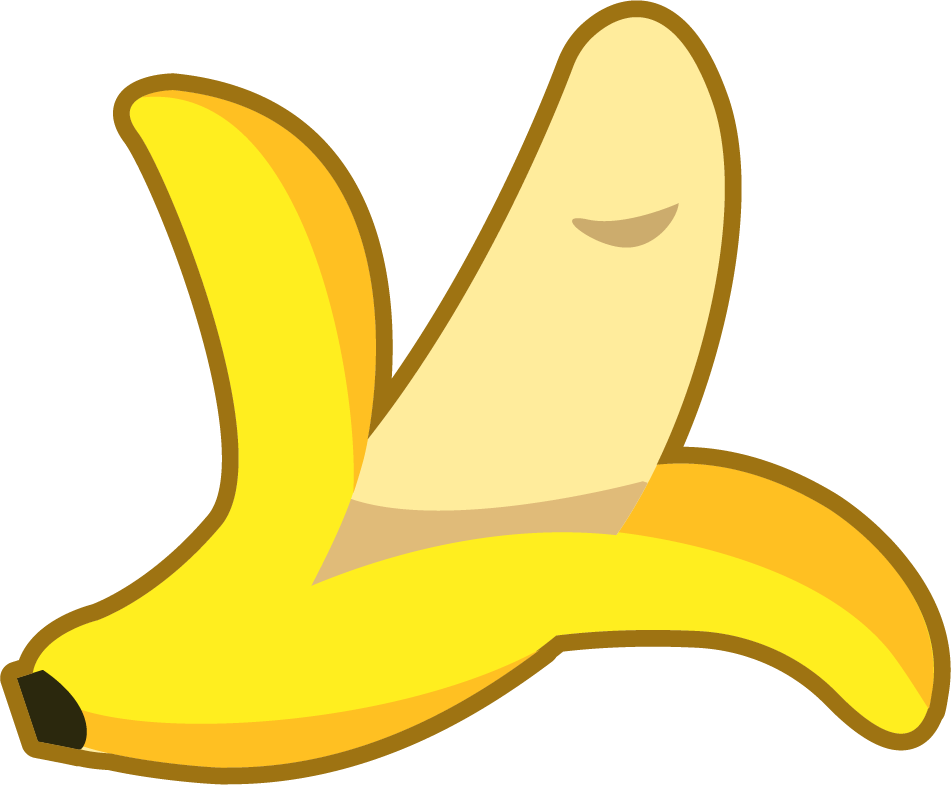 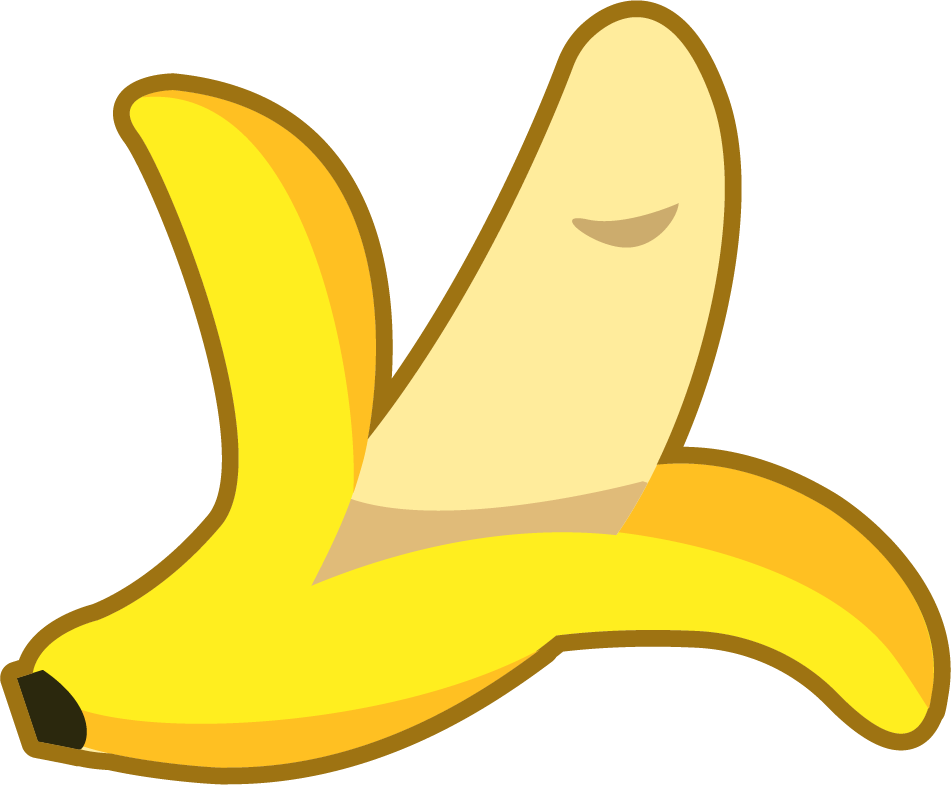 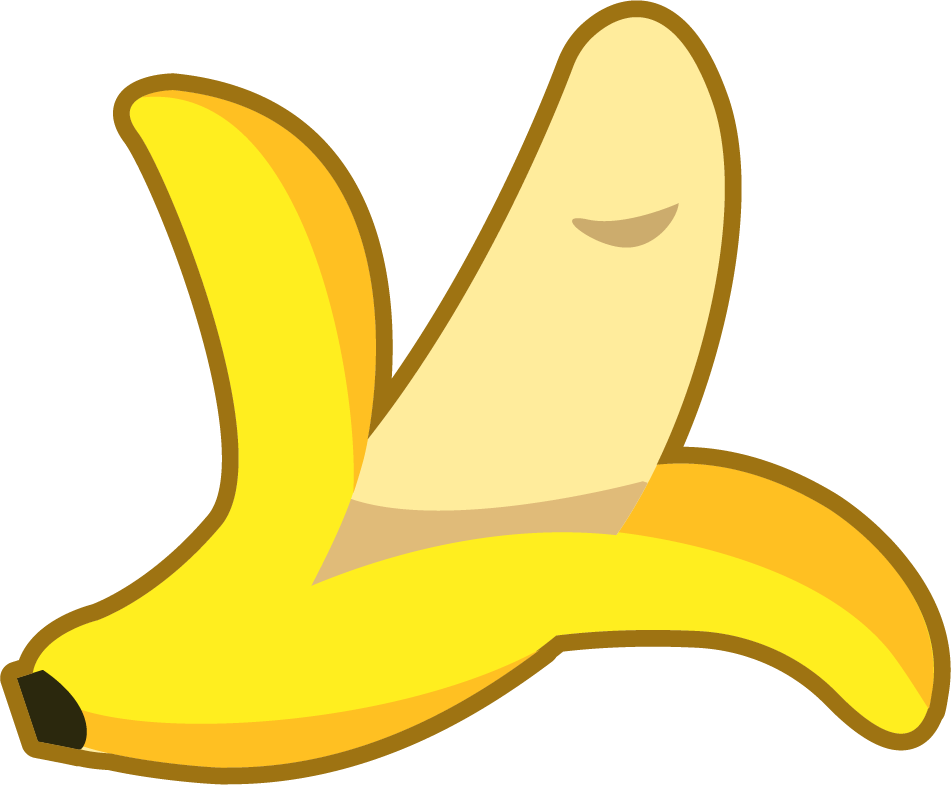 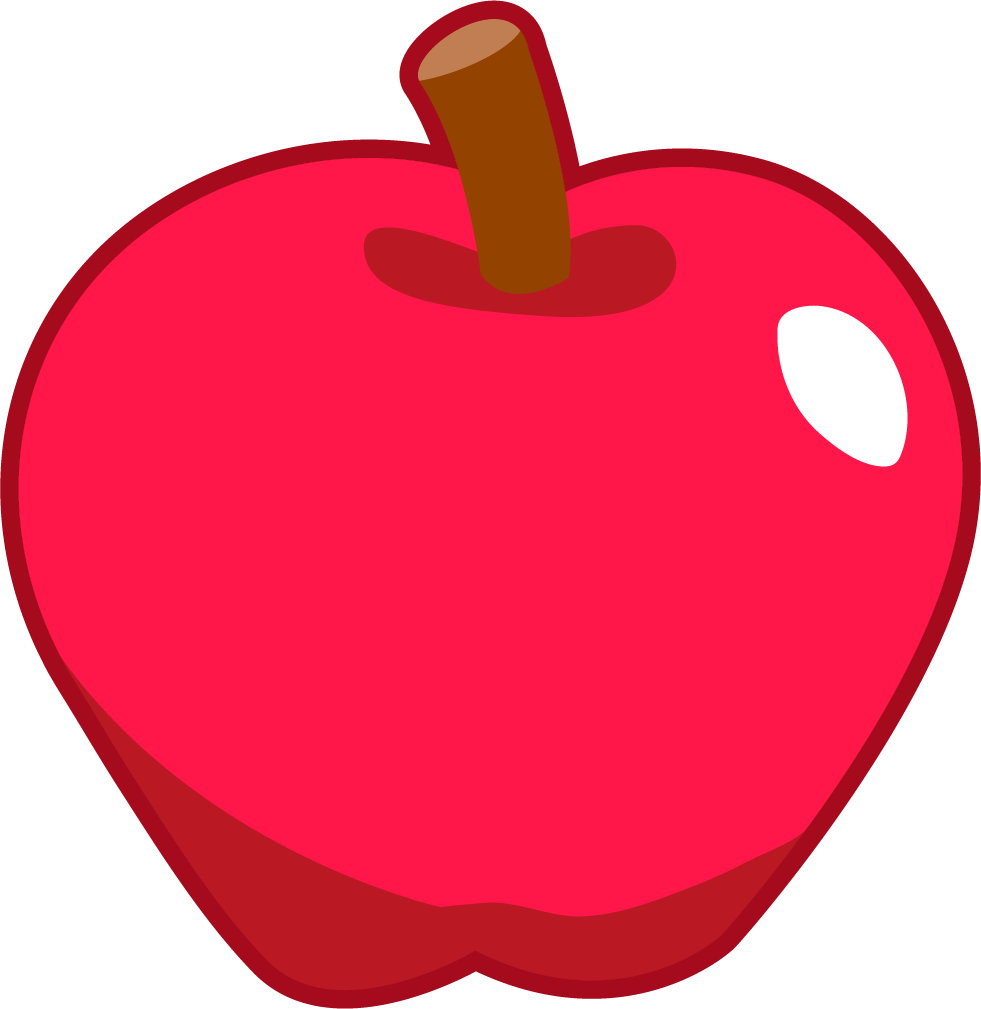 apples
bananas
To be able to explore parts and wholes
Talking Time:
Astrobee is sorting the fruit.
apples
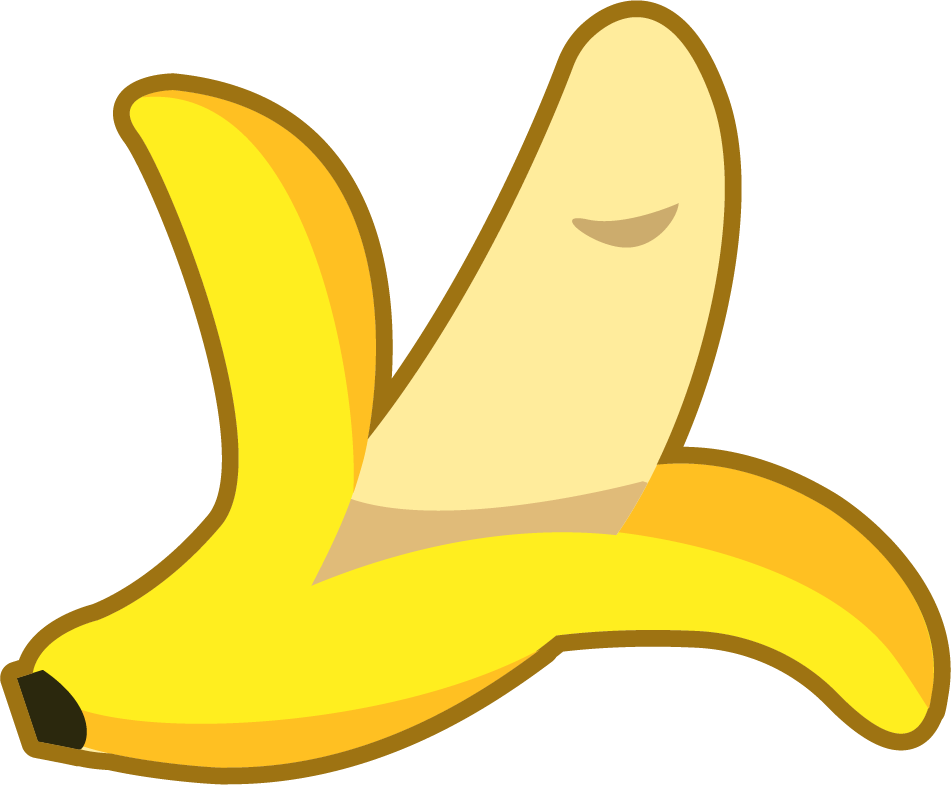 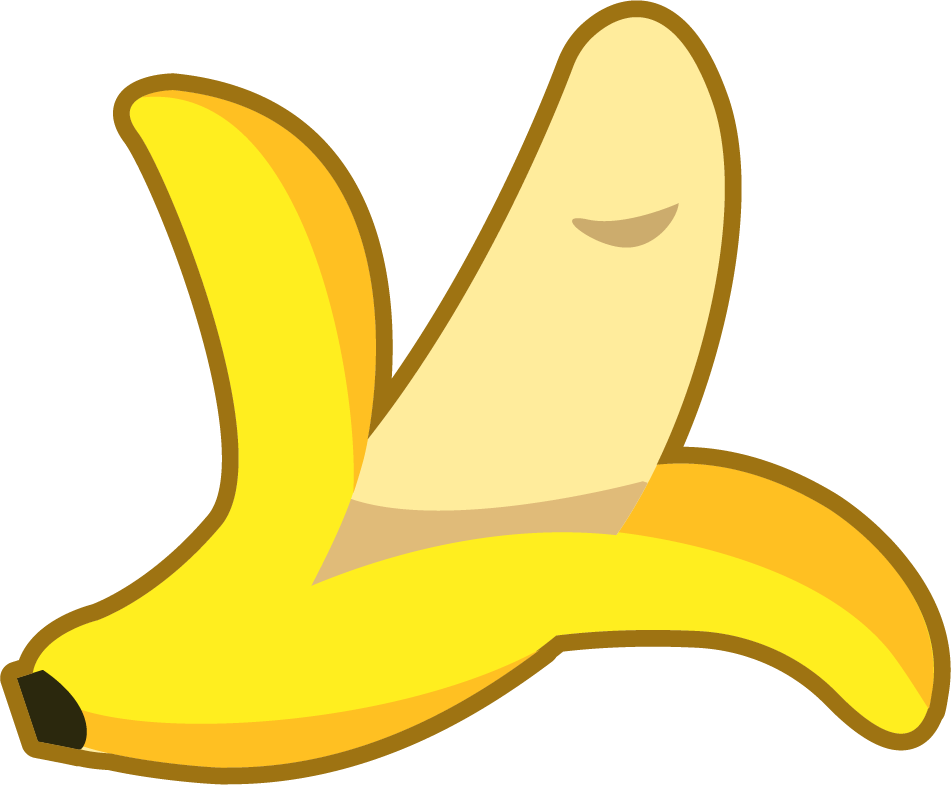 bananas
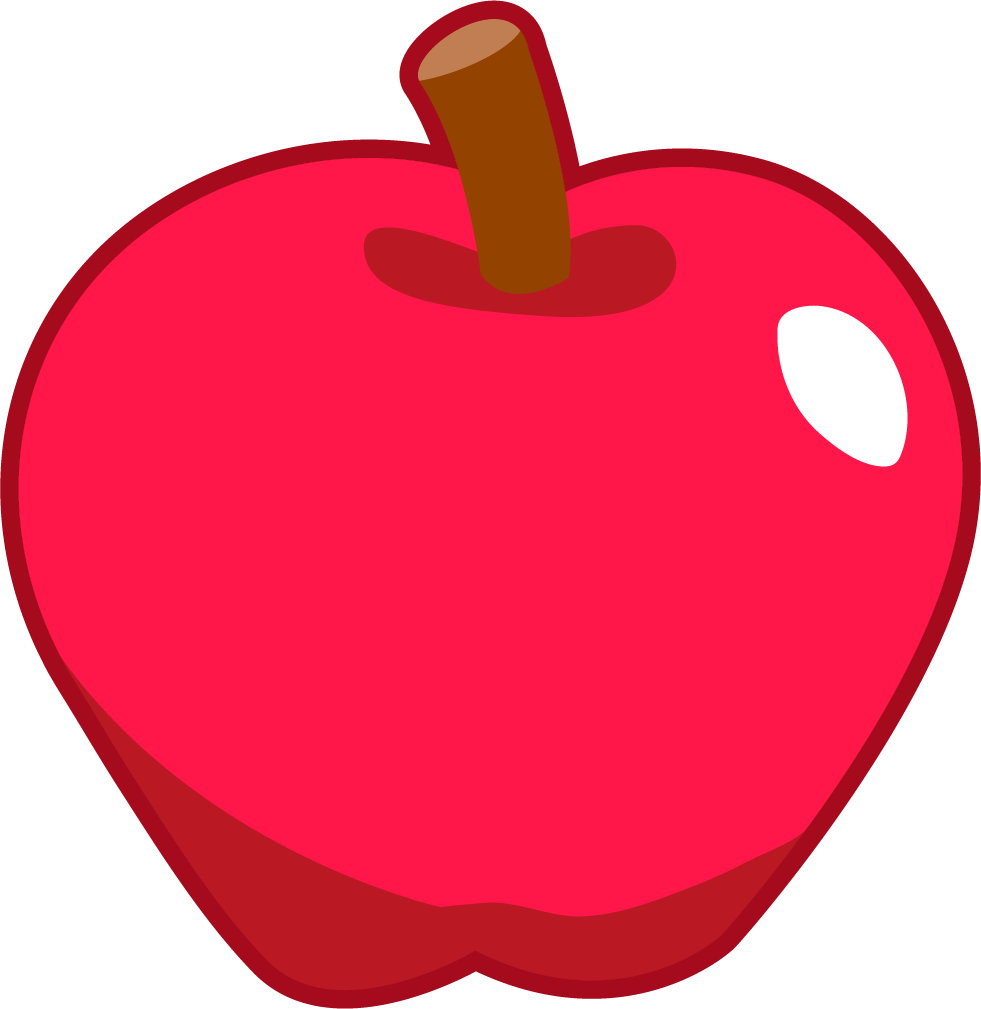 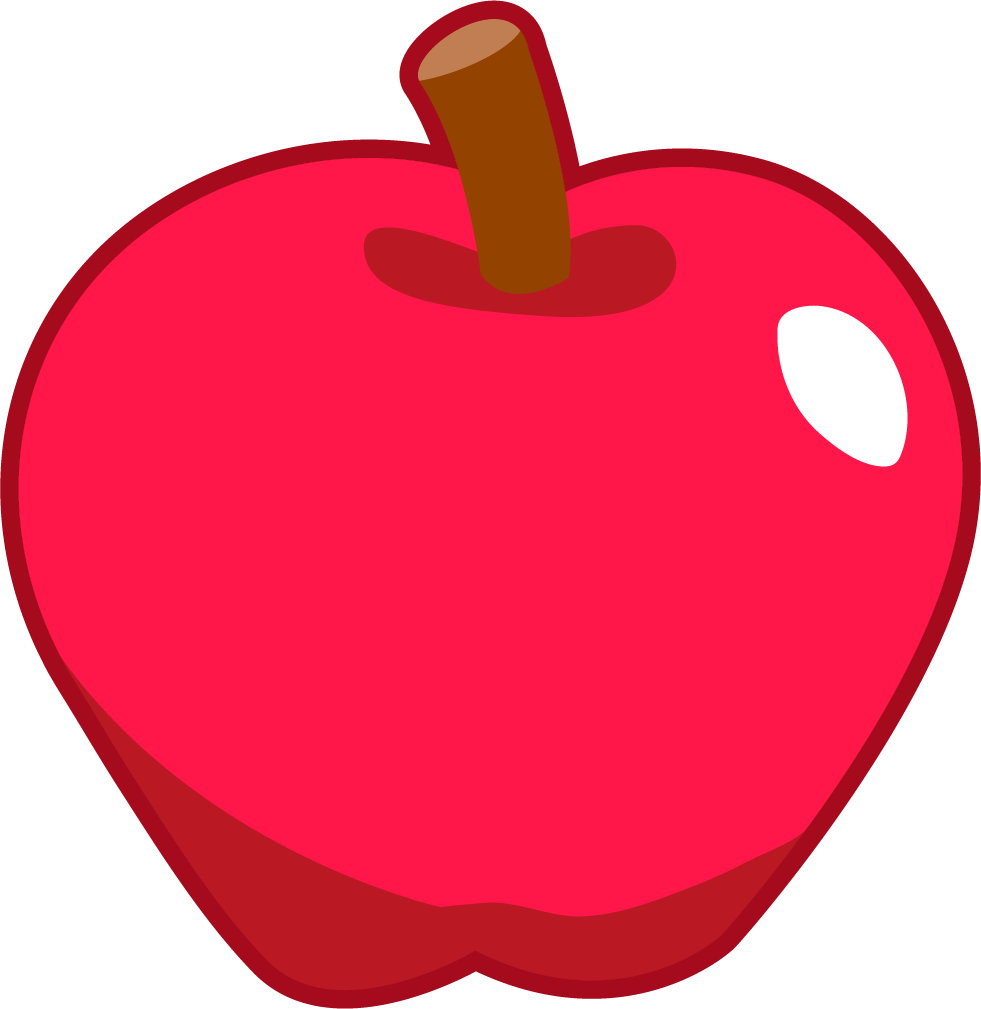 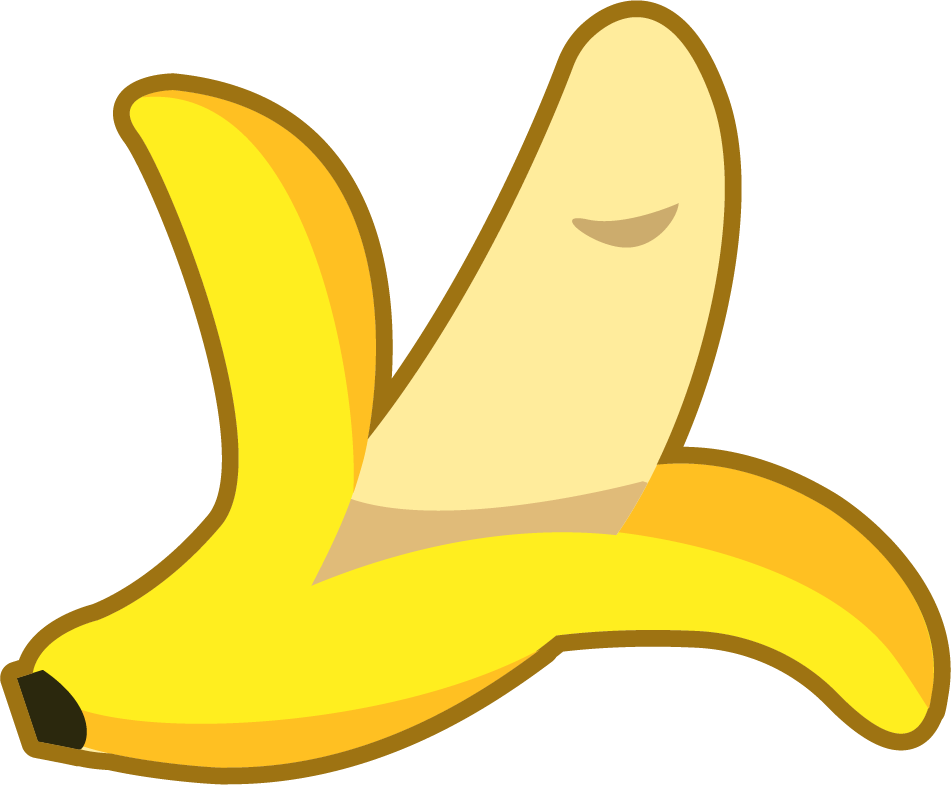 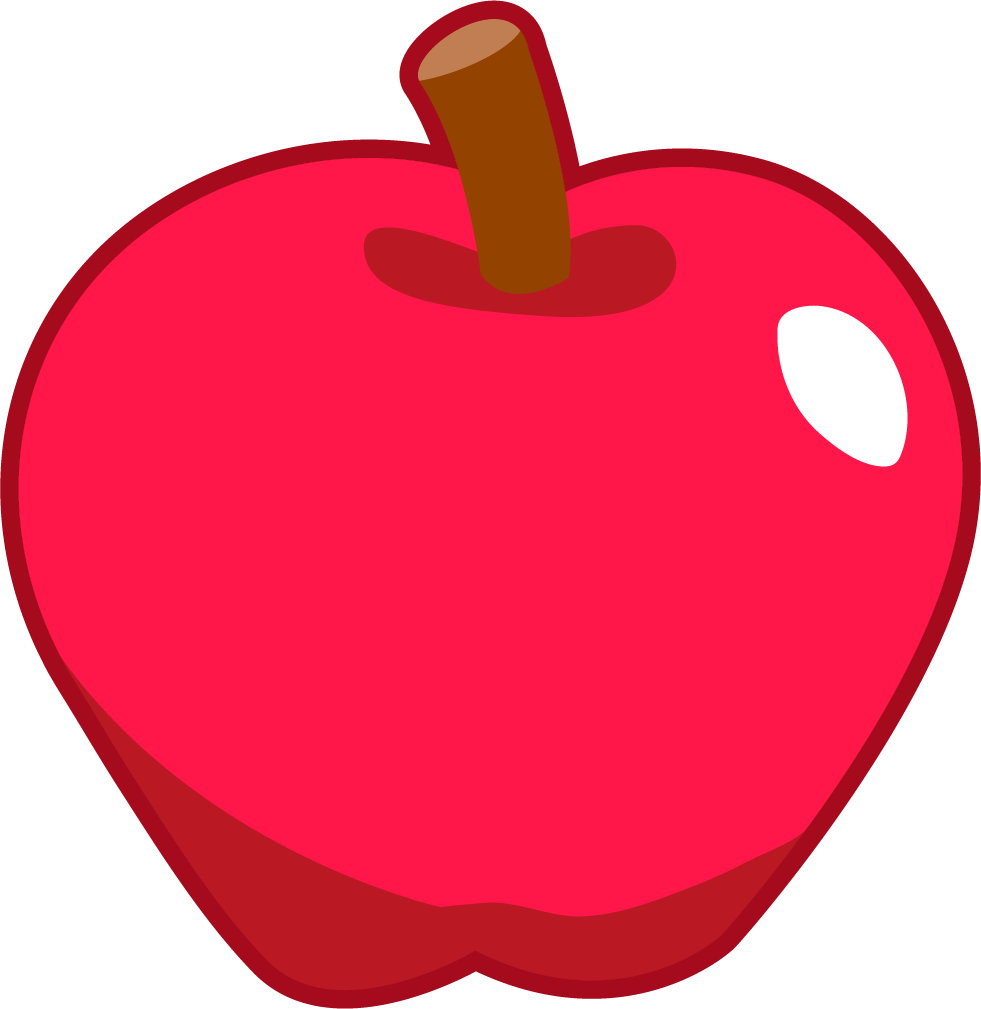 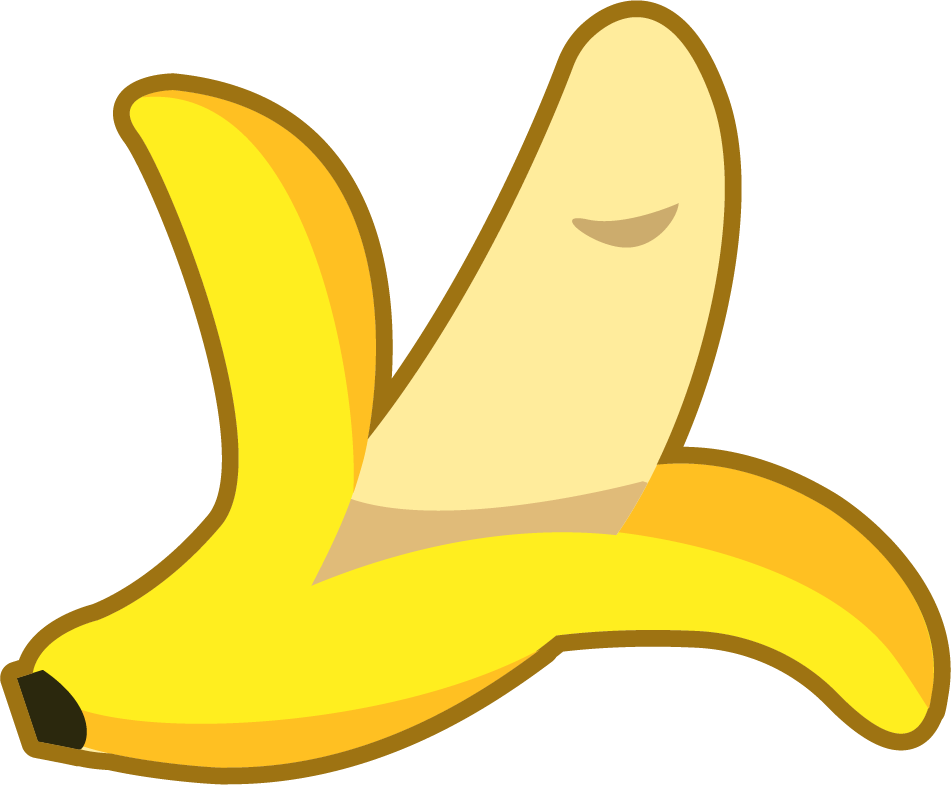 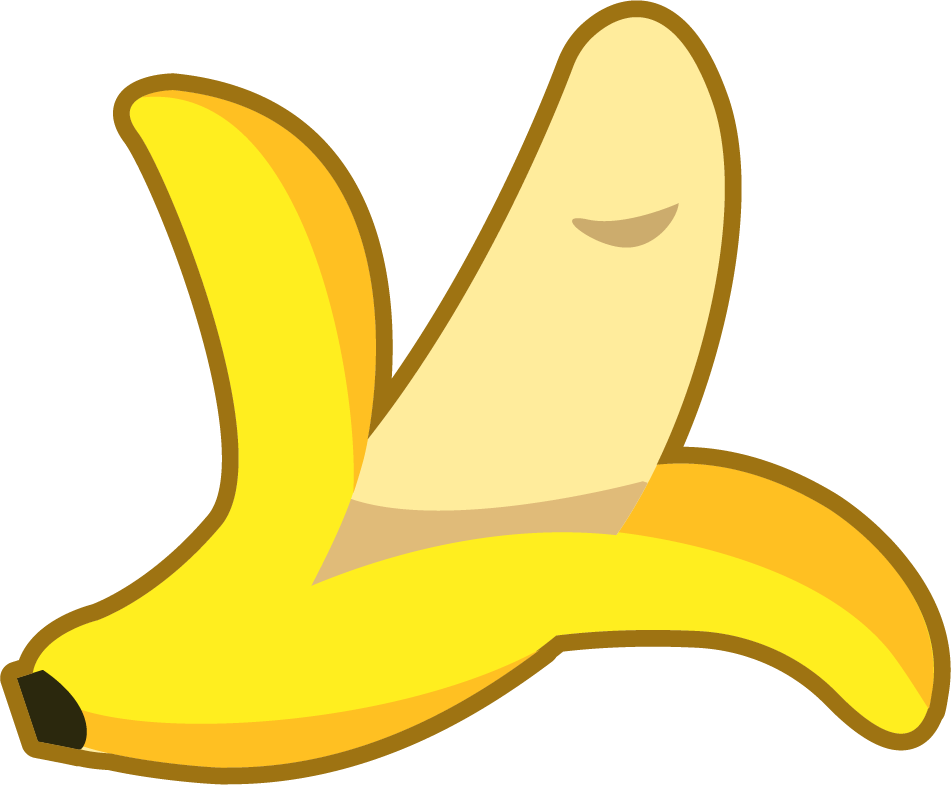 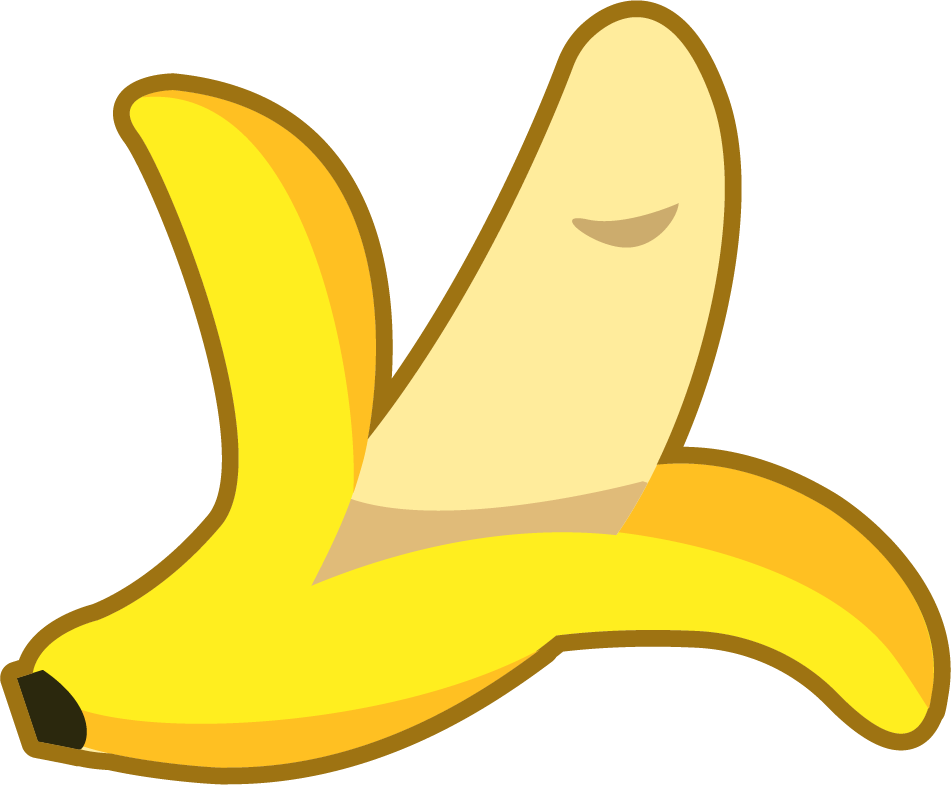 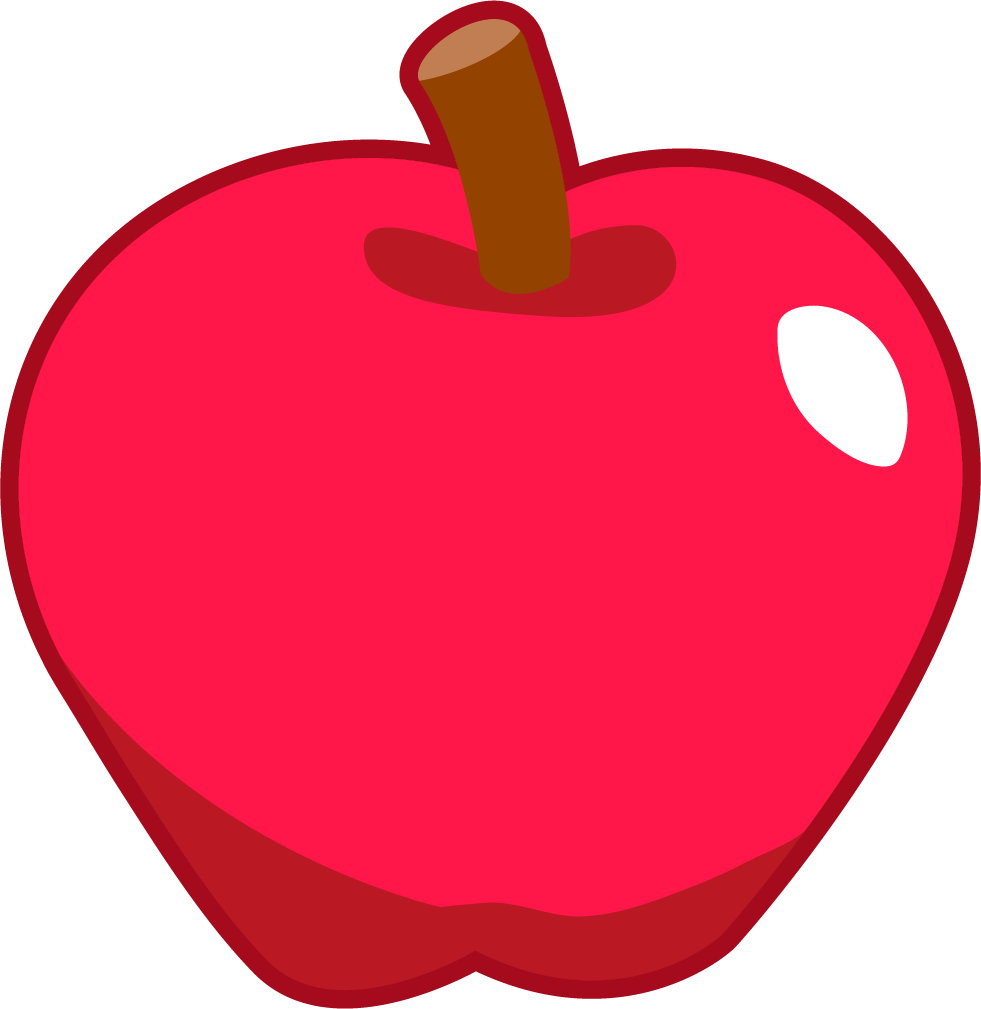 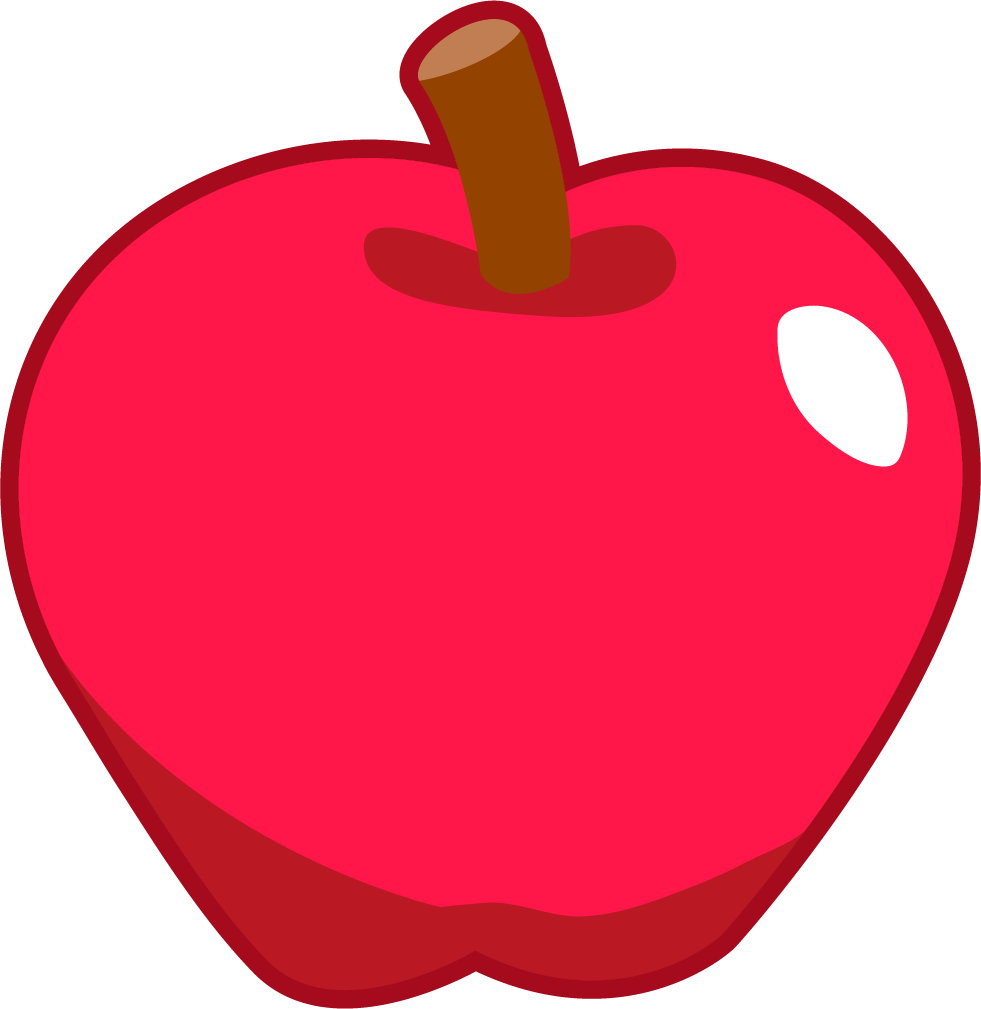 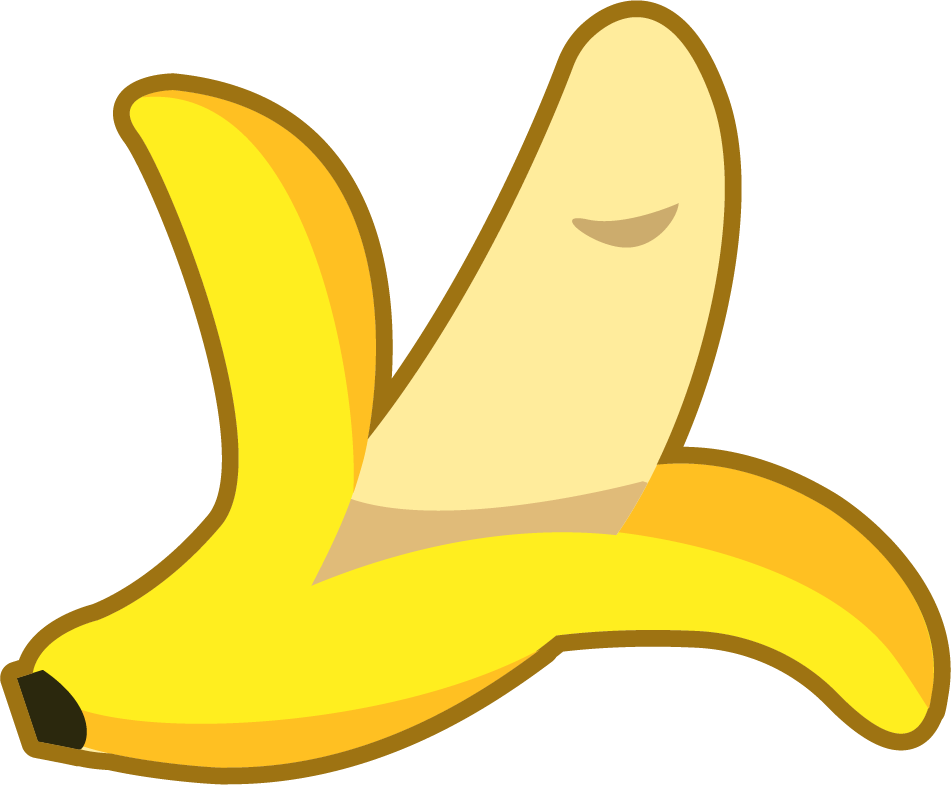 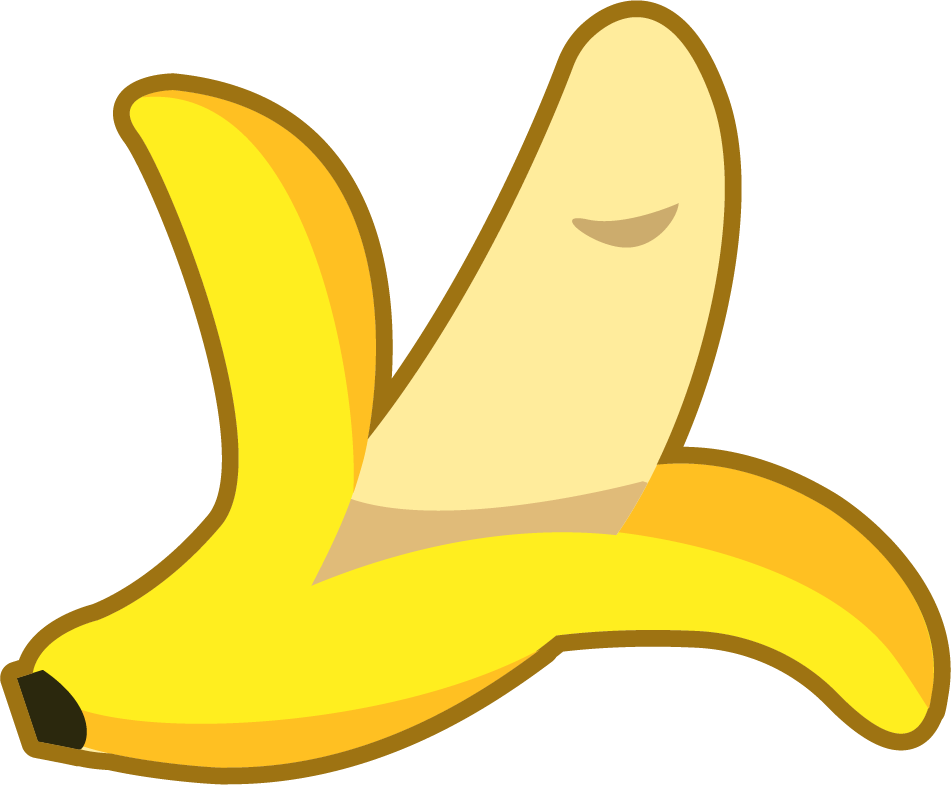 To be able to explore parts and wholes
Talking Time:
Astrobee is sorting the fruit.
______ is a part.
______ is a part.
______ is the whole.
apples
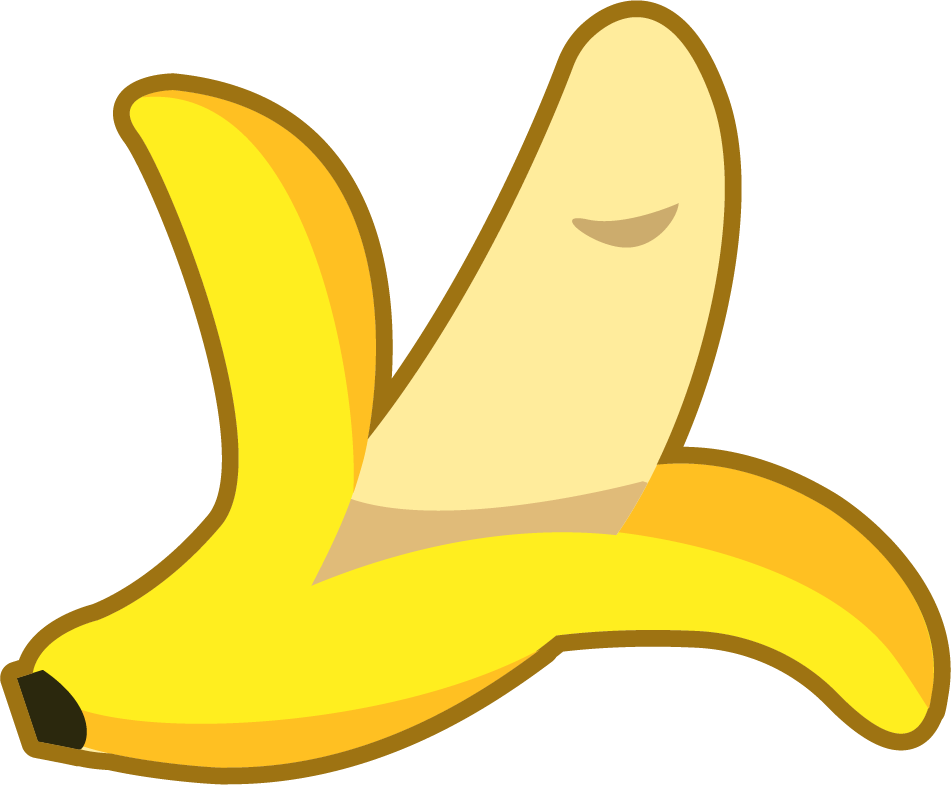 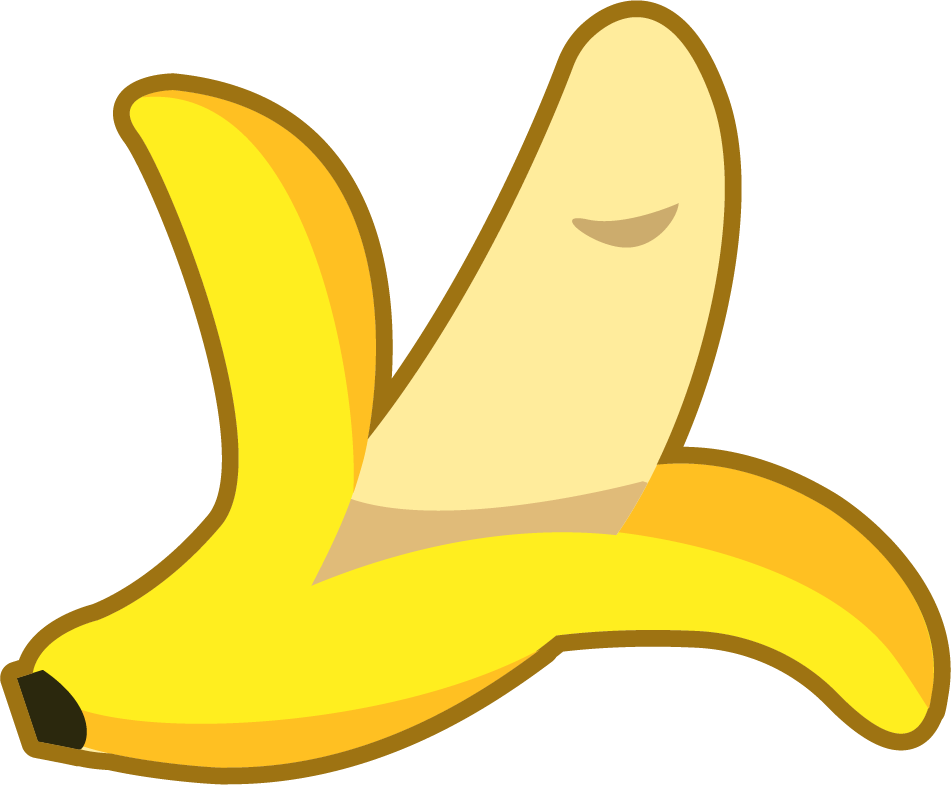 bananas
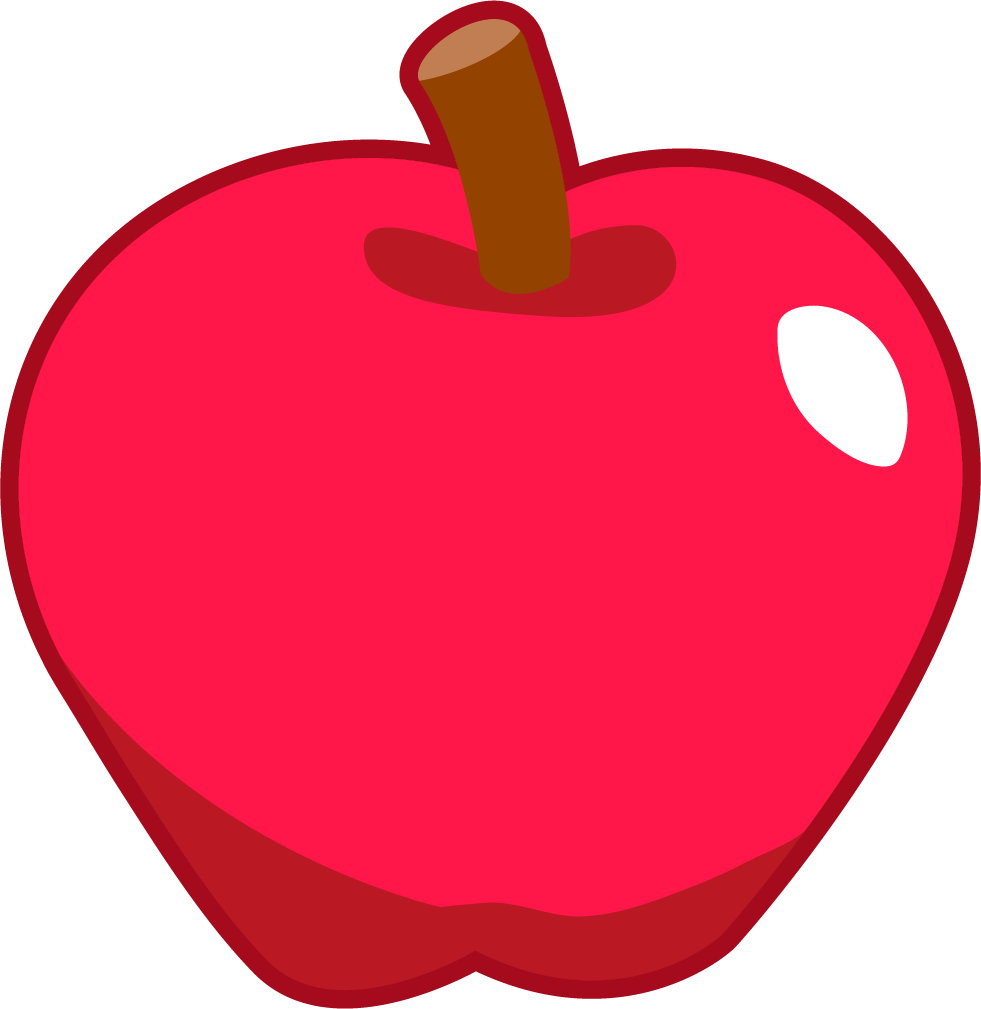 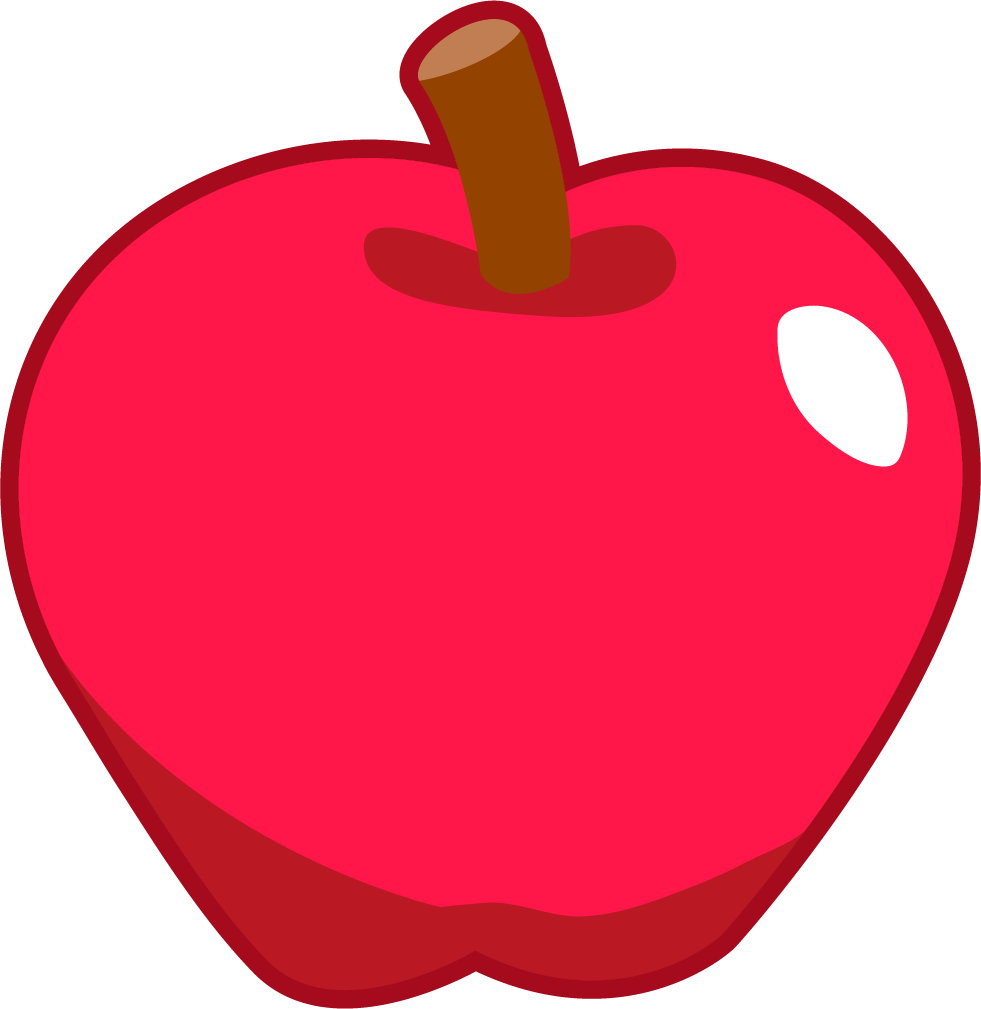 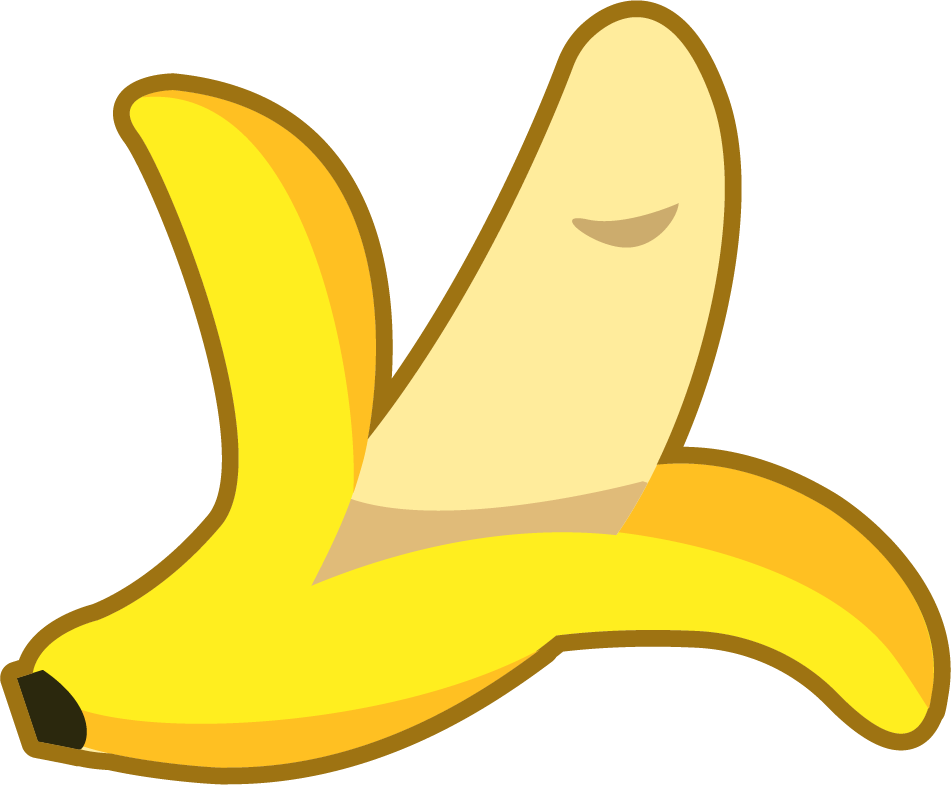 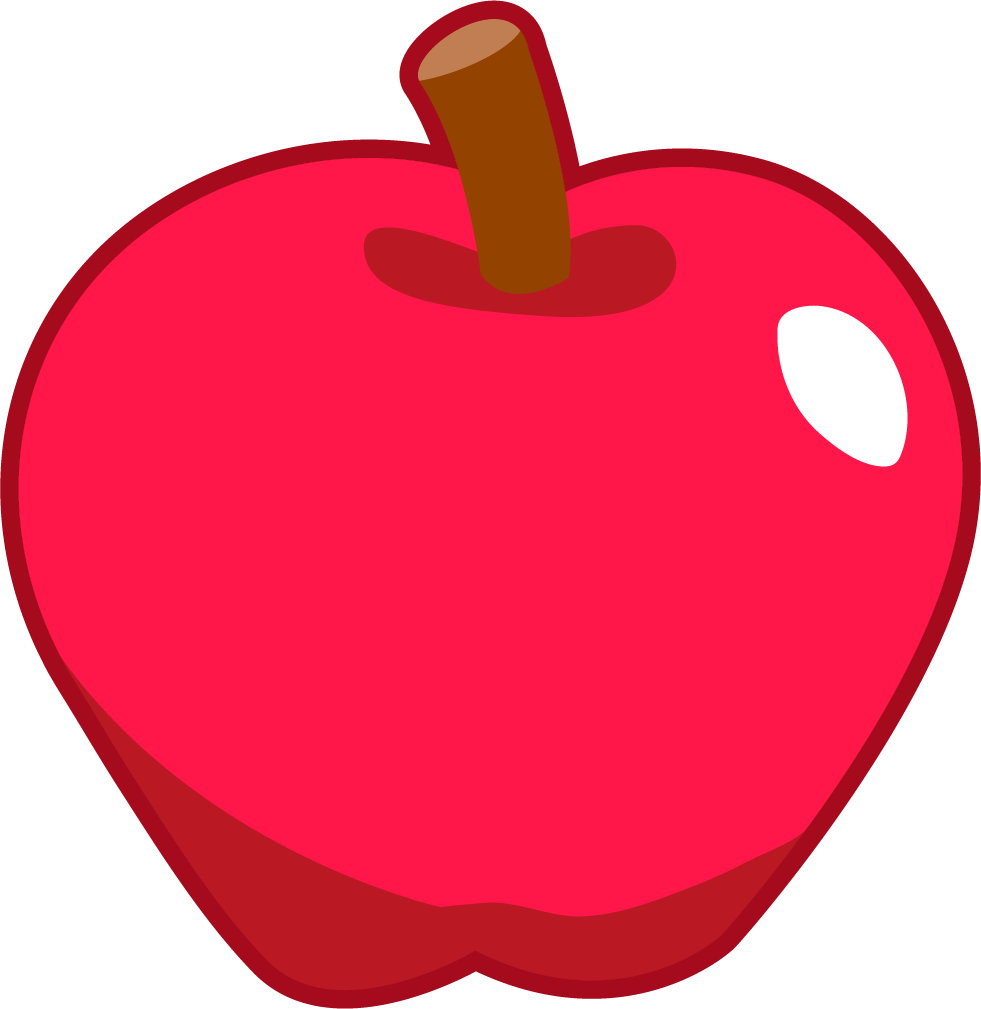 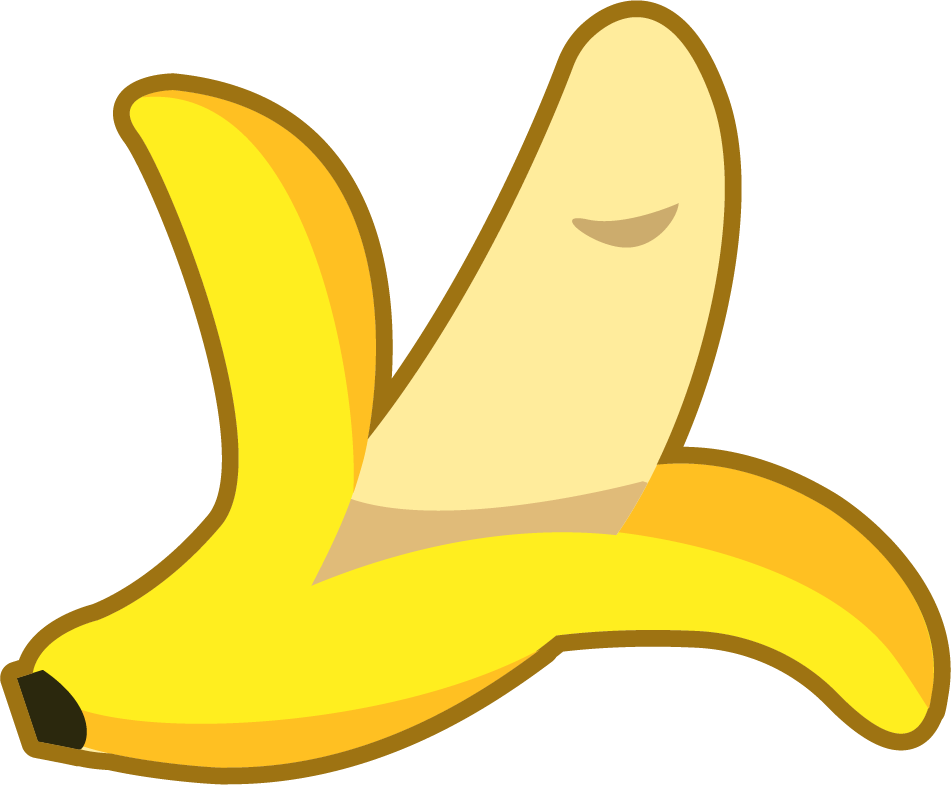 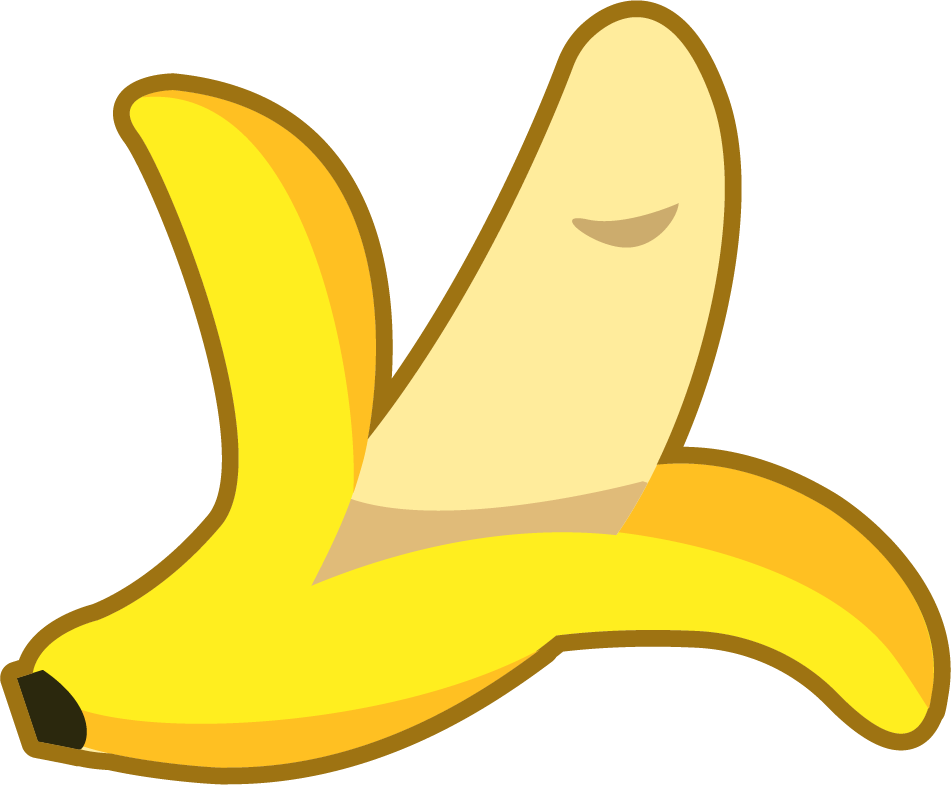 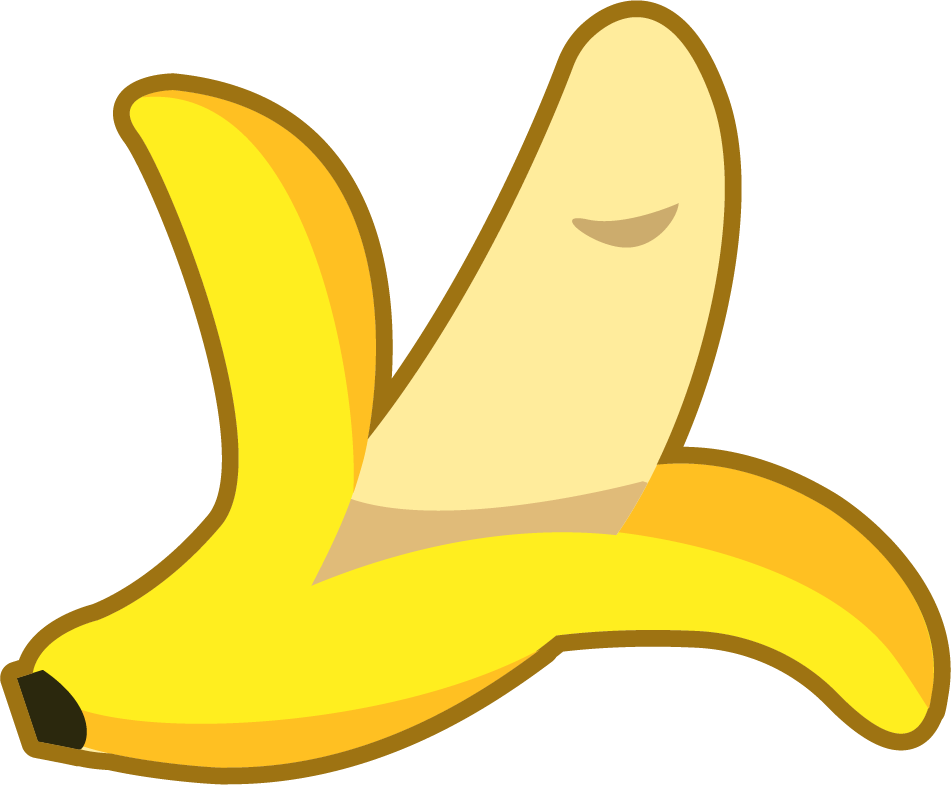 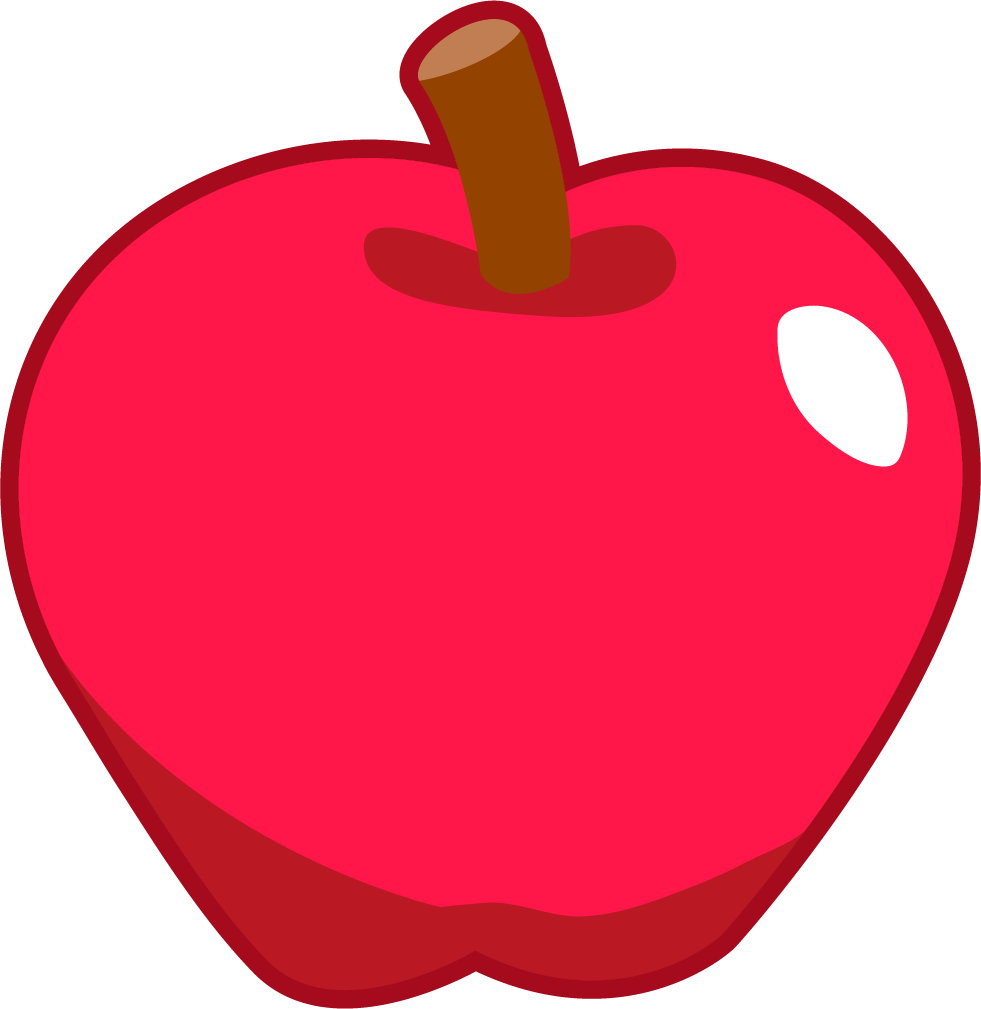 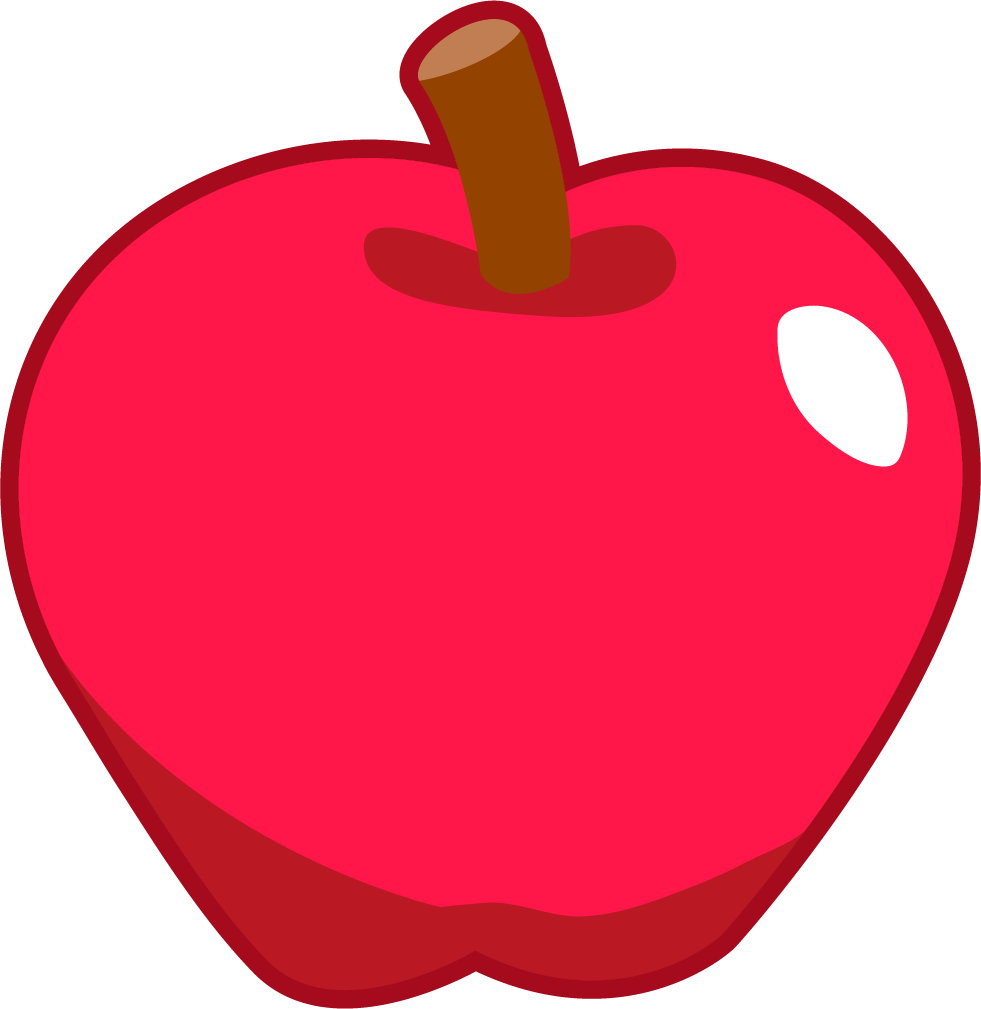 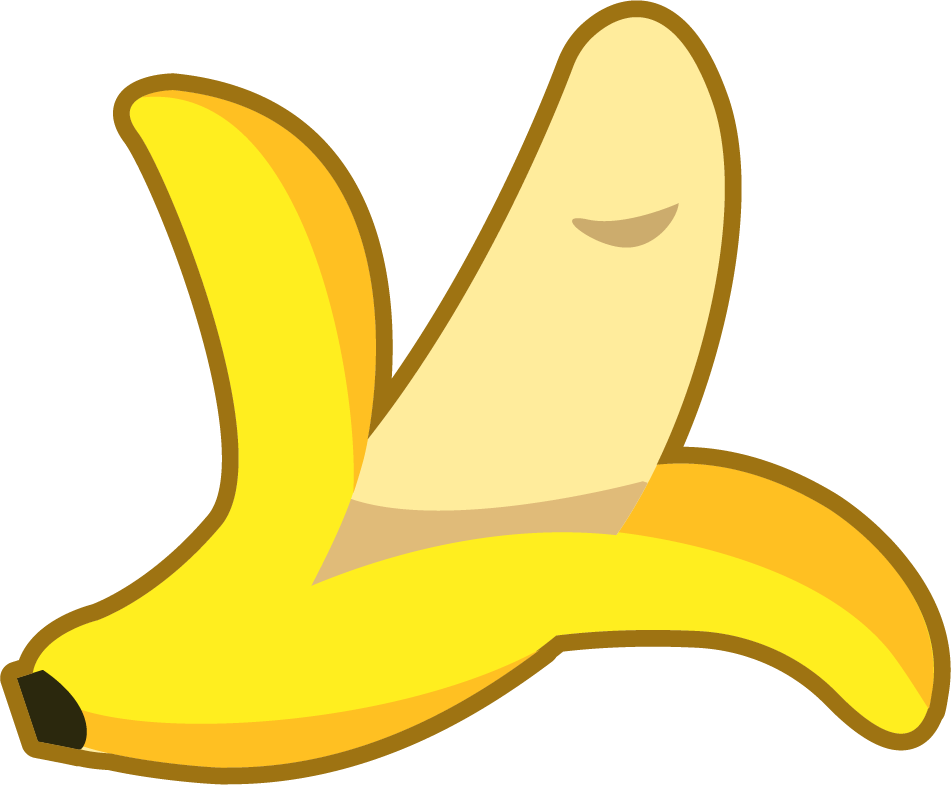 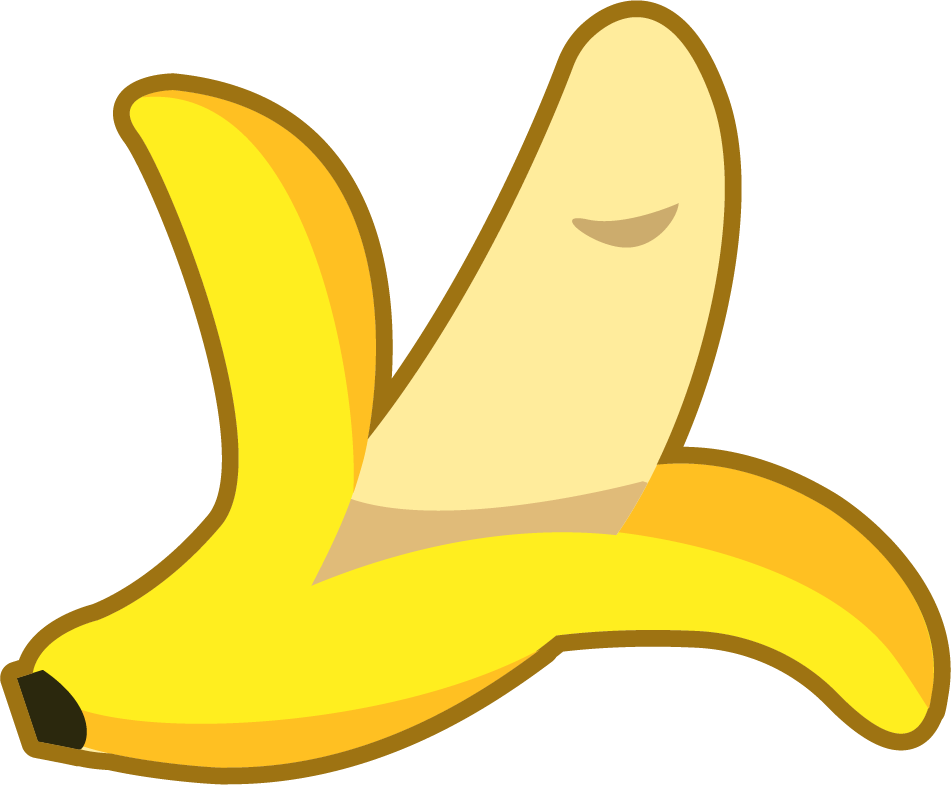 To be able to explore parts and wholes
Talking Time:
Astrobee is sorting the fruit.
5 is a part.
8 is a part.
13 is the whole.
apples
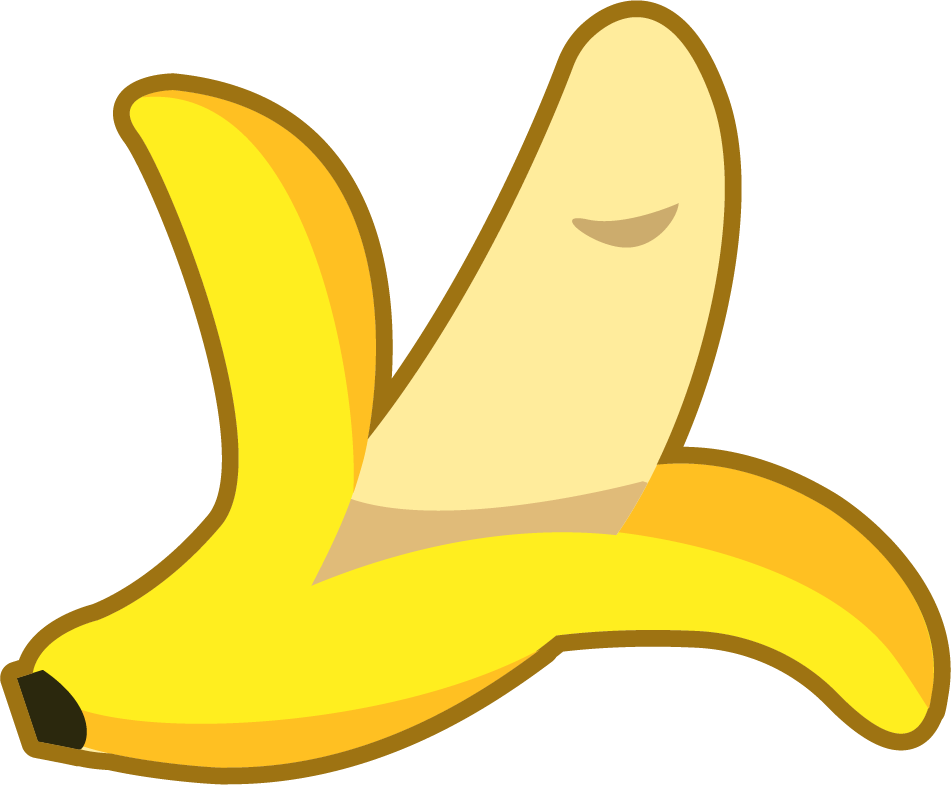 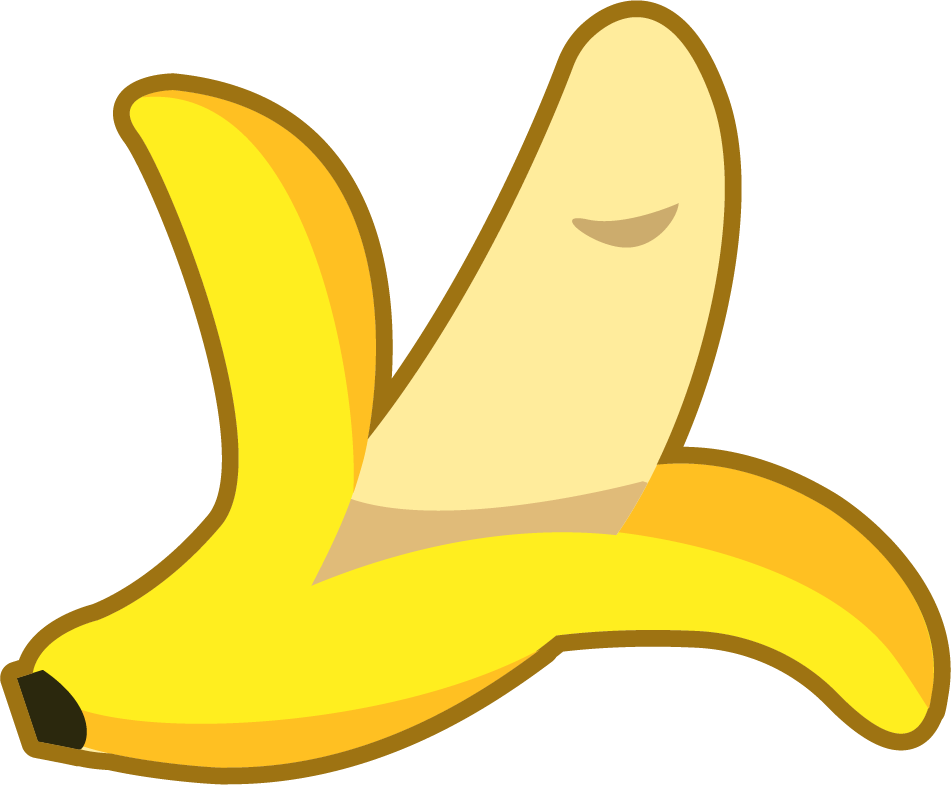 bananas
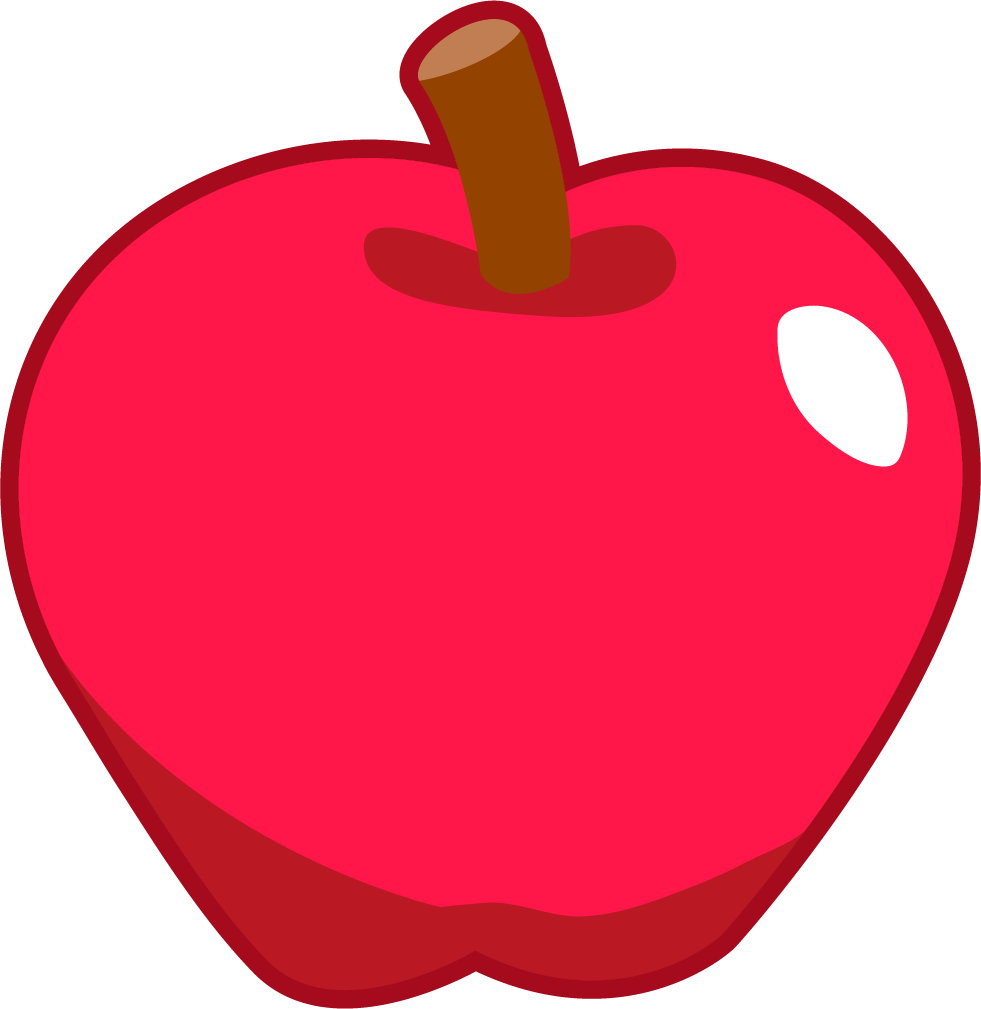 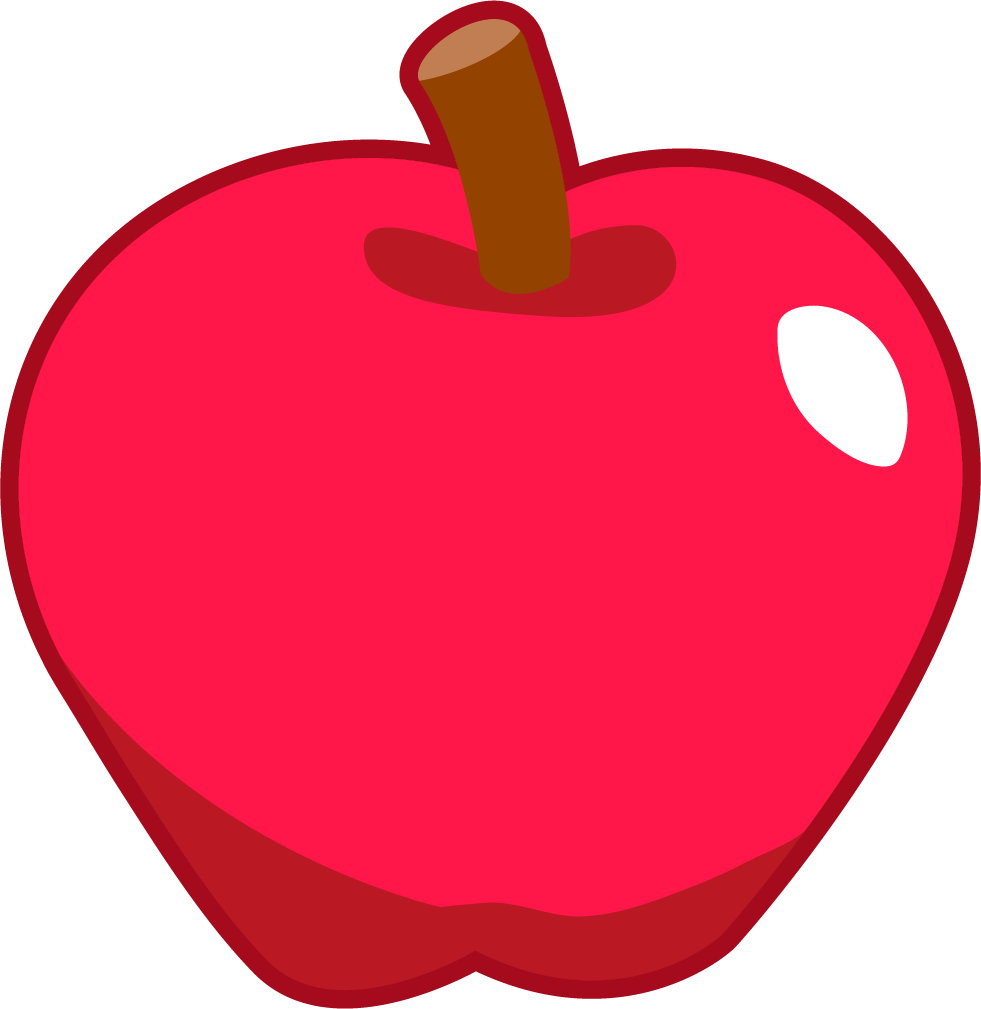 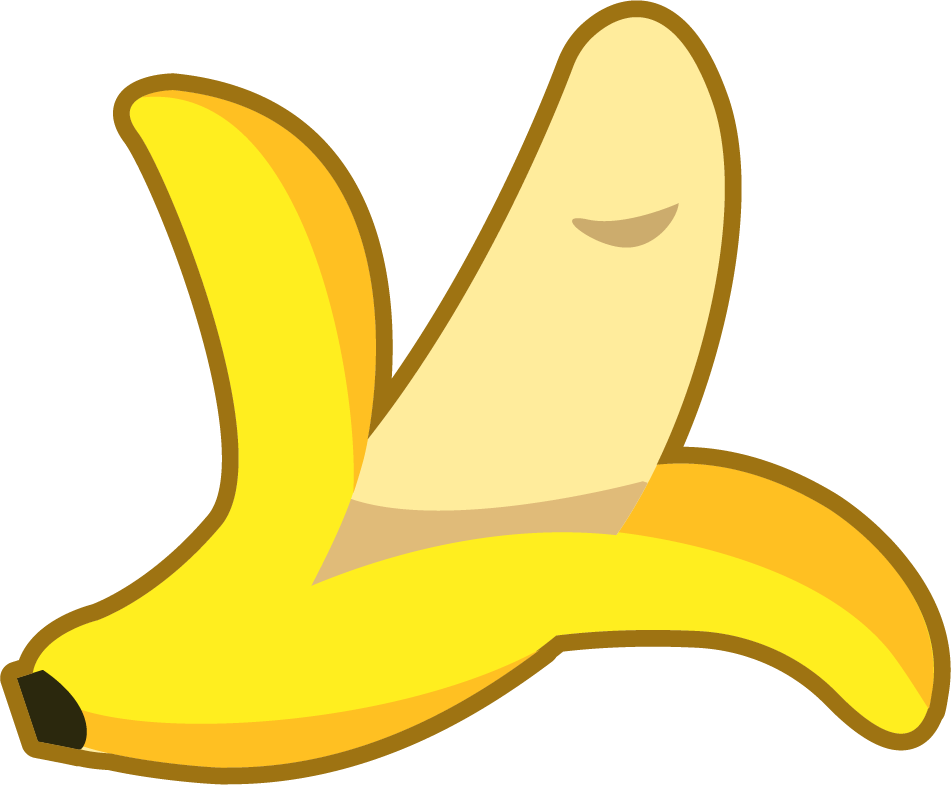 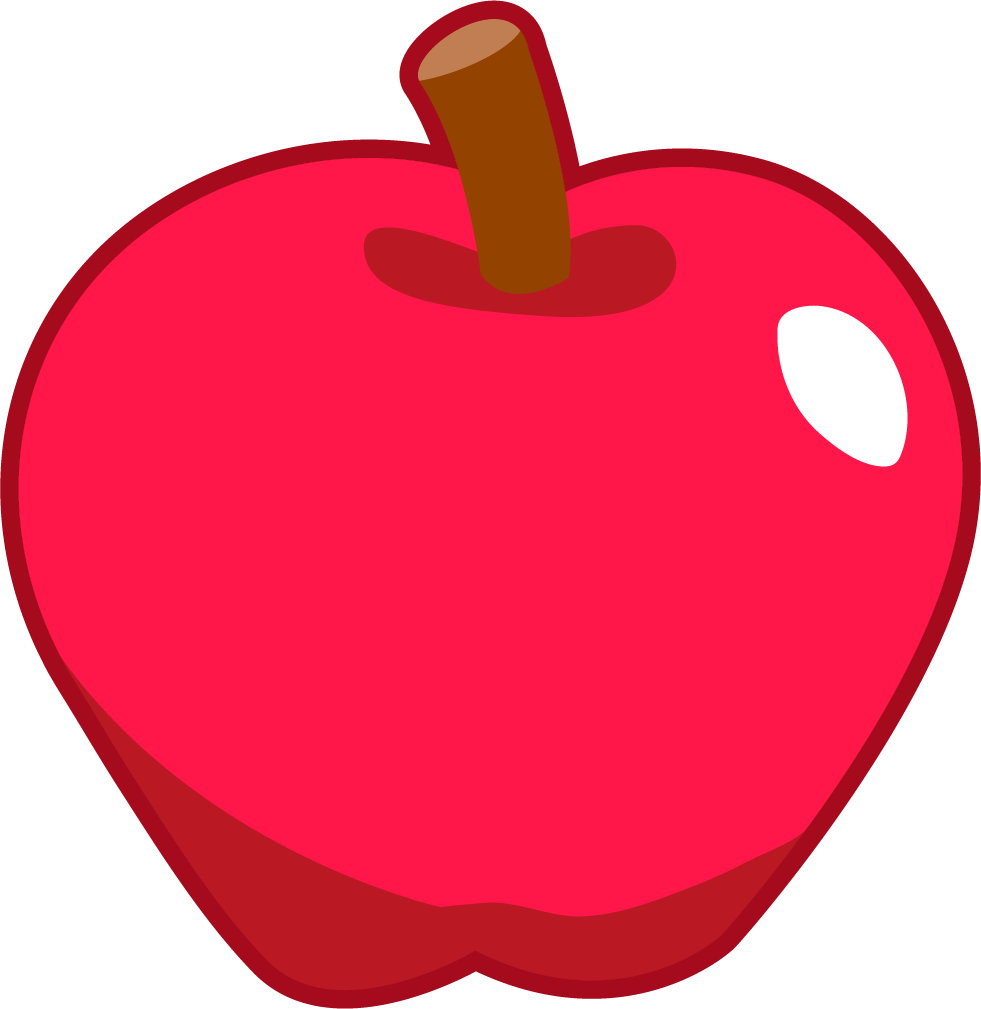 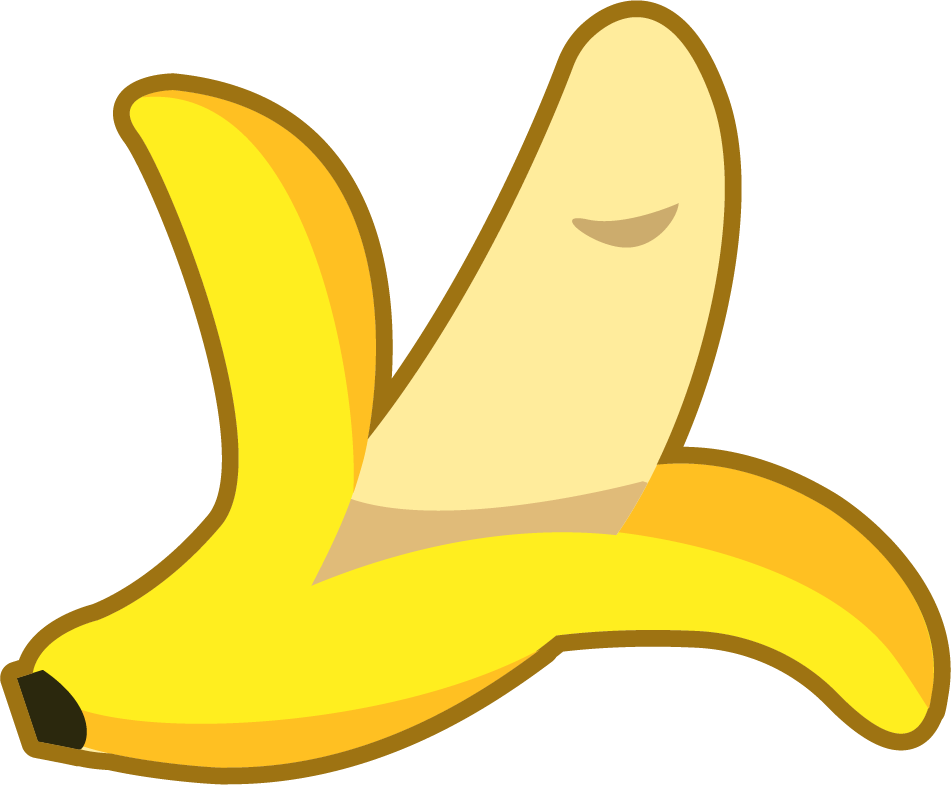 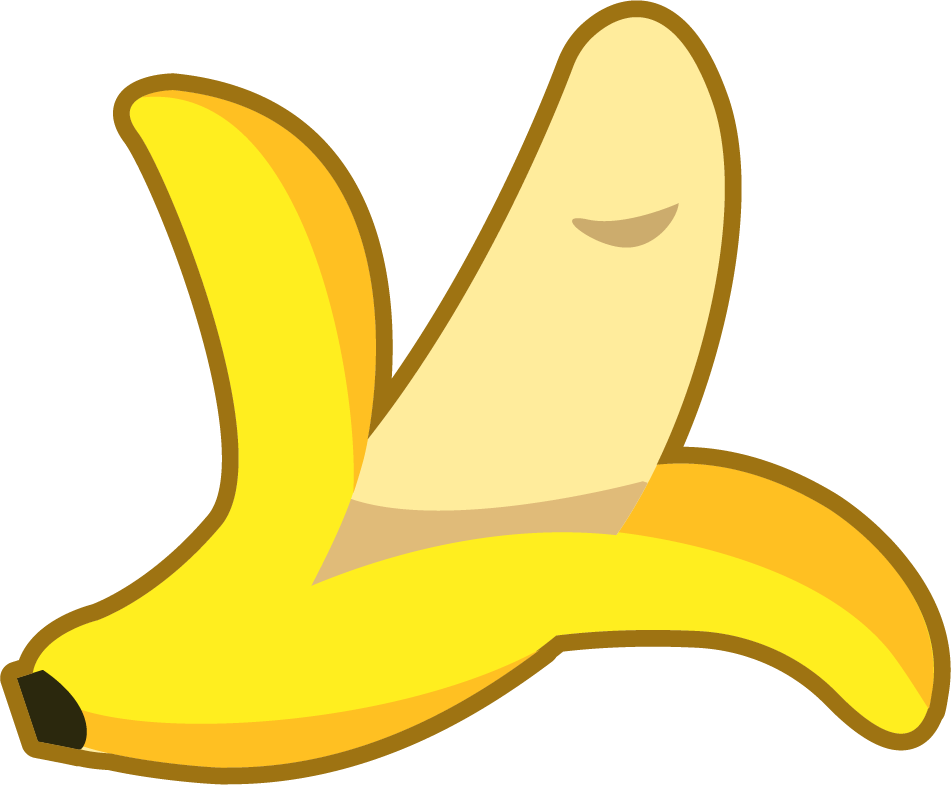 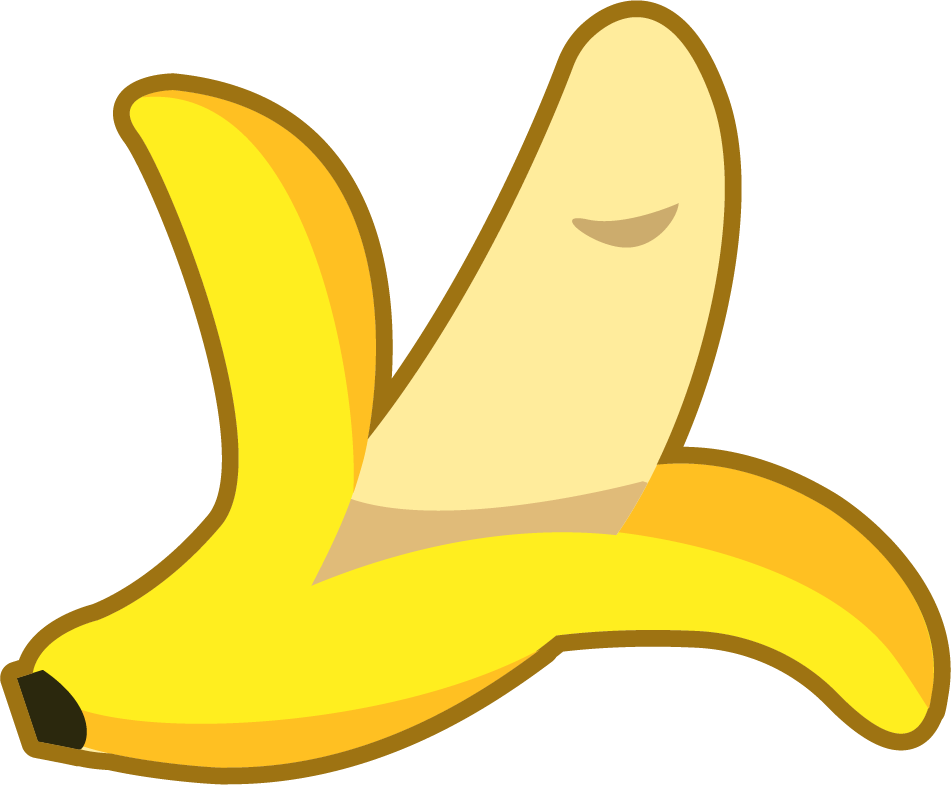 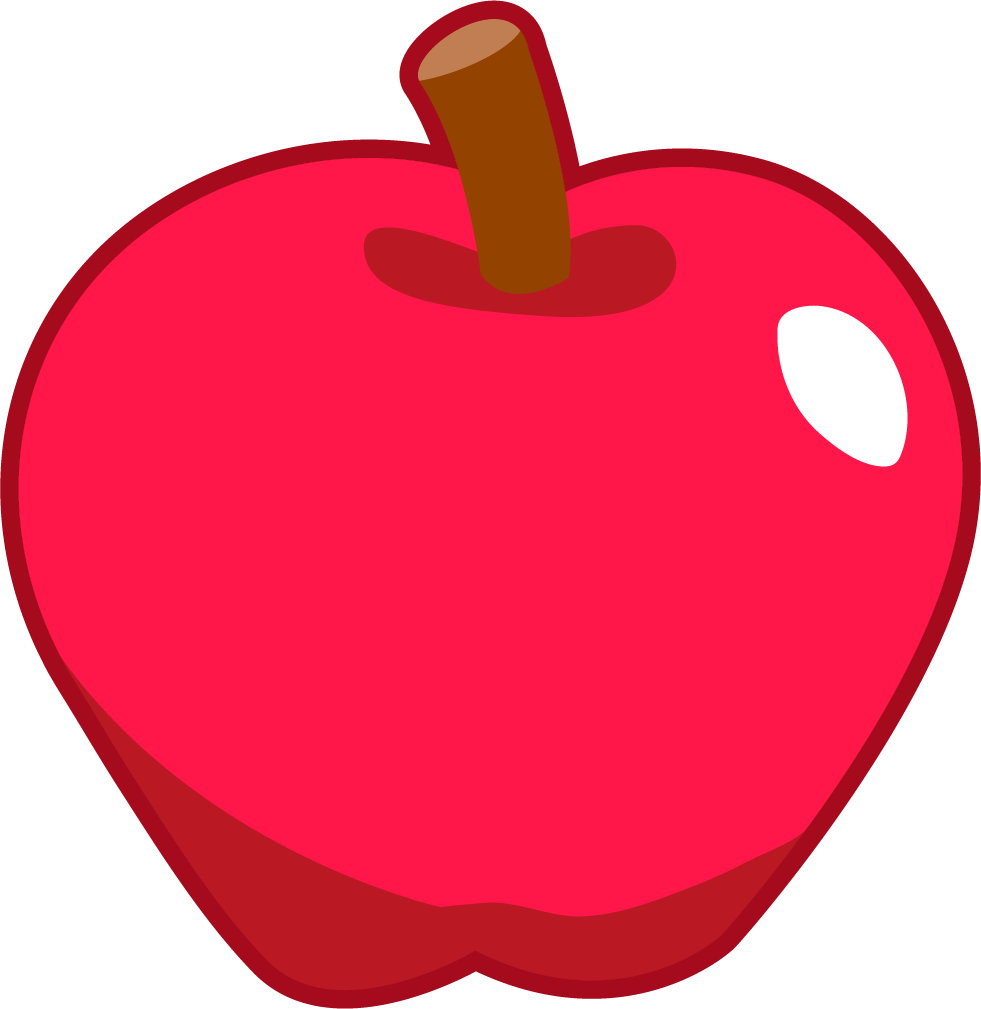 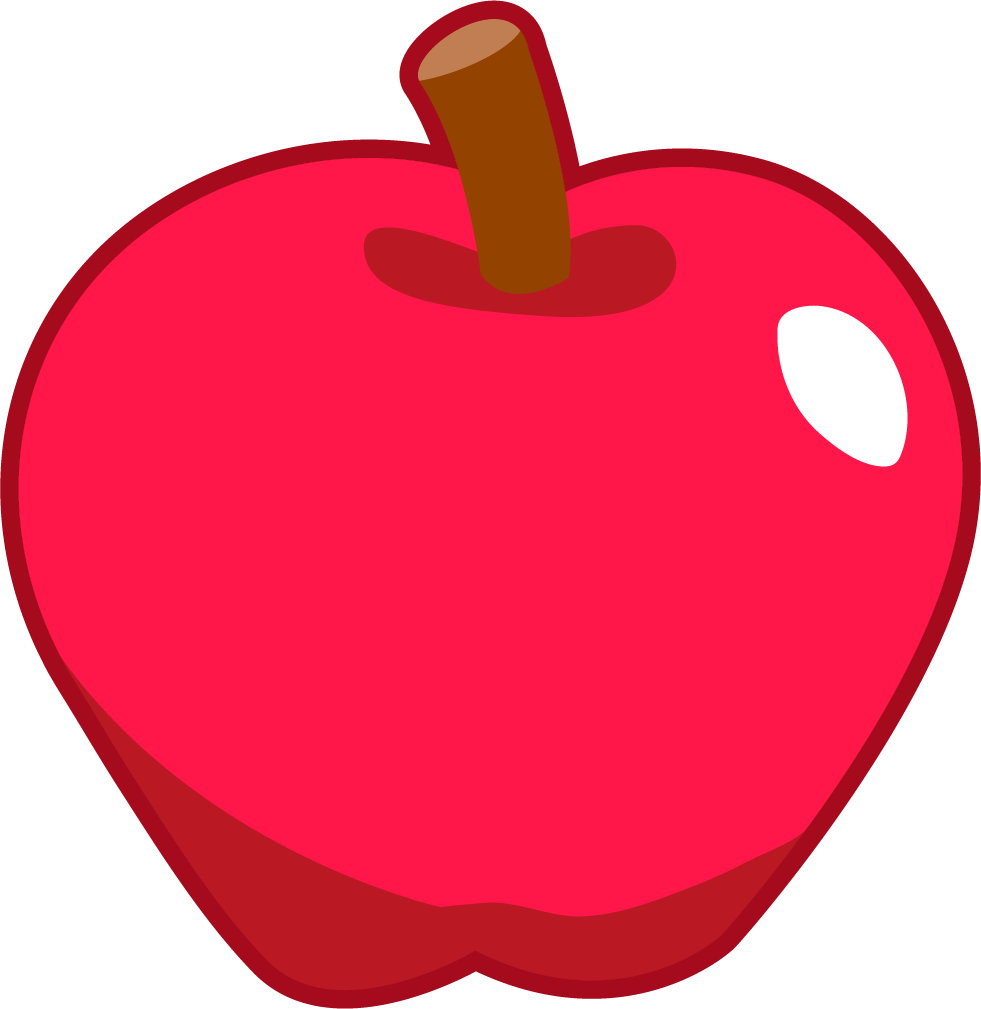 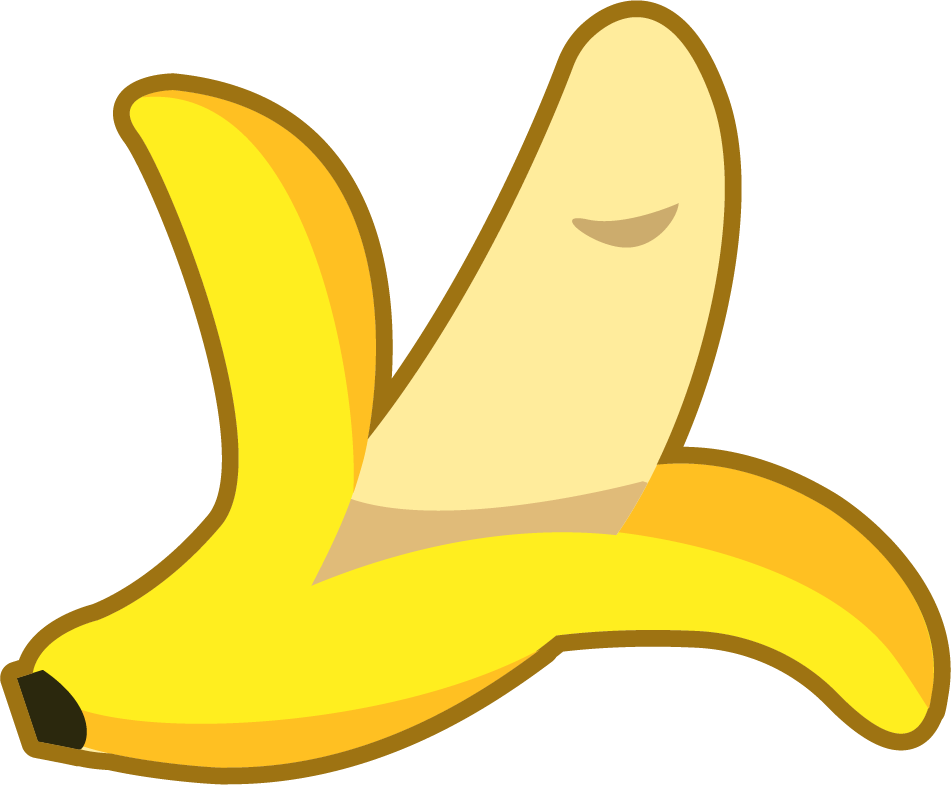 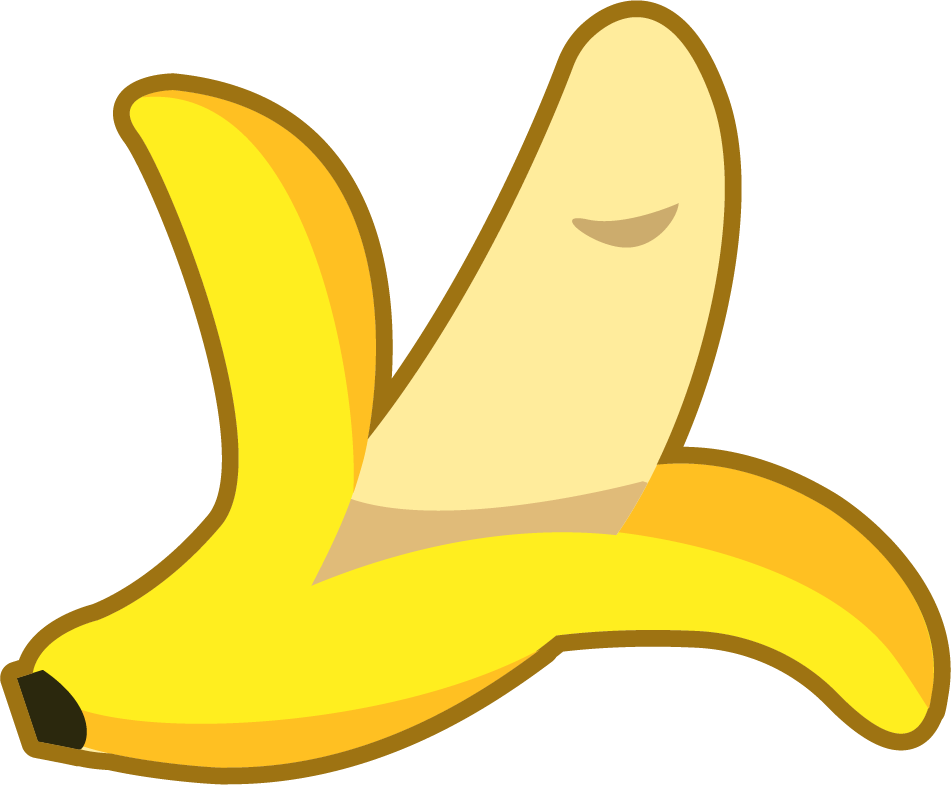 To be able to explore parts and wholes
Activity 3:
Astrobee is sorting the fruit.
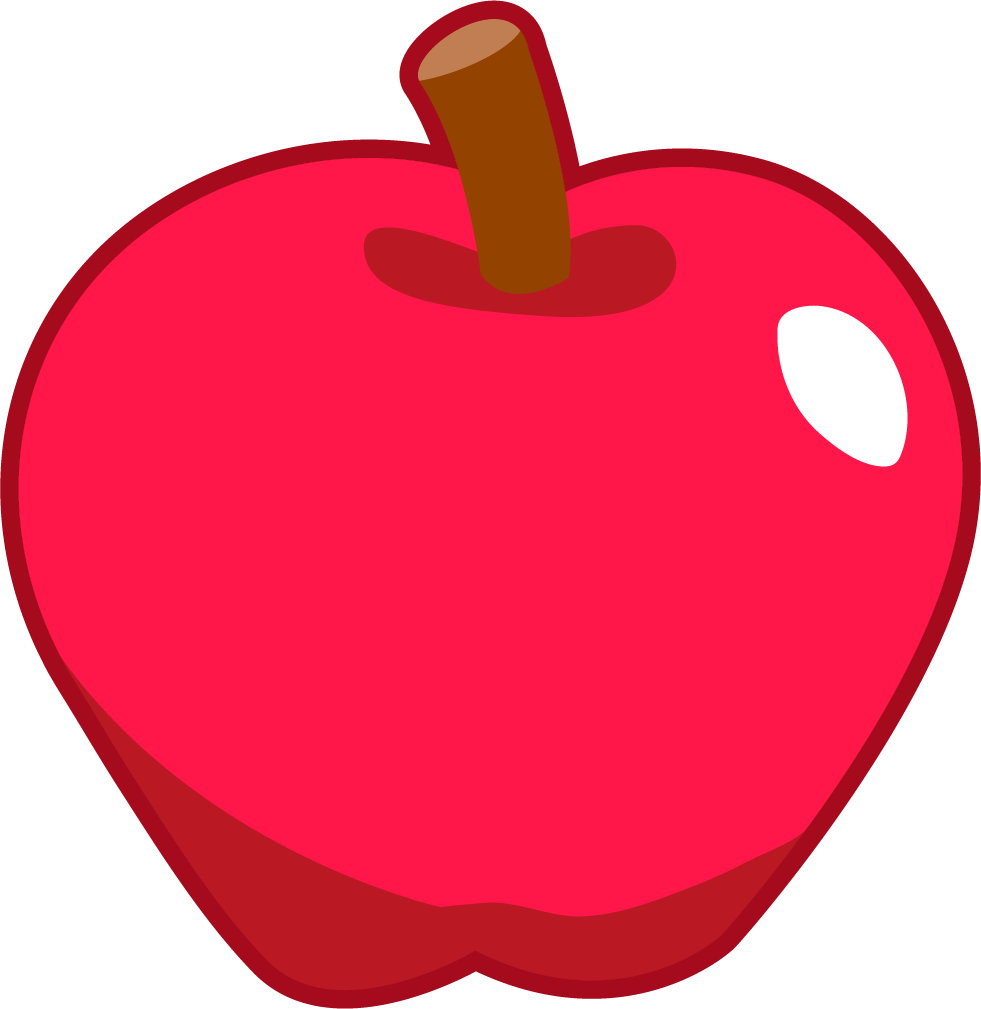 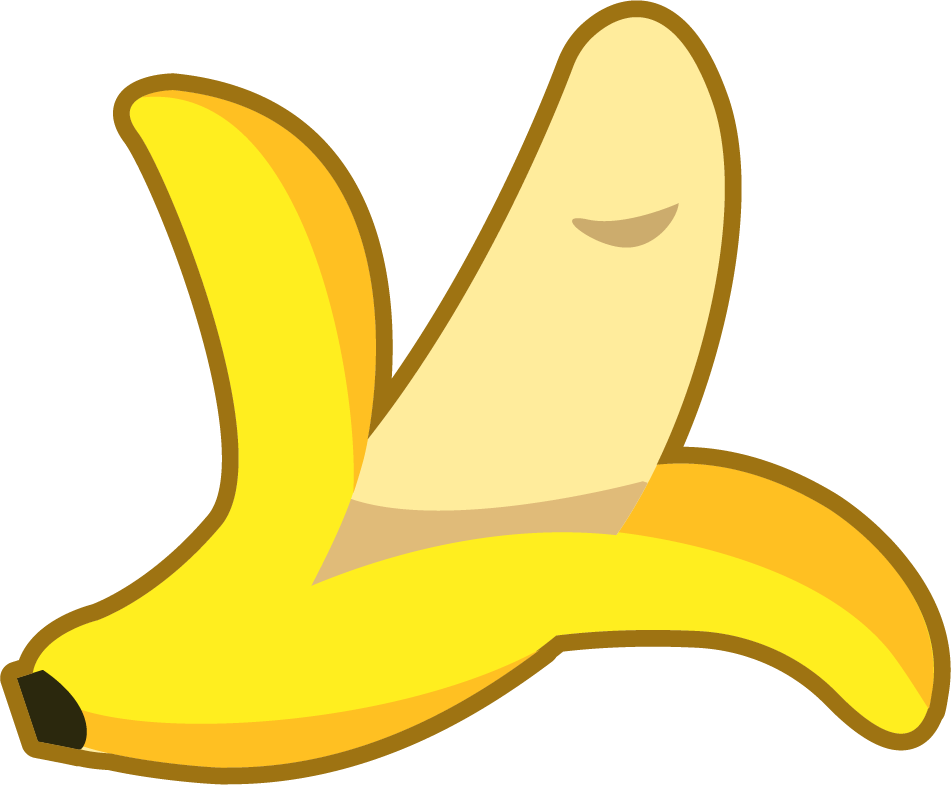 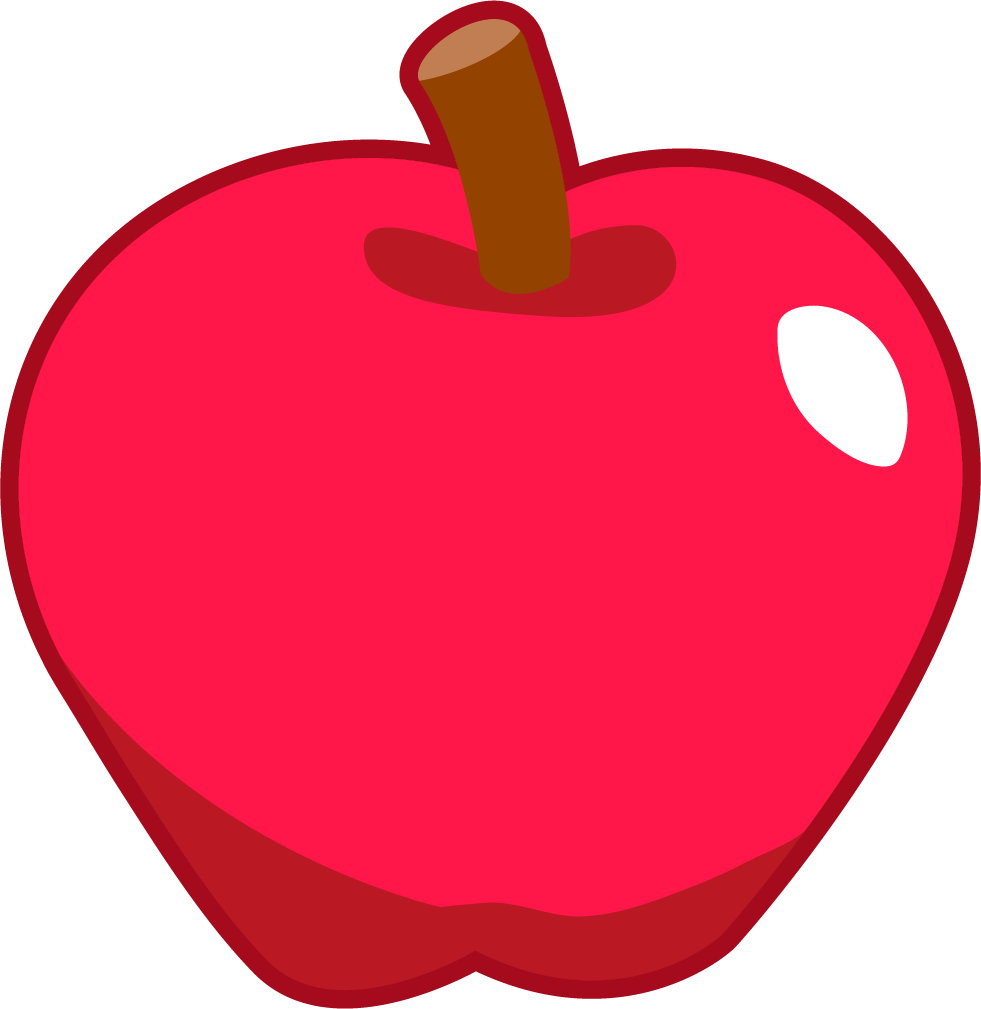 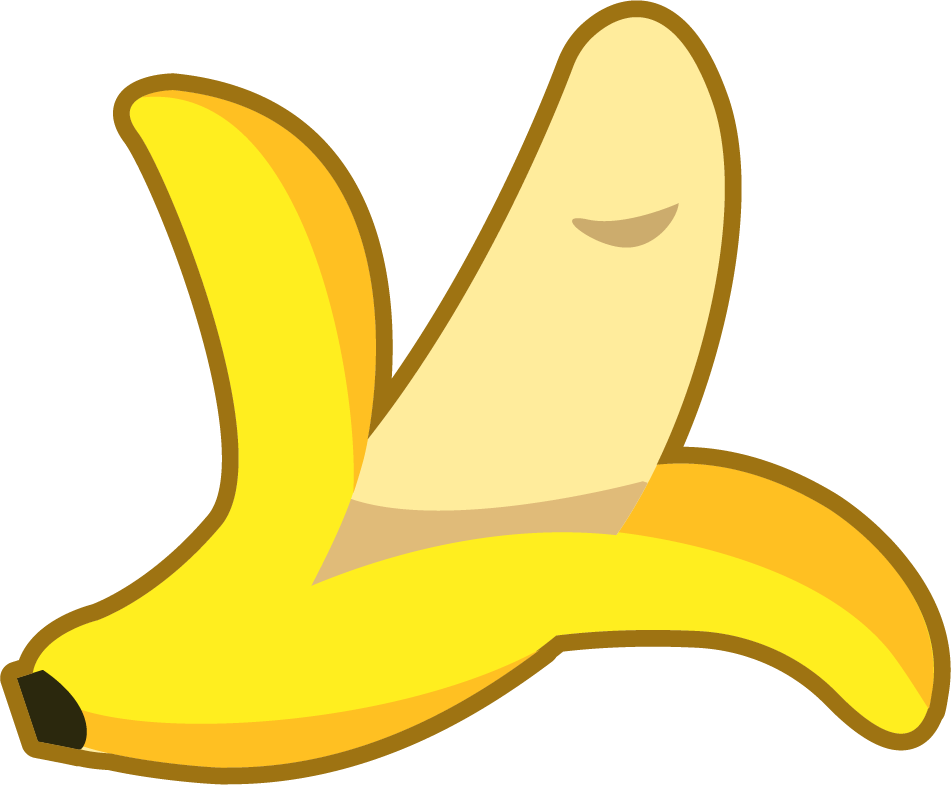 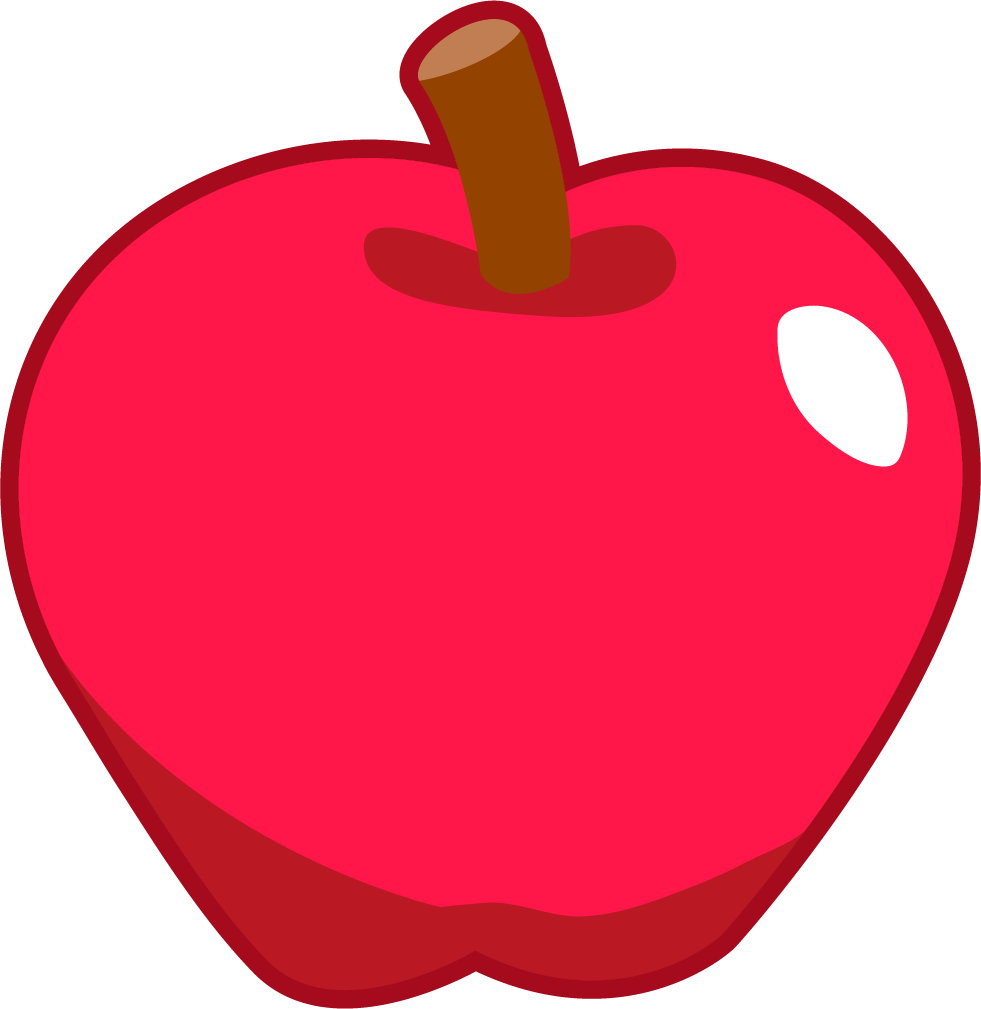 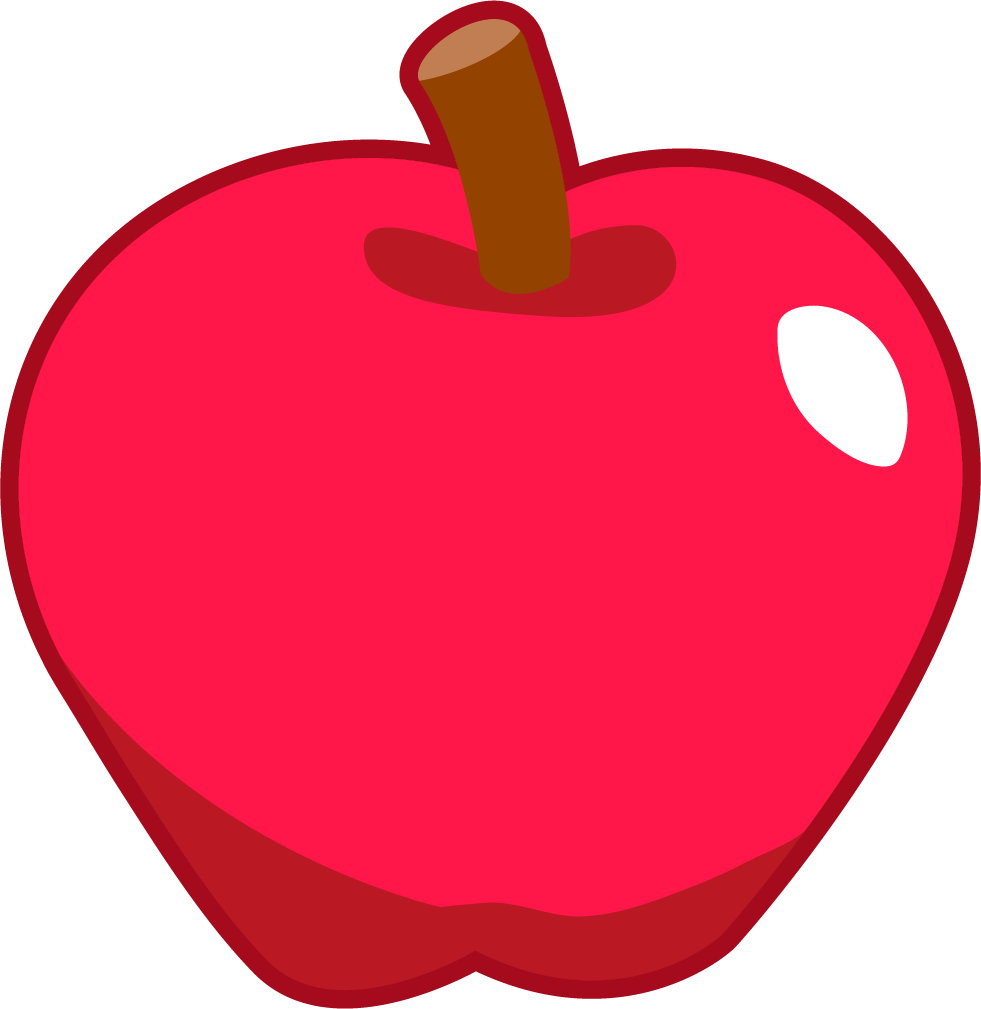 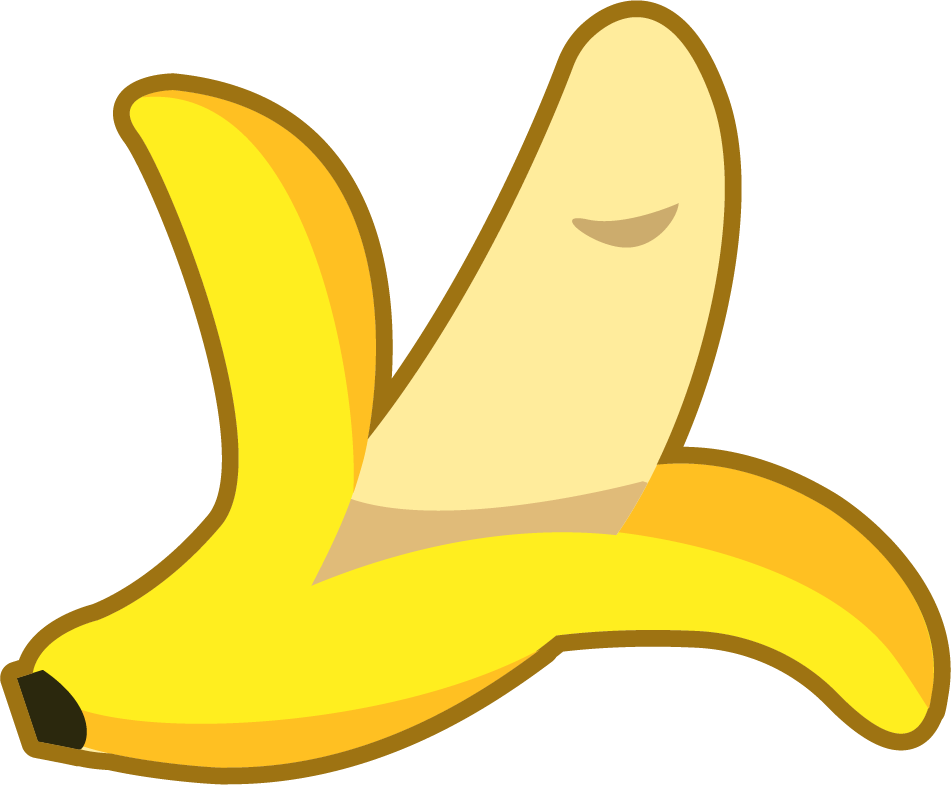 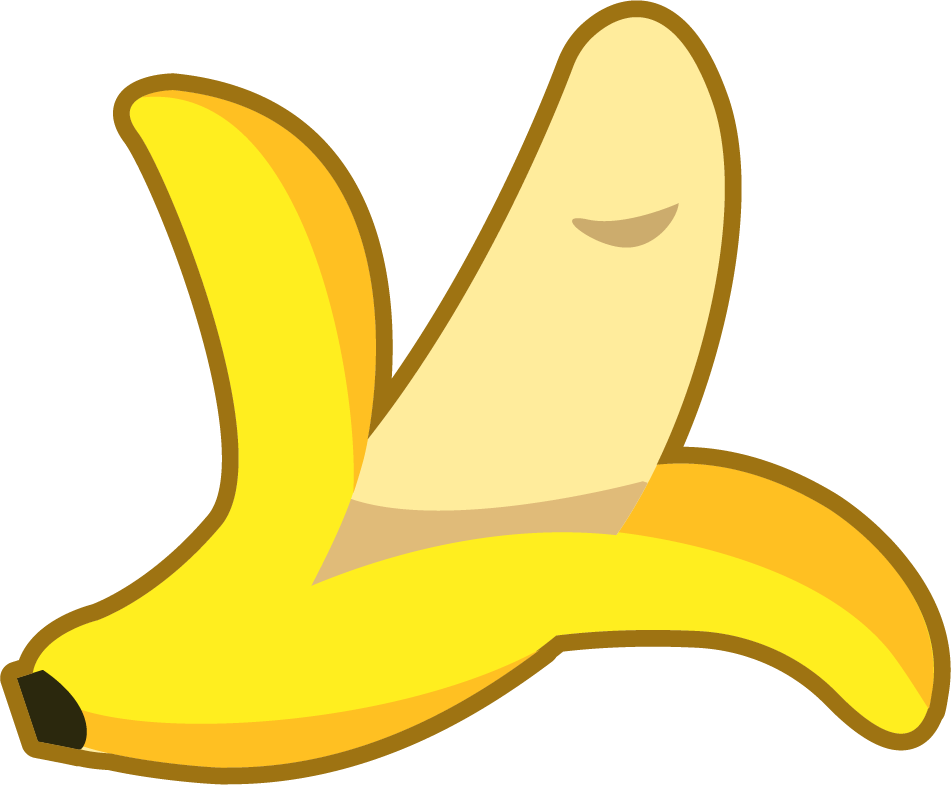 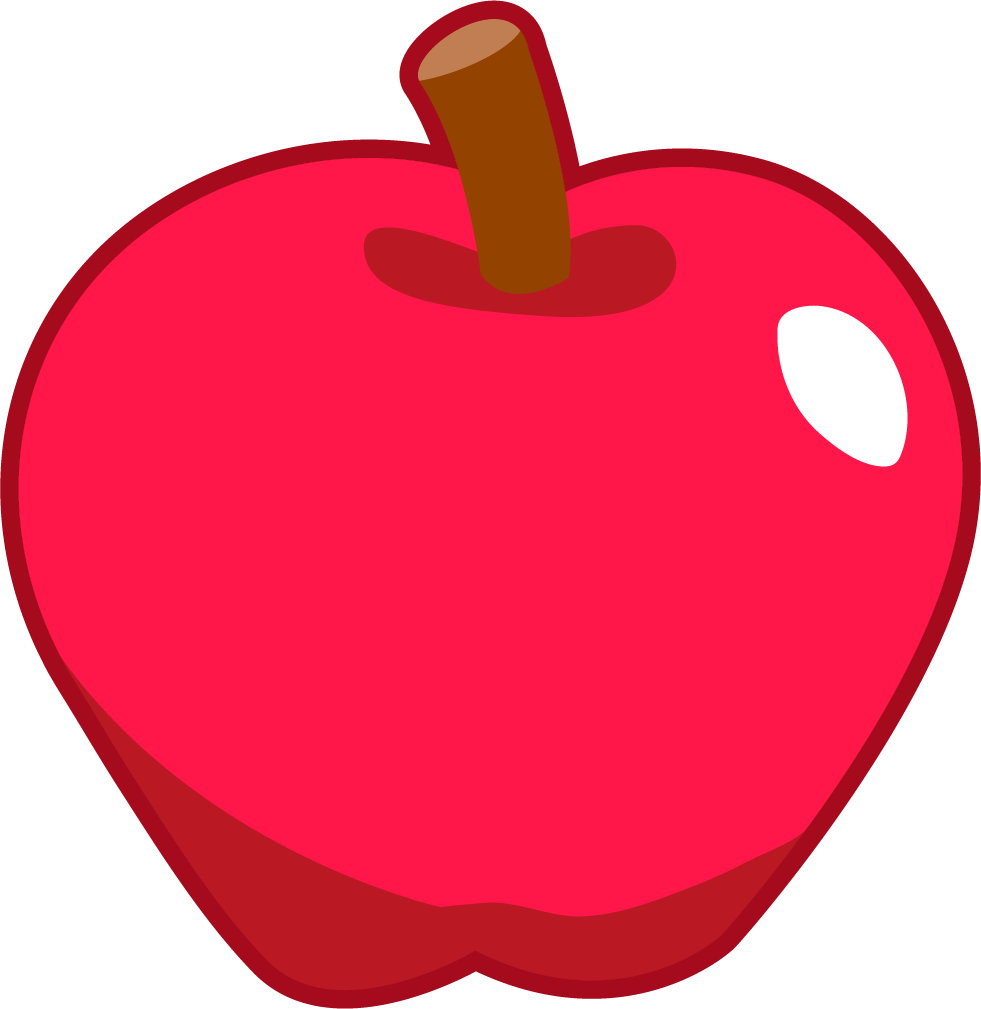 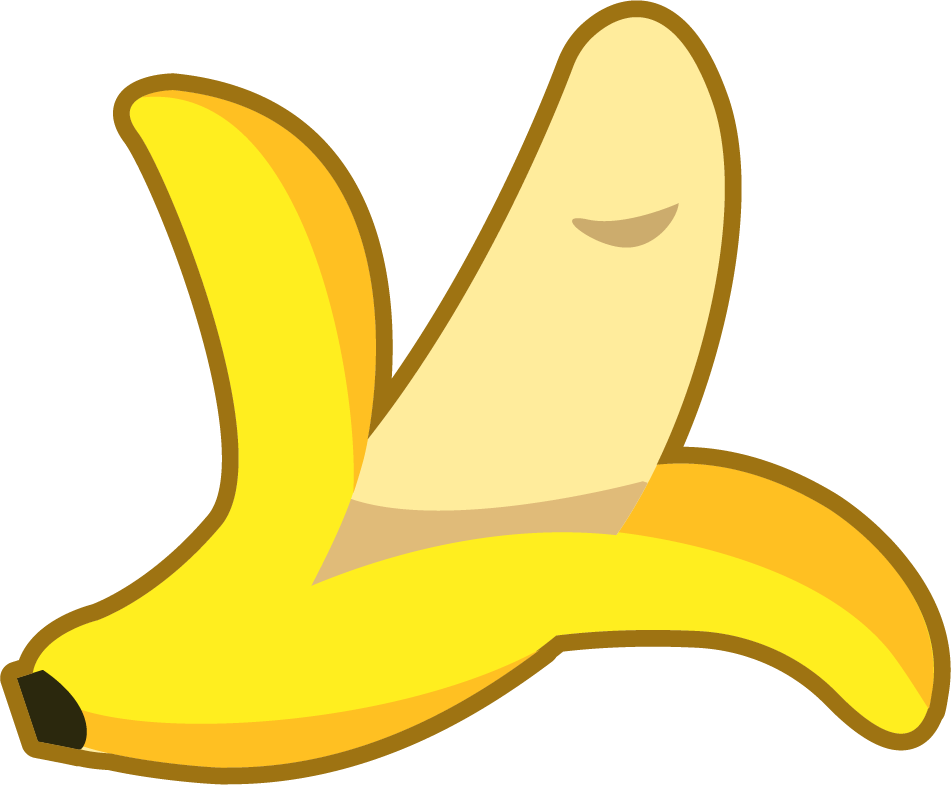 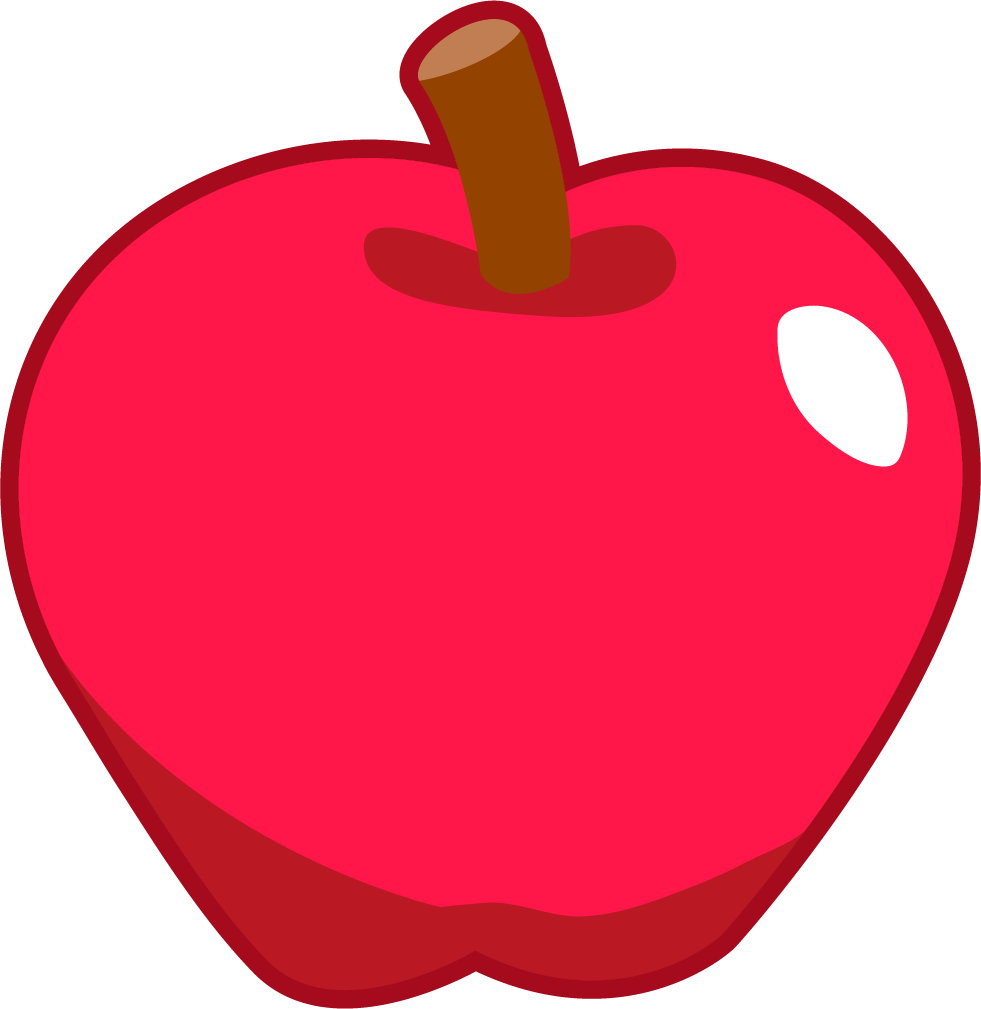 apples
bananas
To be able to explore parts and wholes
Activity 3:
Astrobee is sorting the fruit.
apples
bananas
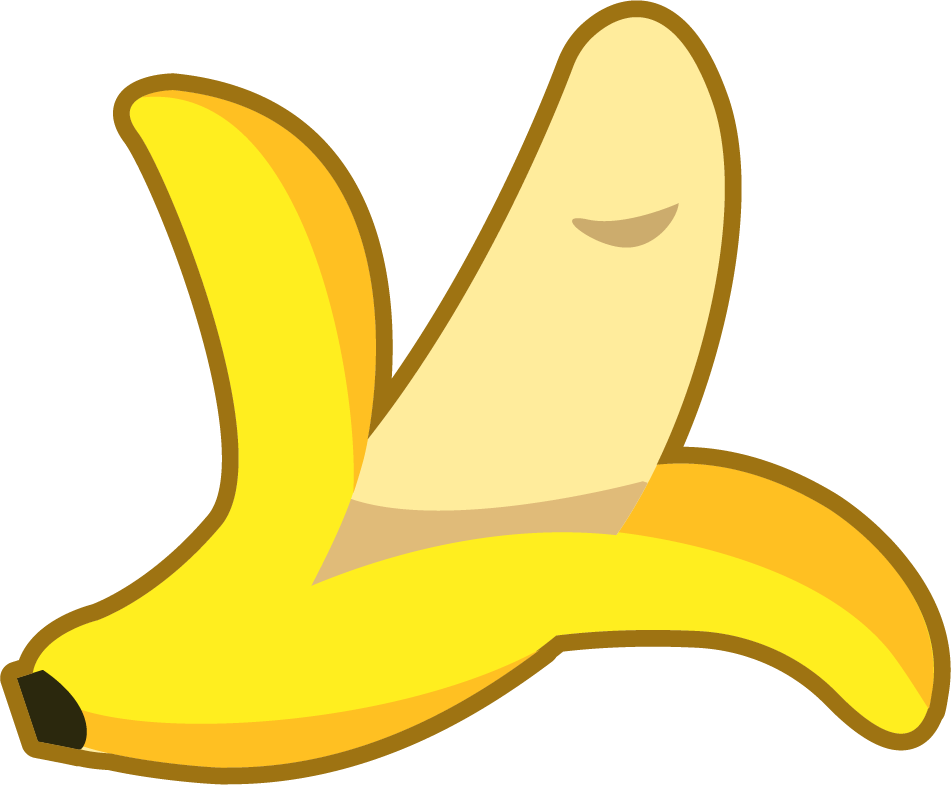 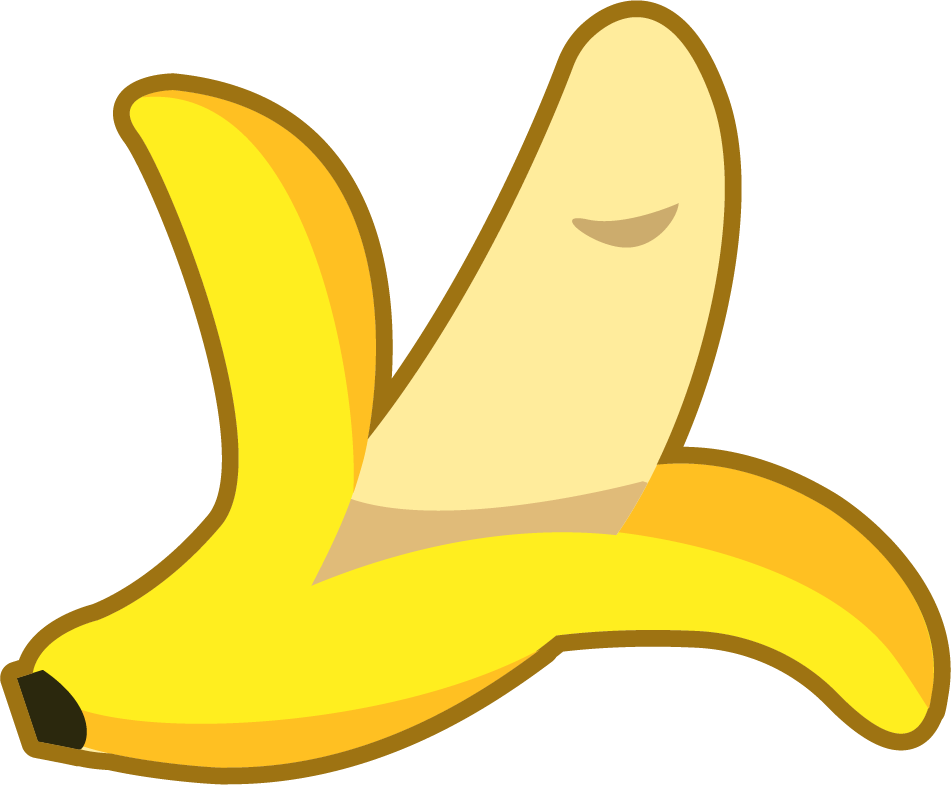 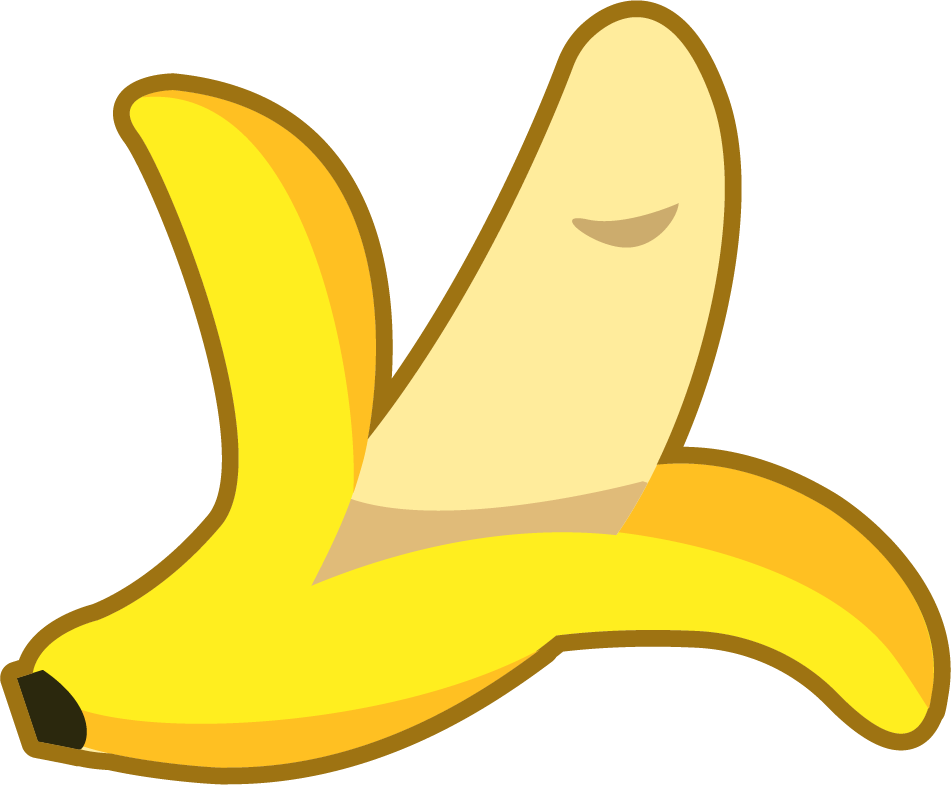 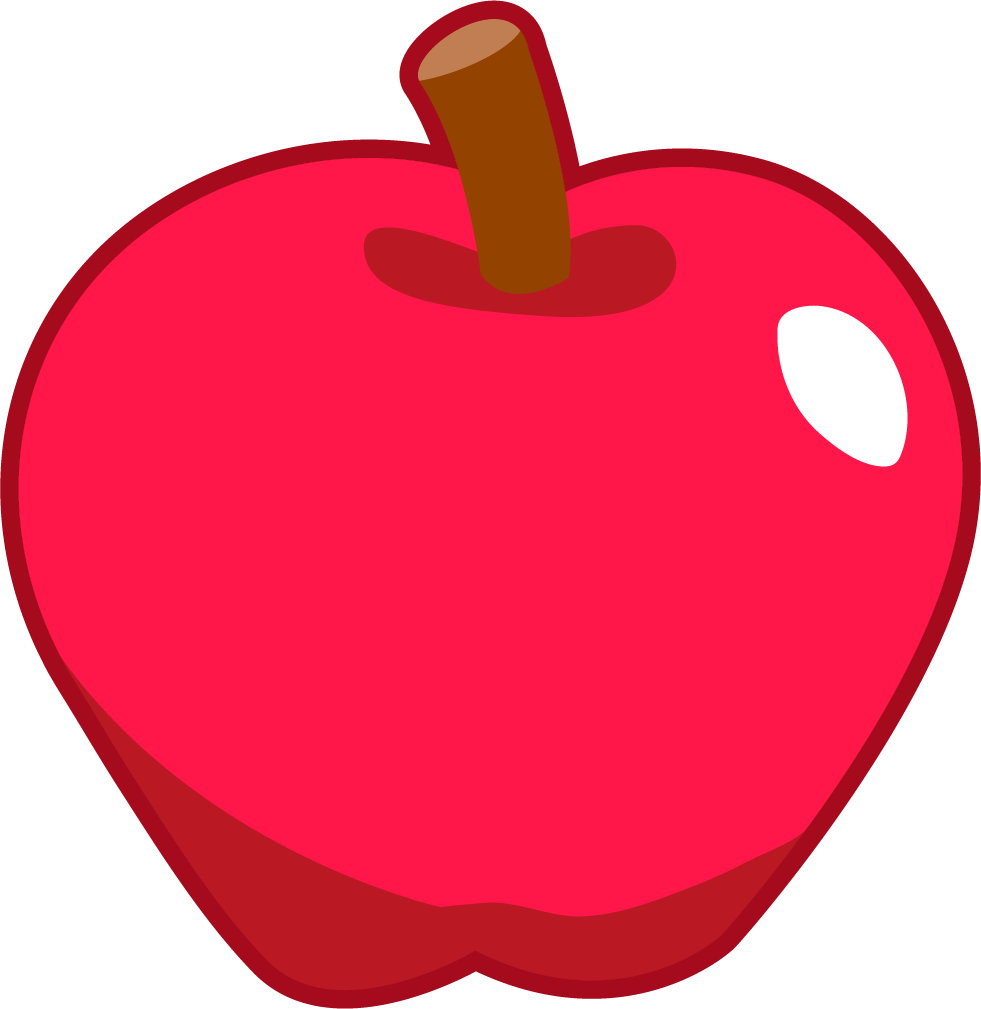 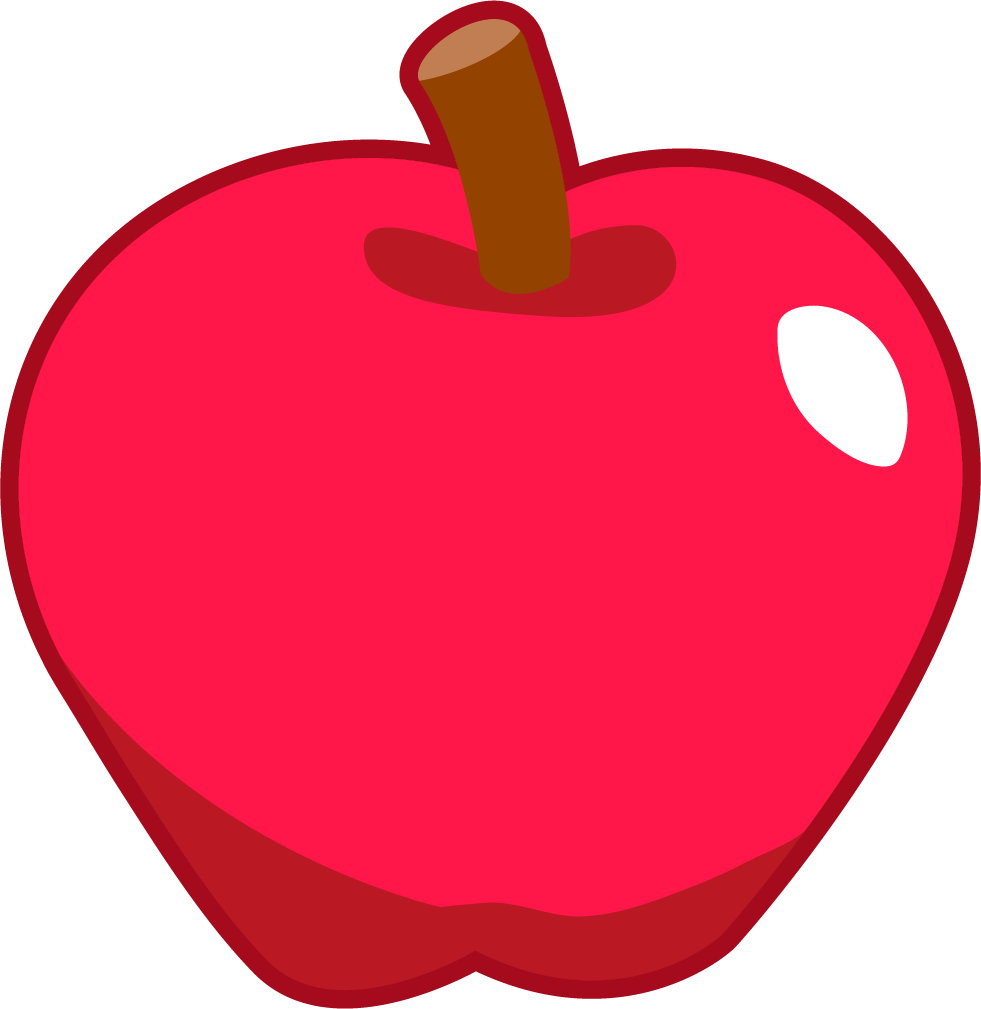 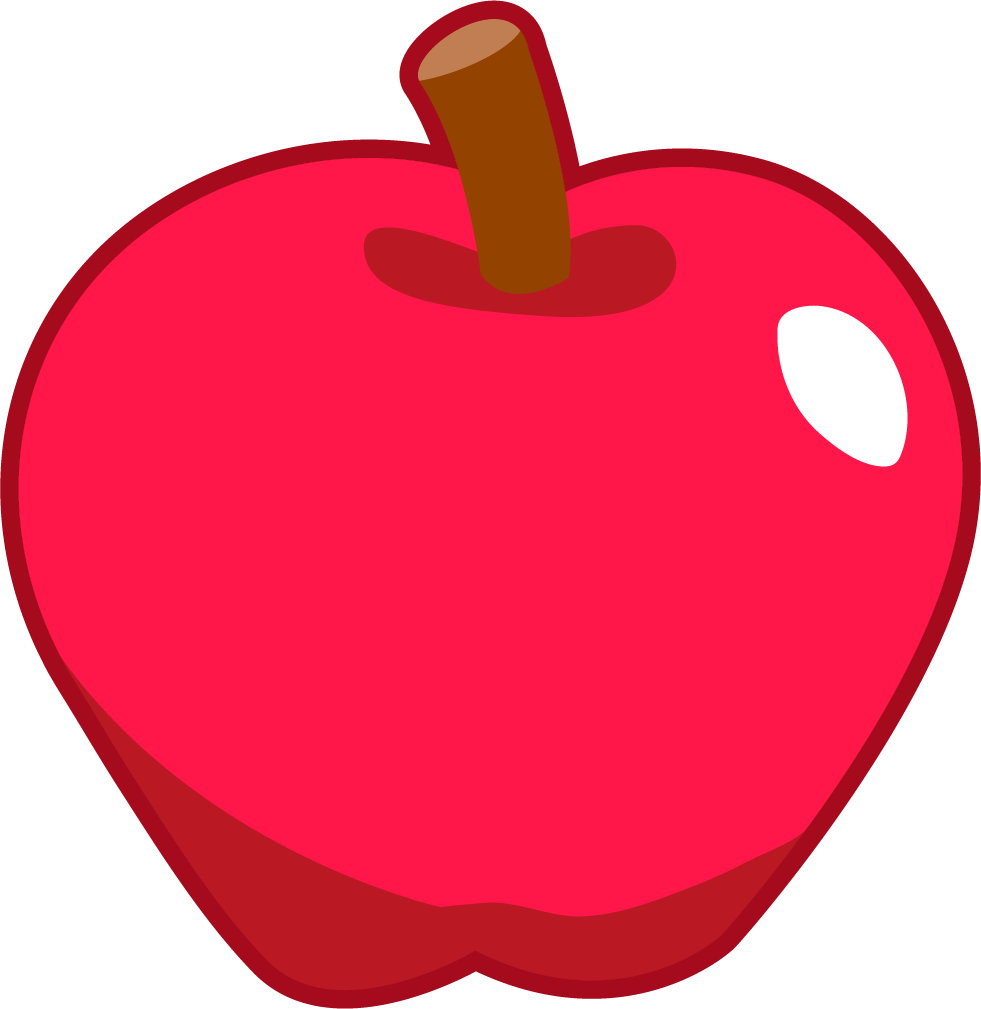 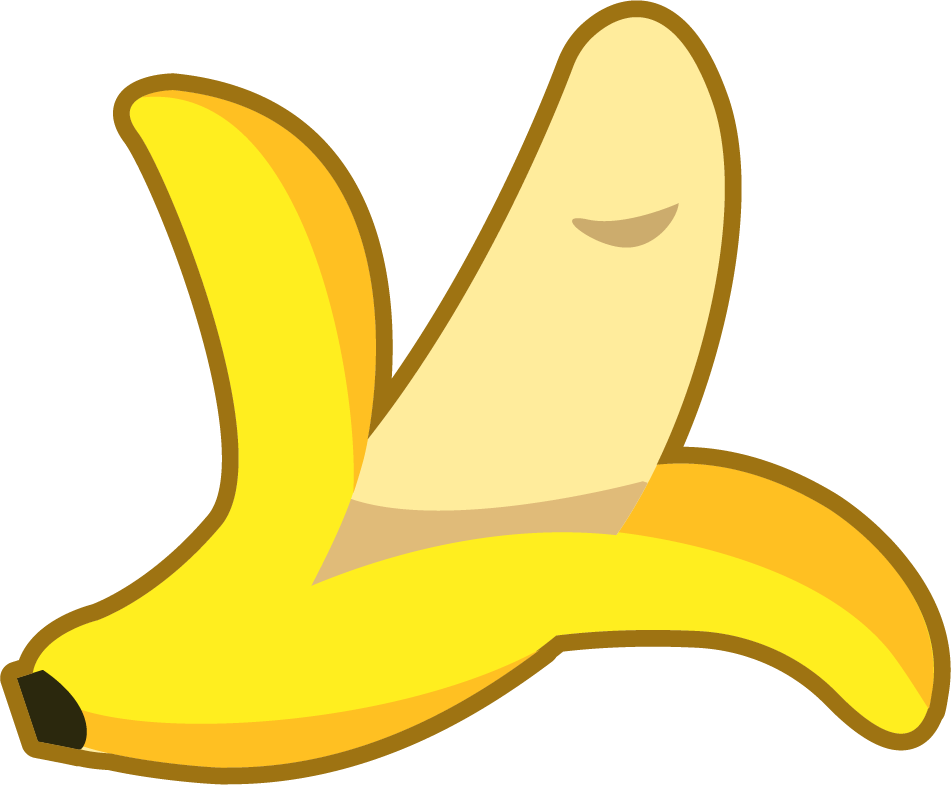 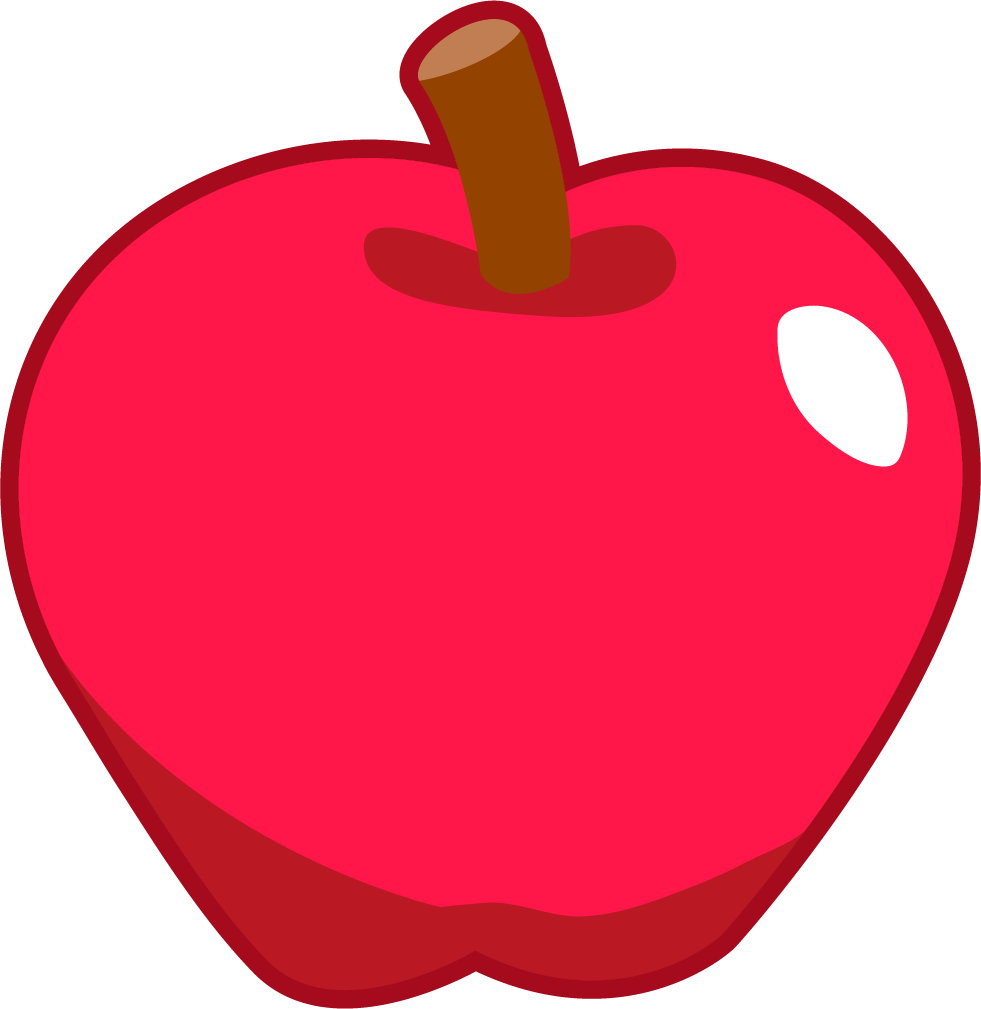 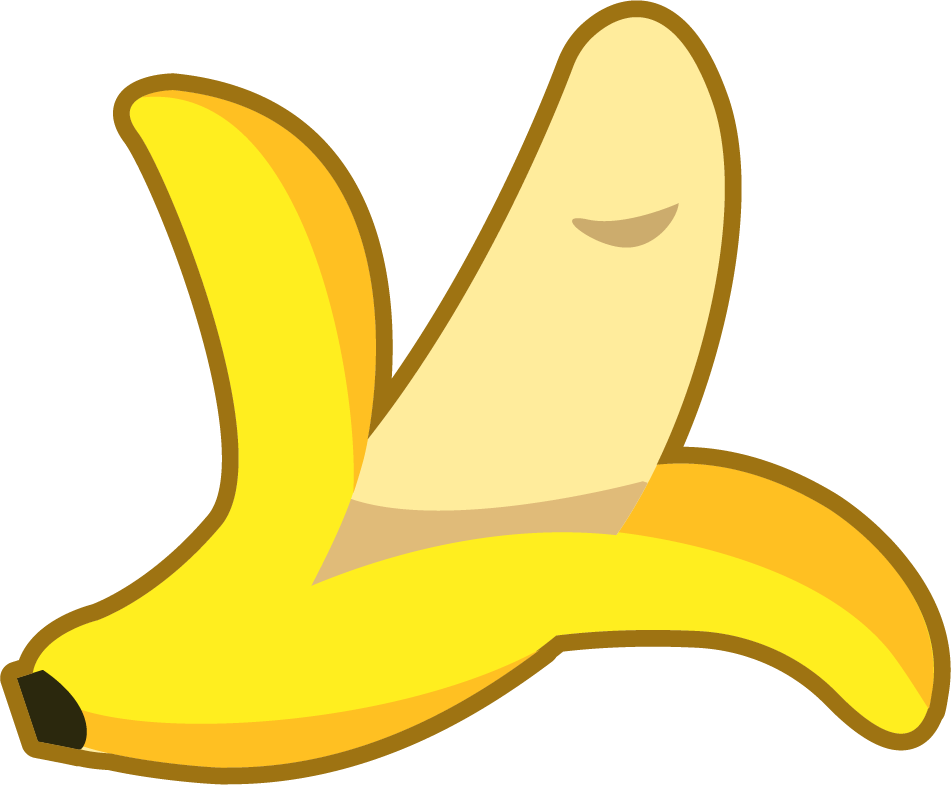 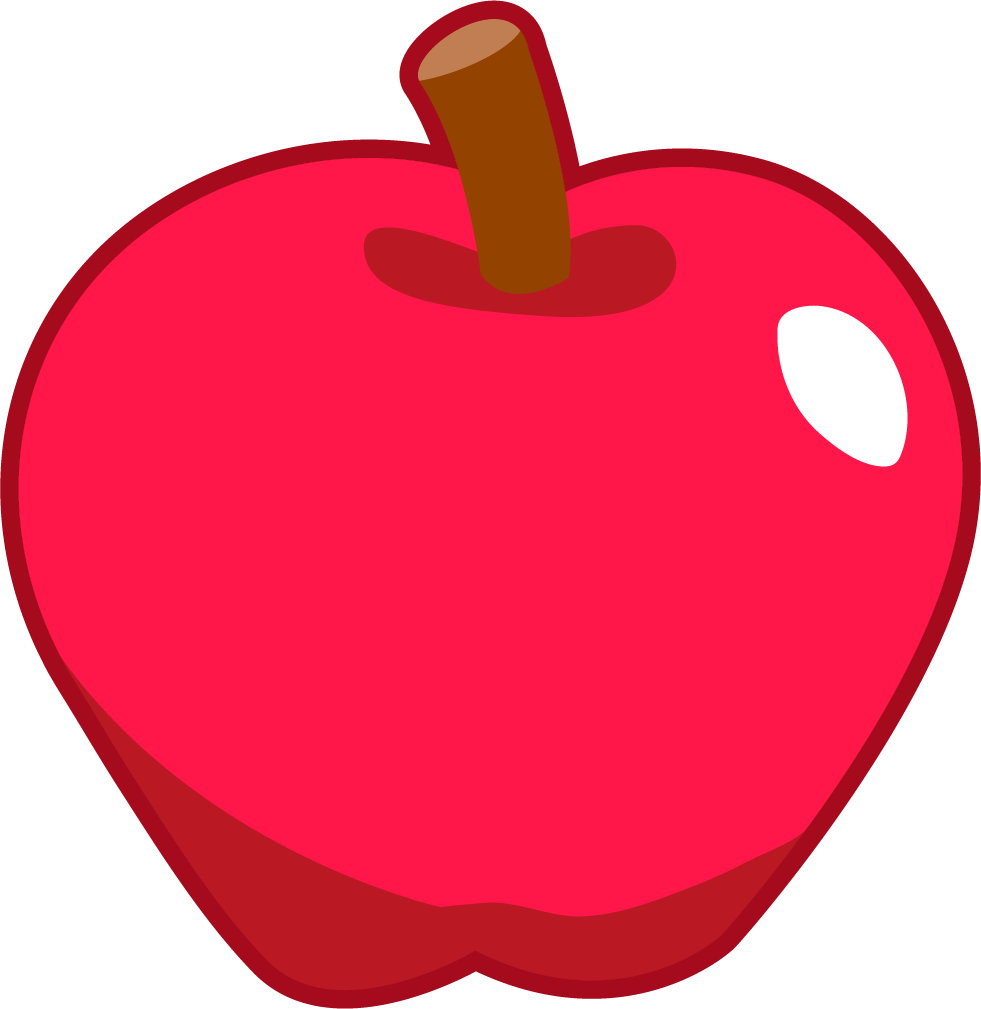 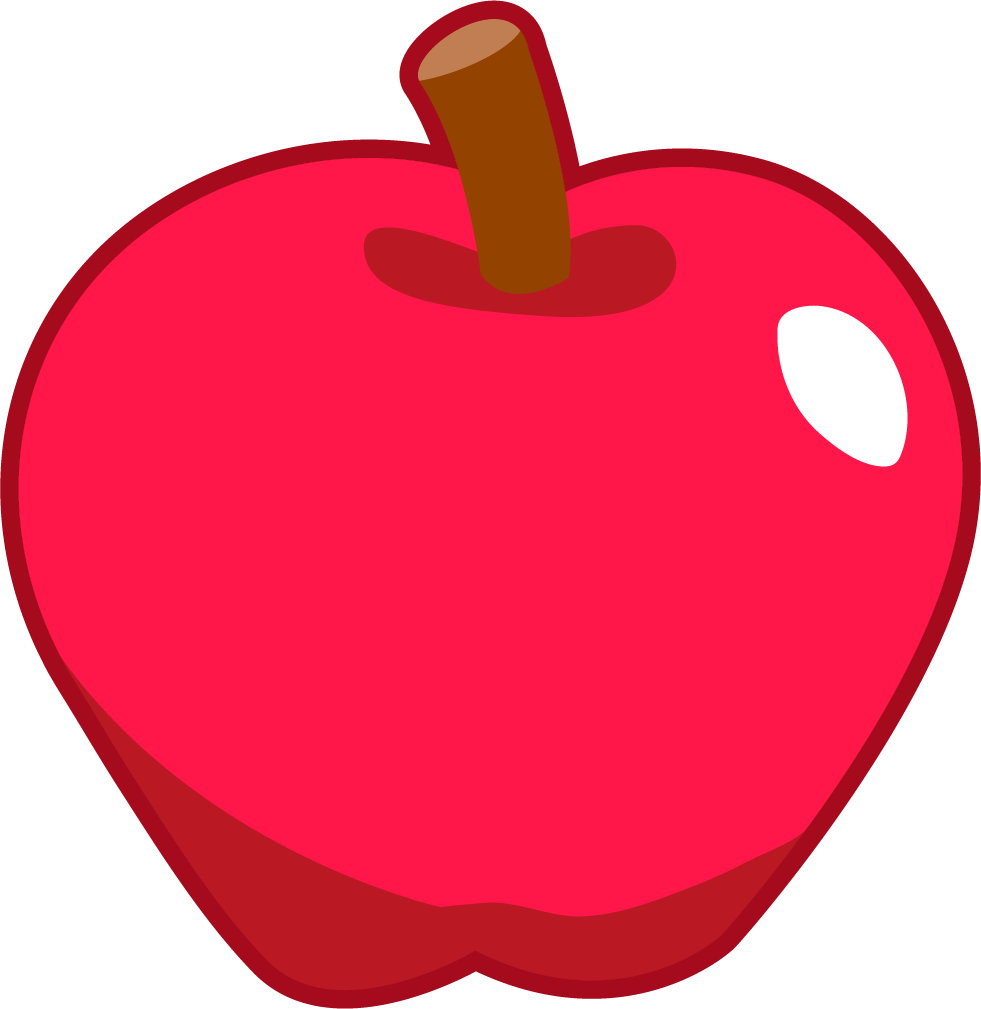 To be able to explore parts and wholes
Activity 3:
Astrobee is sorting the fruit.
______ is a part.
______ is a part.
______ is the whole.
apples
bananas
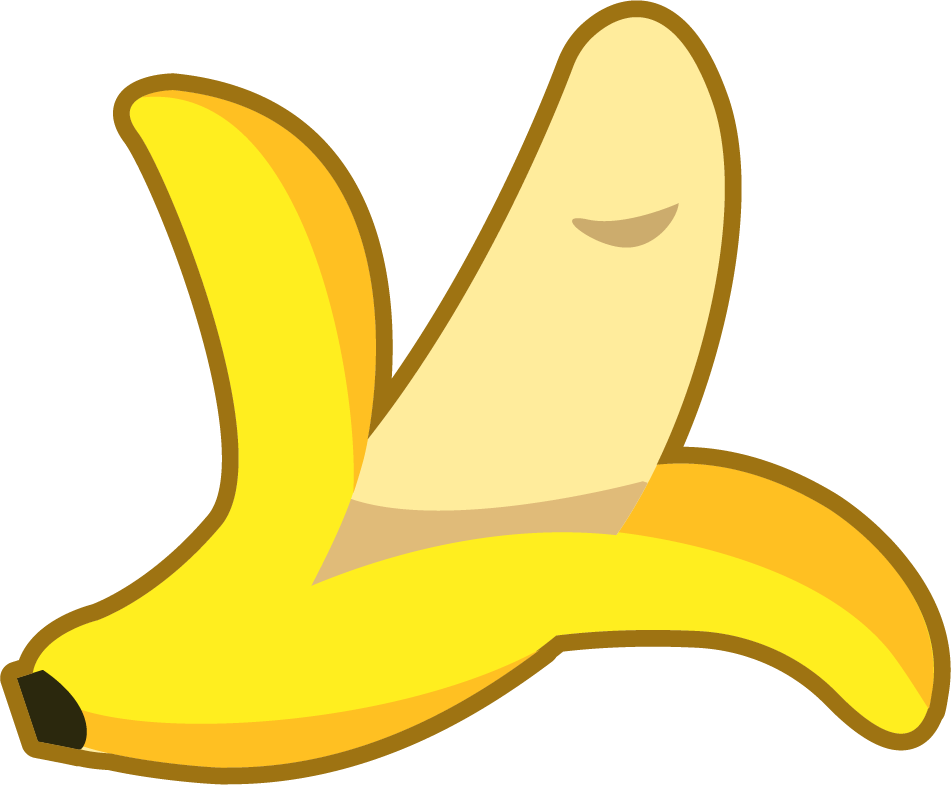 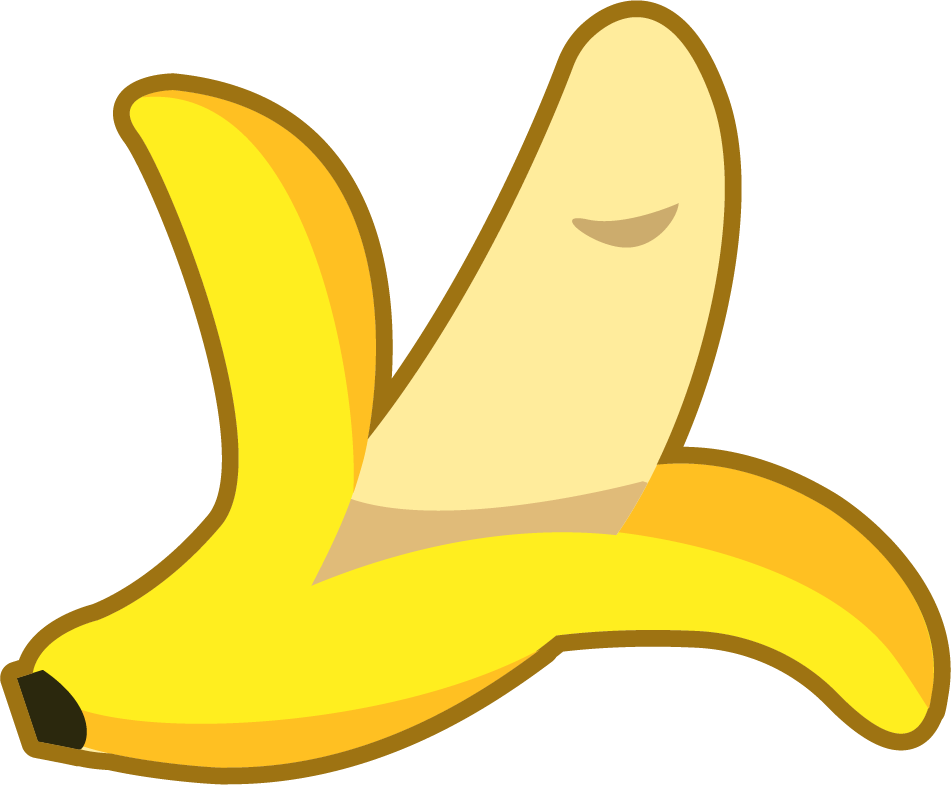 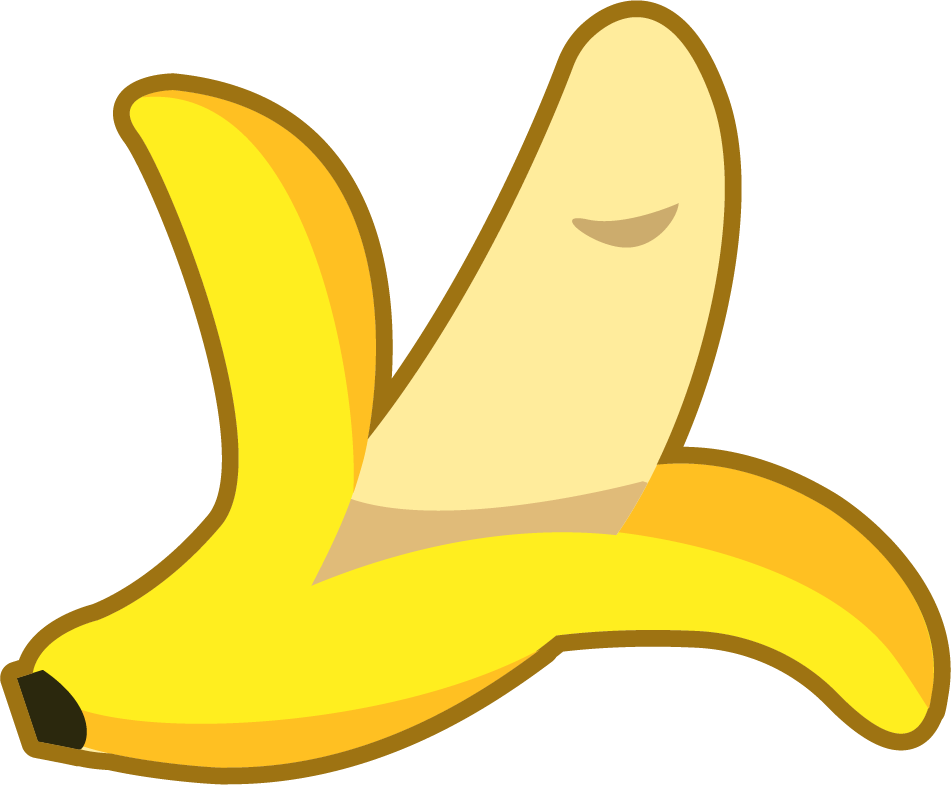 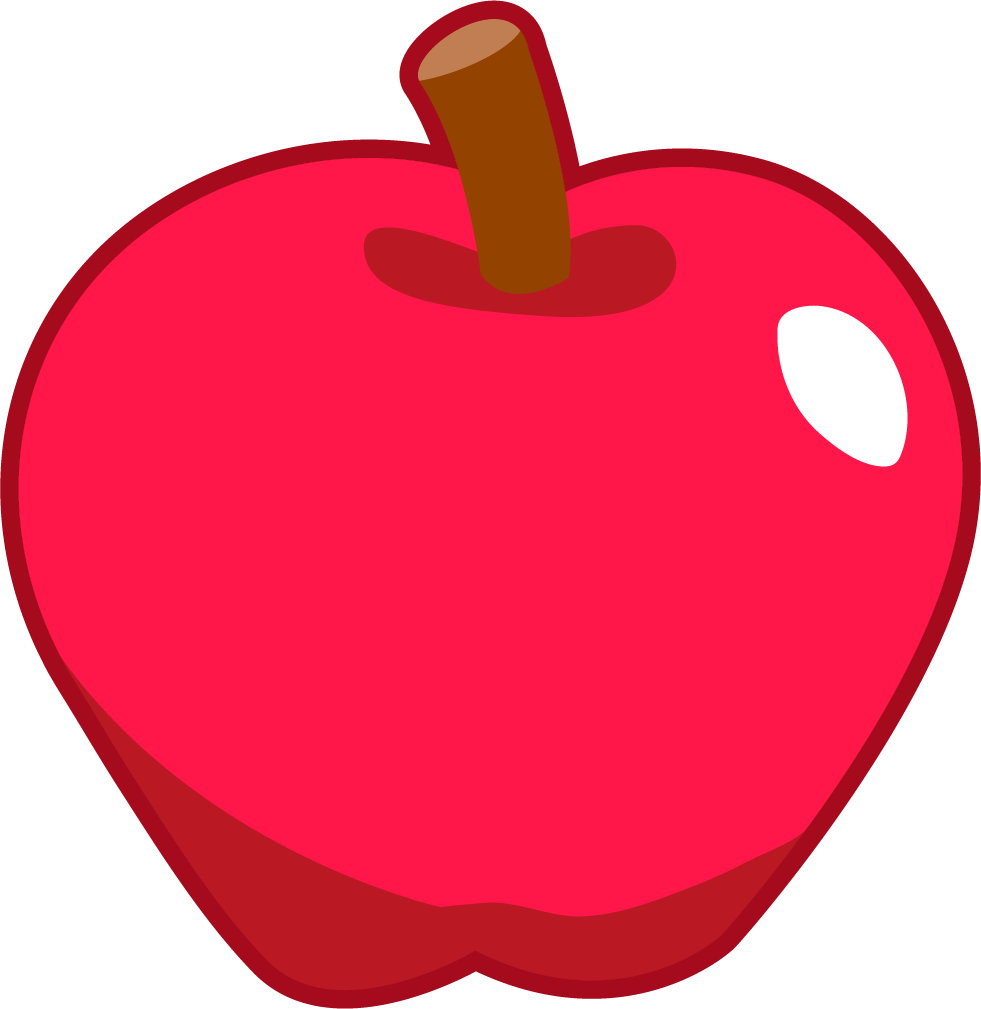 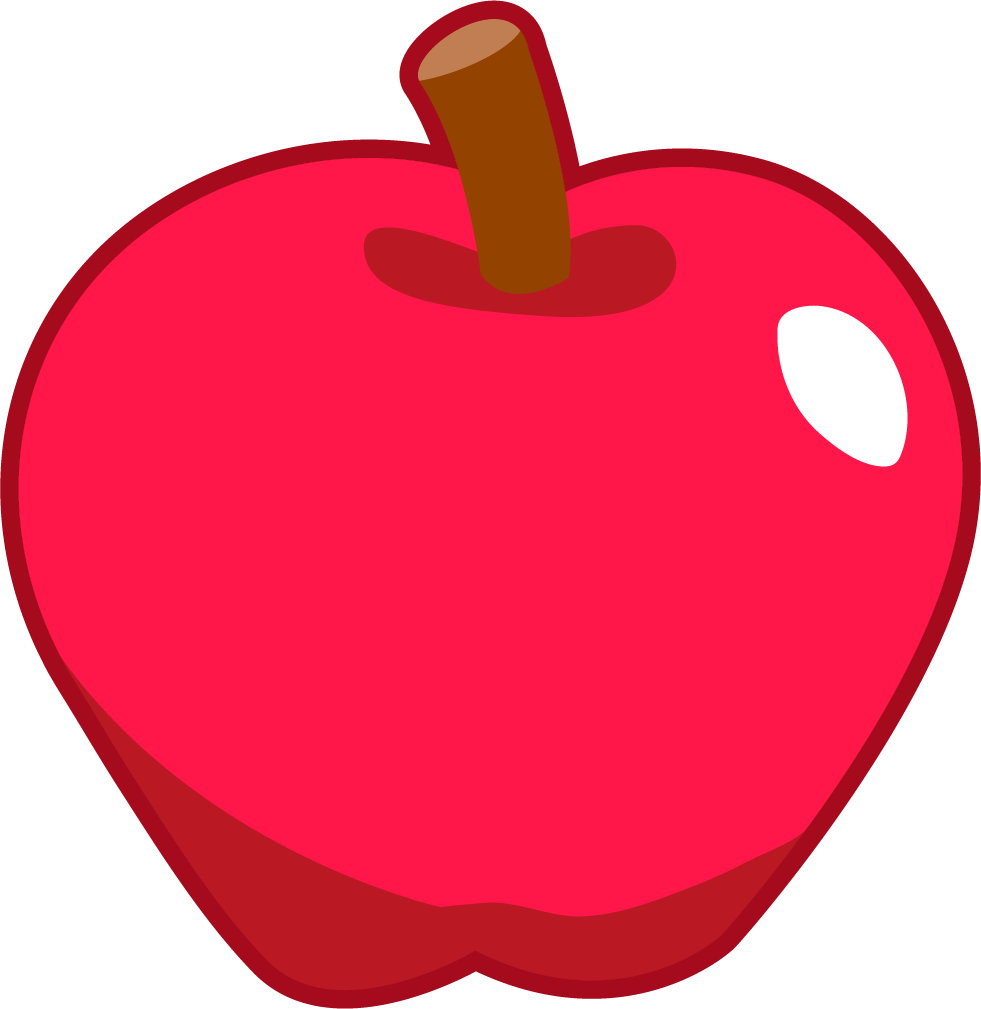 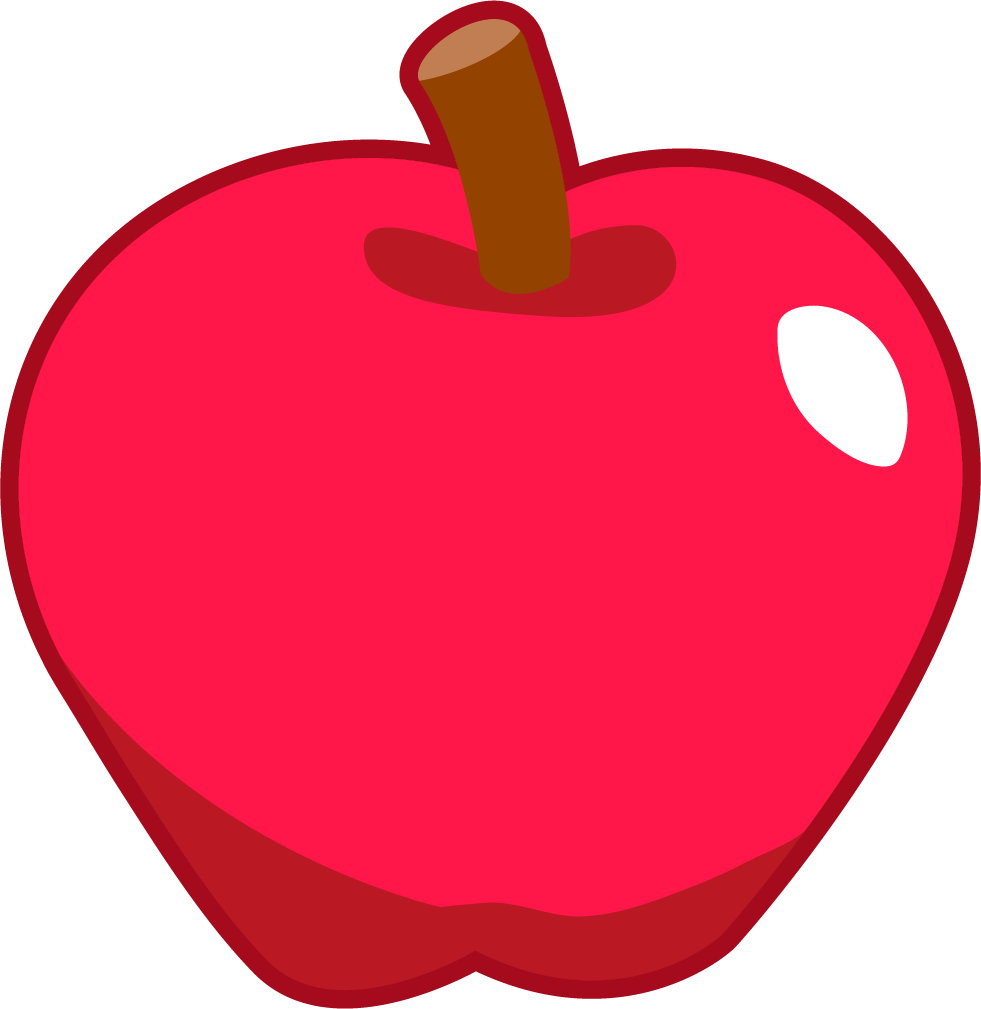 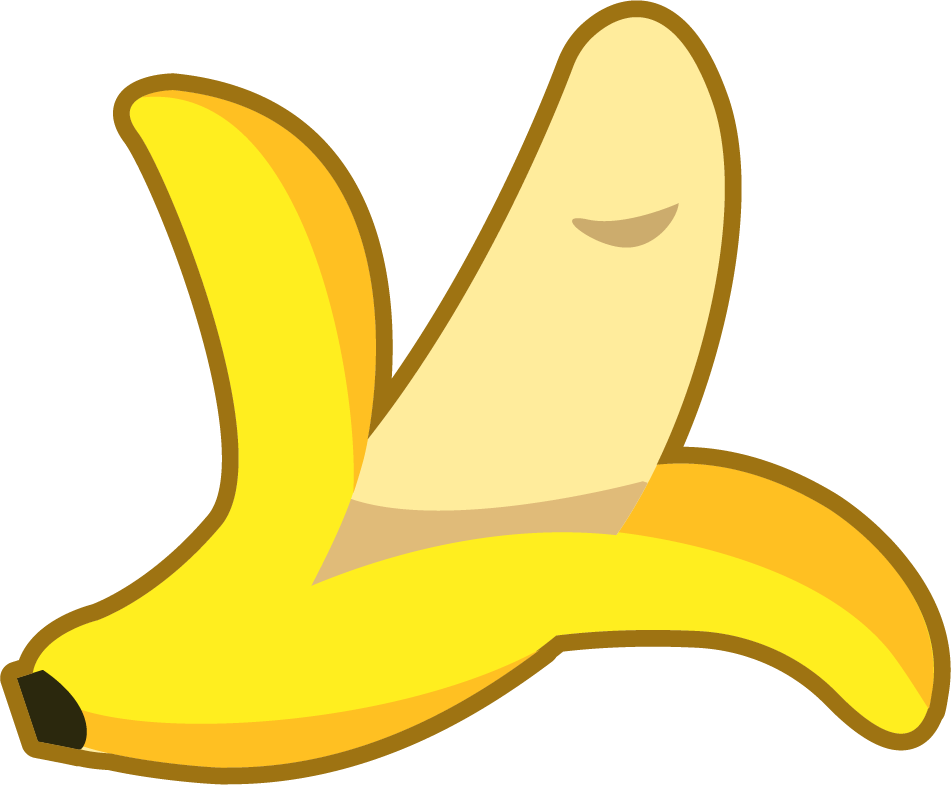 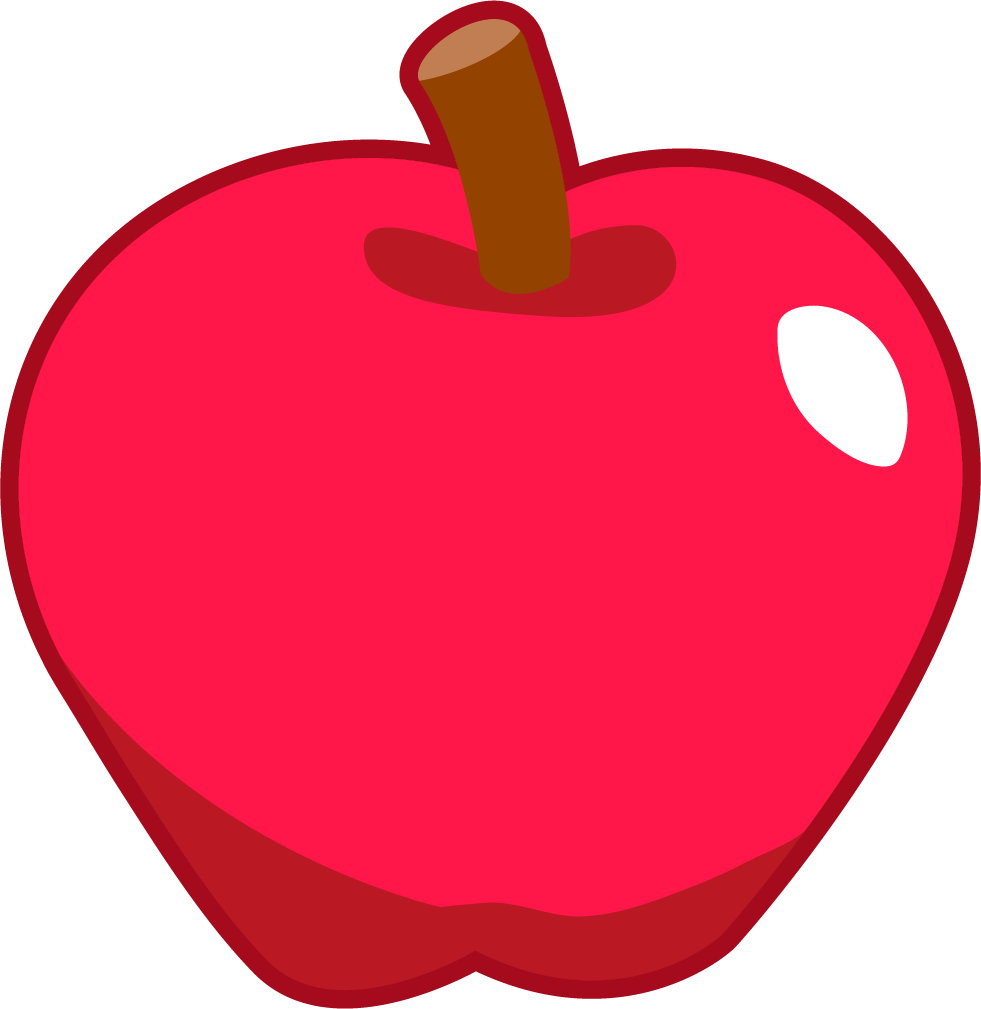 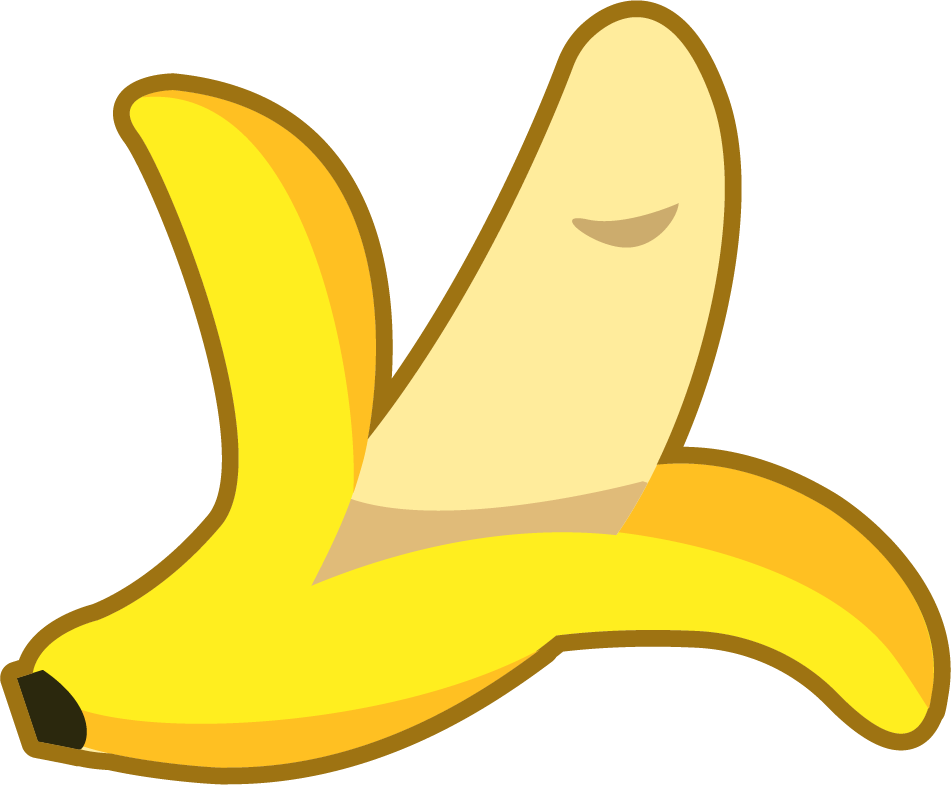 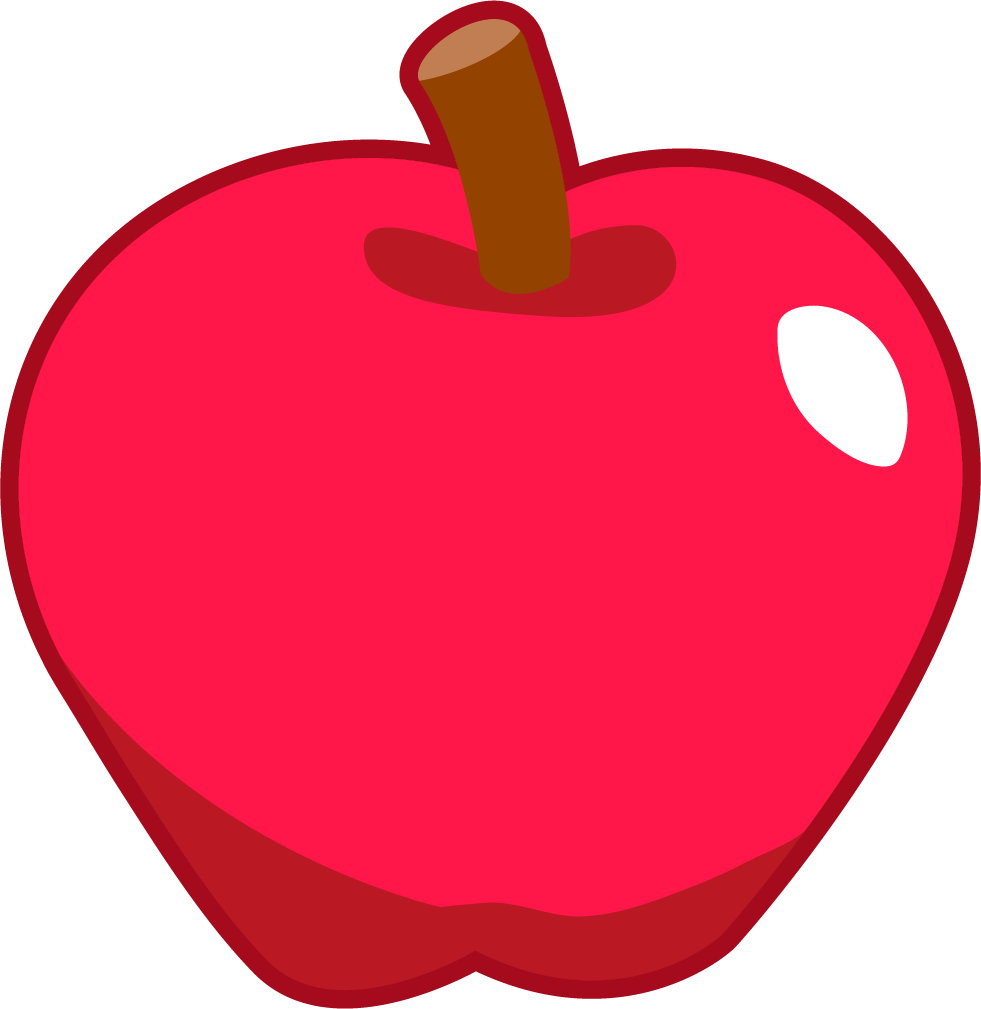 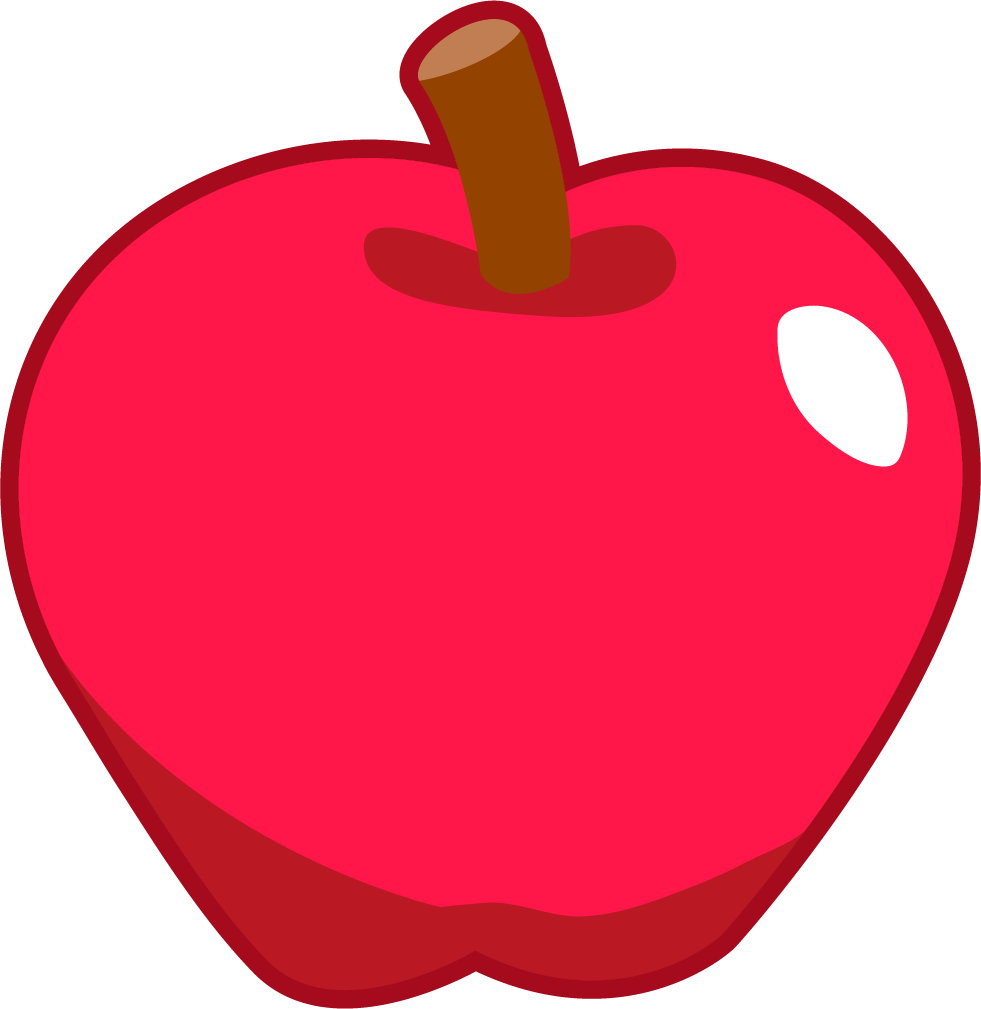 To be able to explore parts and wholes
Activity 3:
Astrobee is sorting the fruit.
6 is a part.
5 is a part.
11 is the whole.
apples
bananas
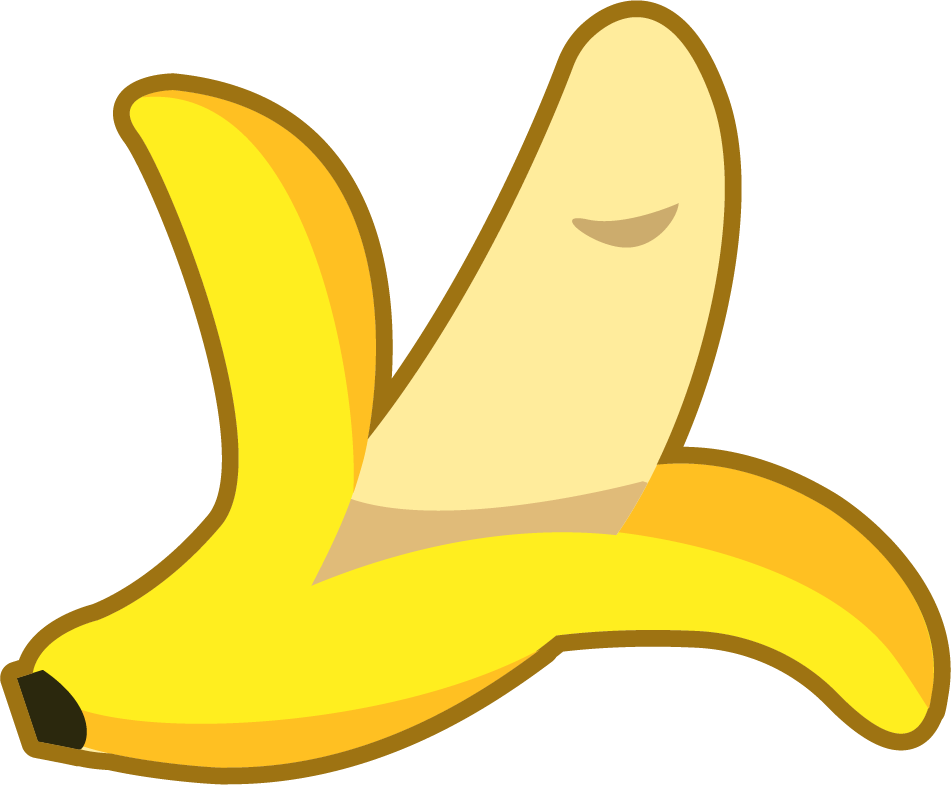 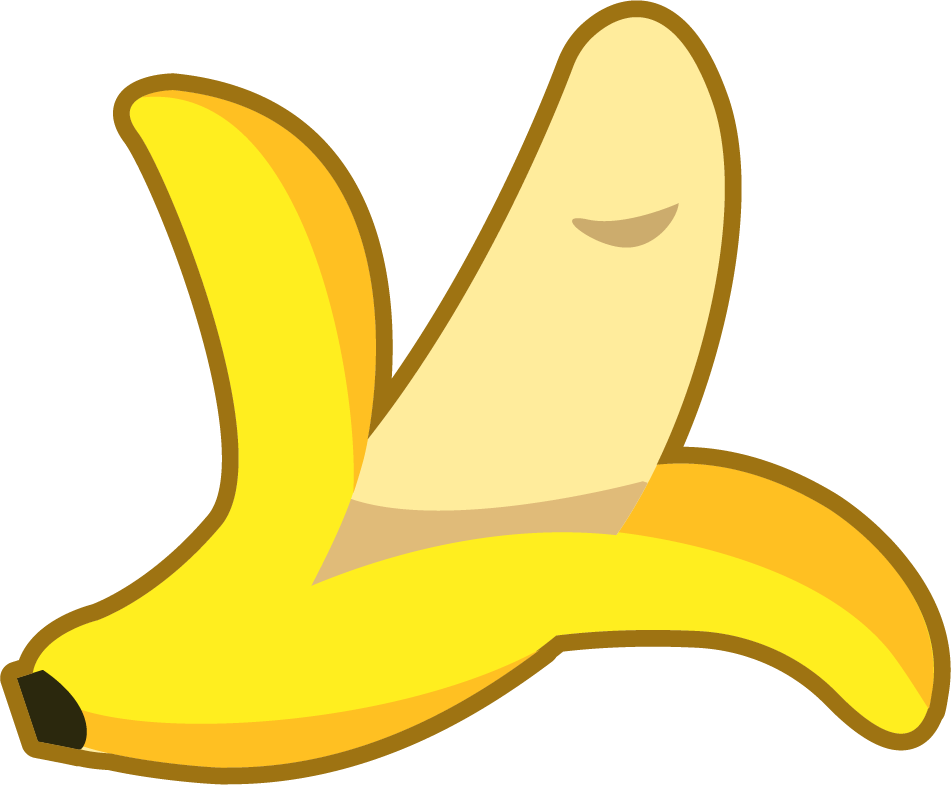 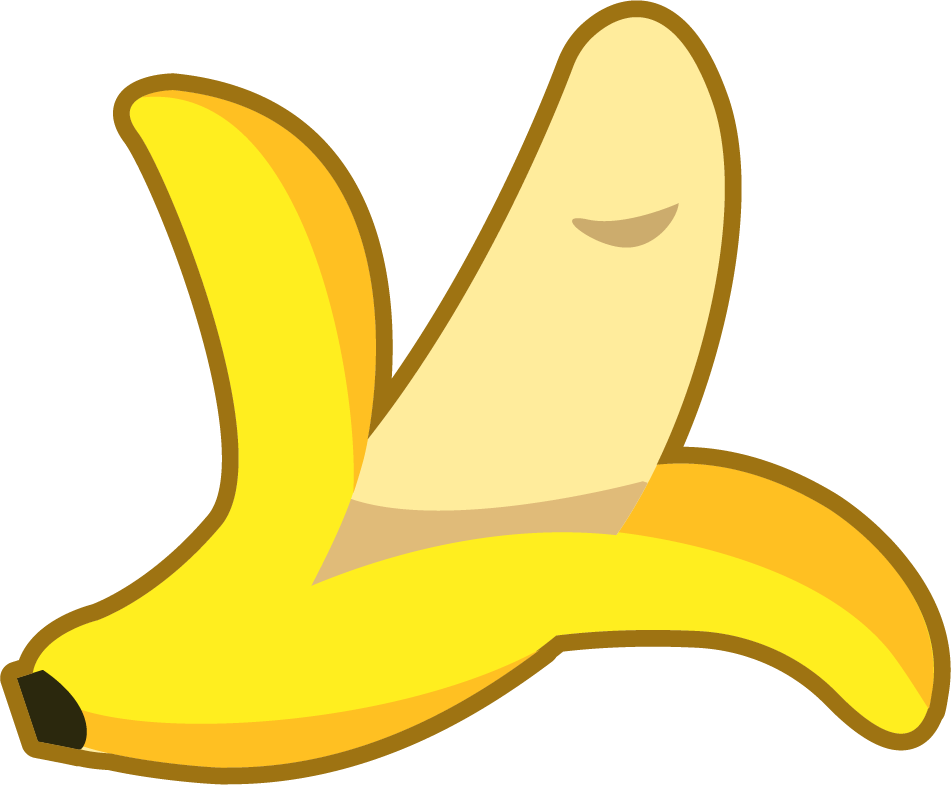 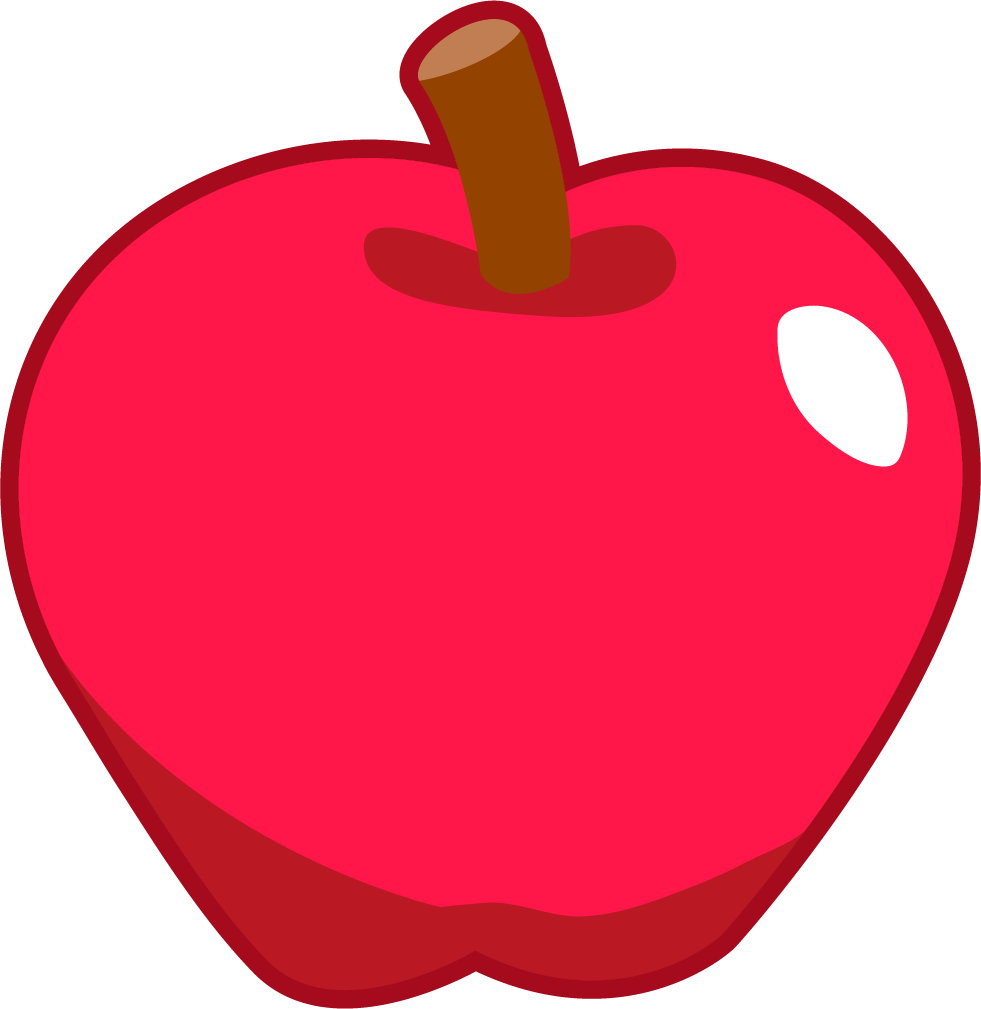 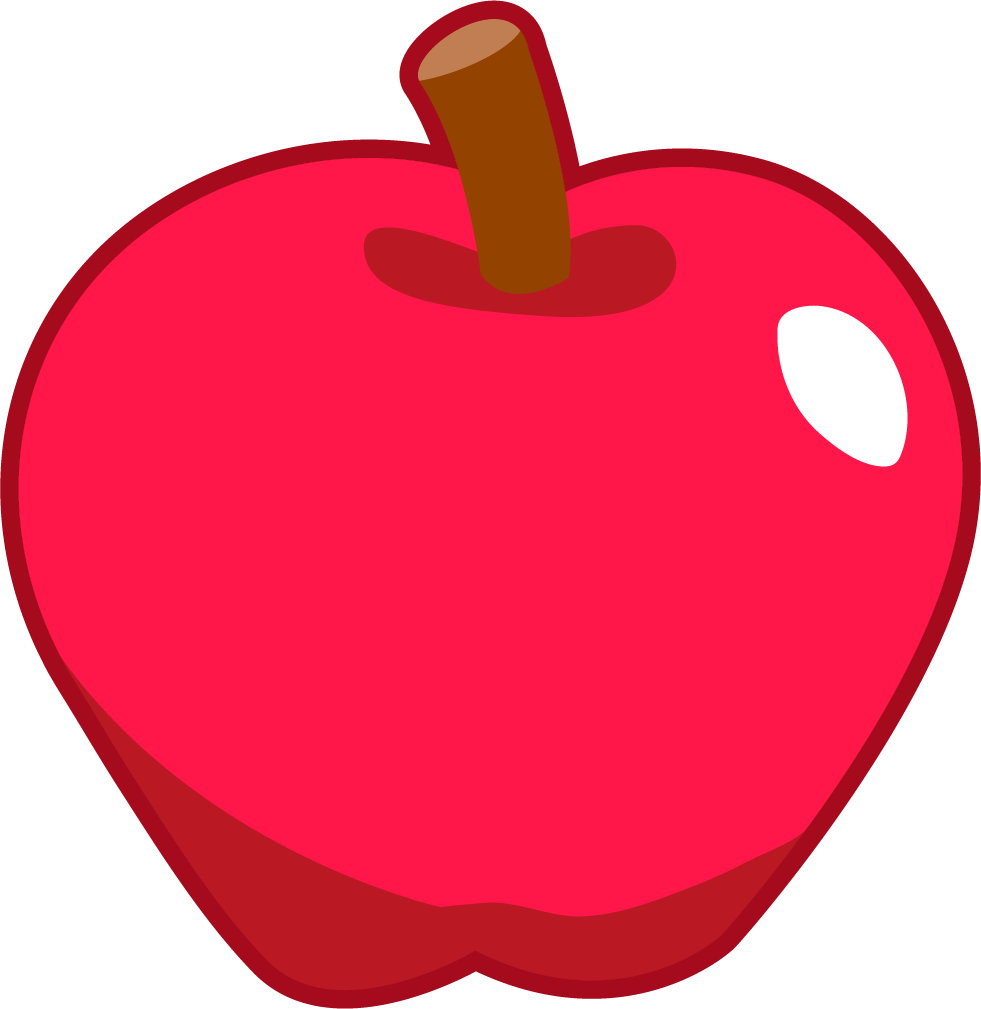 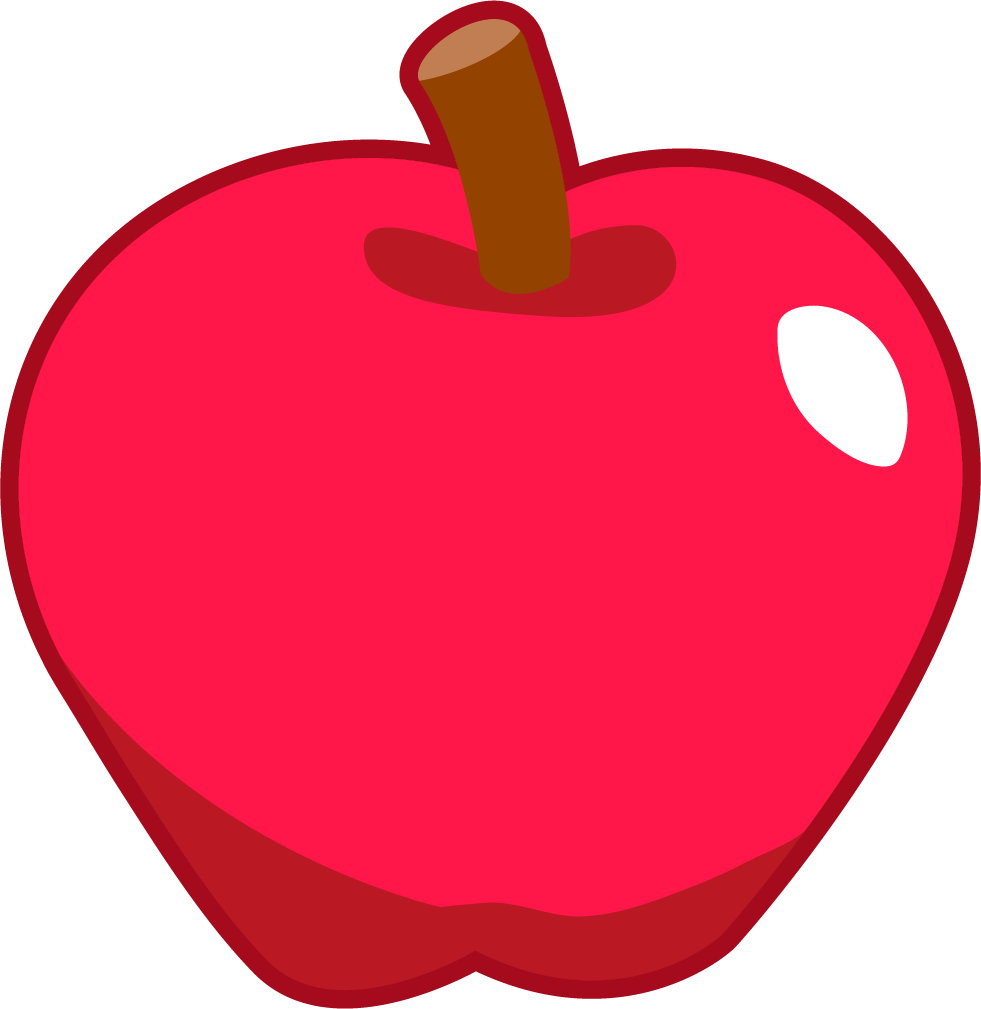 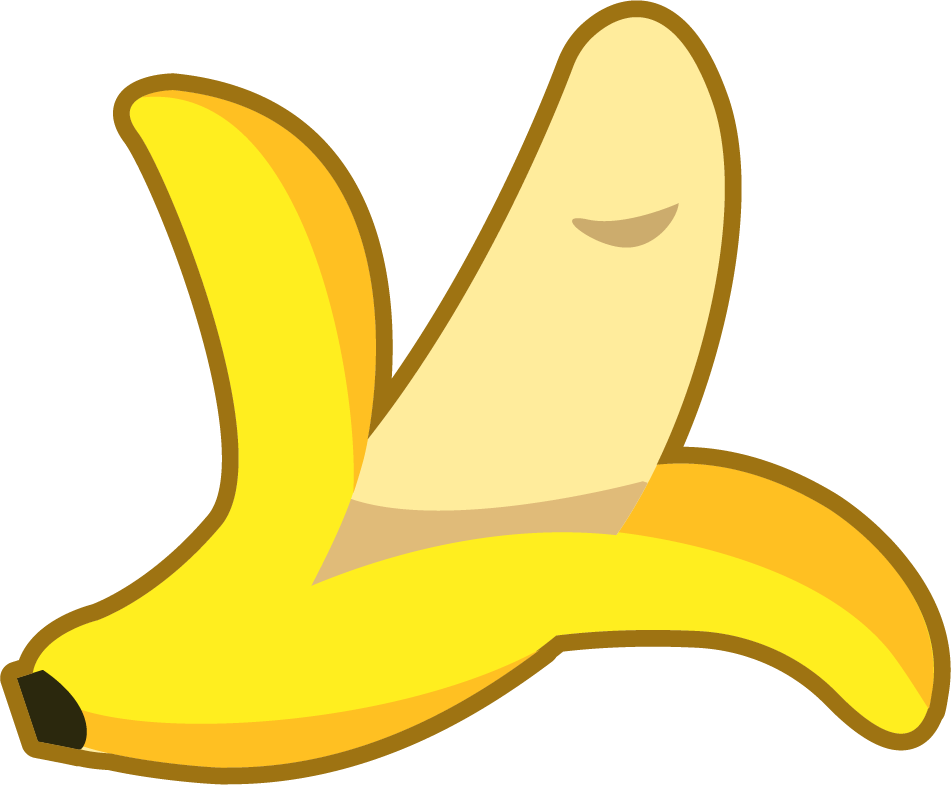 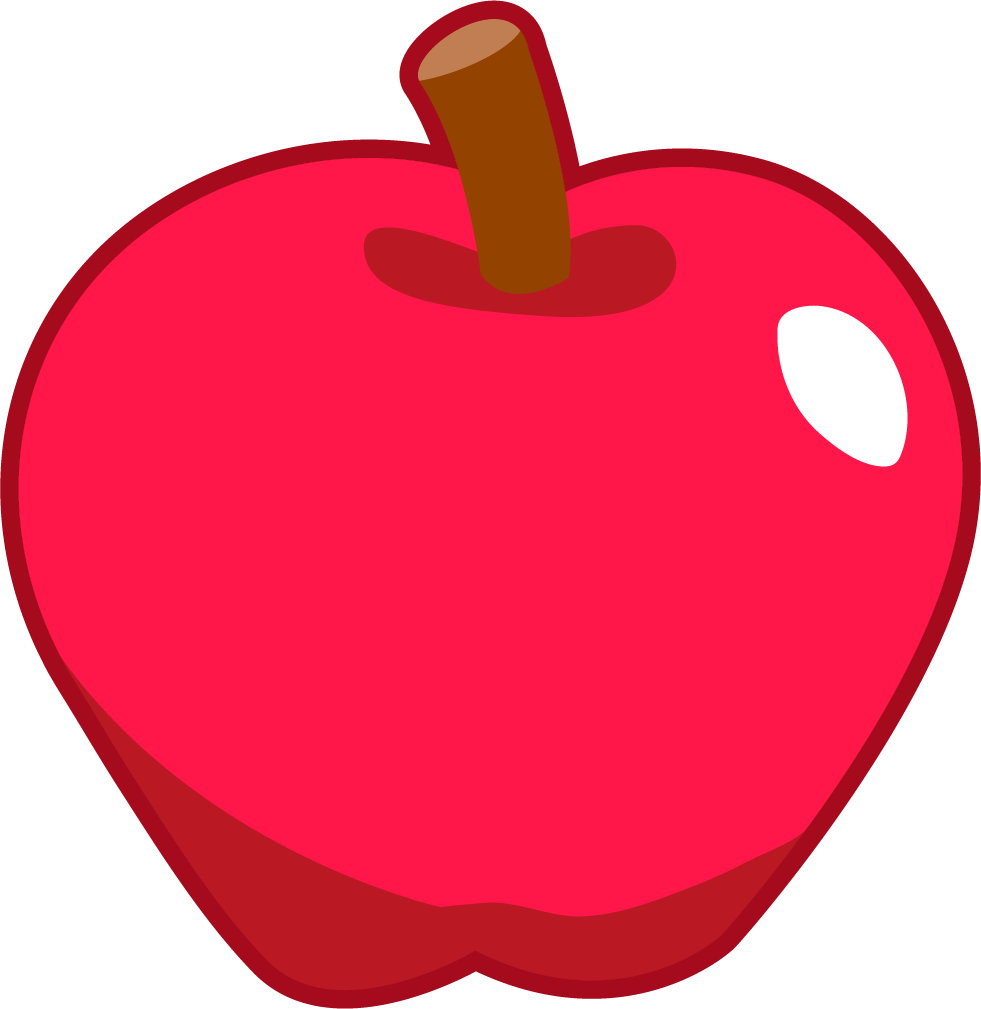 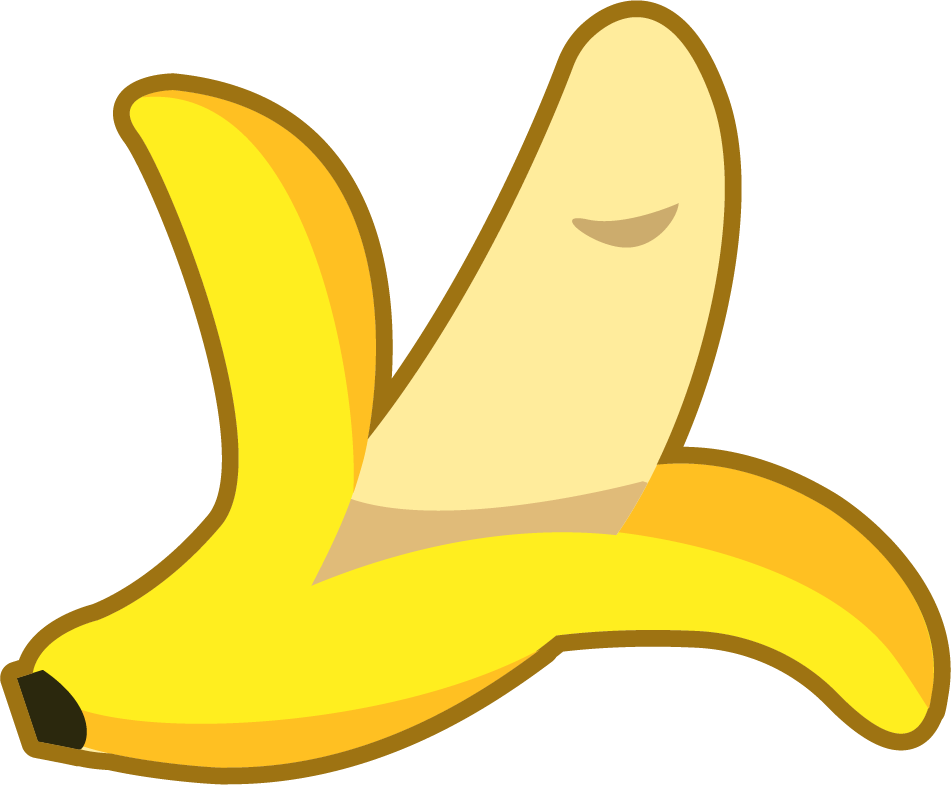 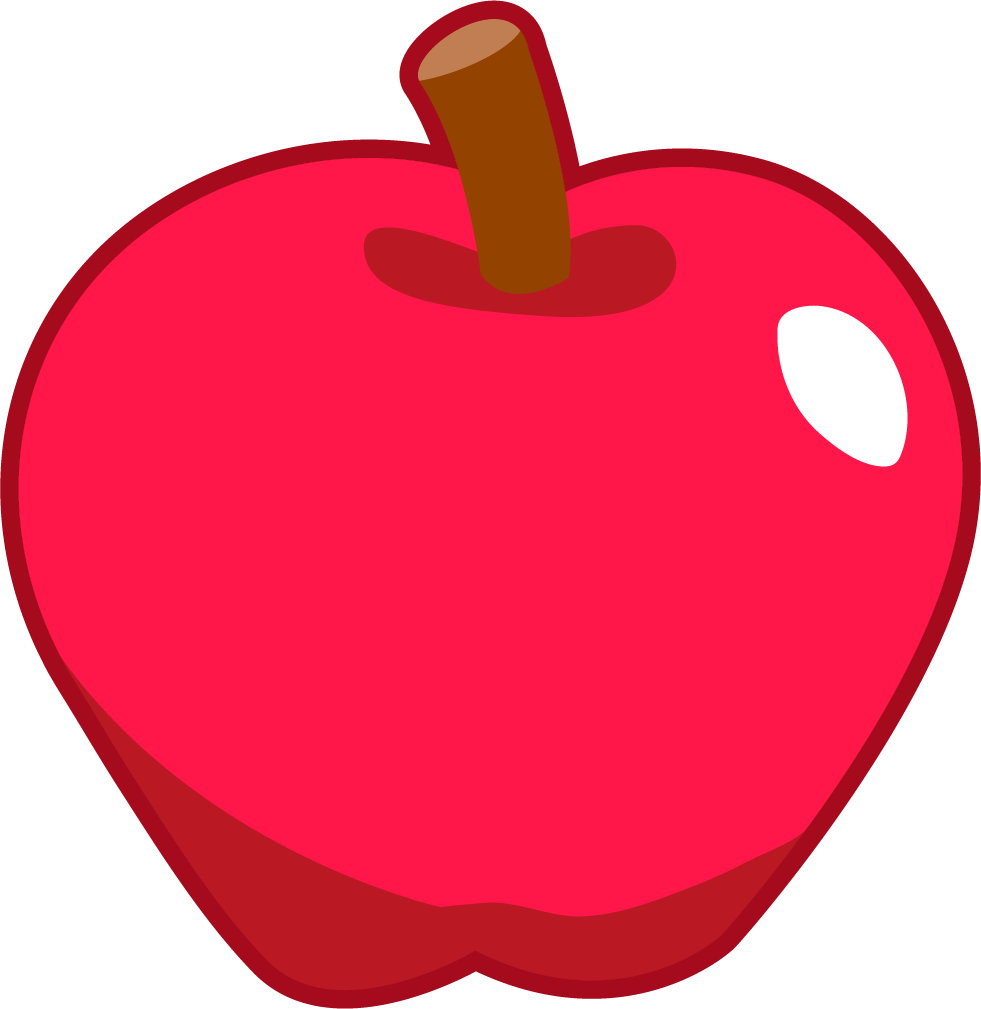 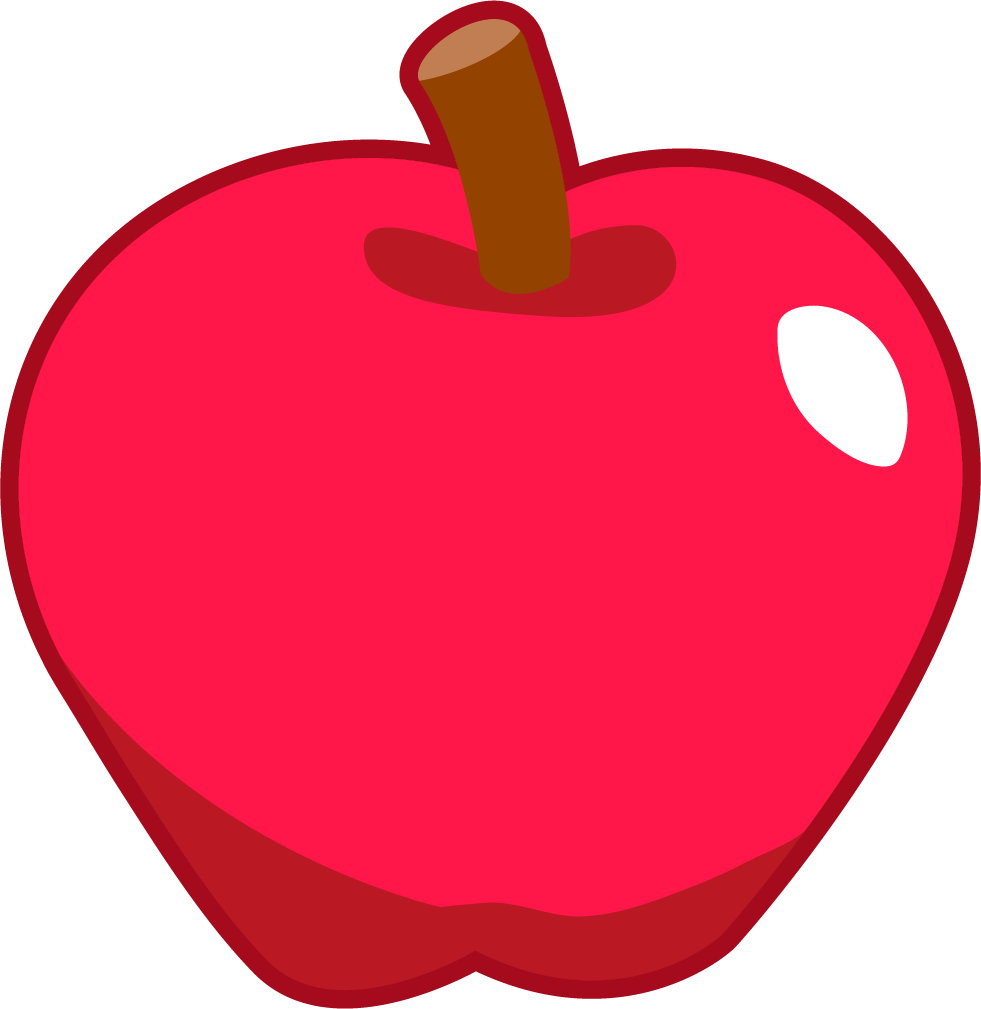 To be able to explore parts and wholes
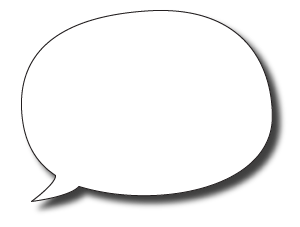 Evaluation:







Is Astrobee correct?Explain your answer.
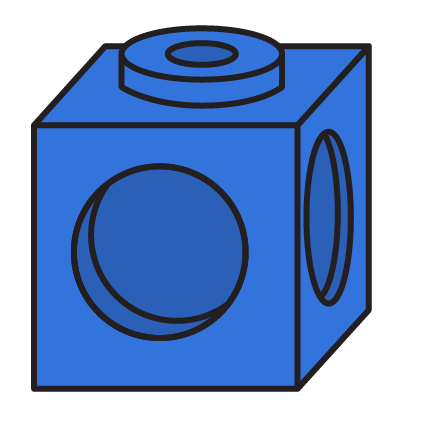 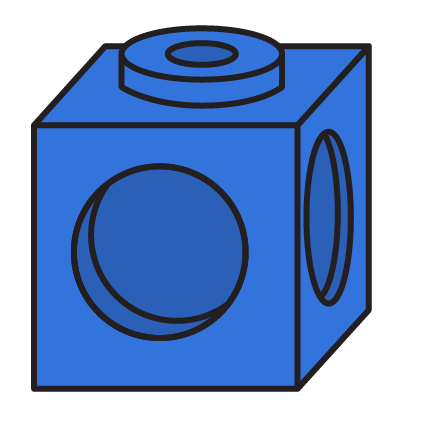 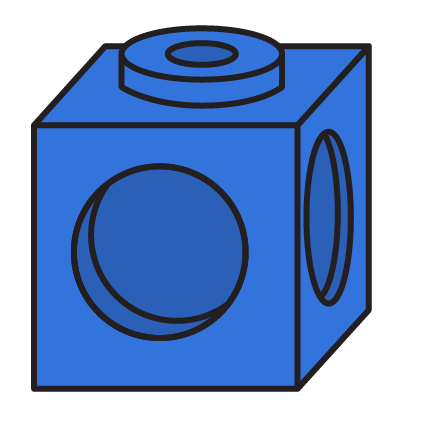 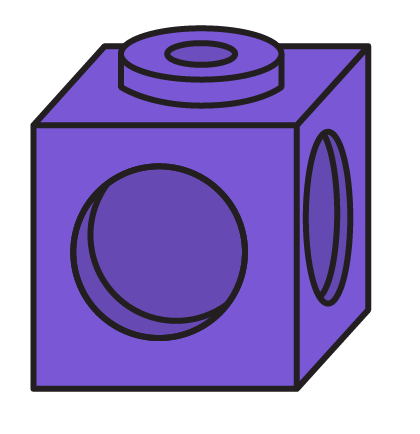 The cubes to the right show the calculation 5 + 2 = .
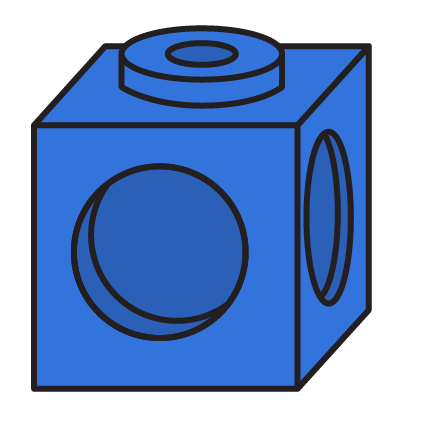 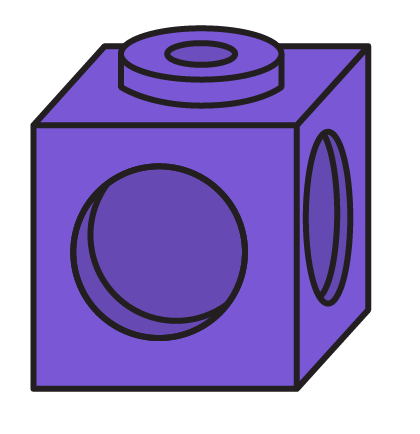 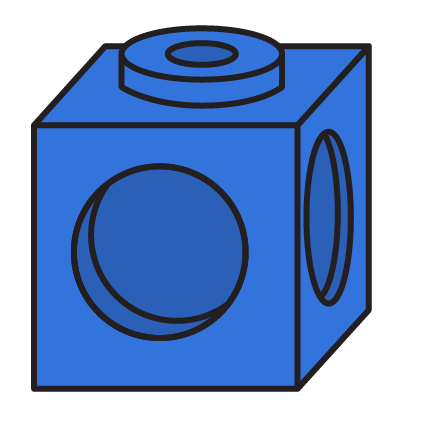 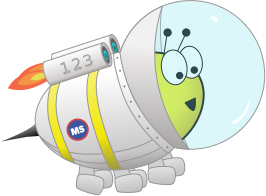 To be able to explore parts and wholes
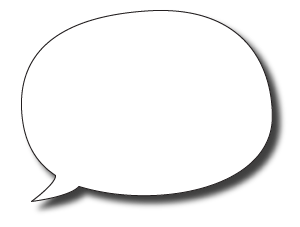 Evaluation:







Astrobee is correct – the purple cubes show the number 2 and blue cubes show 5, so the calculation would be 2 + 5 = 7.
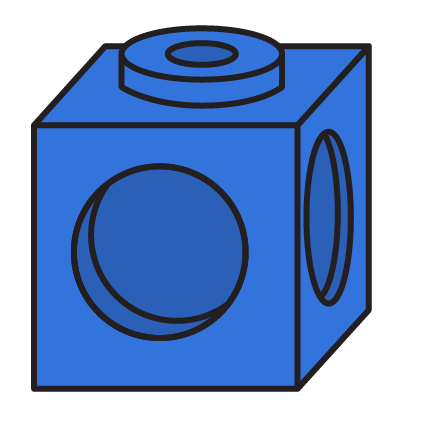 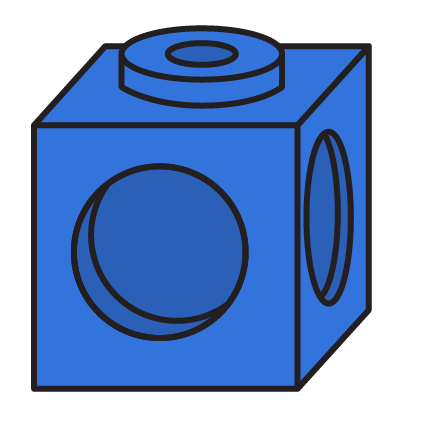 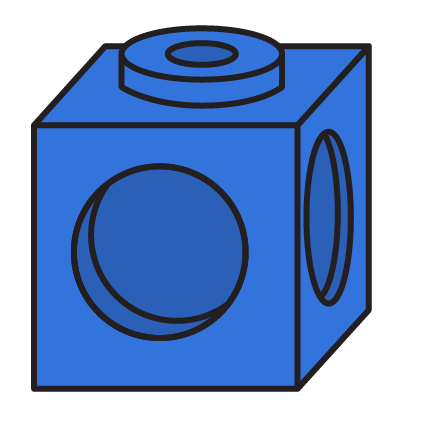 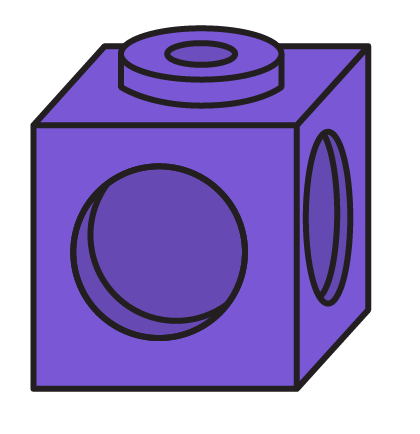 The cubes to the right show the calculation 5 + 2 = 7.
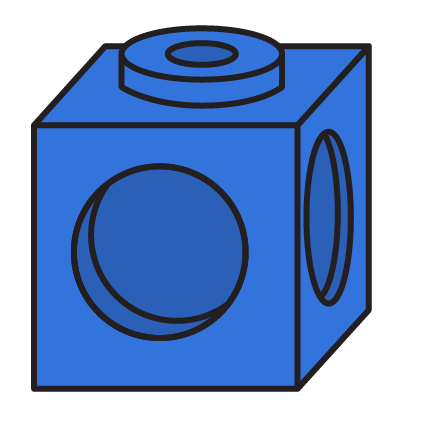 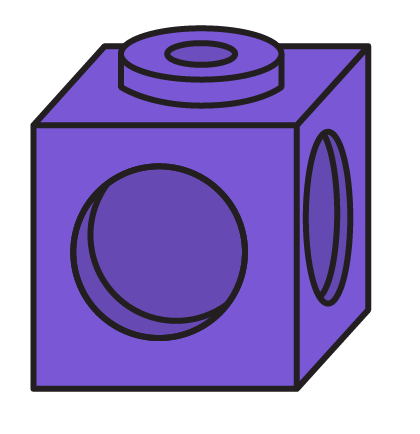 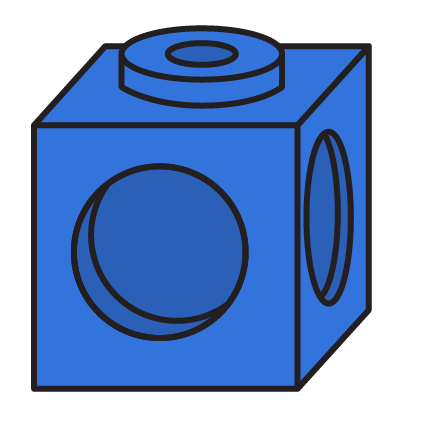 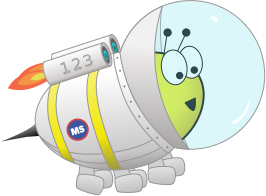 To be able to explore parts and wholes
Success criteria:
 I can describe two parts of an amount and the whole amount.
 I can explain my reasoning when finding parts and wholes of an amount.